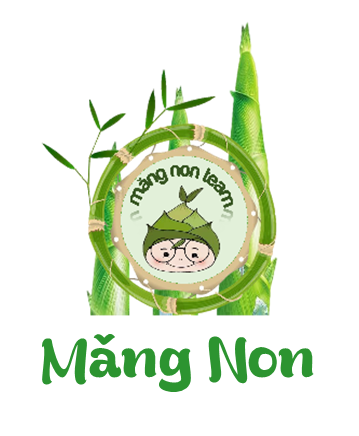 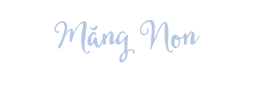 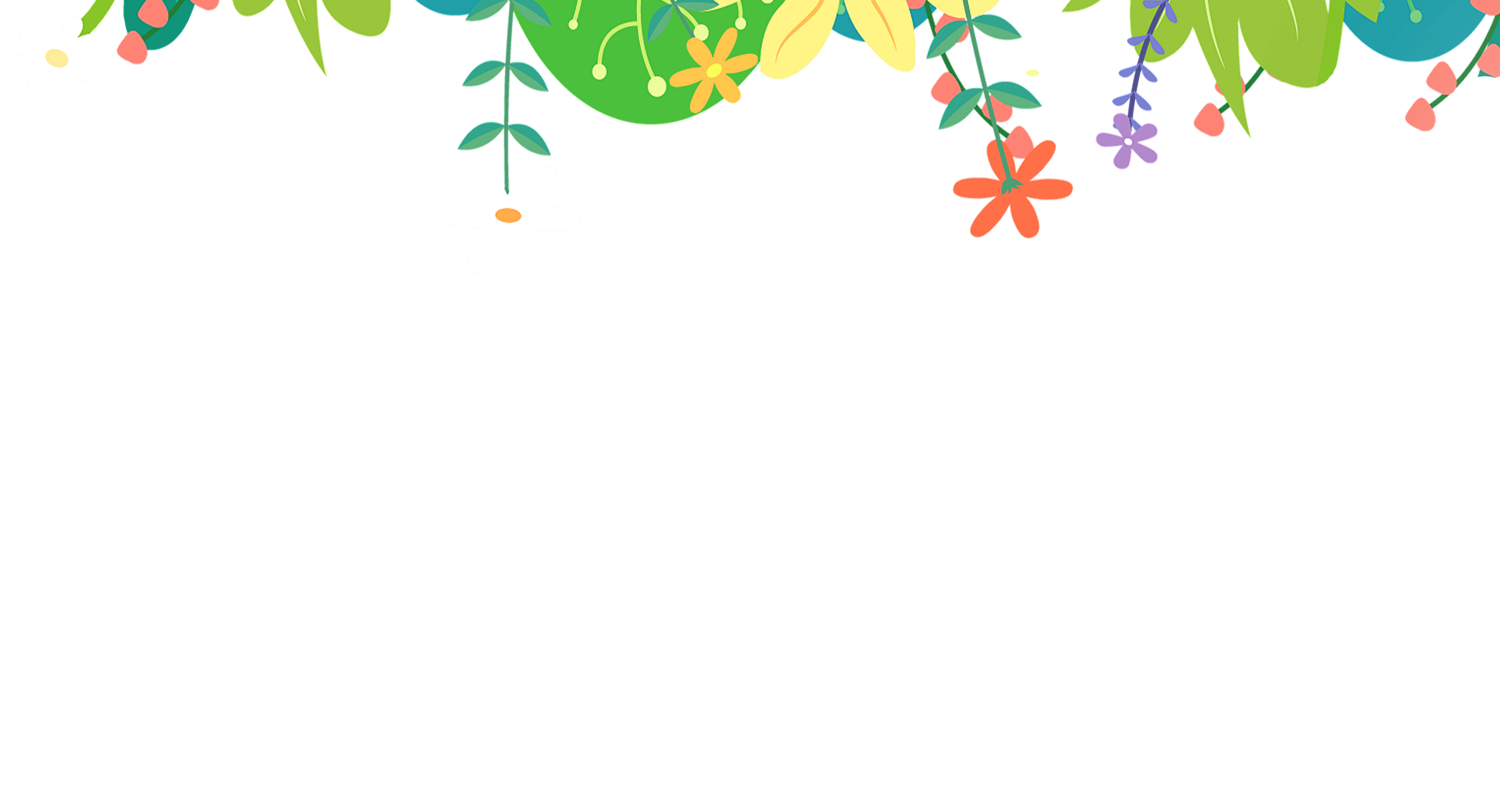 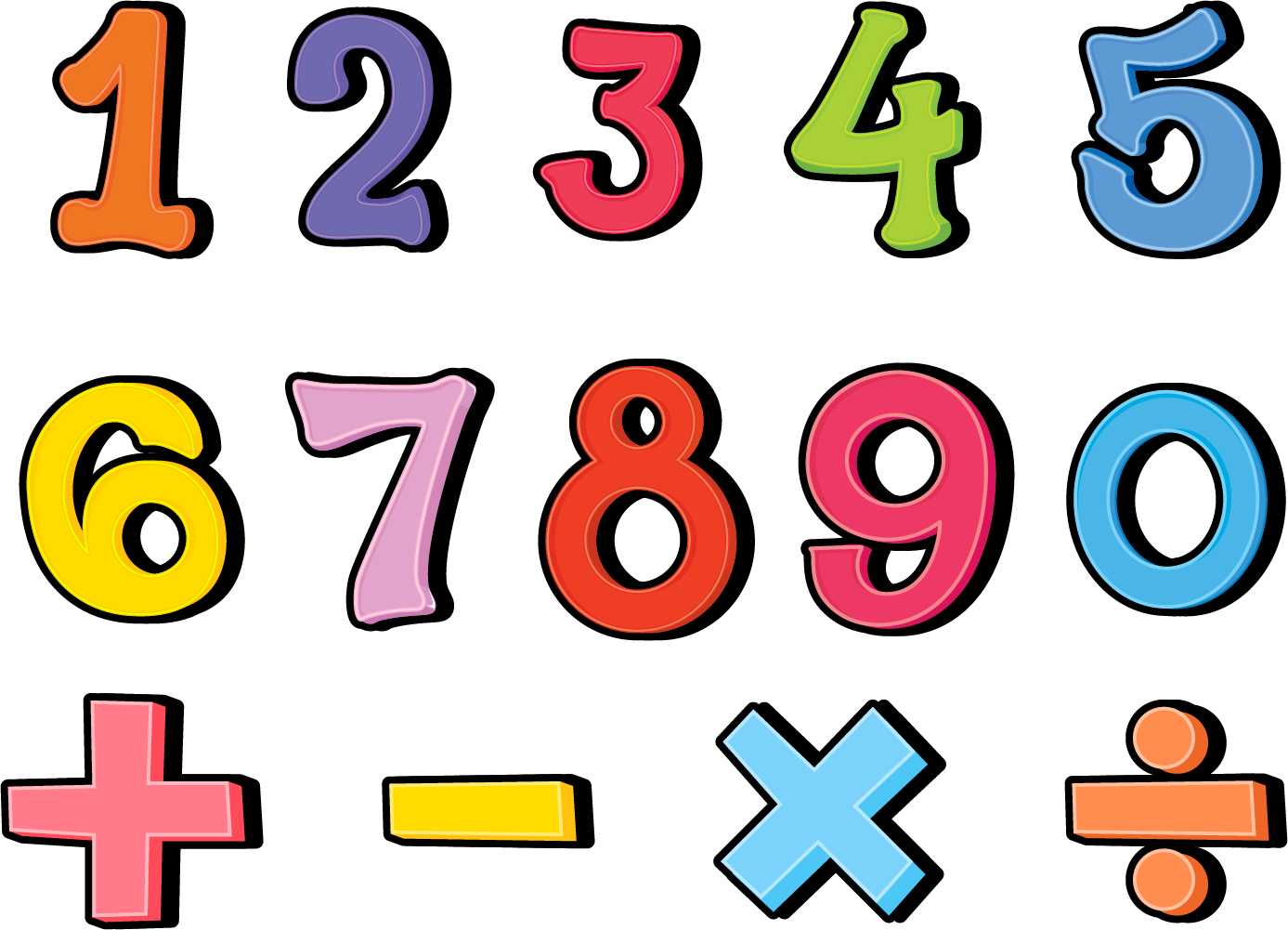 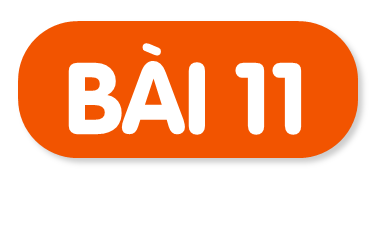 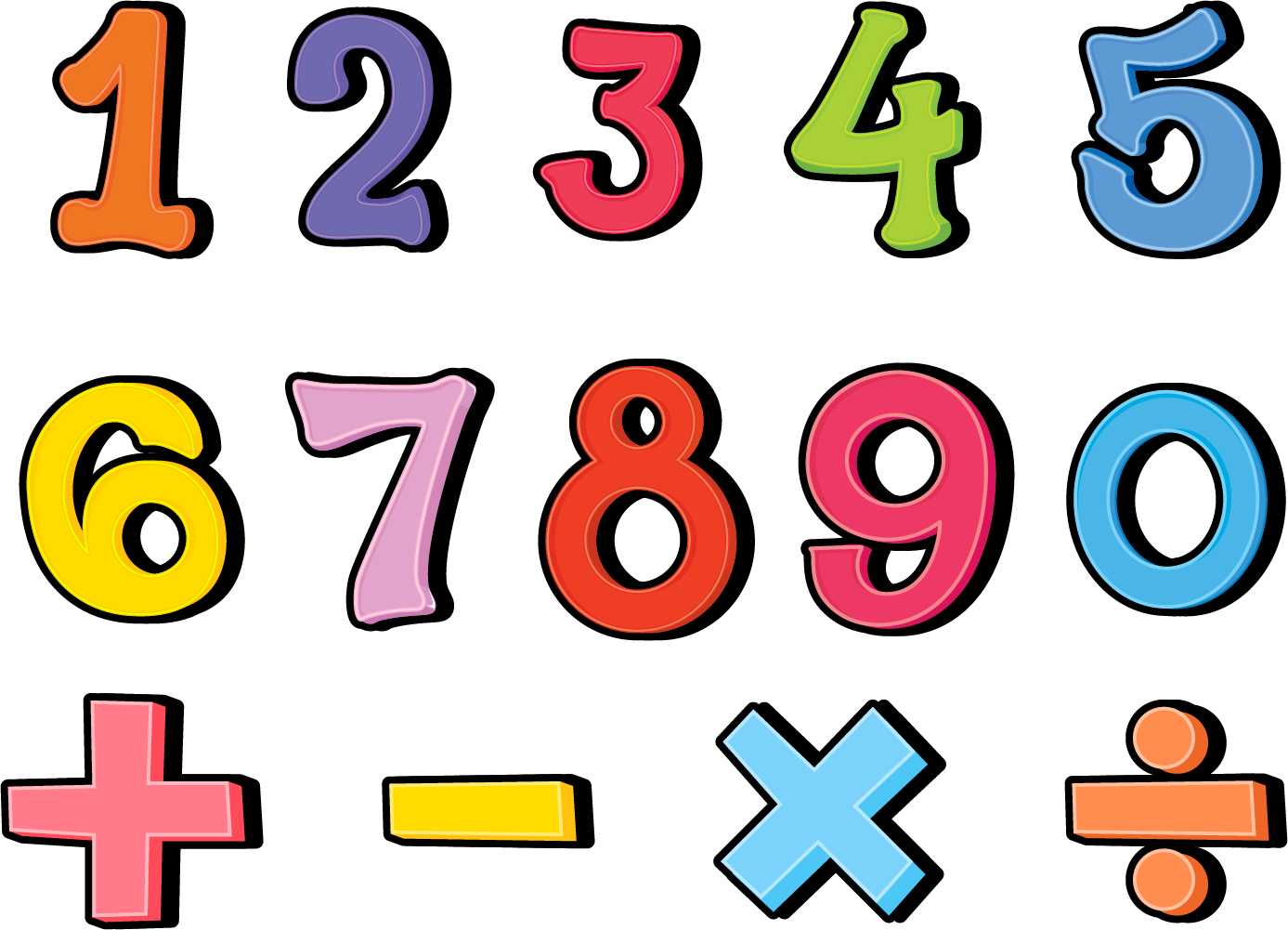 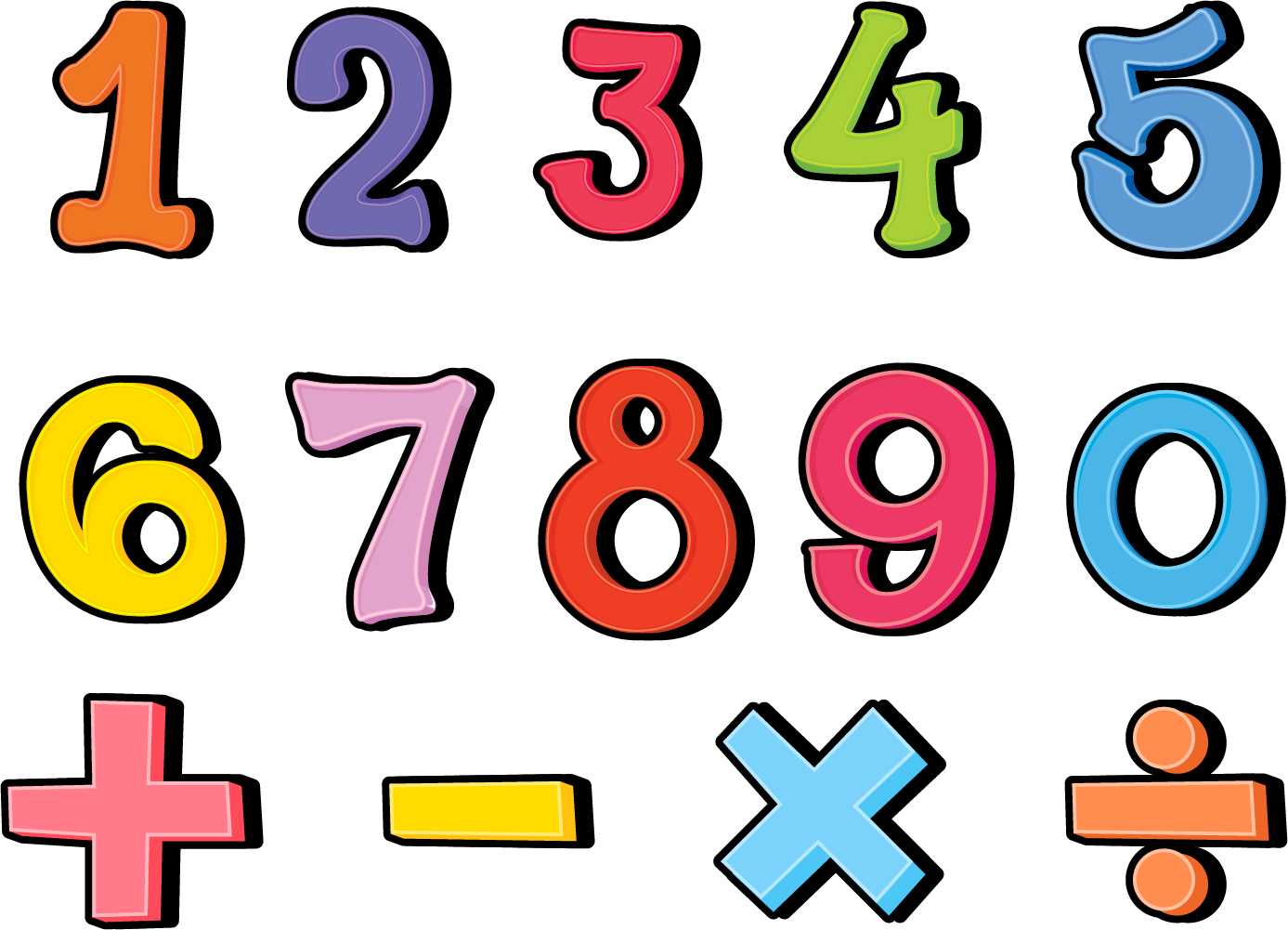 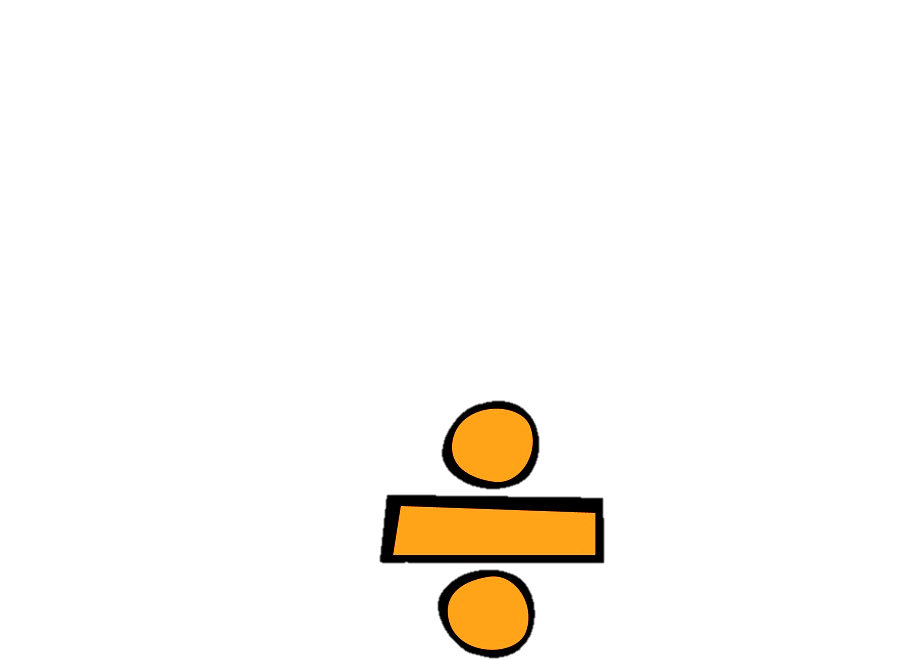 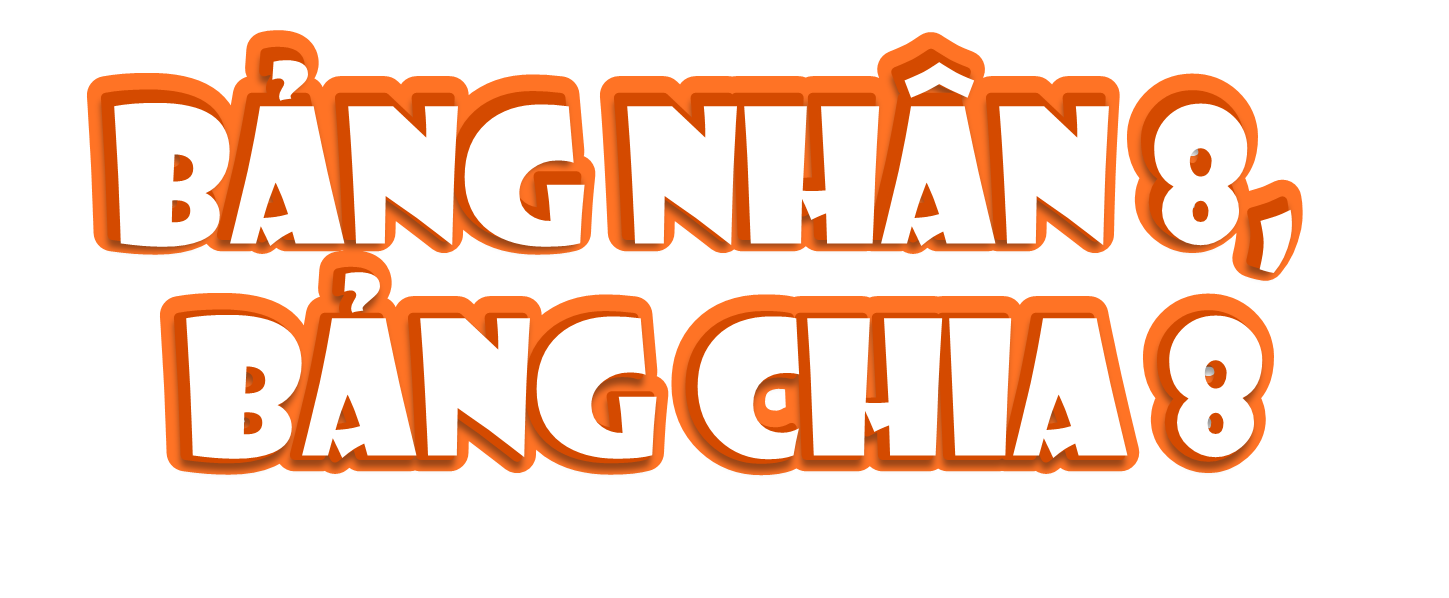 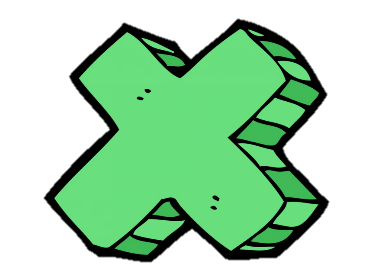 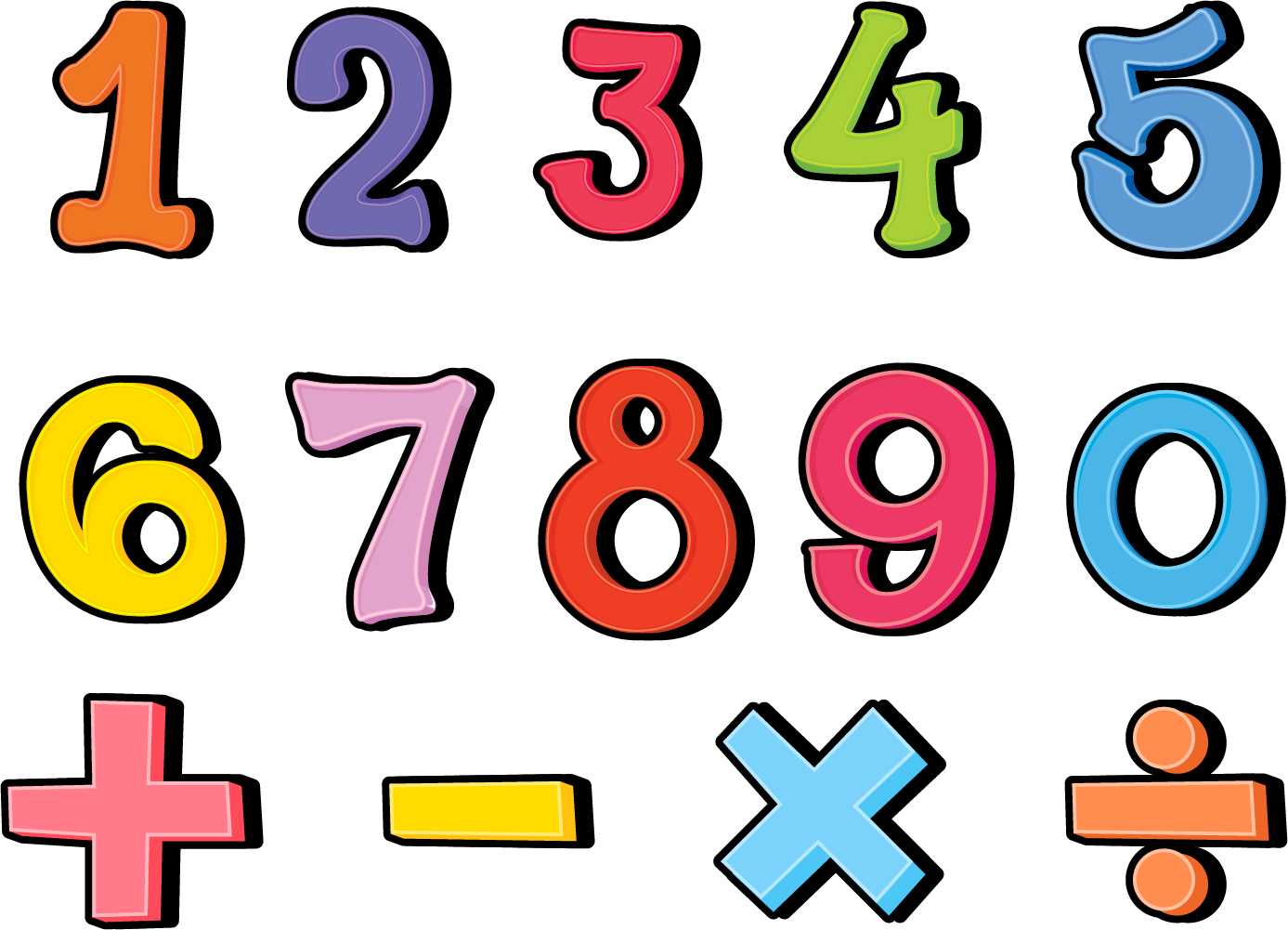 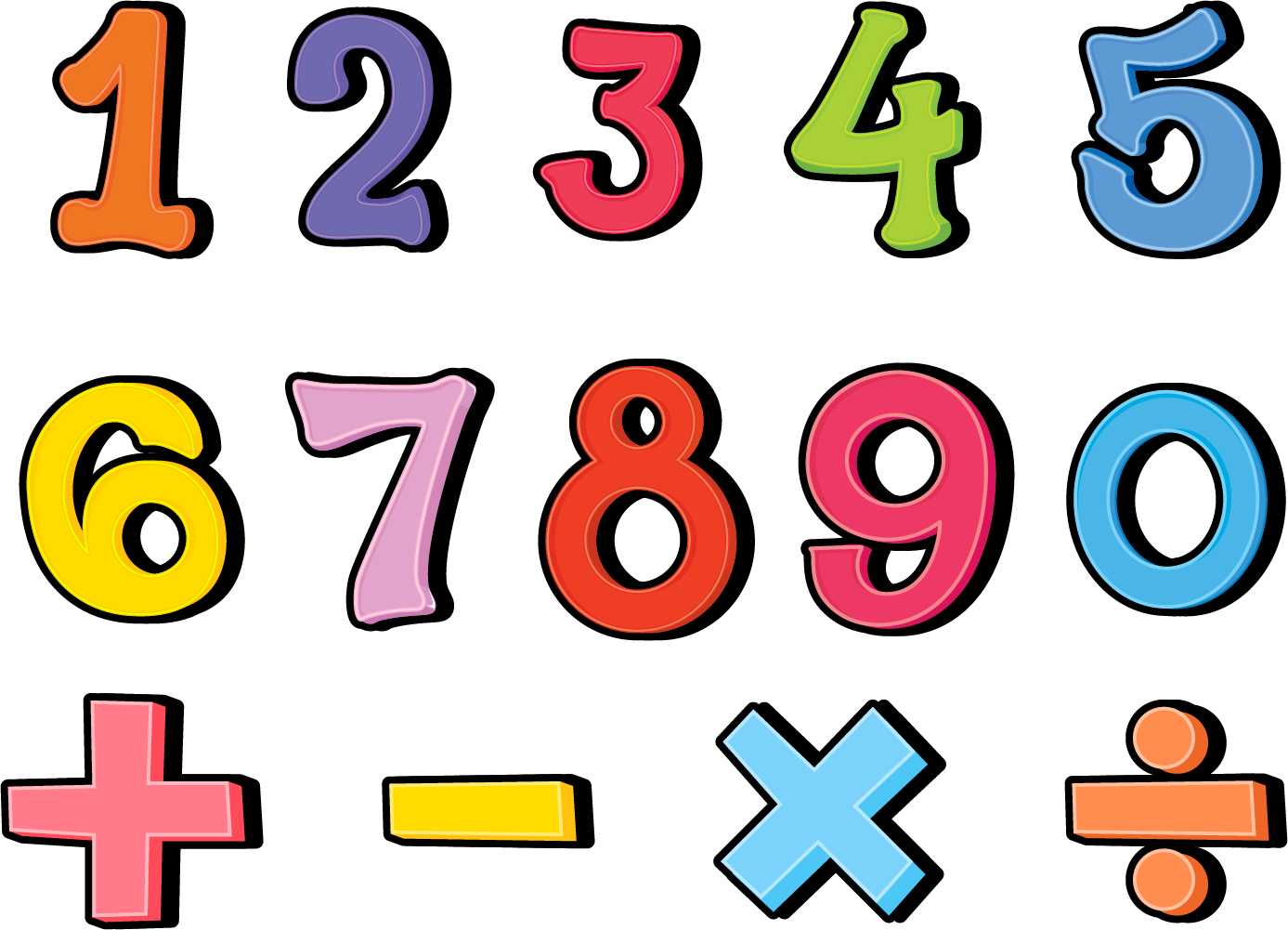 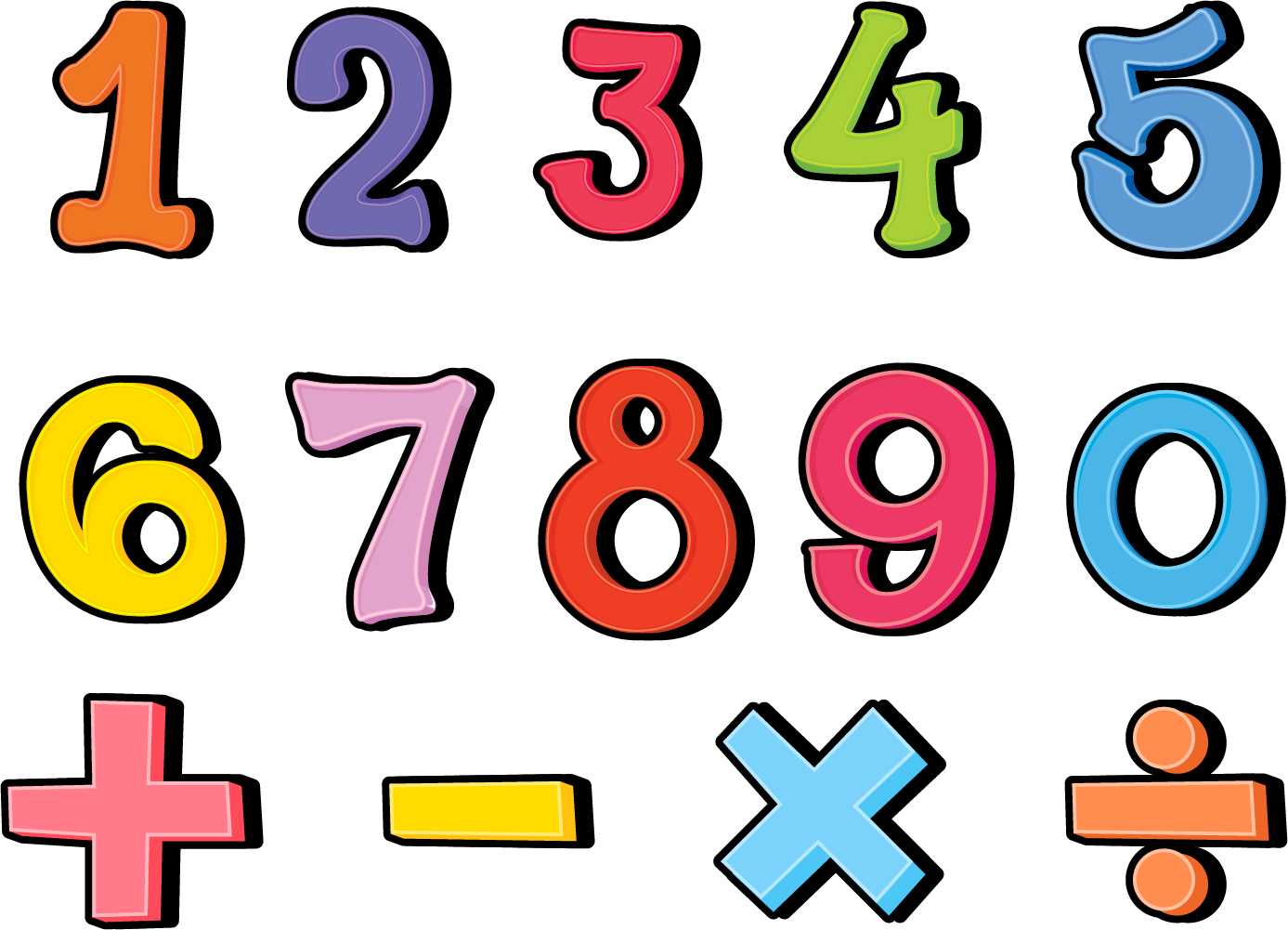 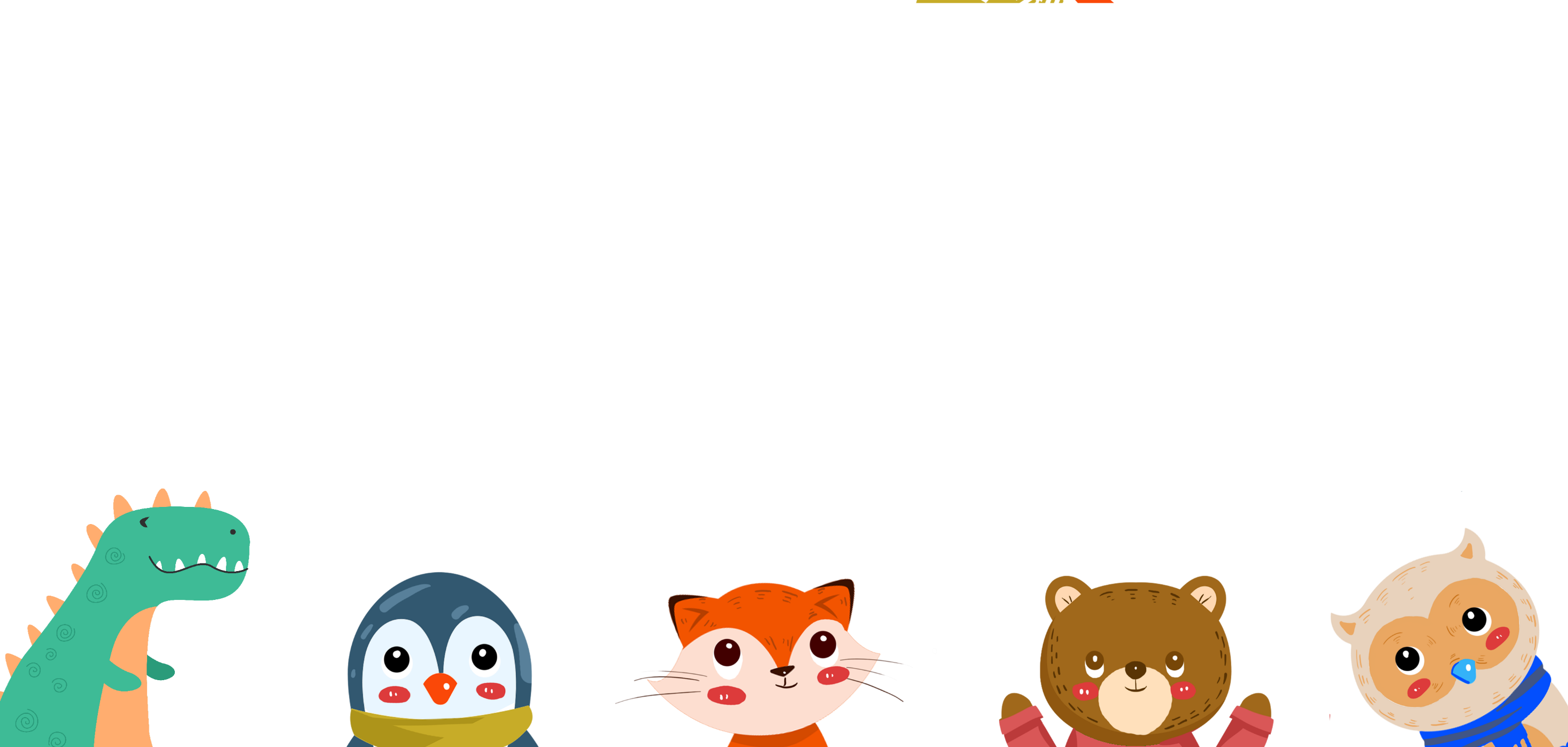 (Tiết 1)
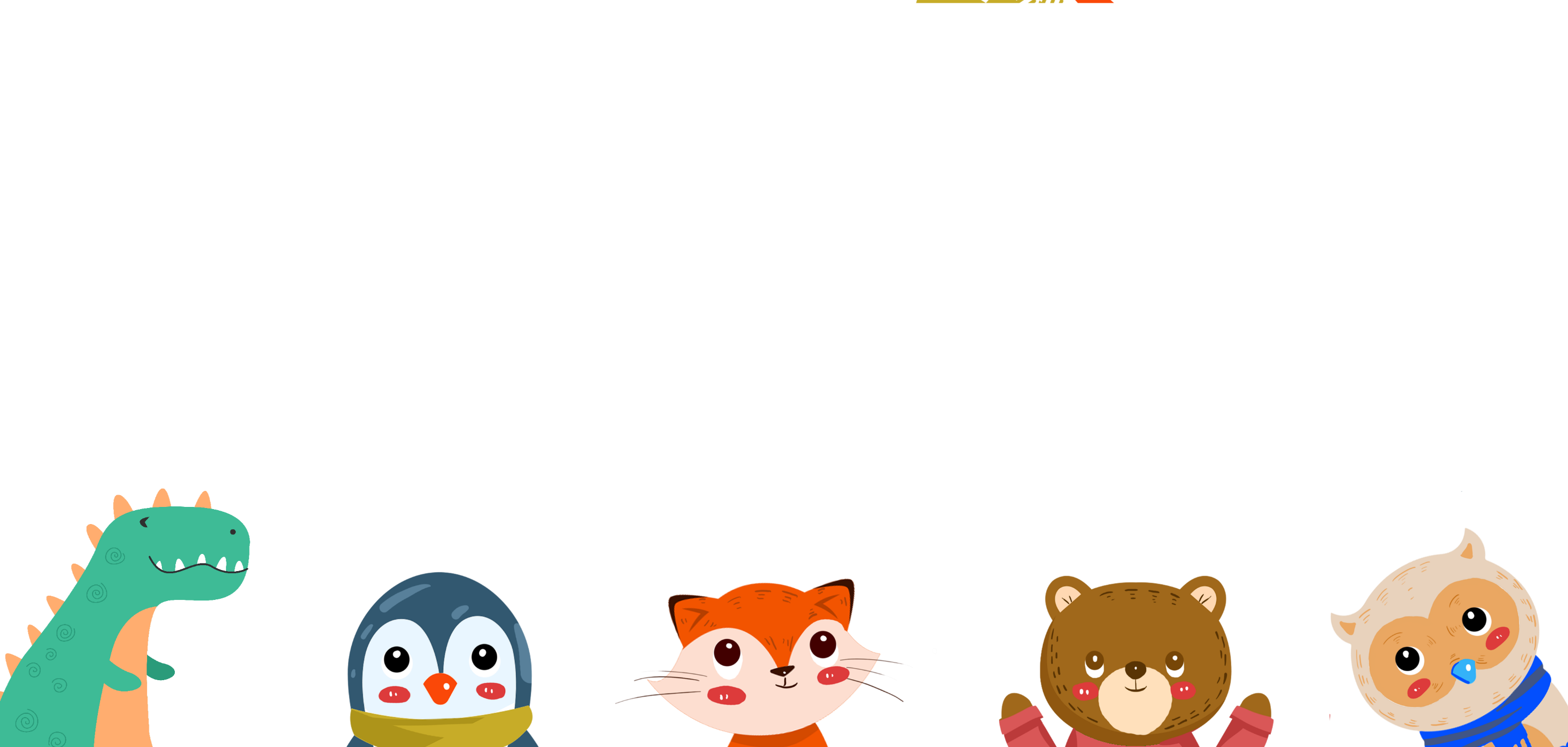 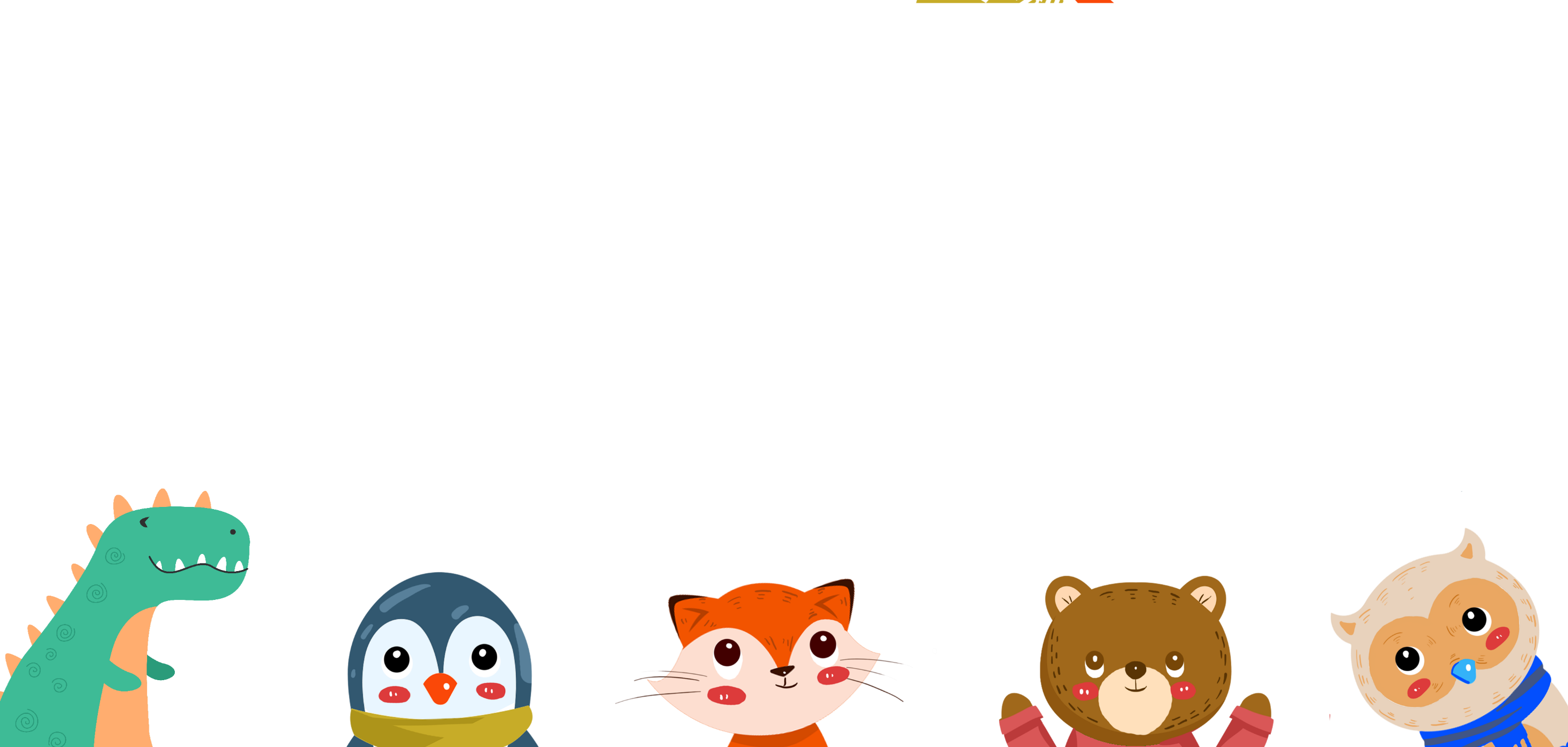 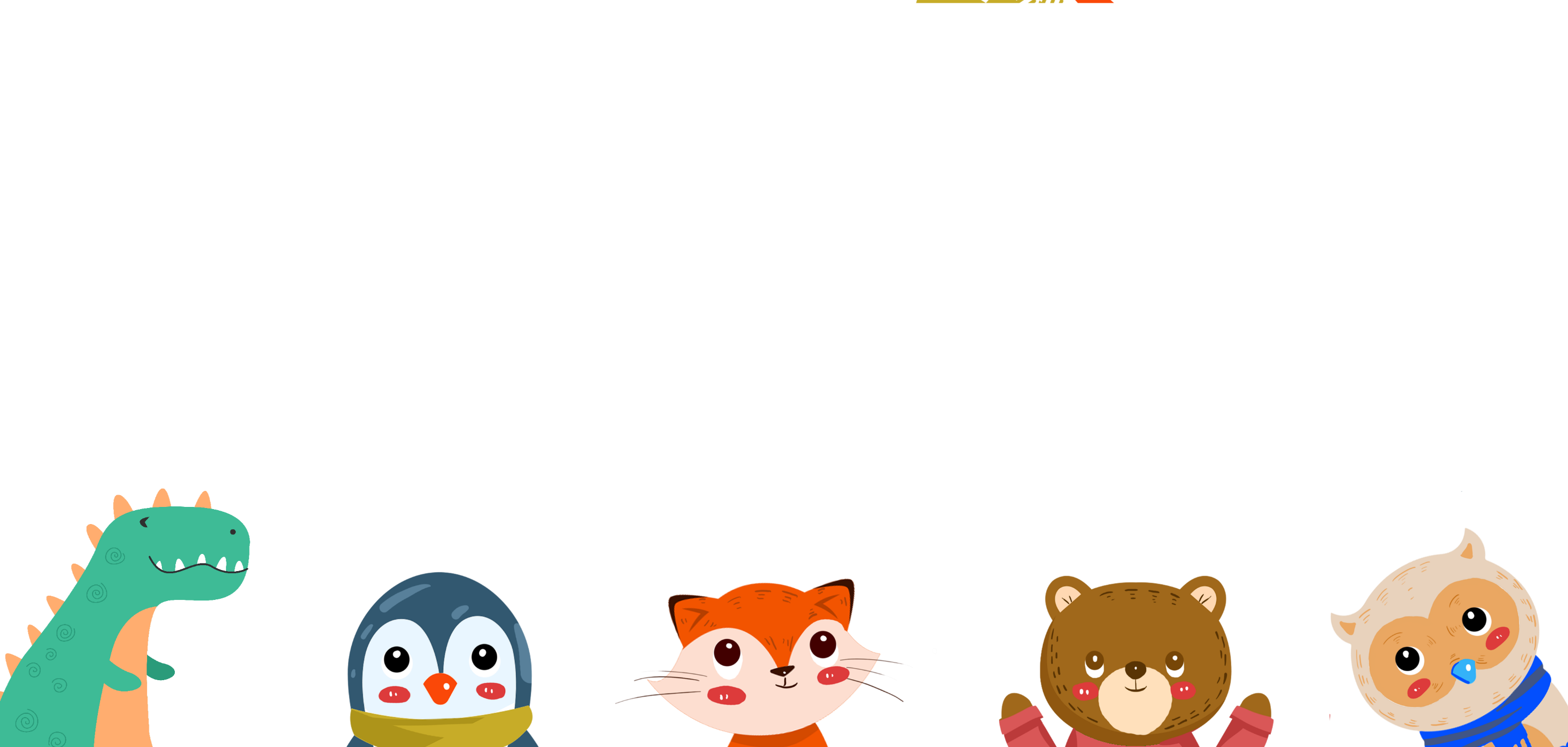 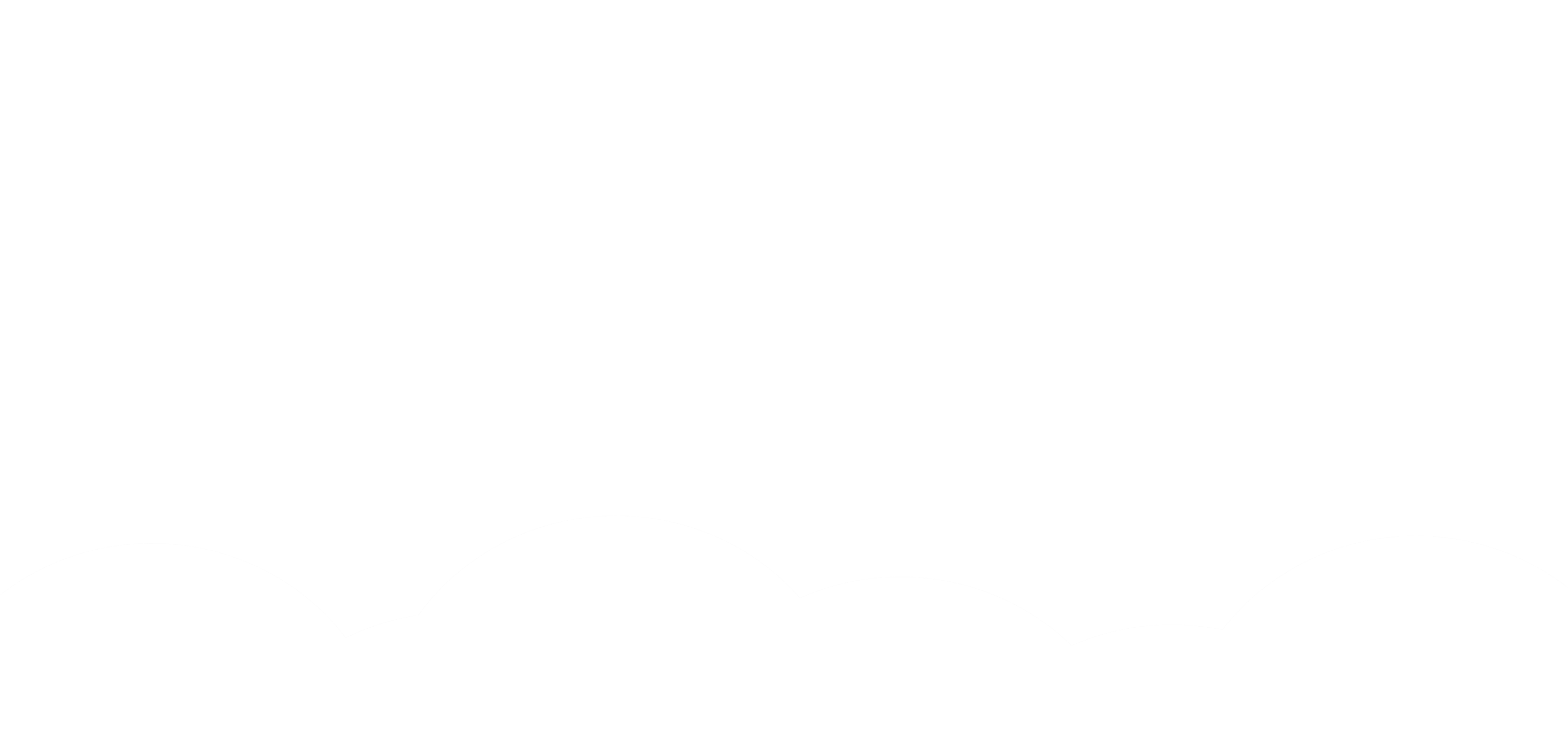 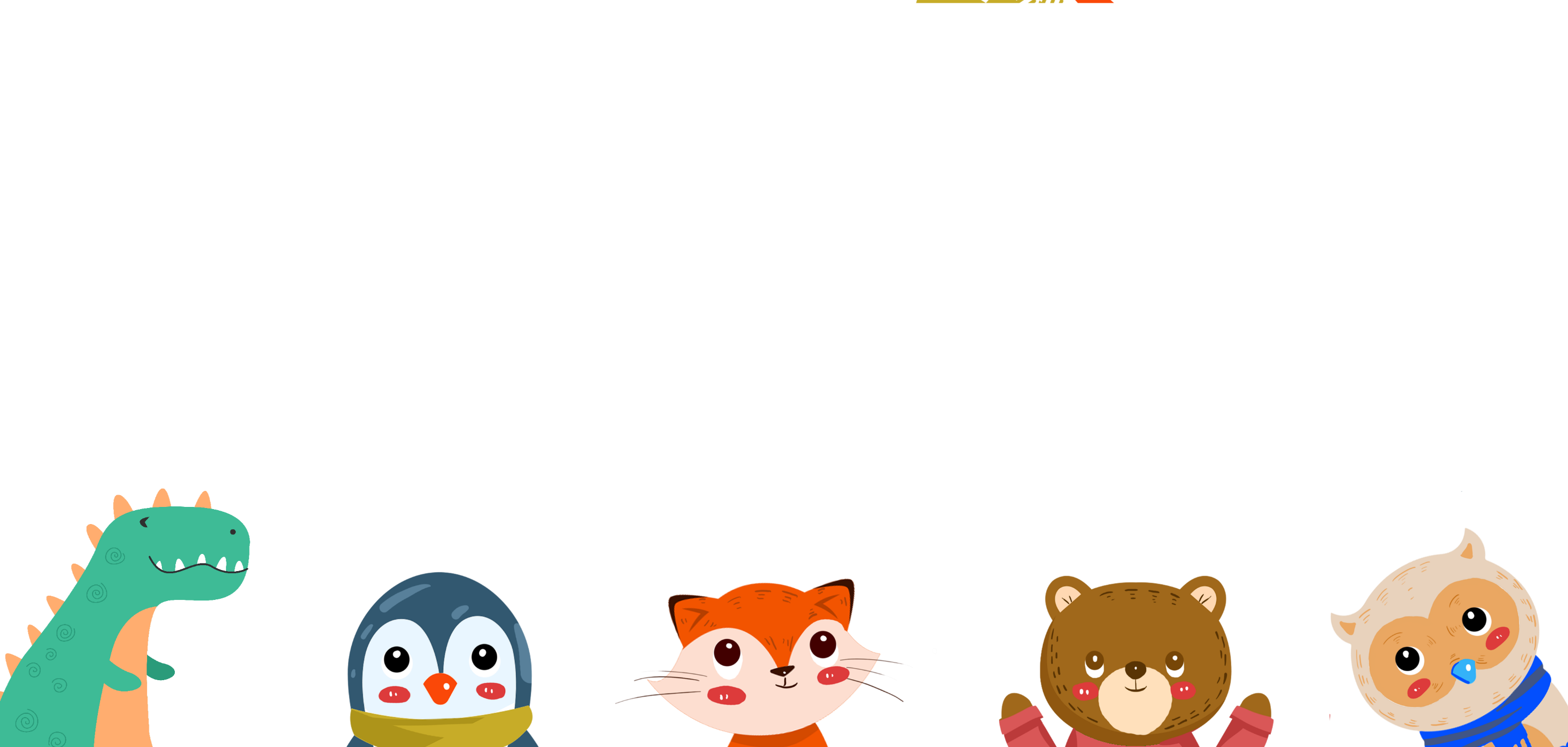 Măng Non
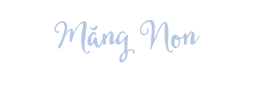 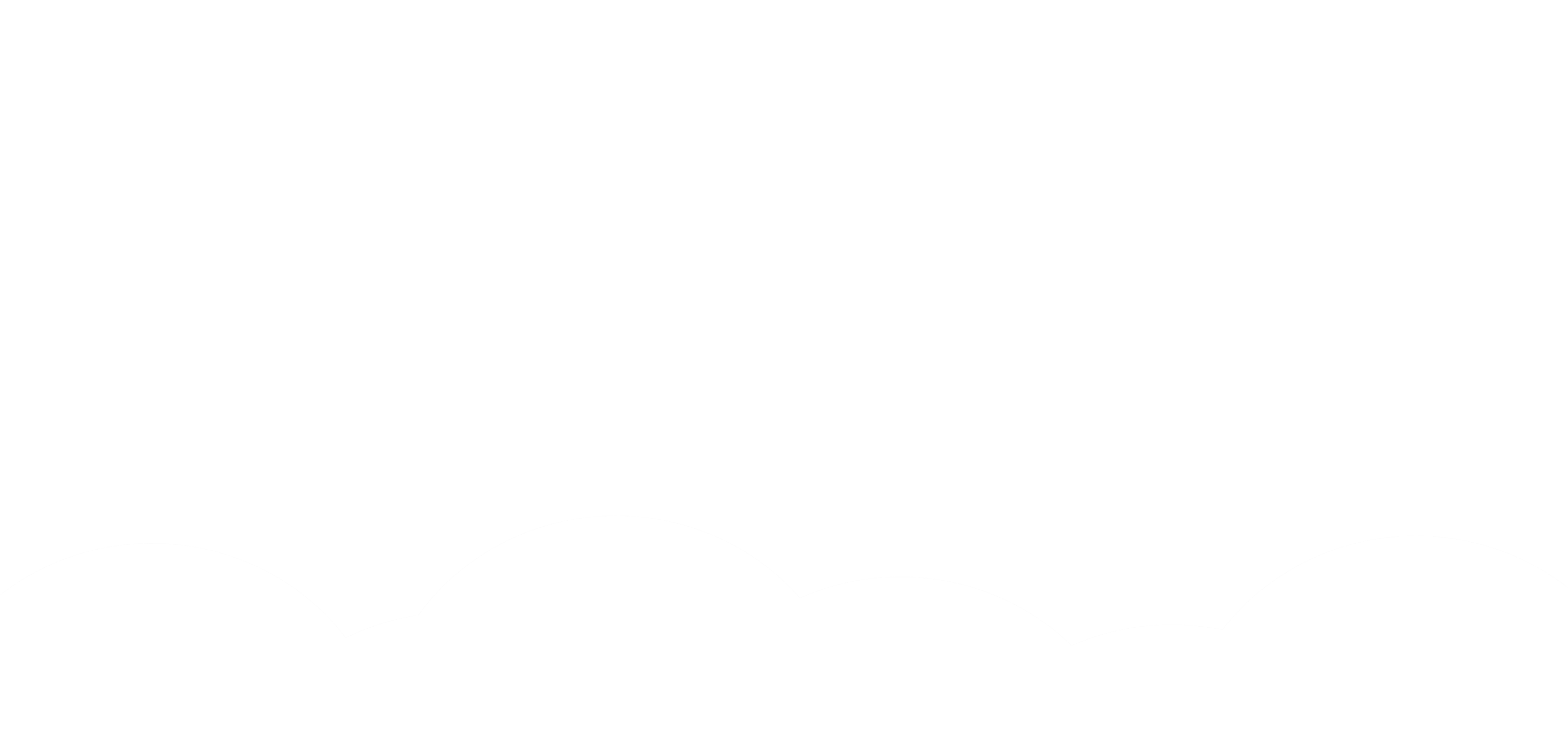 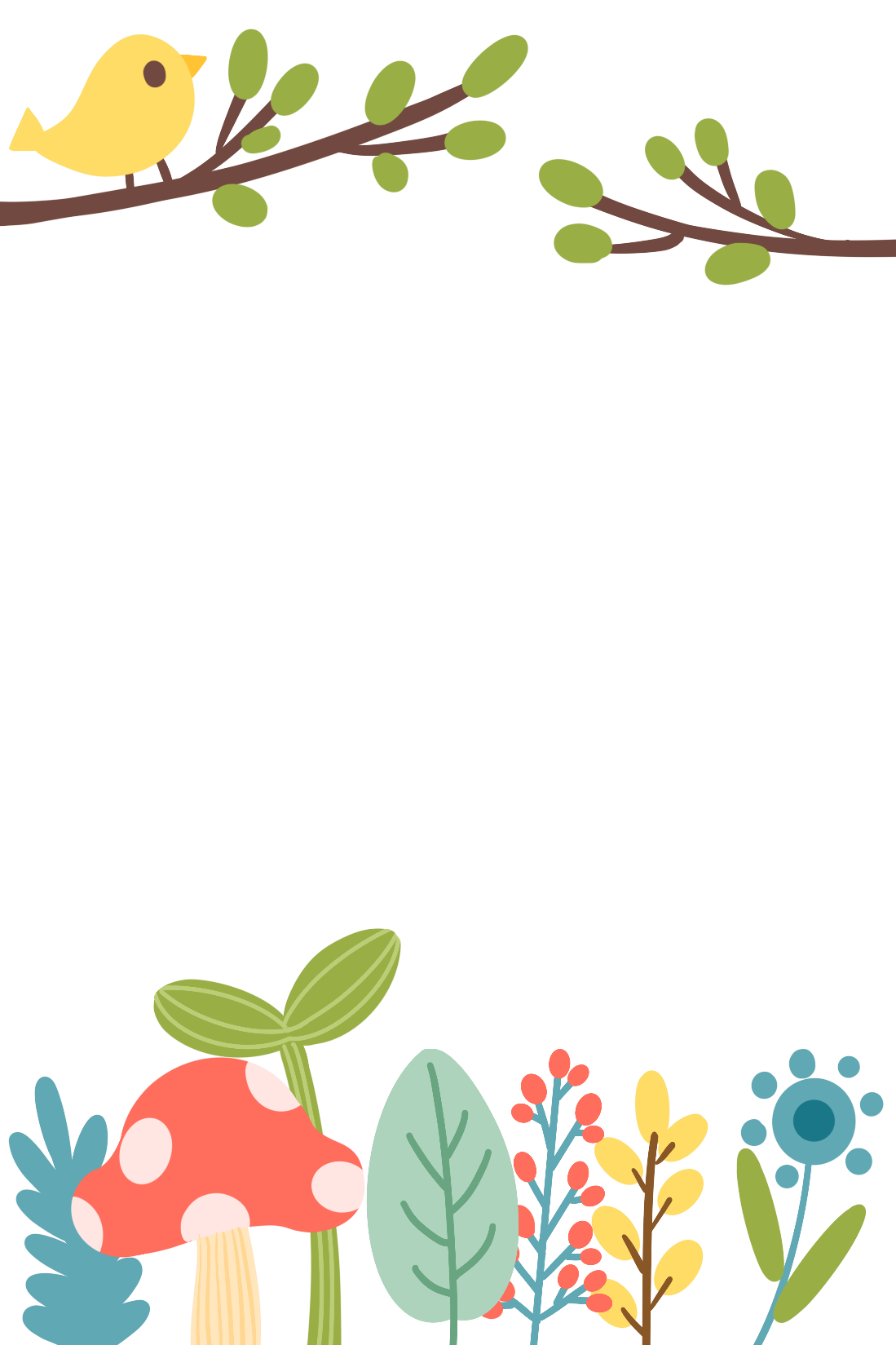 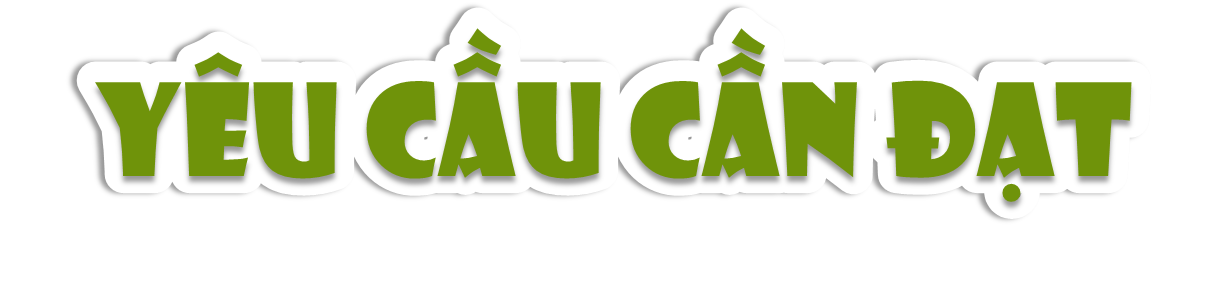 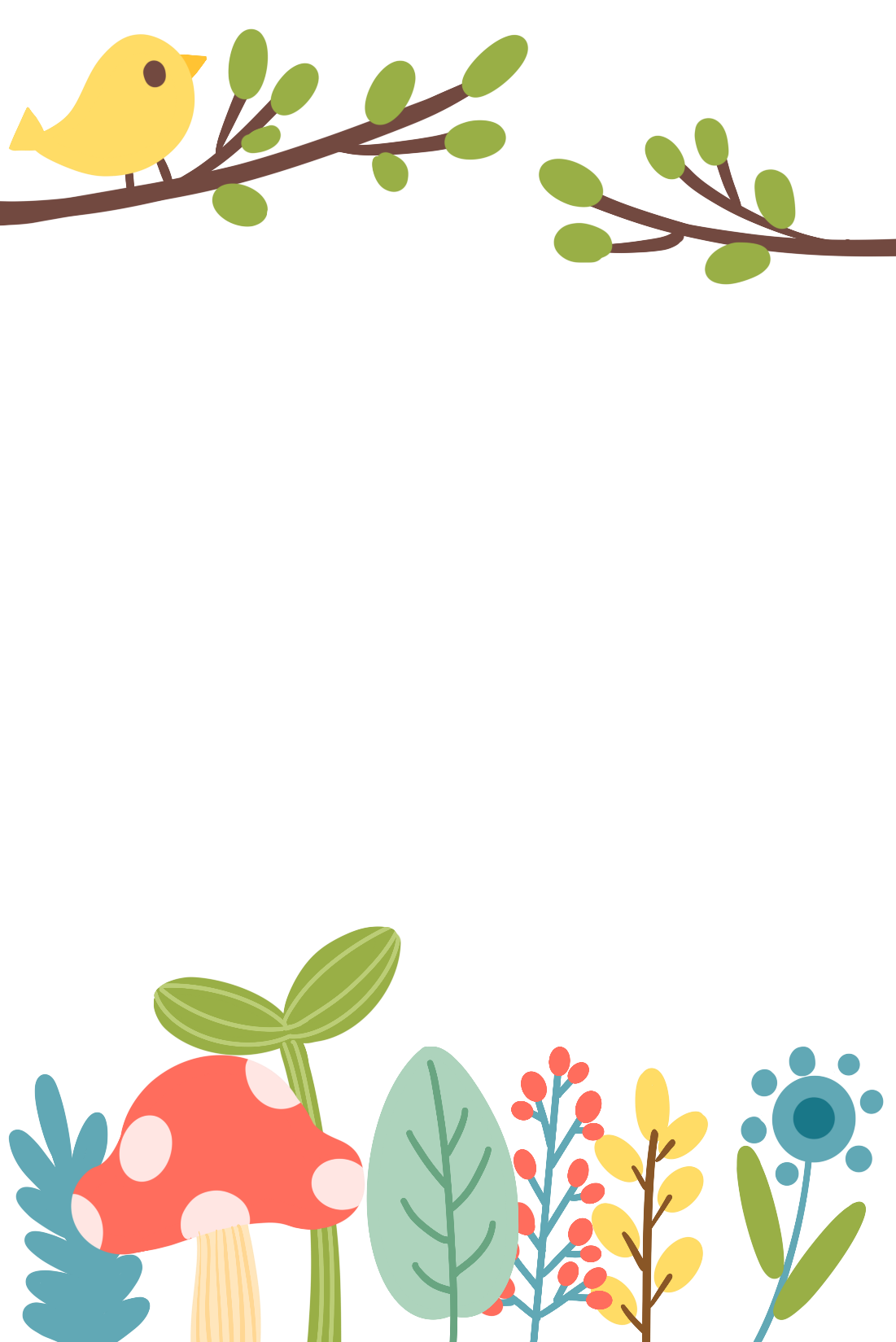 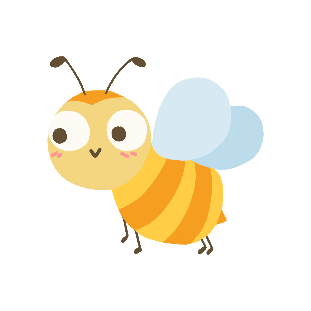 Kiến thức, kĩ năng:
Hoàn thành bảng nhân 8, bảng chia 8
Vận dụng vào tính nhẩm, giải các bài tập, bài toán thực tế liên quan đến bảng nhân 8, bảng chia 8 
Phát triển năng lực:
- Phát triển năng lực tư duy, lập luận toán học, năng lực giải quyết vấn đề, giao tiếp toán học
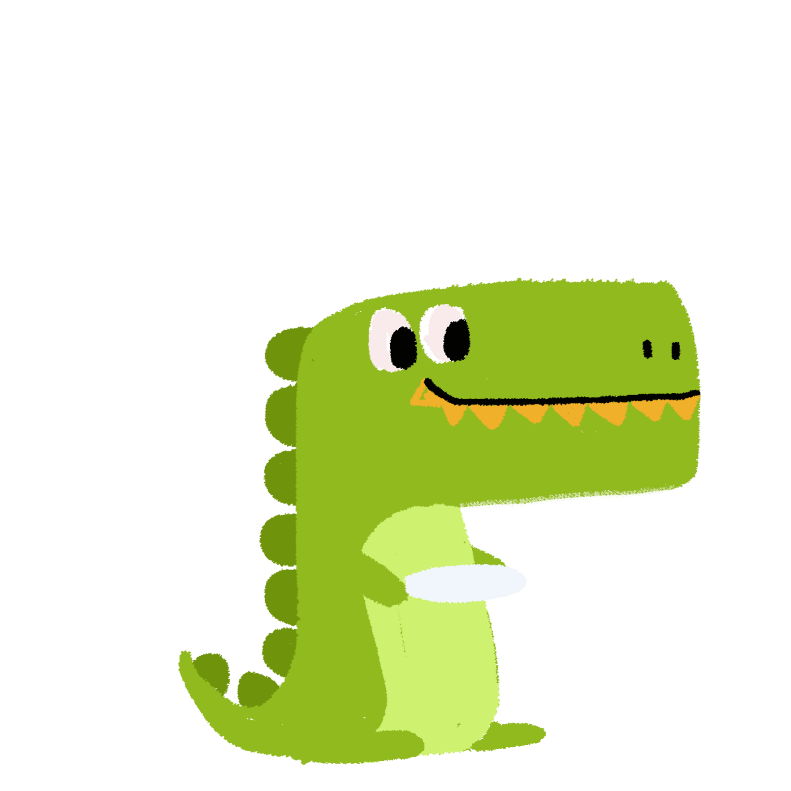 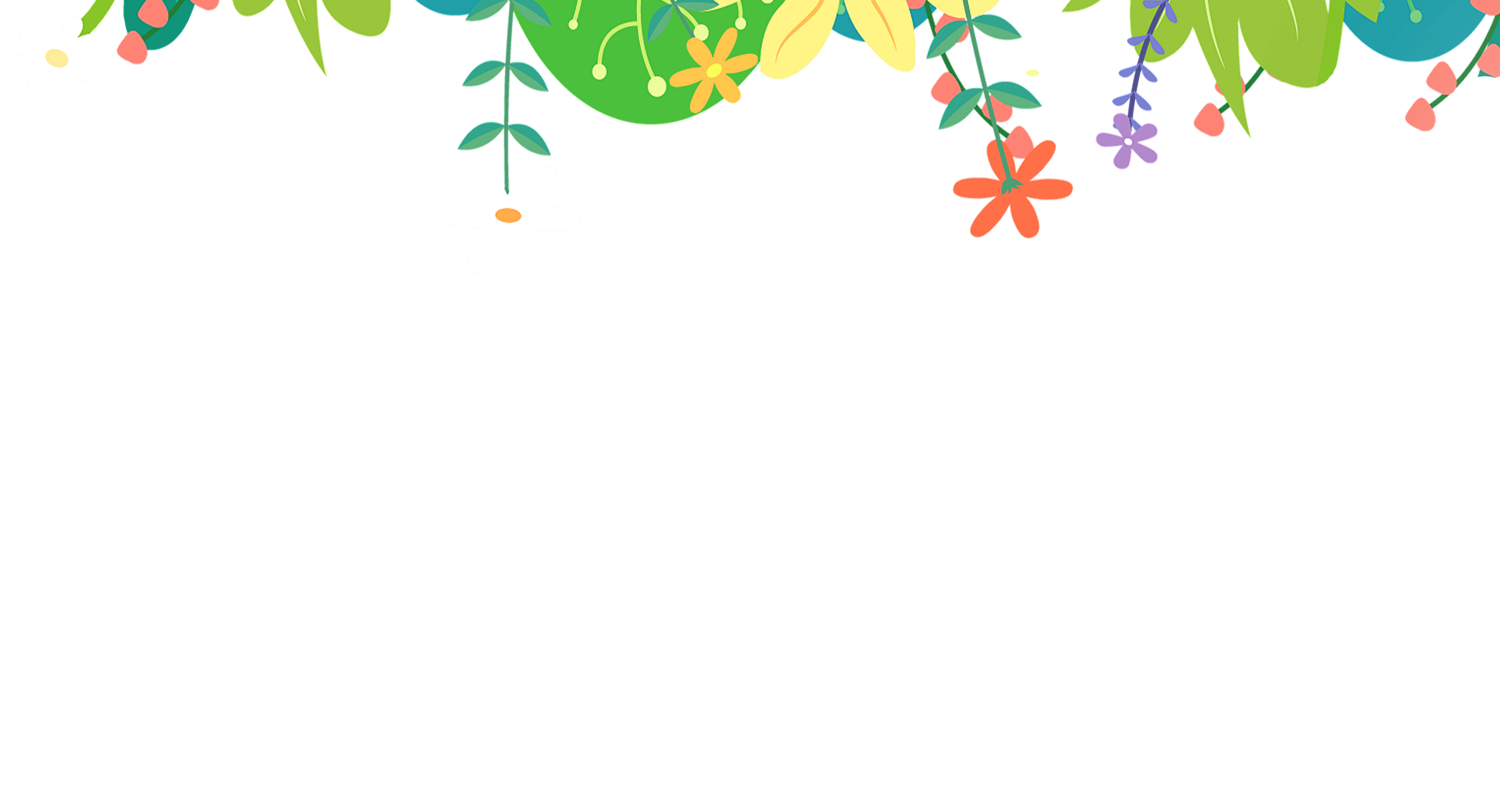 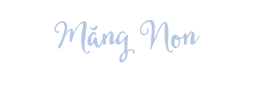 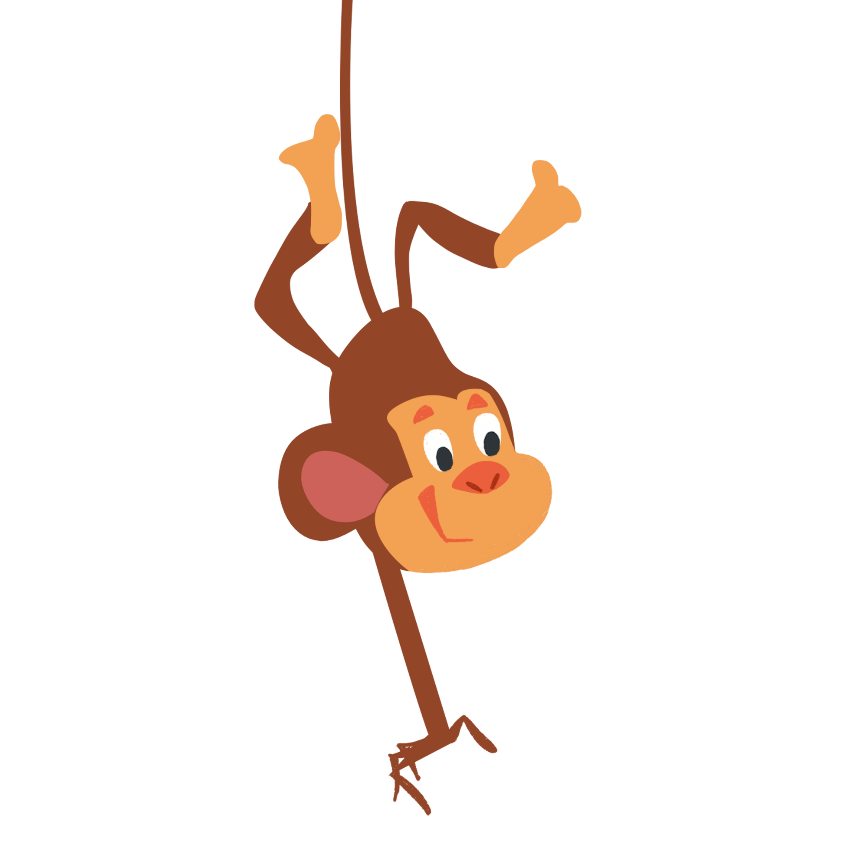 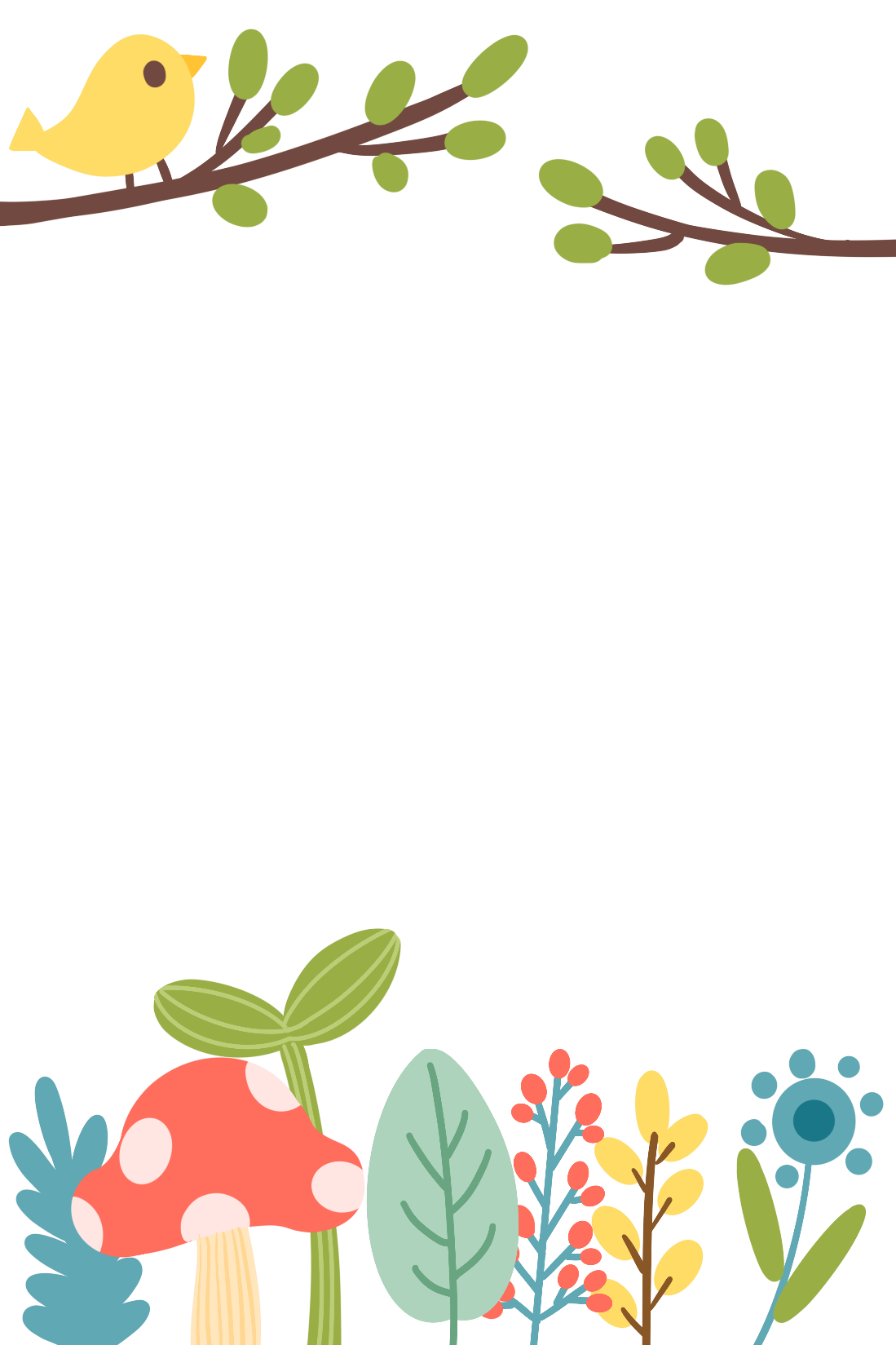 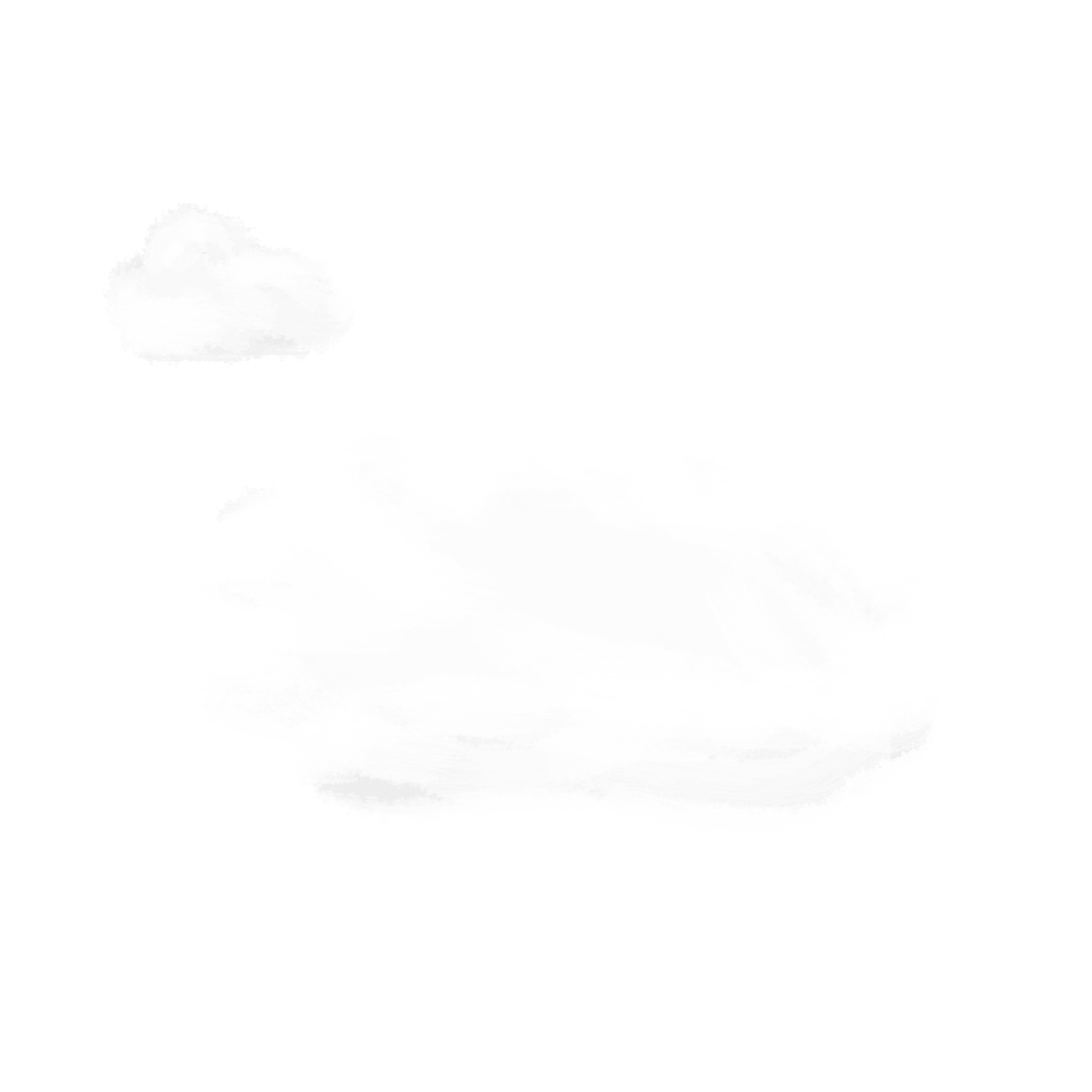 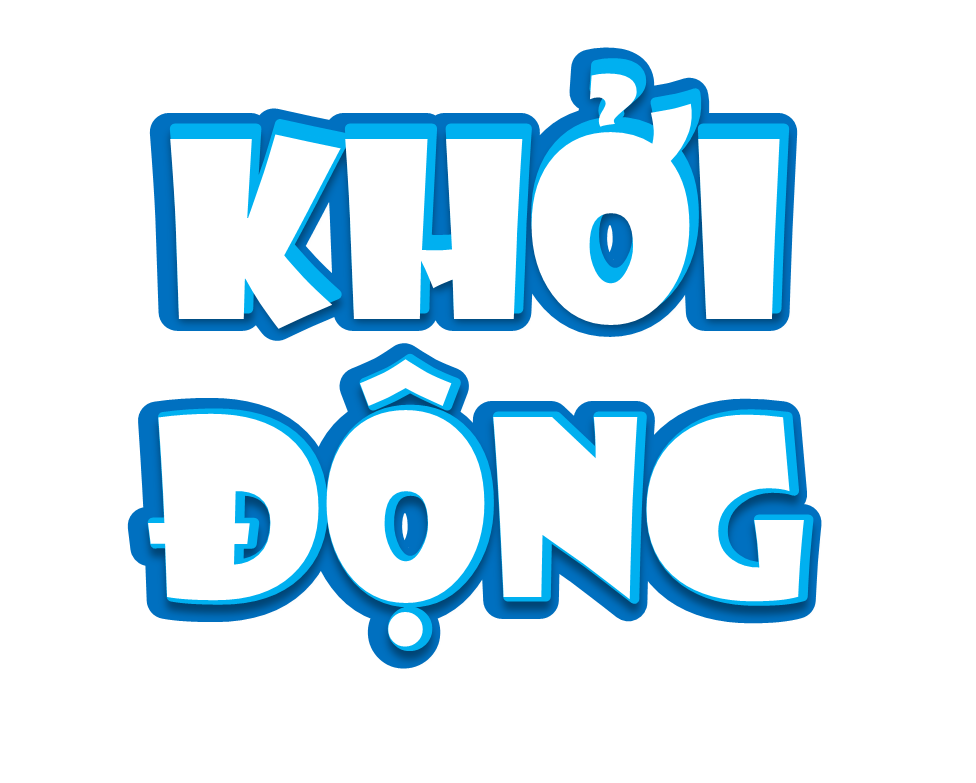 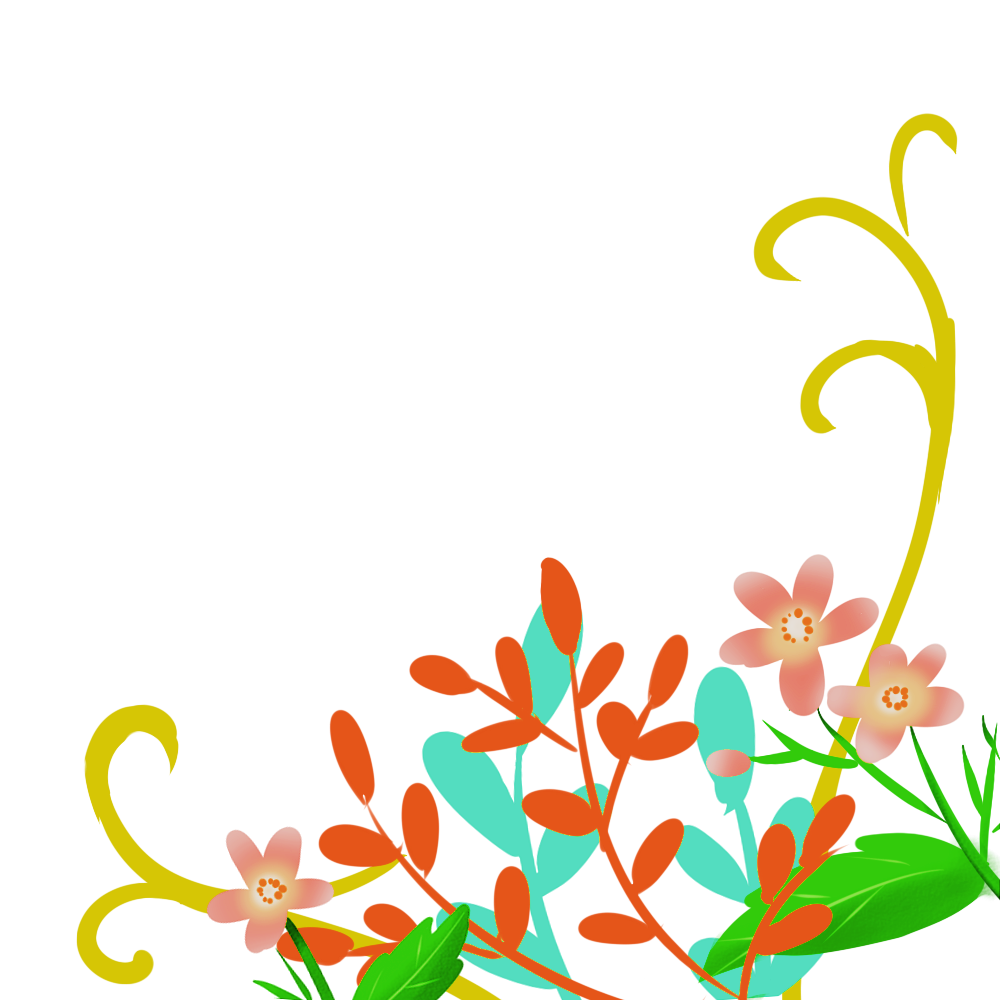 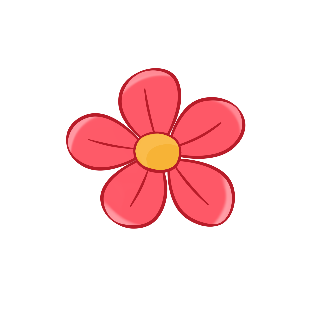 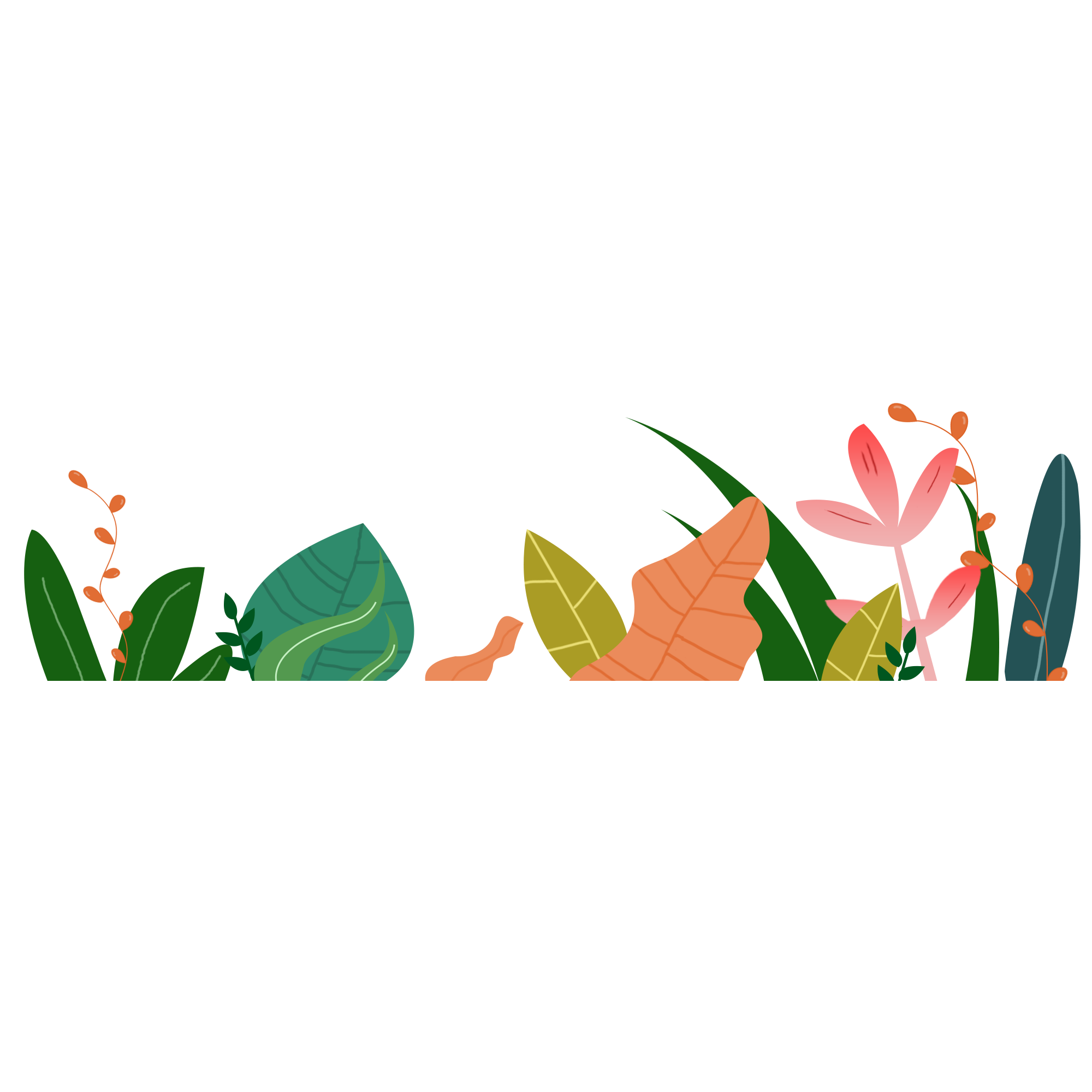 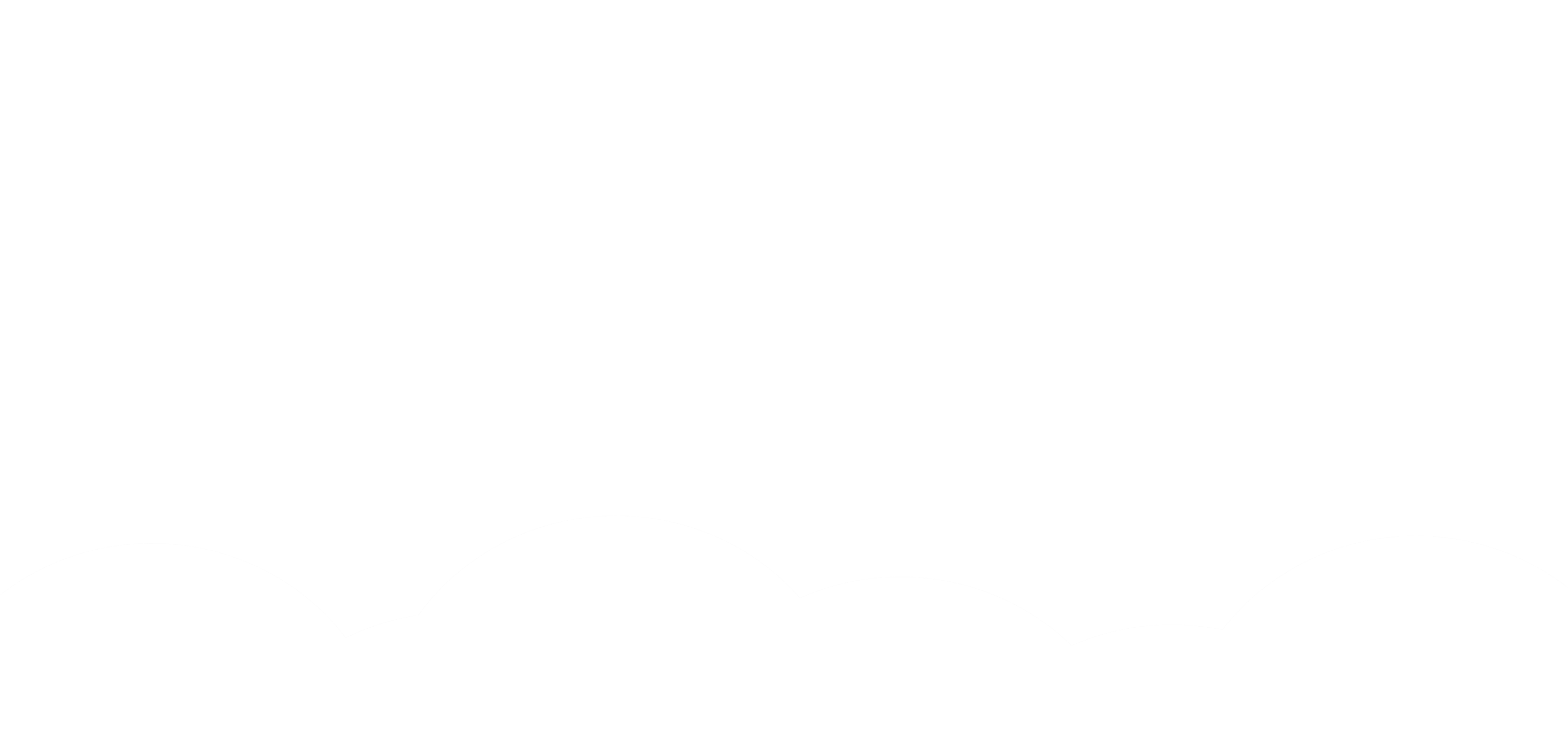 Măng Non
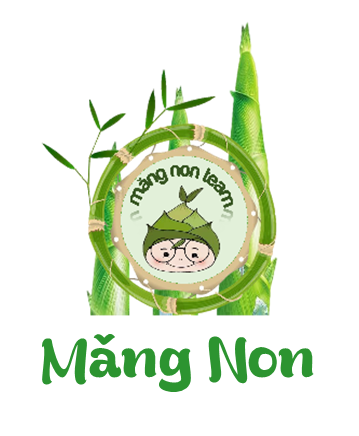 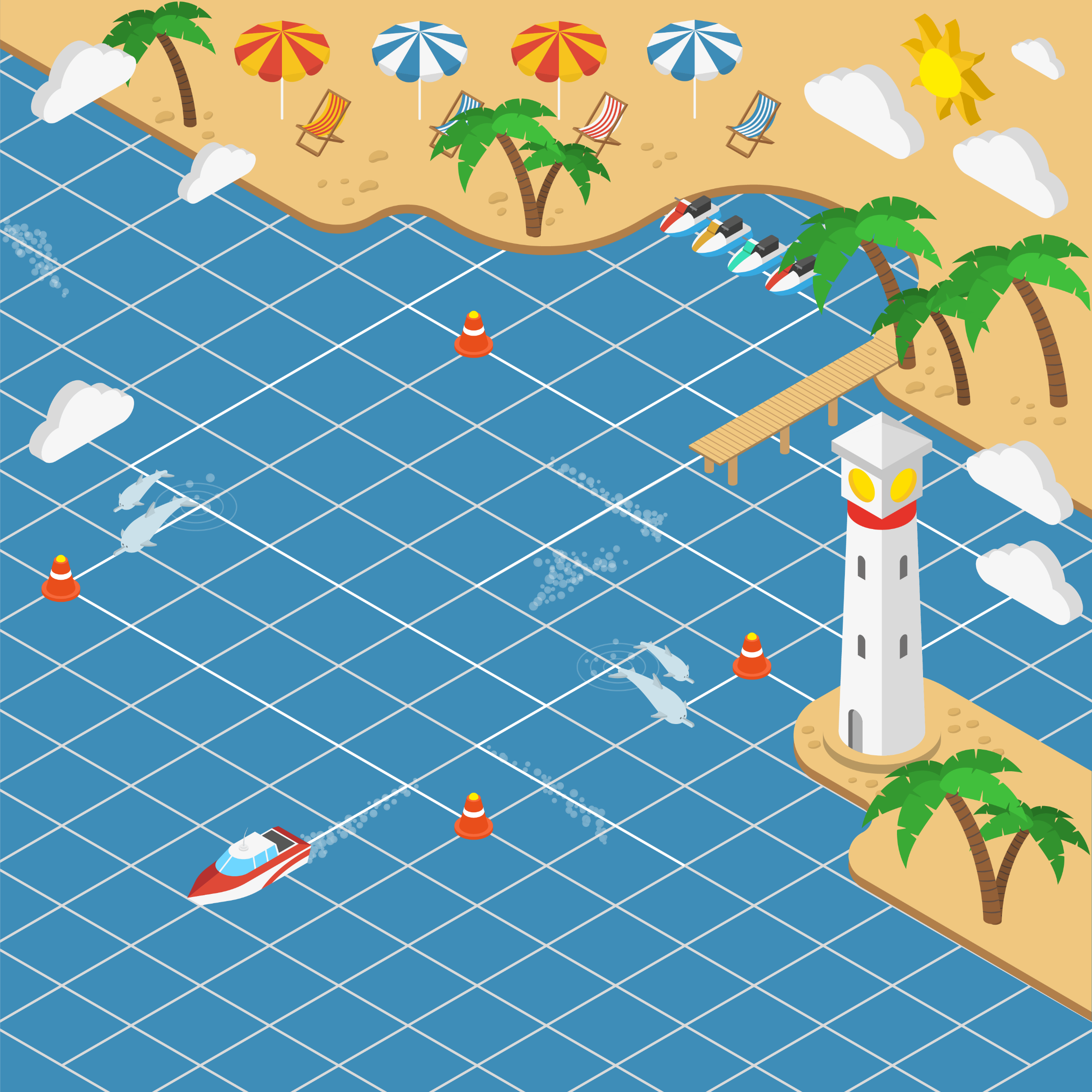 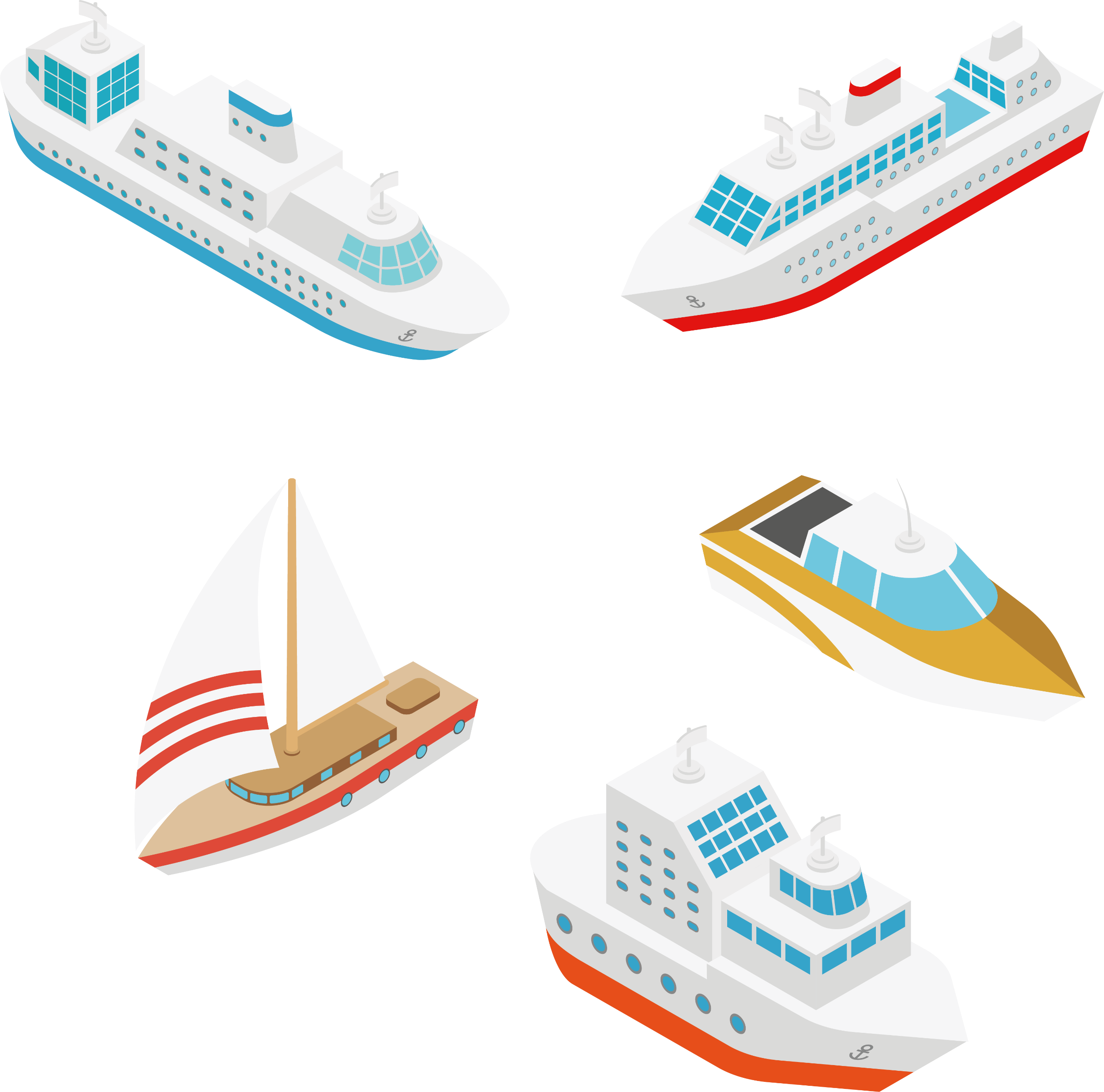 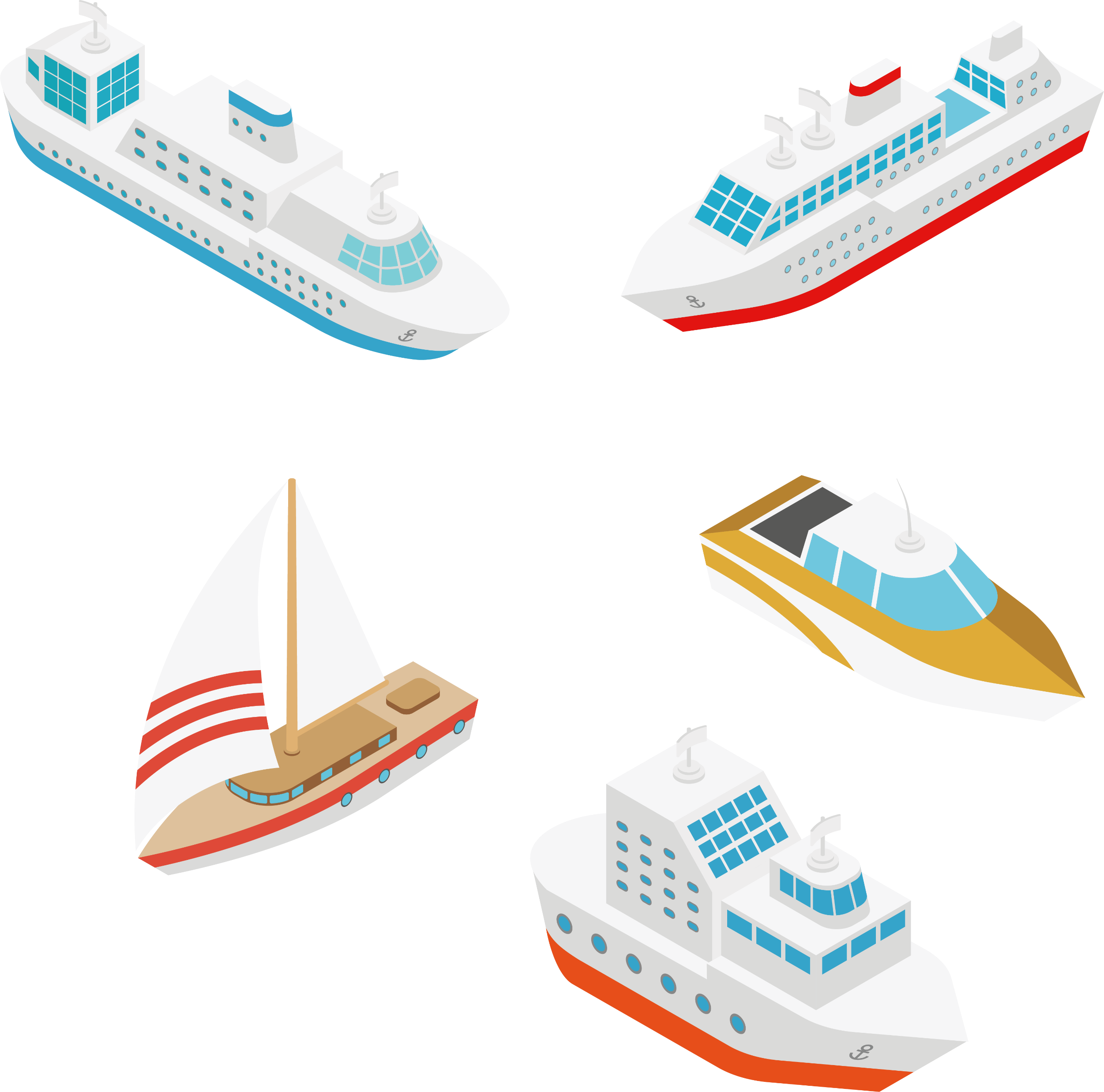 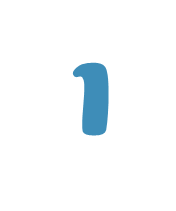 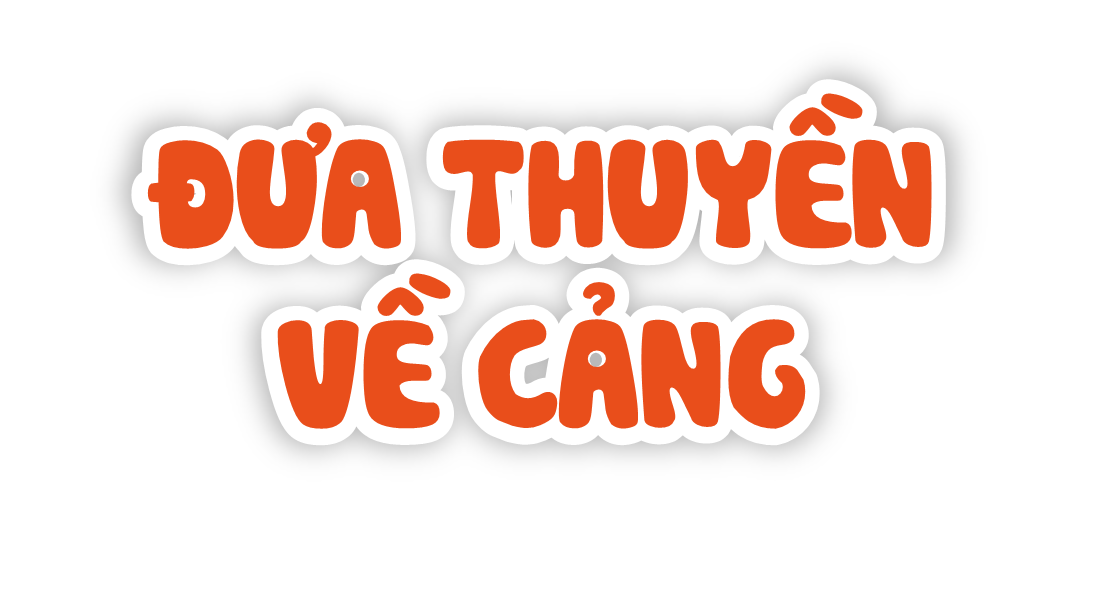 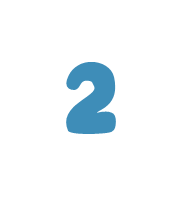 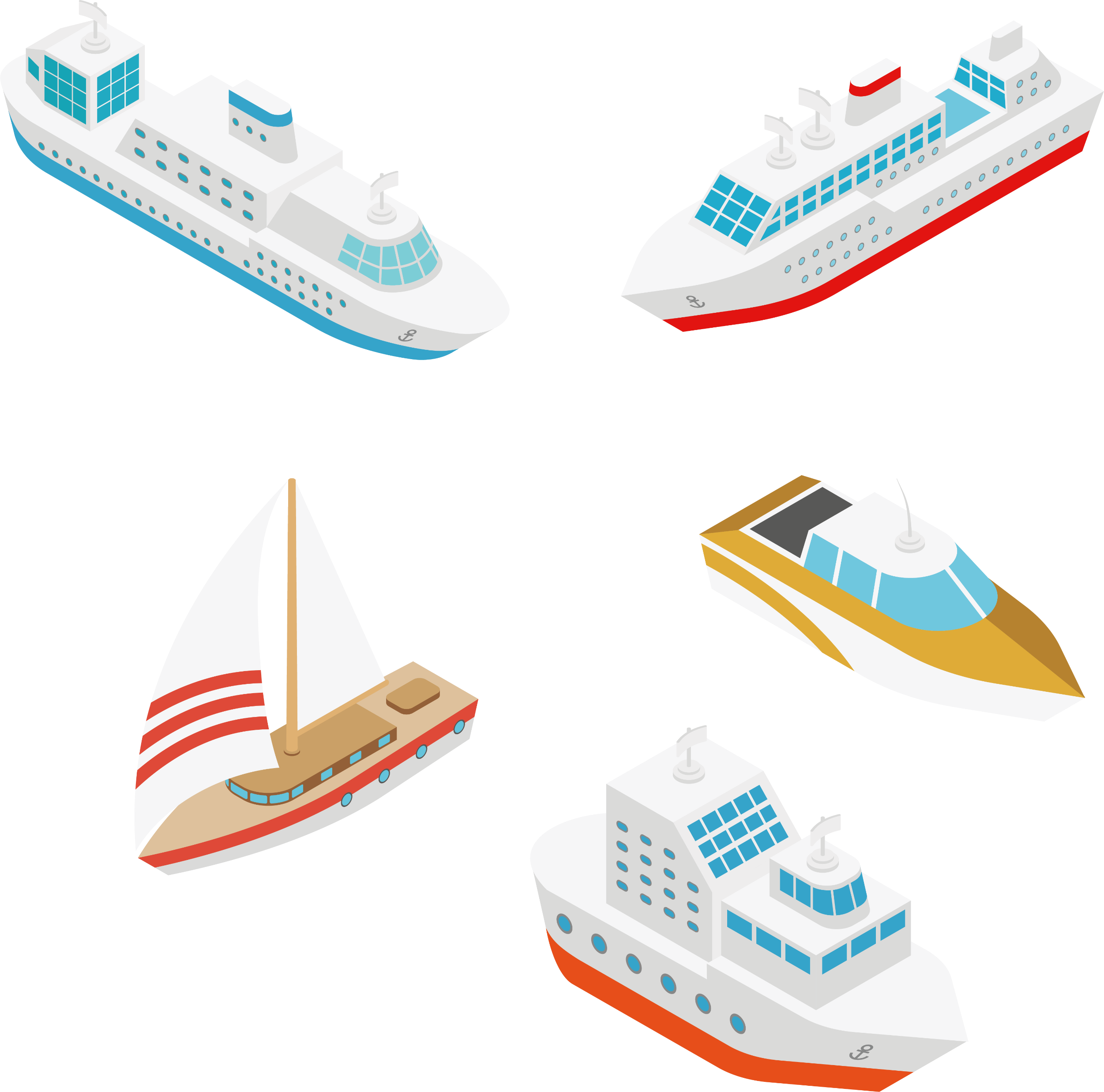 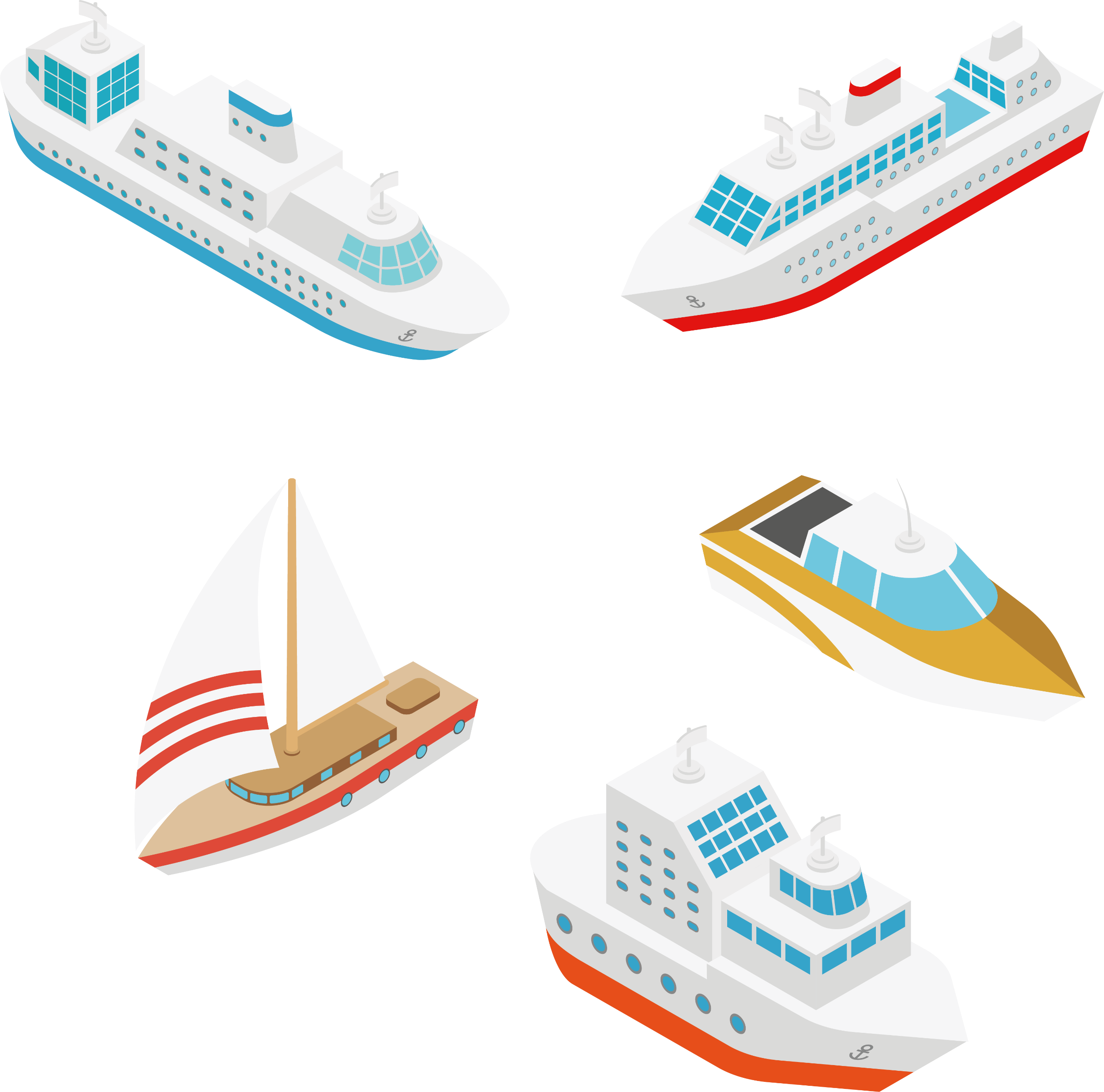 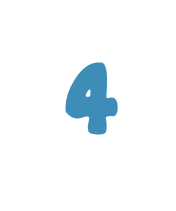 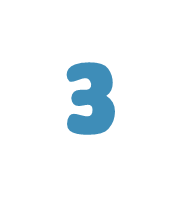 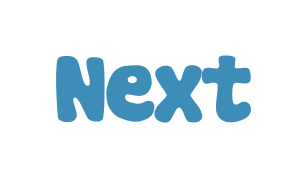 [Speaker Notes: Có 4 con thuyền cần sự trợ giúp của các bạn nhỏ, hãy click vào các con số đến đến với câu hỏi, trả lời được câu hỏi thì sẽ giúp thuyền về cảng an toàn nhé!Khi đã trả lời hết 5 câu hỉ, cick next để đưa thuyền về cảng]
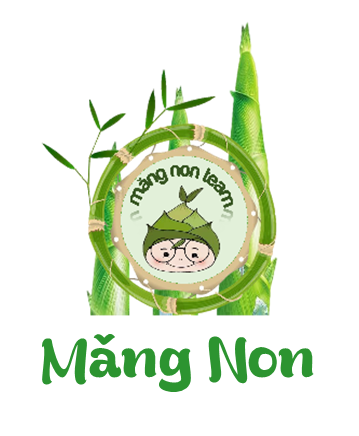 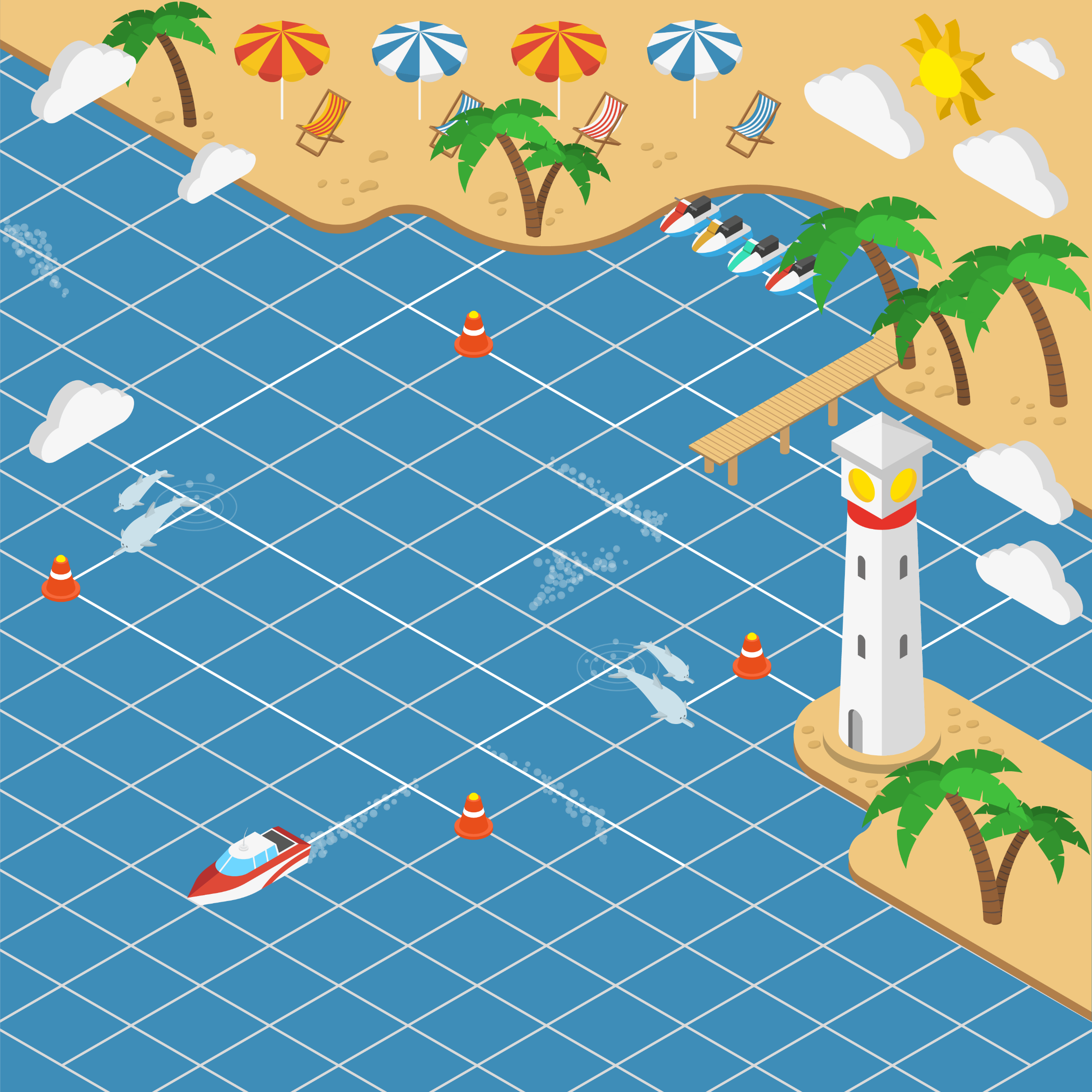 Câu hỏi: 7 x 8 = ?
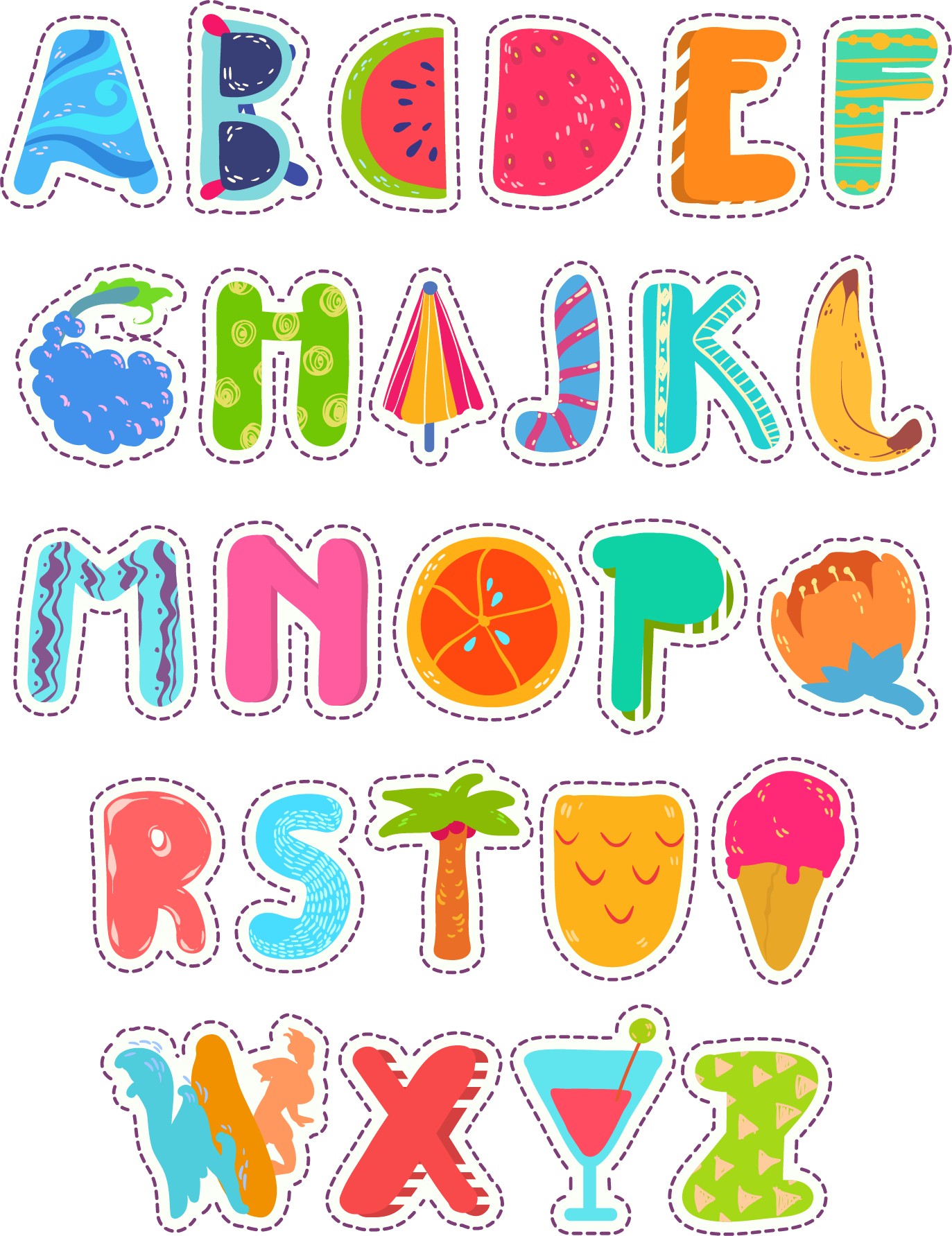 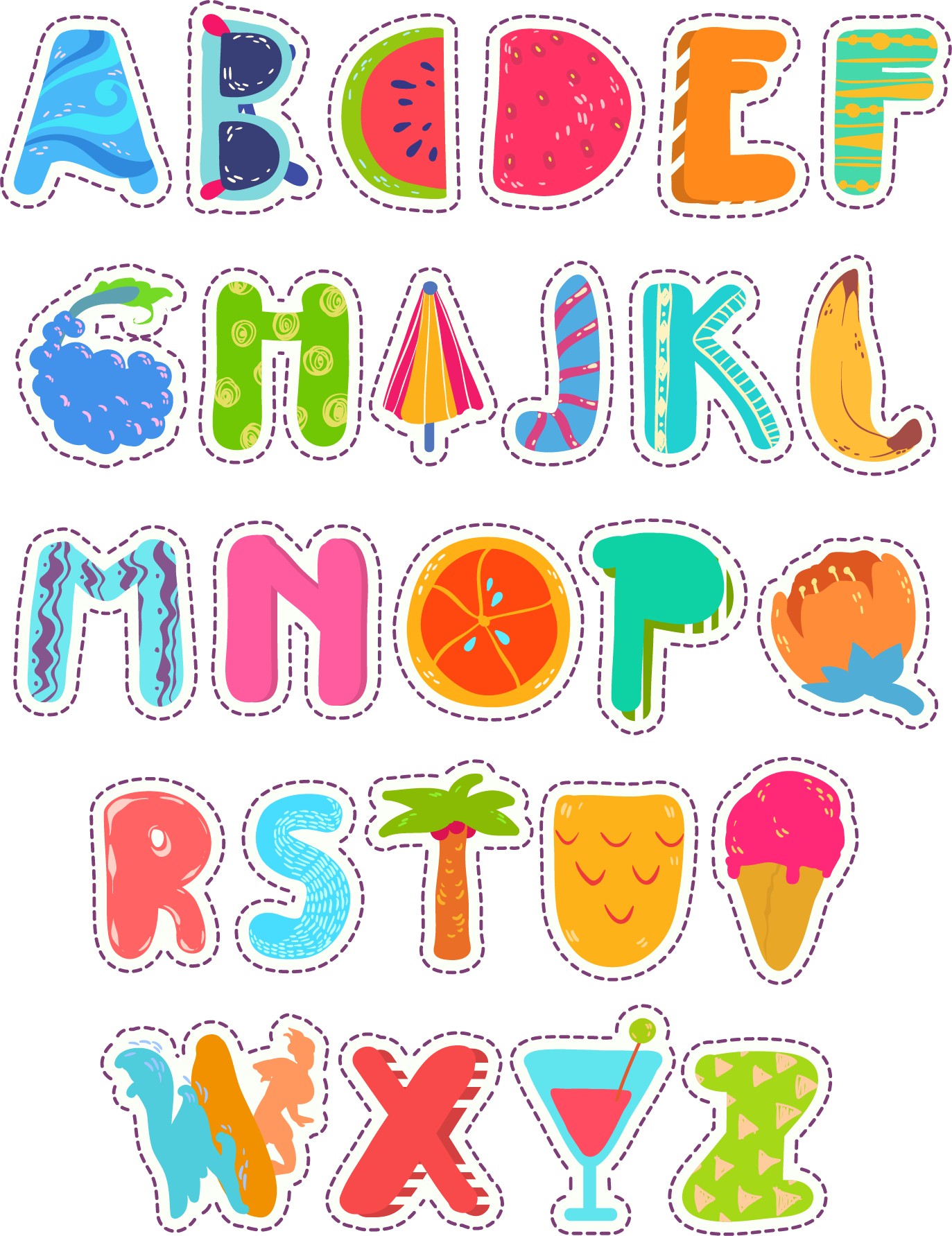 55
56
57
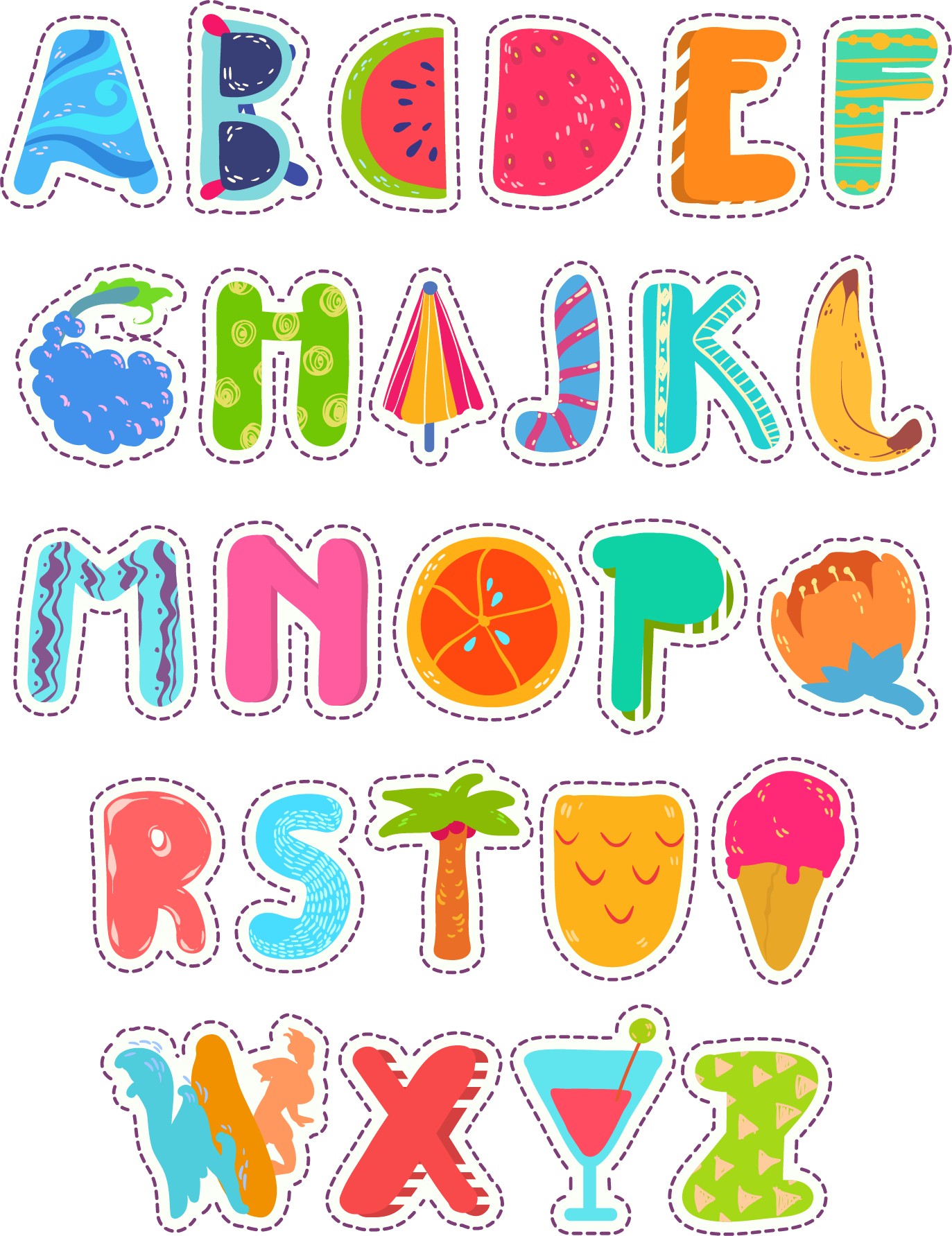 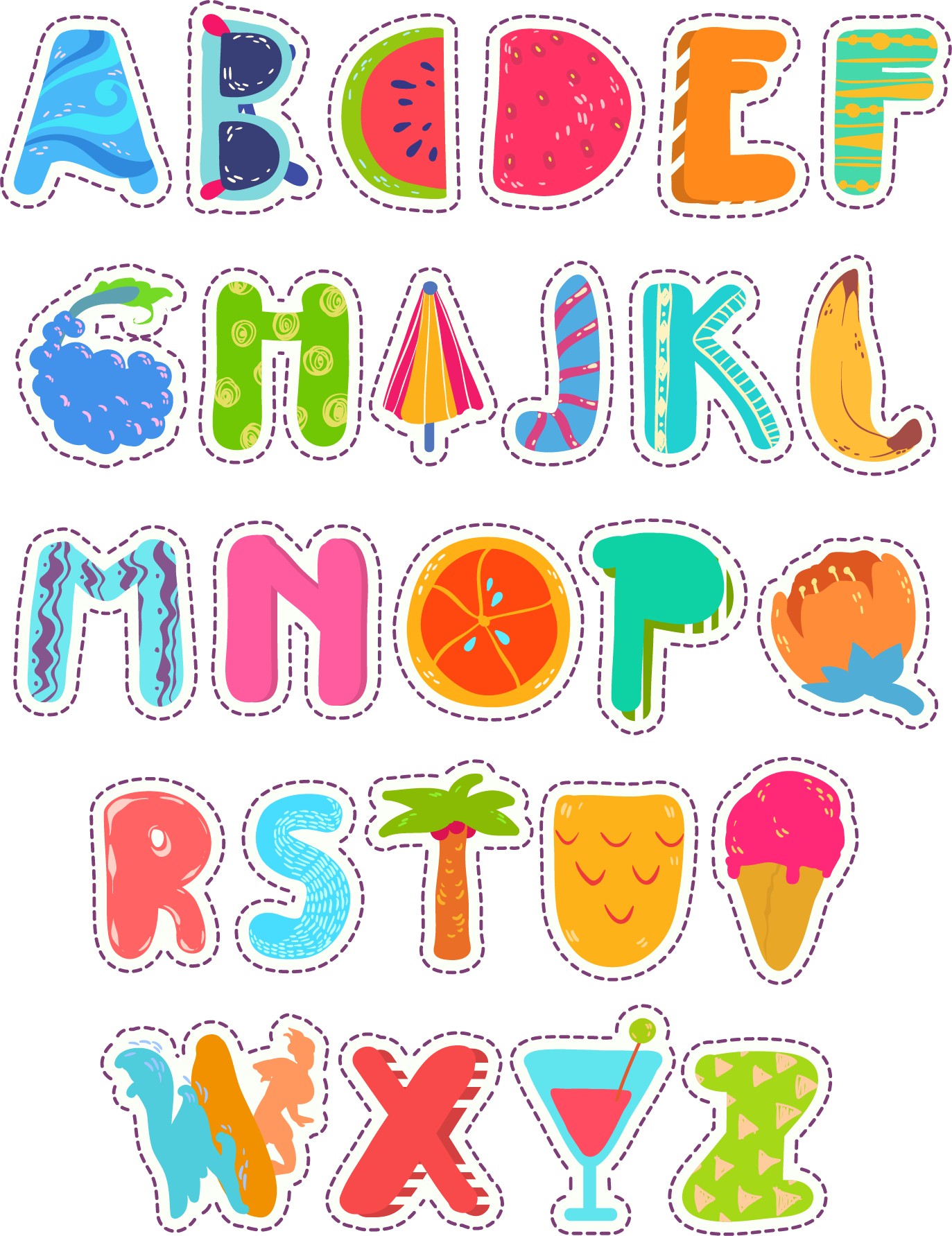 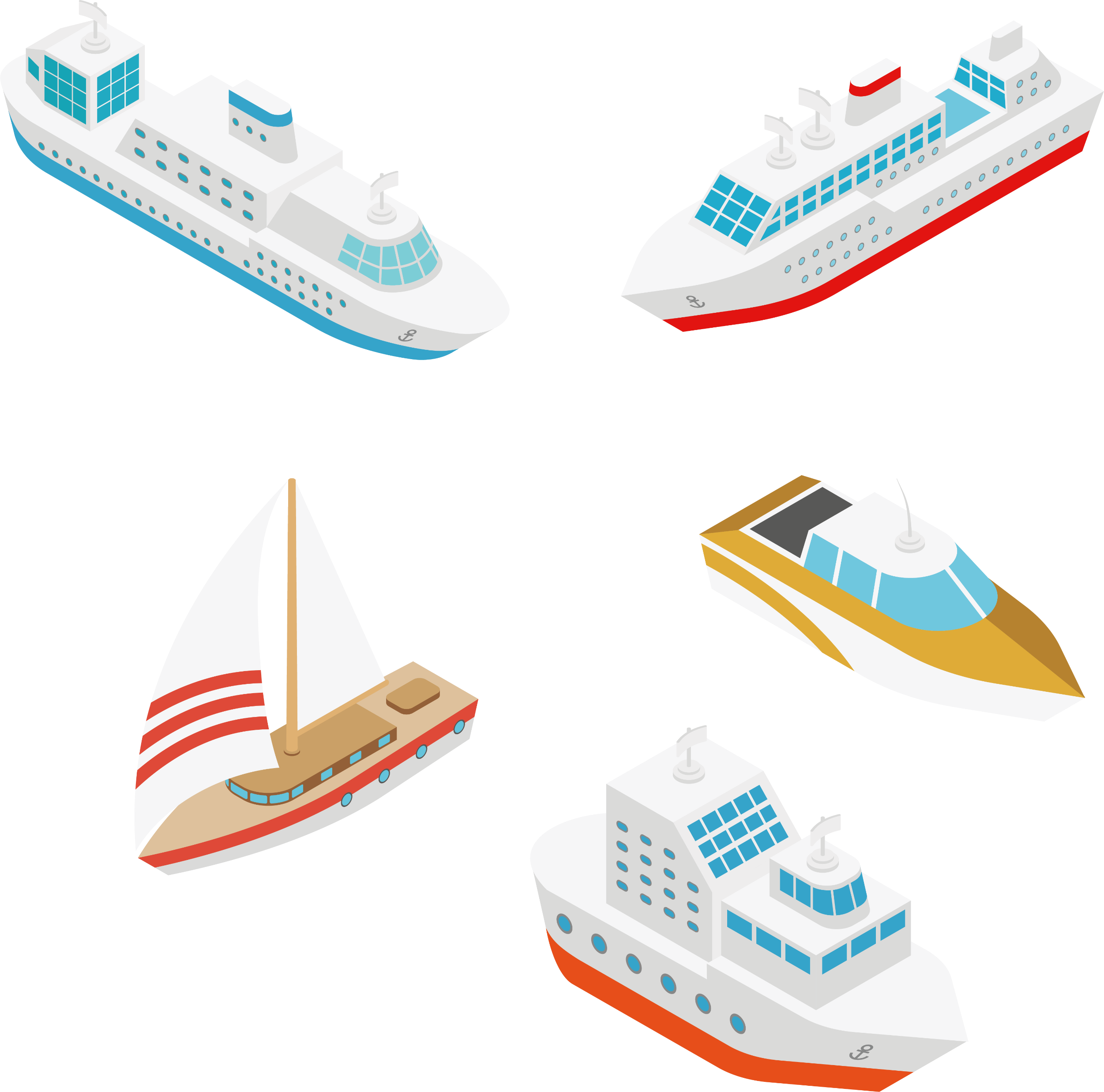 54
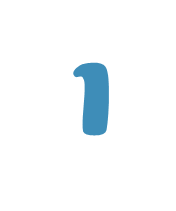 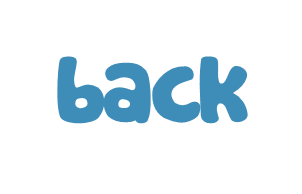 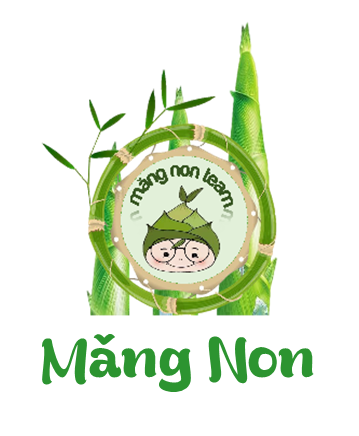 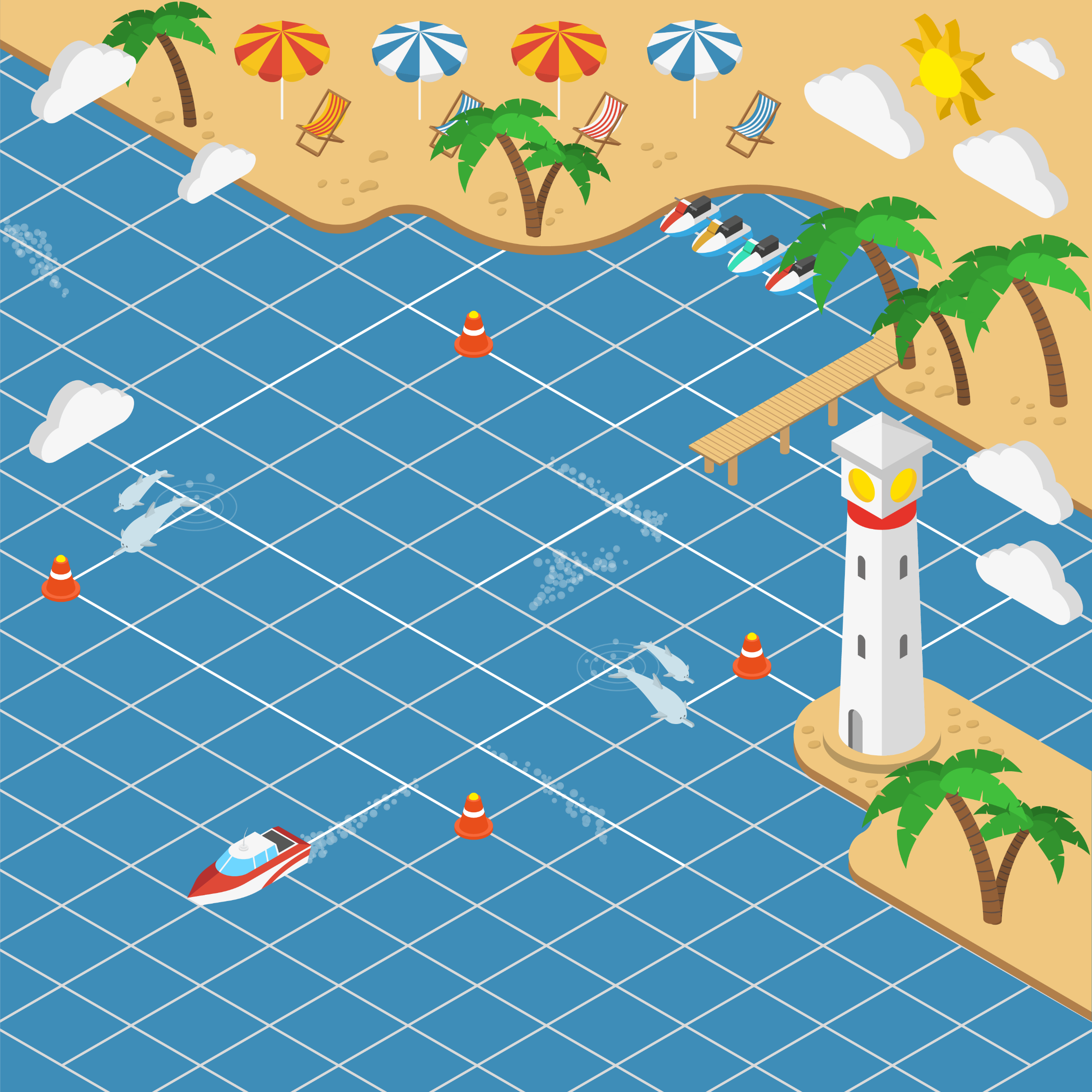 Câu hỏi: Một con bò có 4 chân, 
5 con bò có bao nhiêu chân?
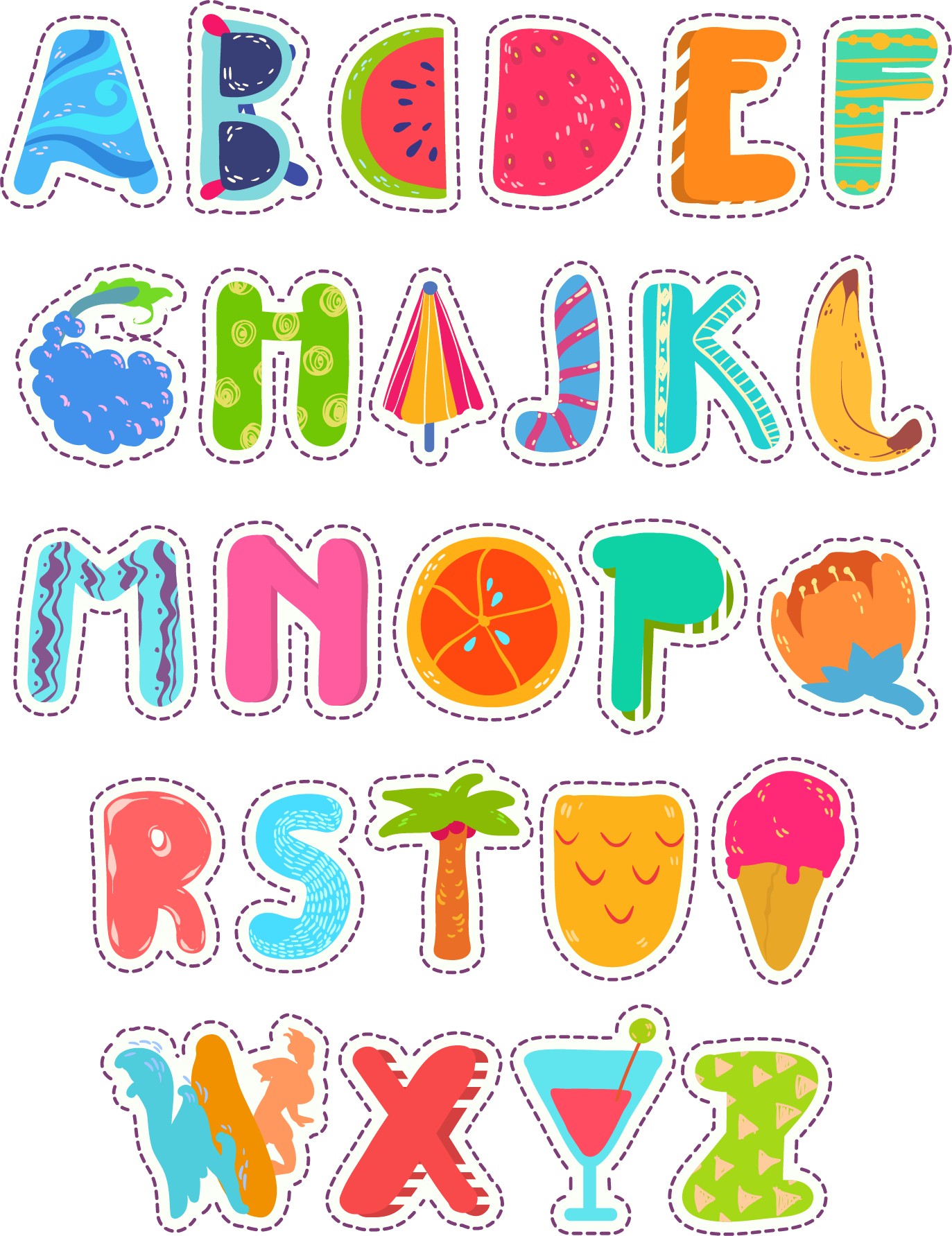 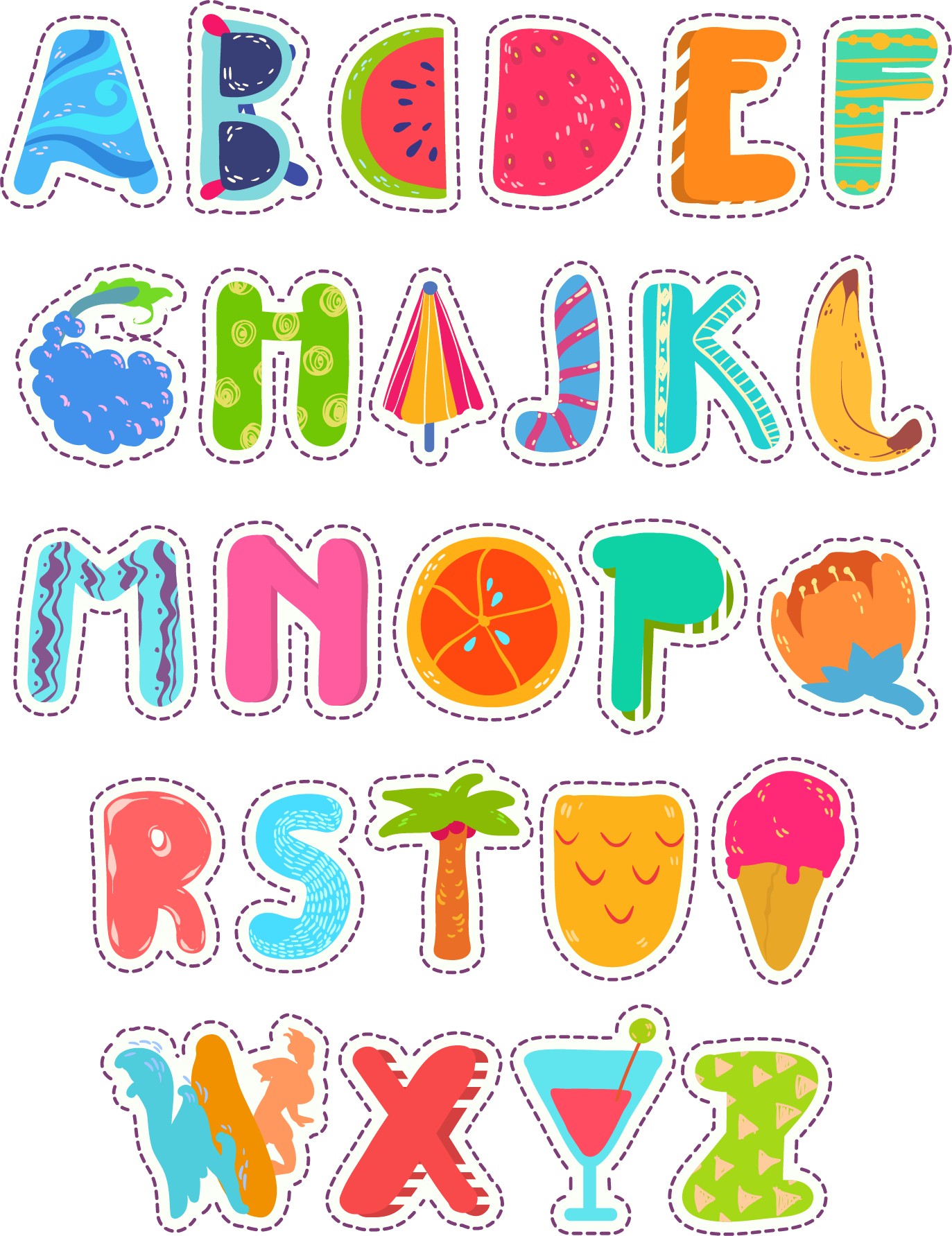 9
10
25
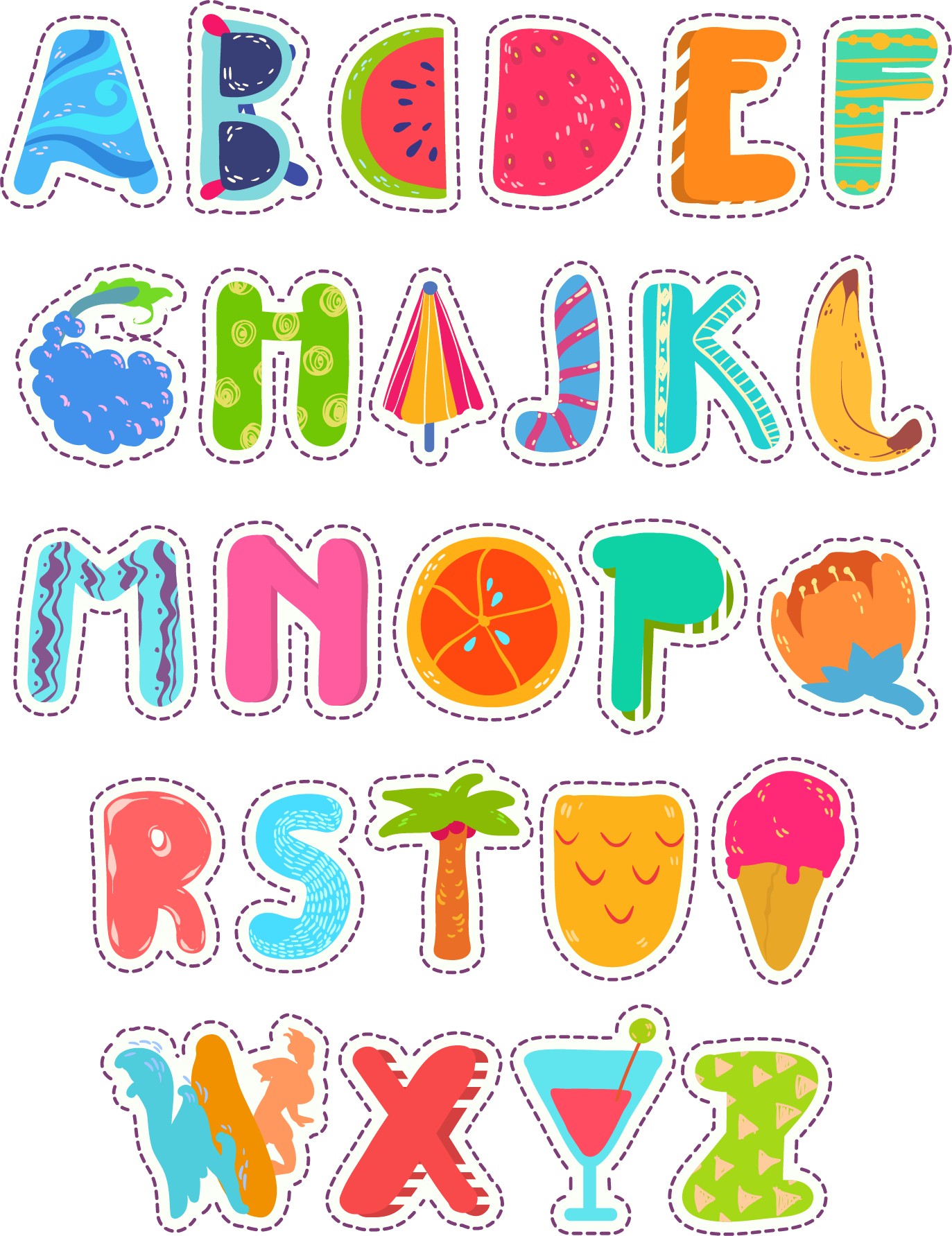 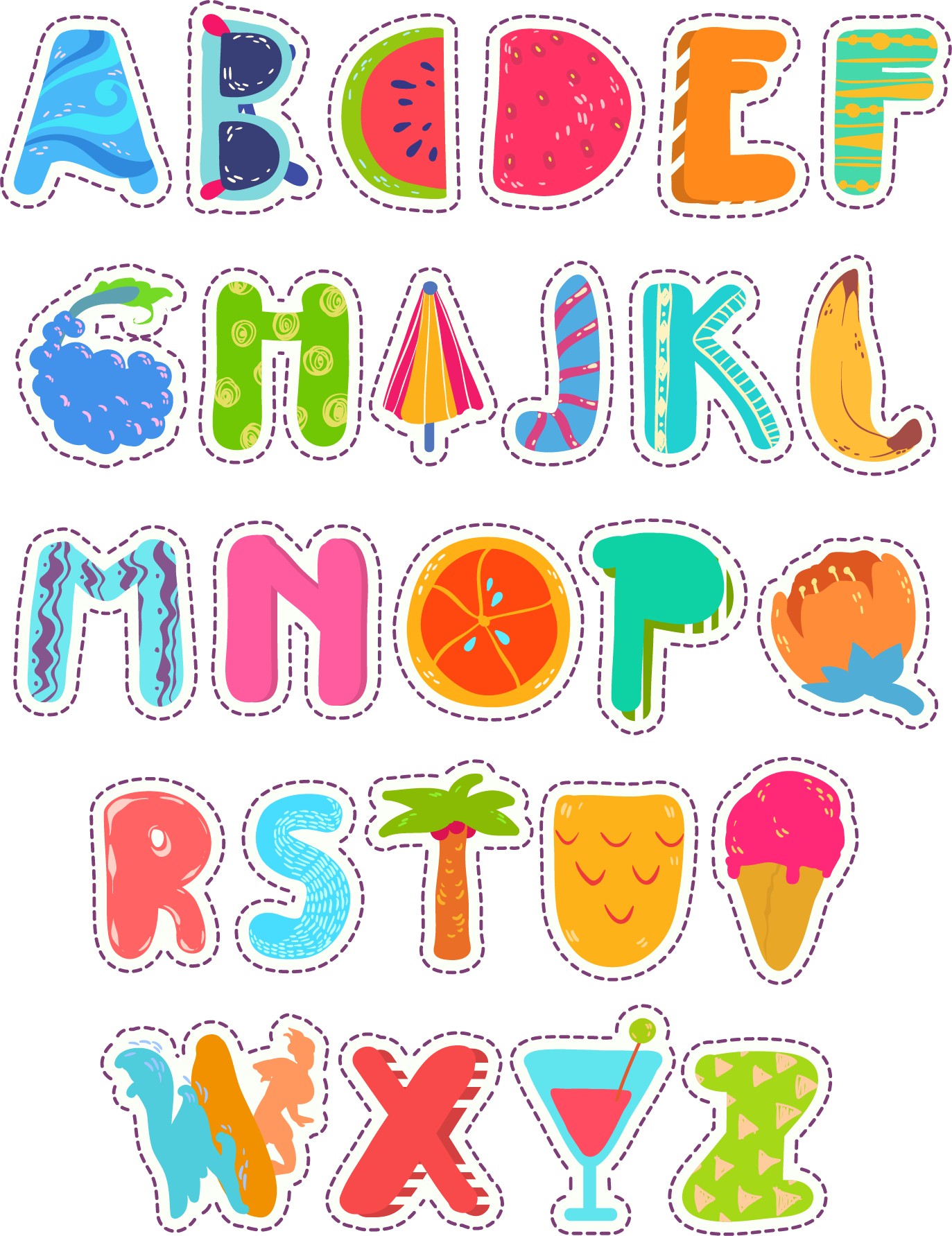 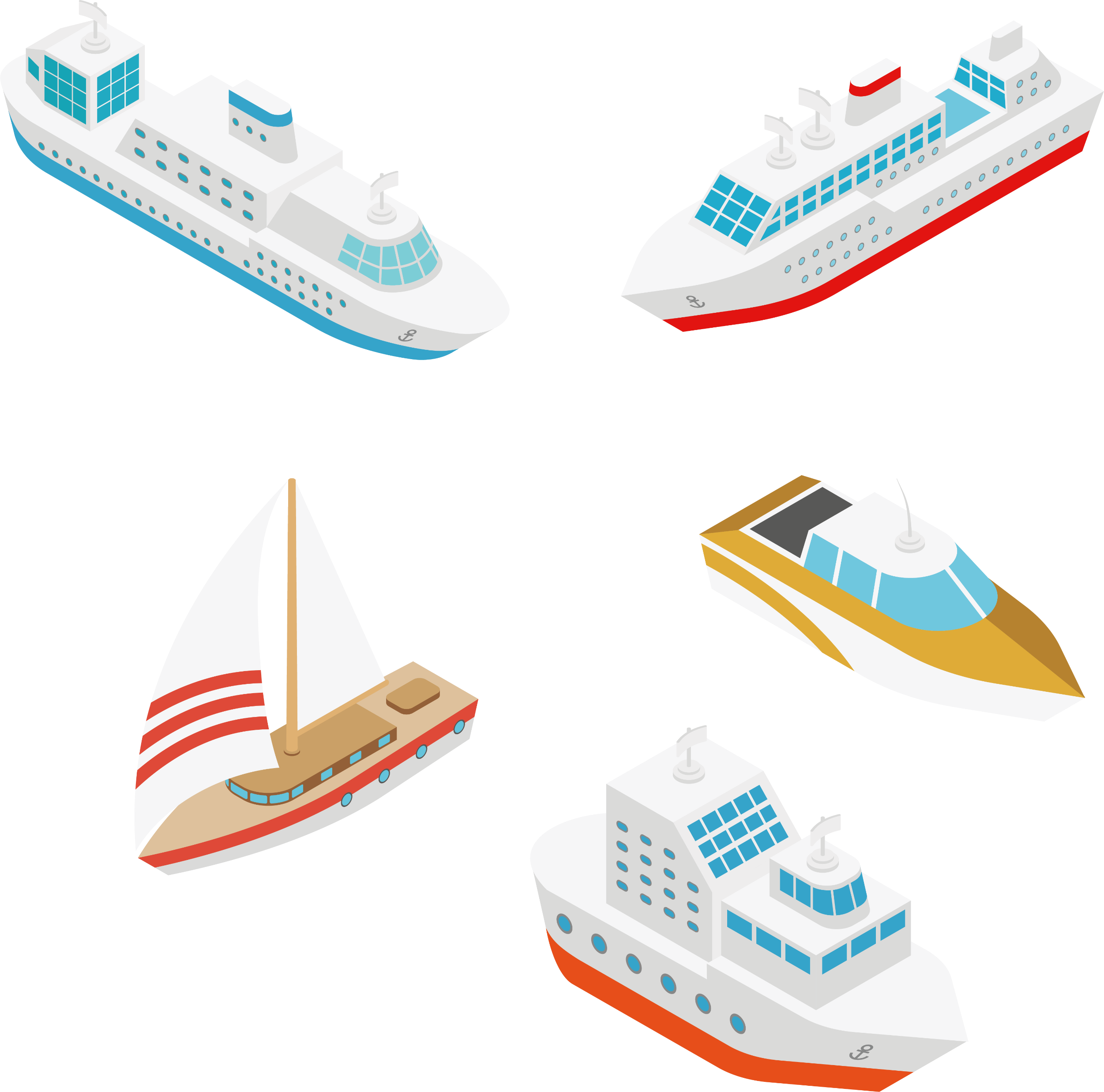 20
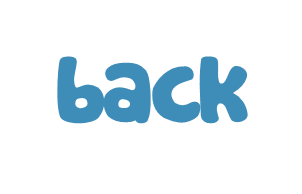 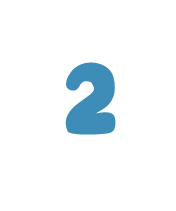 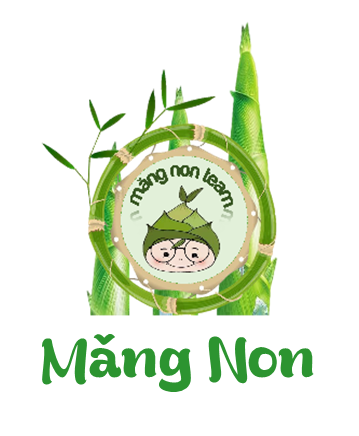 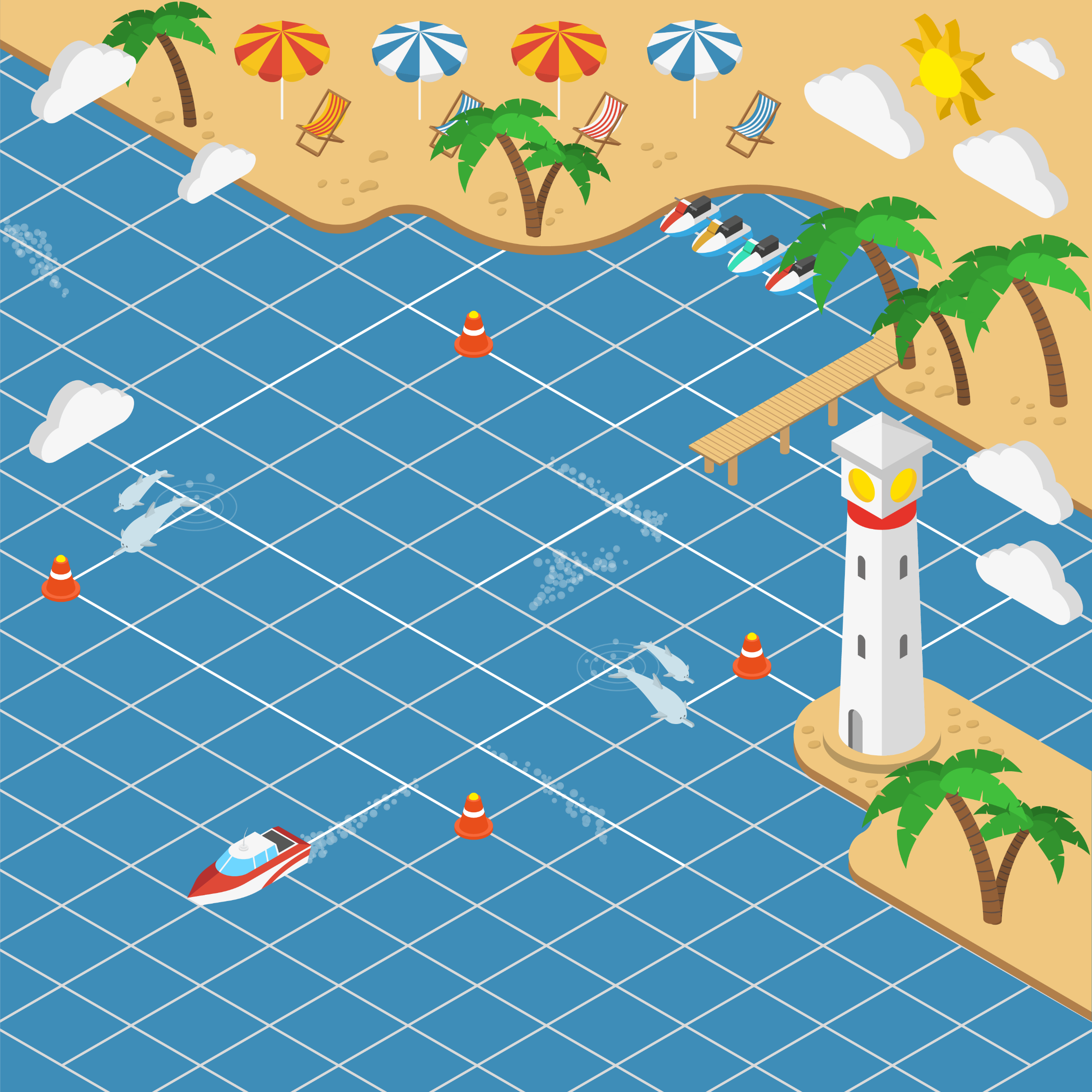 3
Câu hỏi: Một bông hoa có 7 cánh, 
4 bông hoa có bao nhiêu cánh?
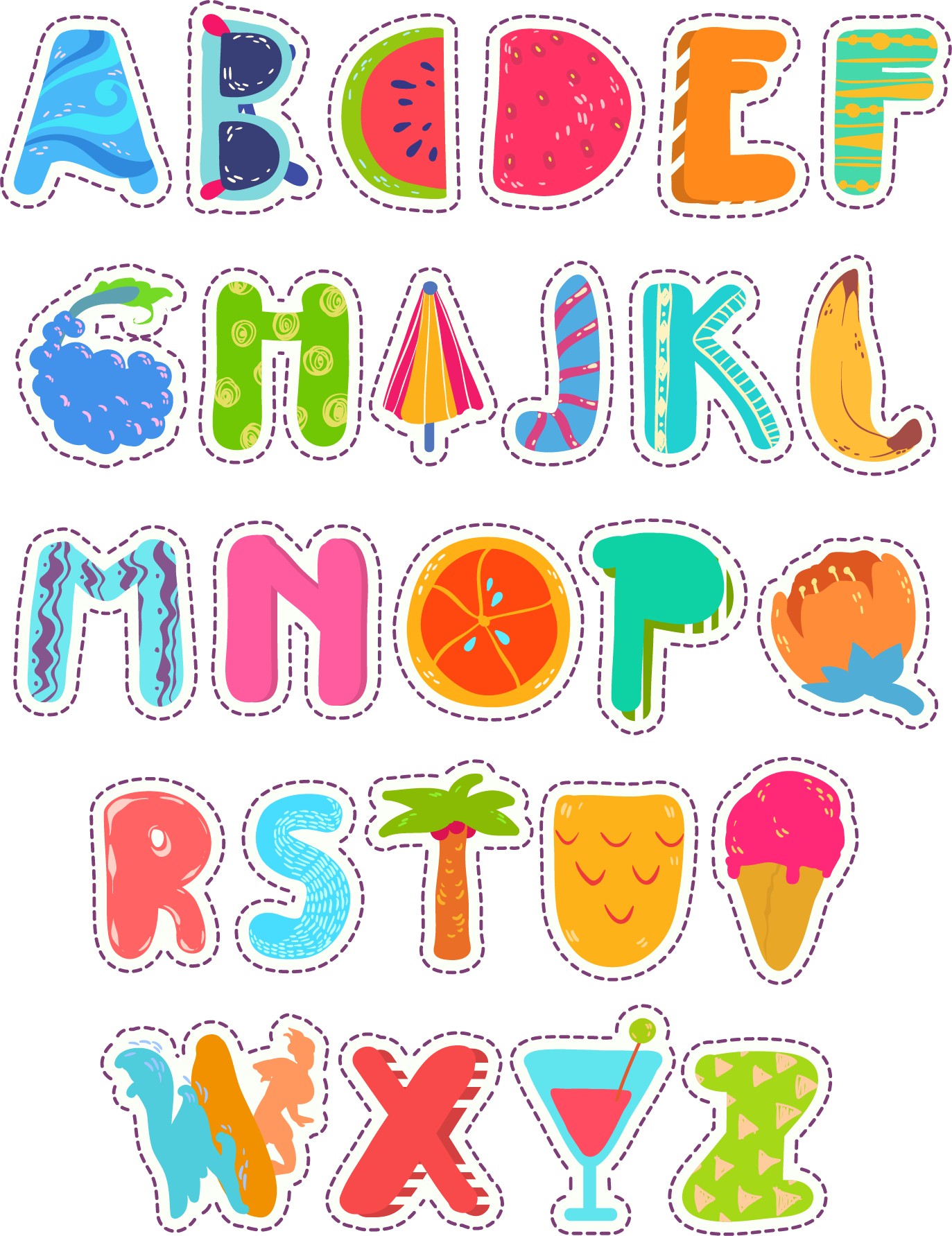 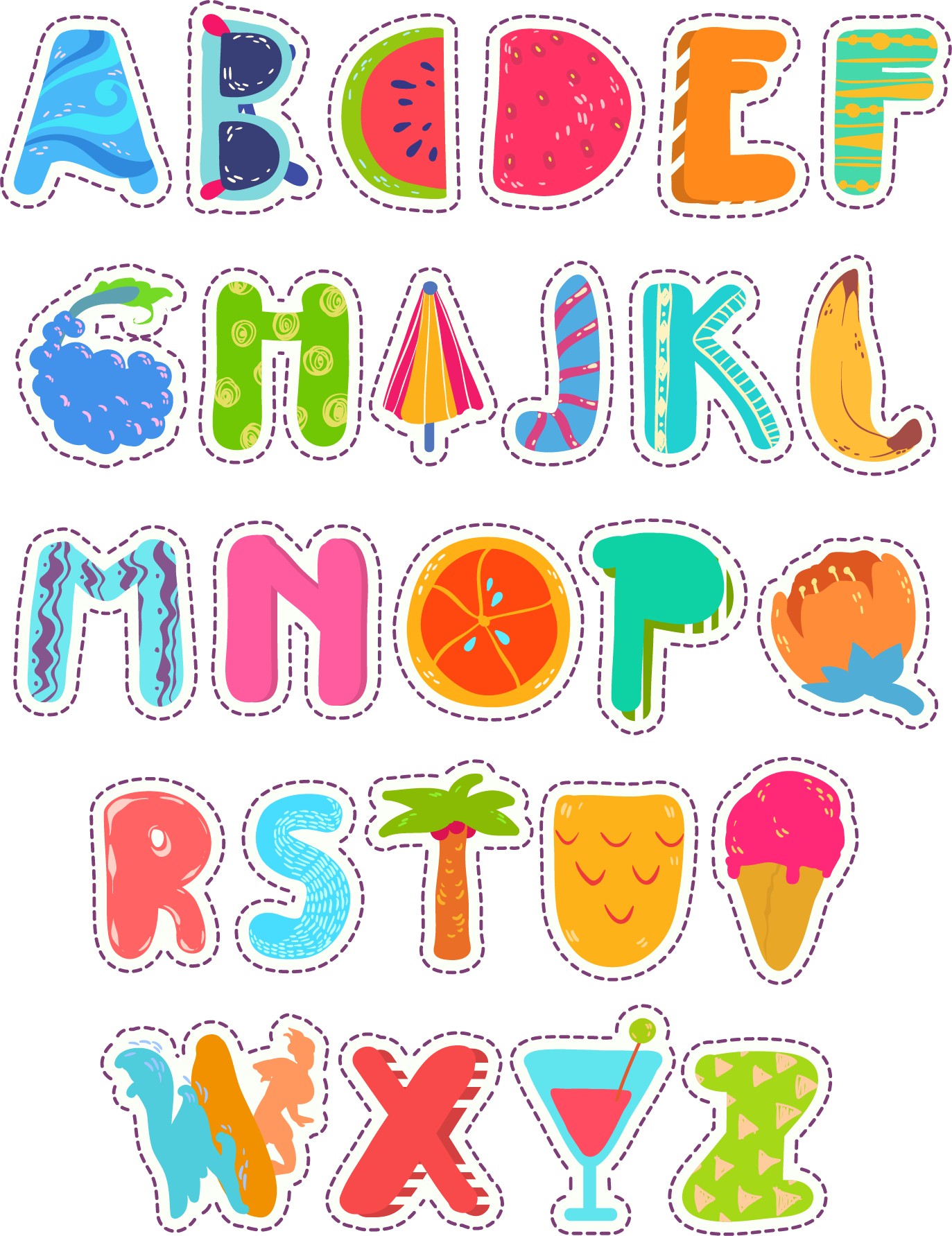 28
32
17
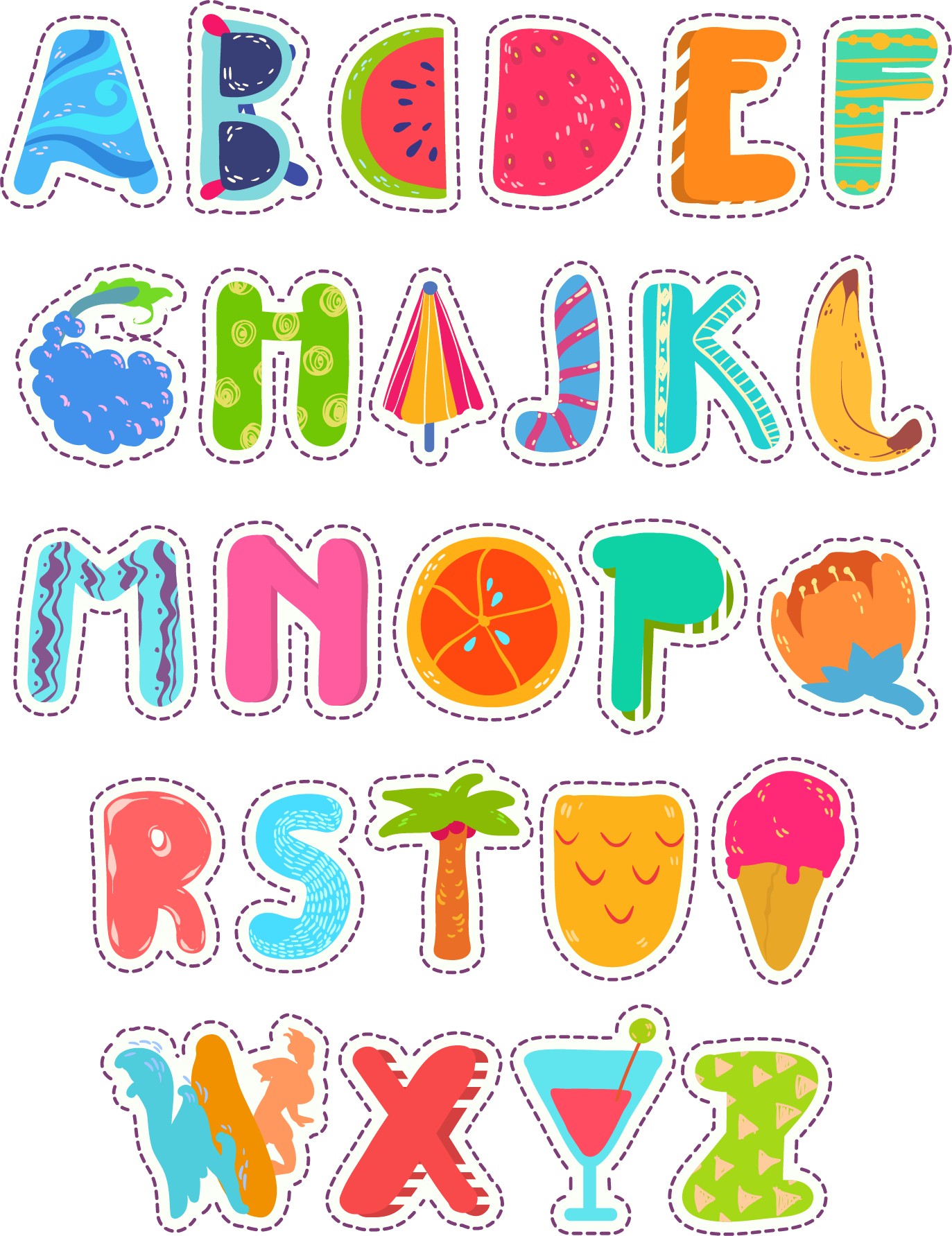 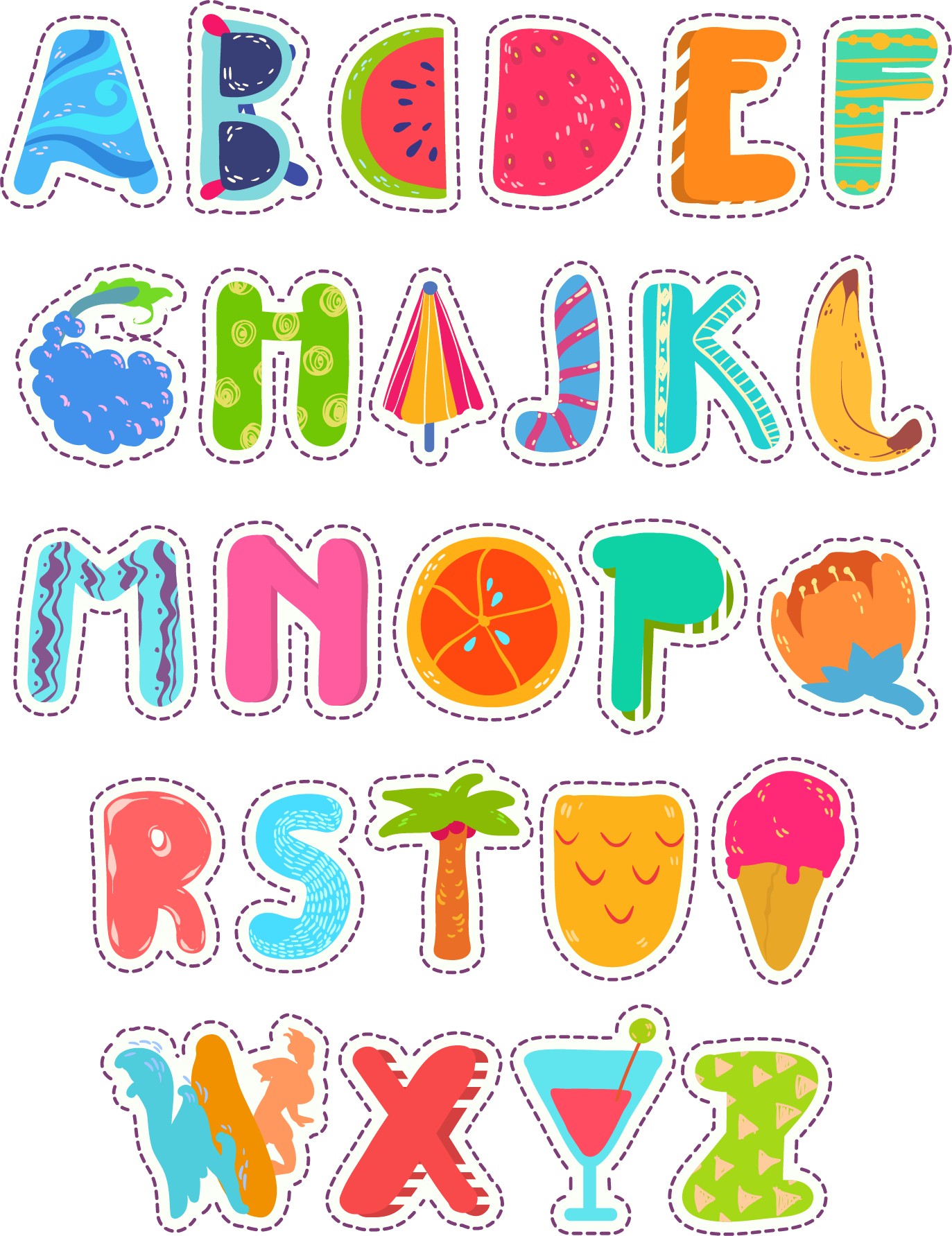 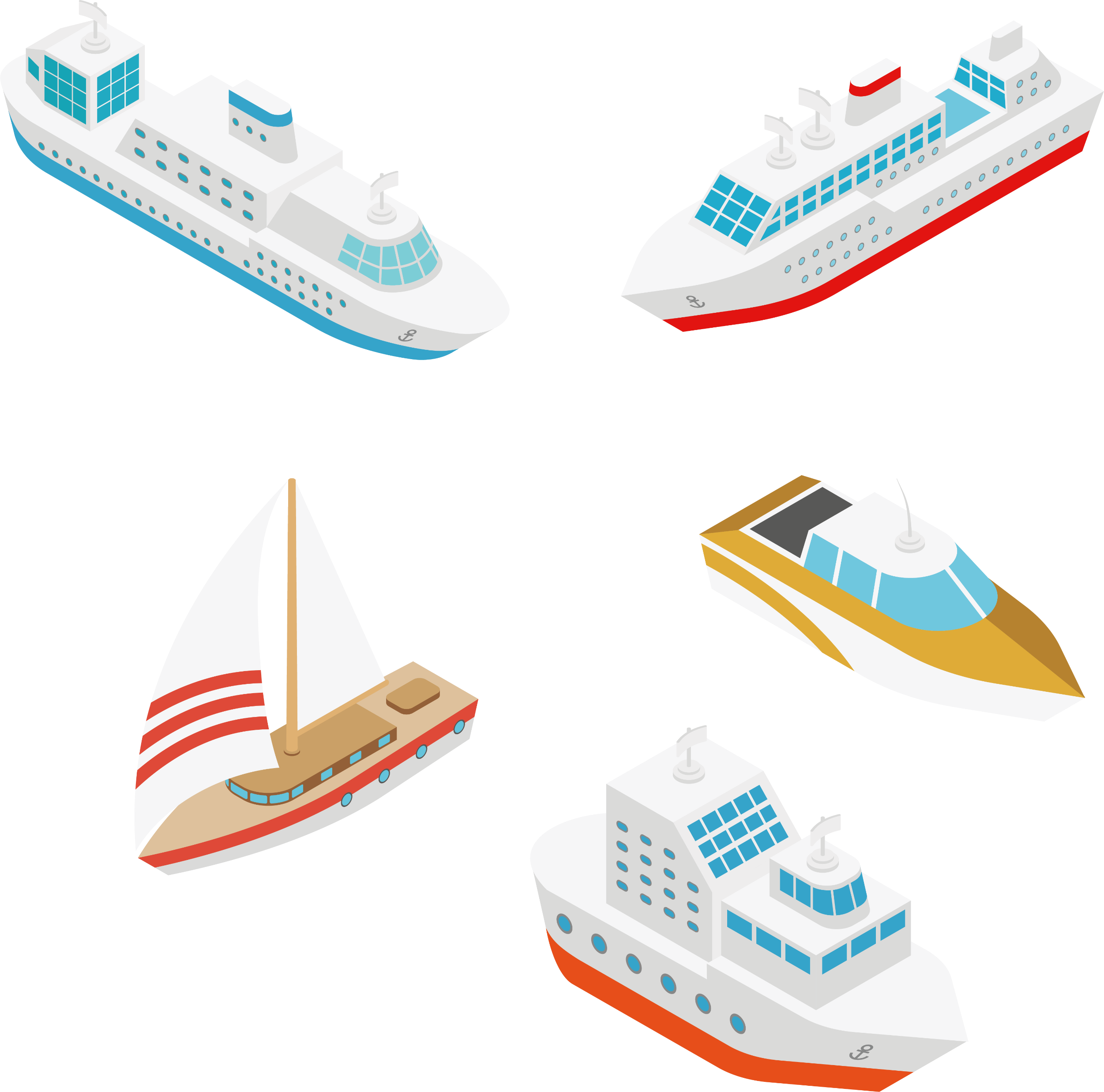 11
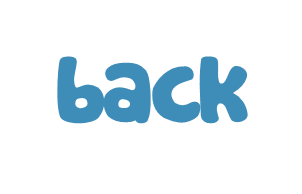 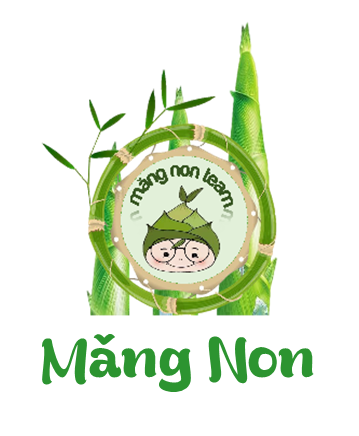 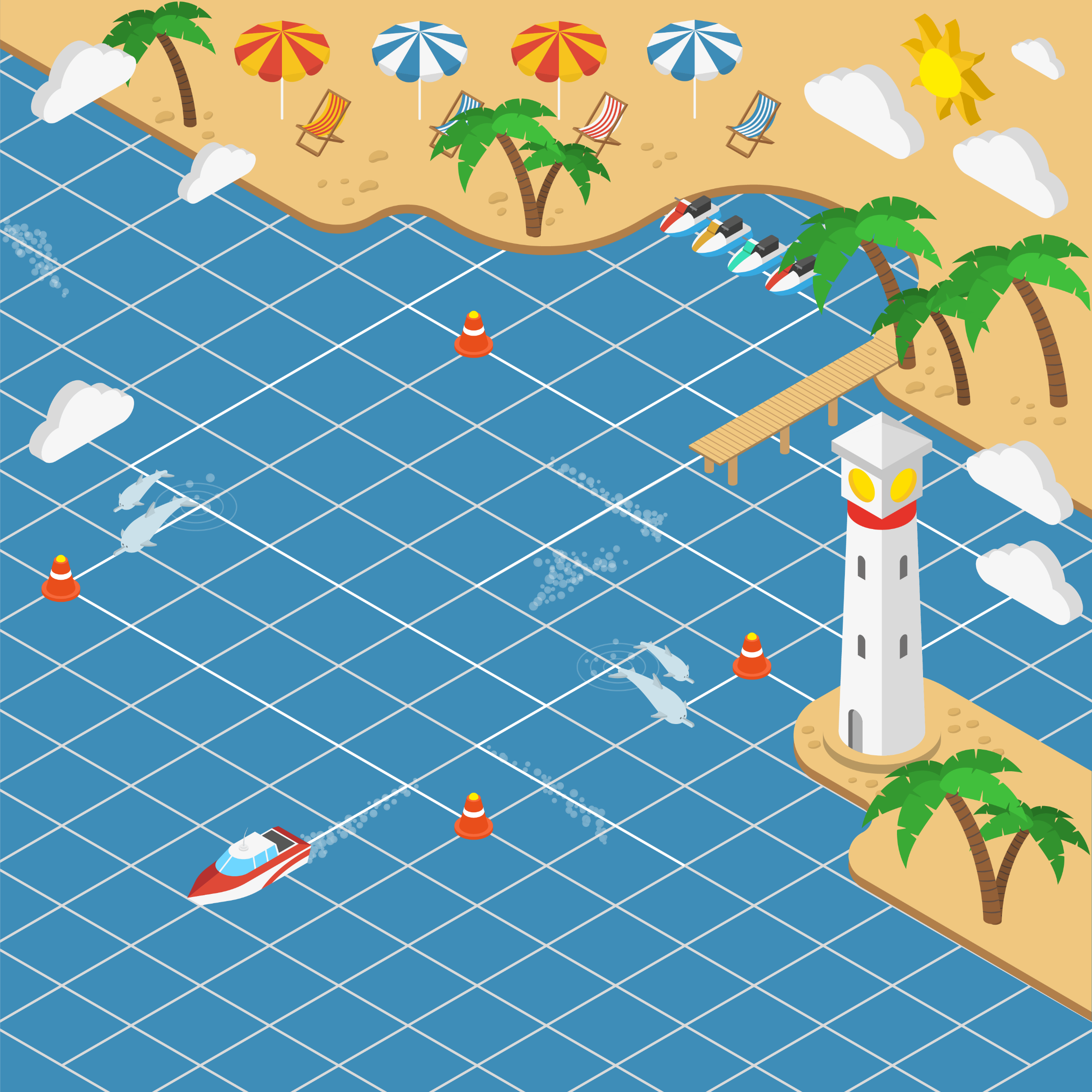 4
Câu hỏi: Một con bọ có 6 chân, 
8 con bọ có bao nhiêu chân?
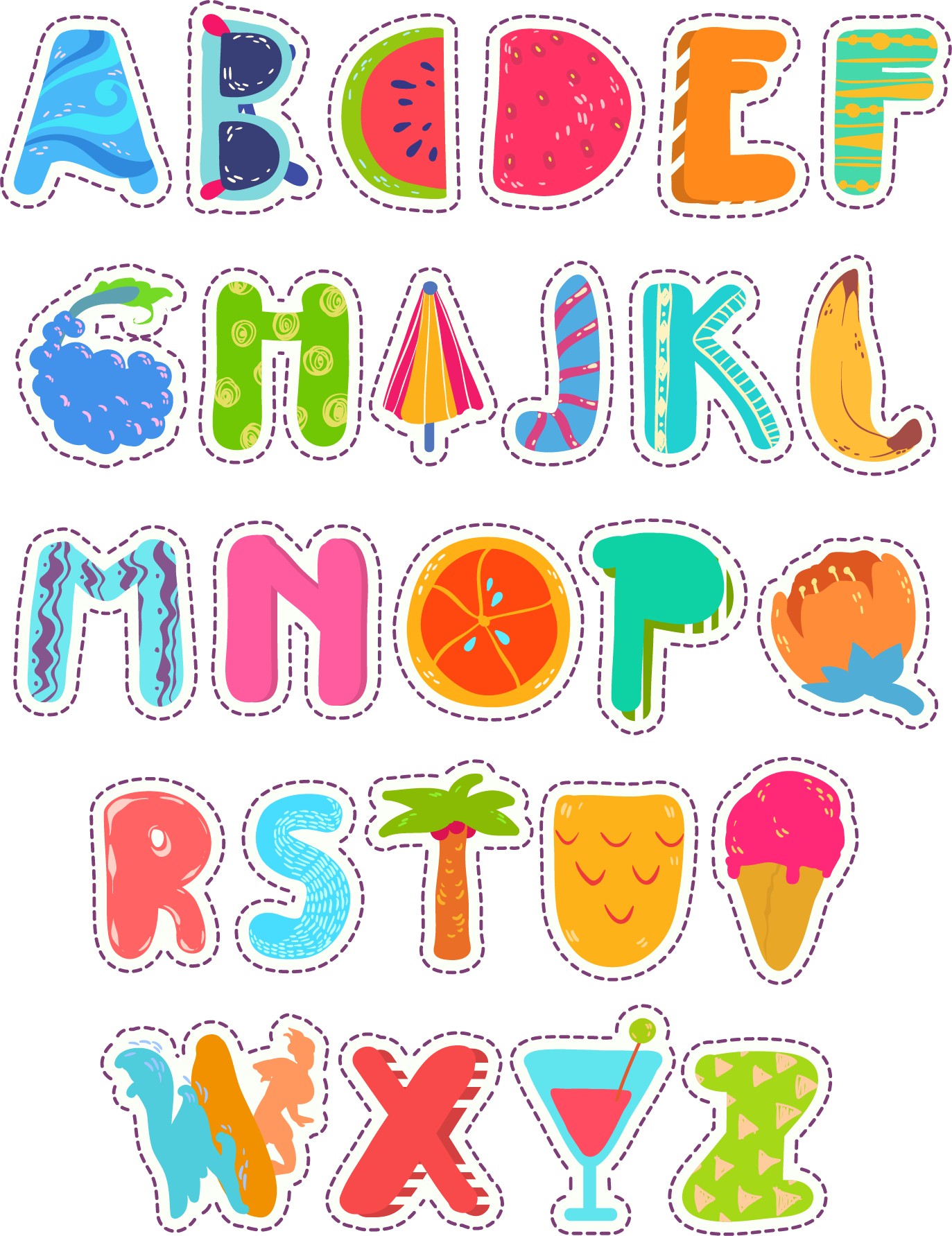 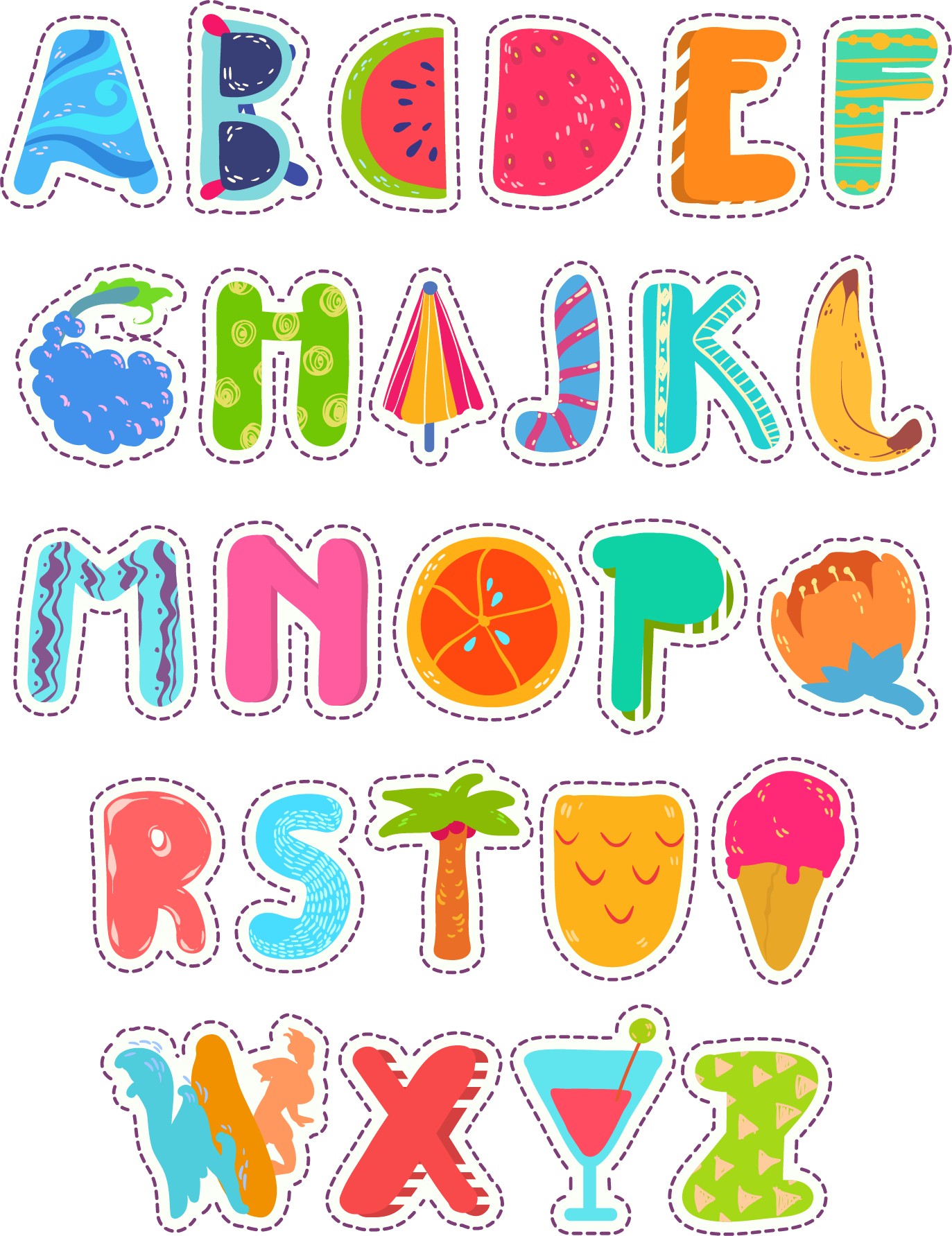 14
48
42
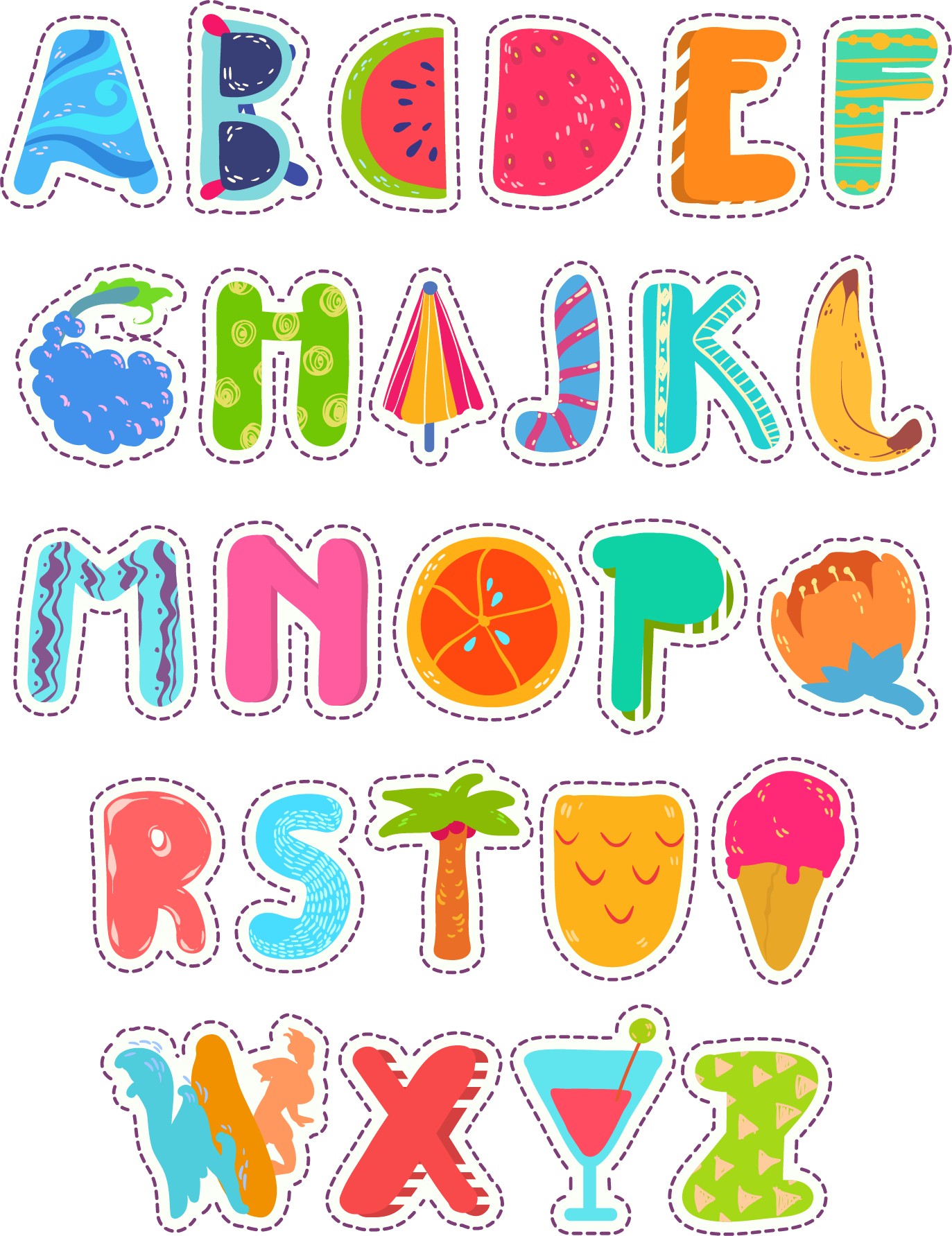 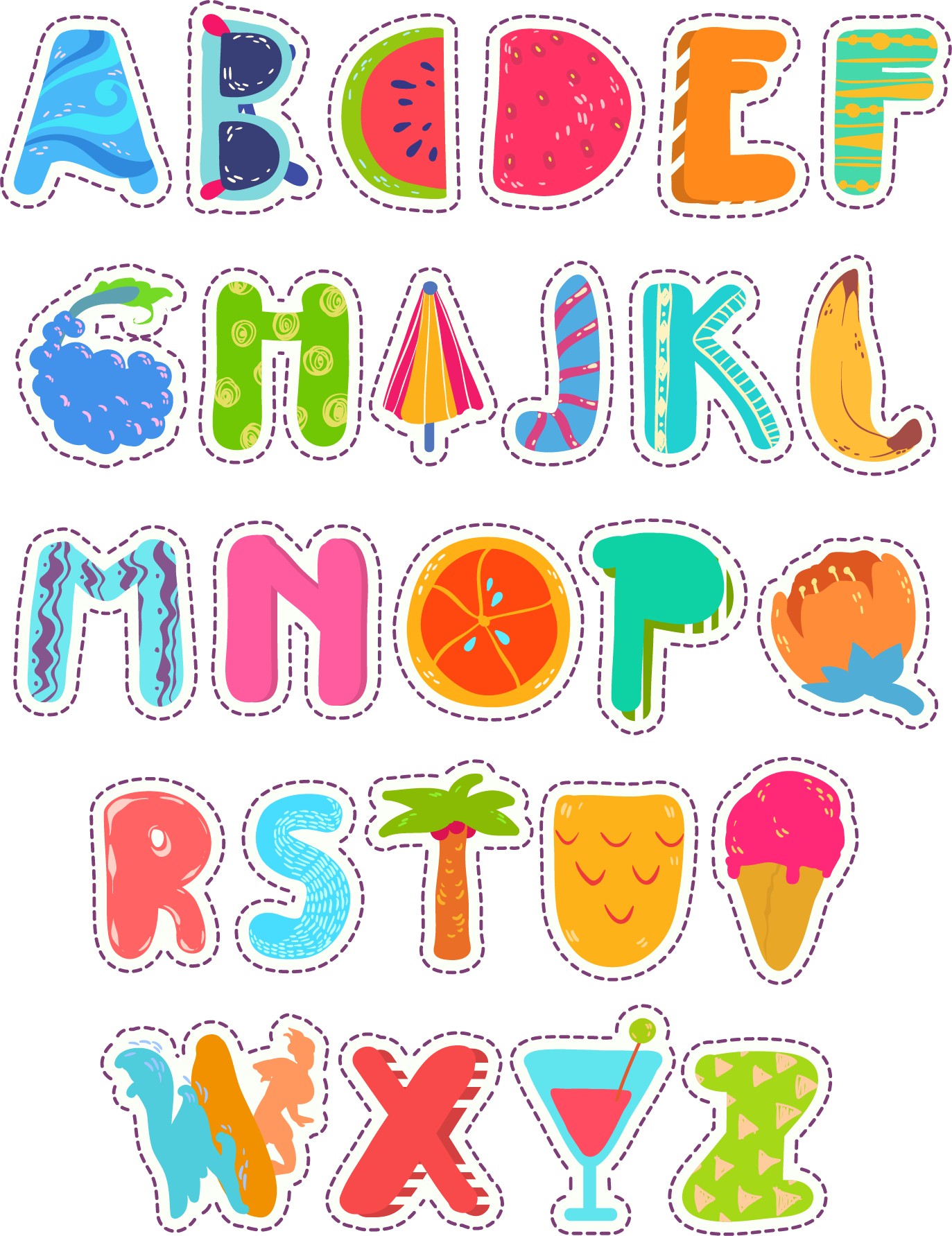 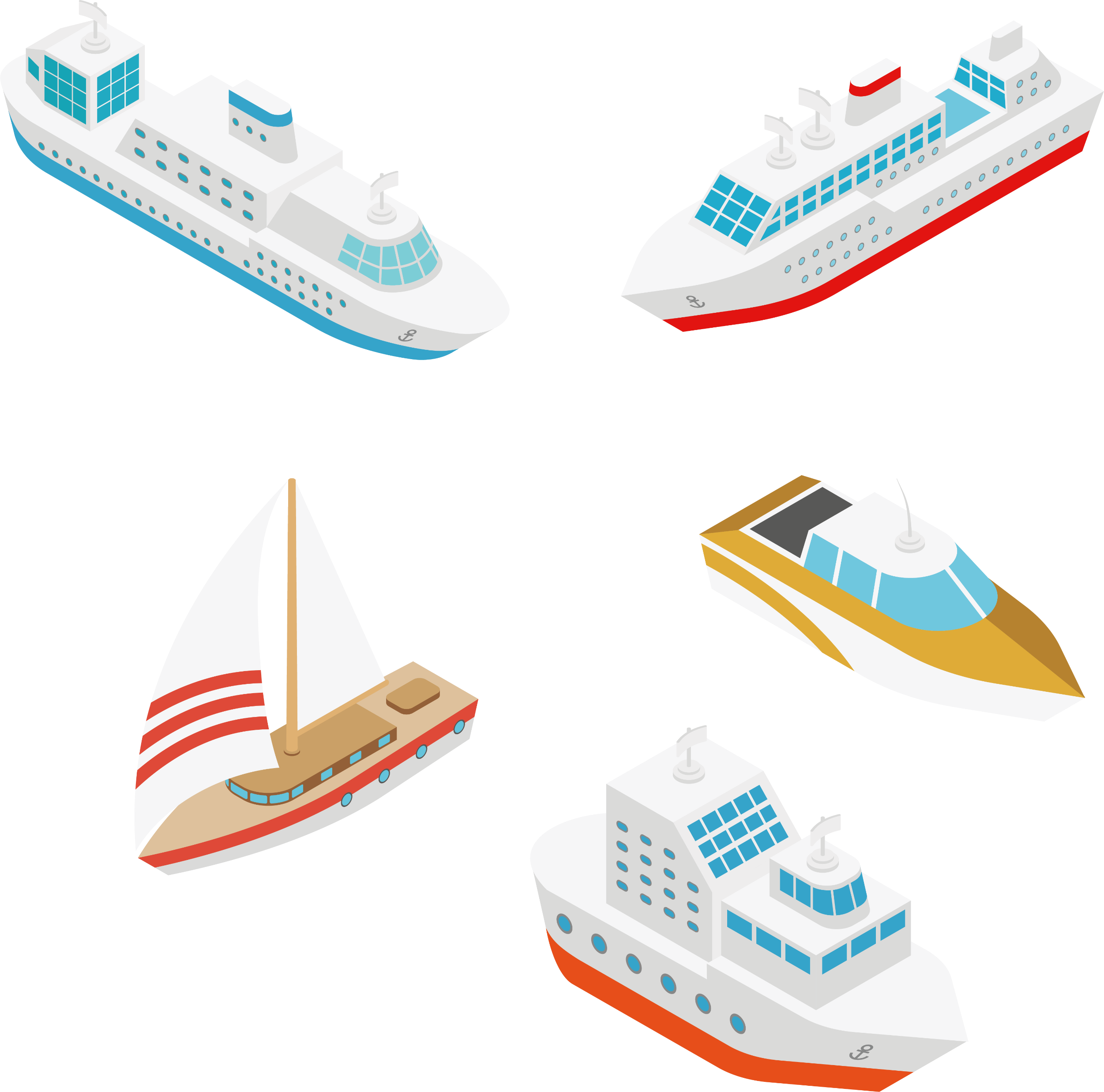 18
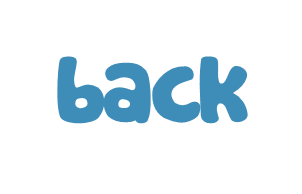 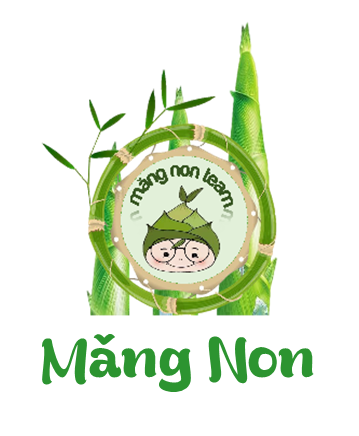 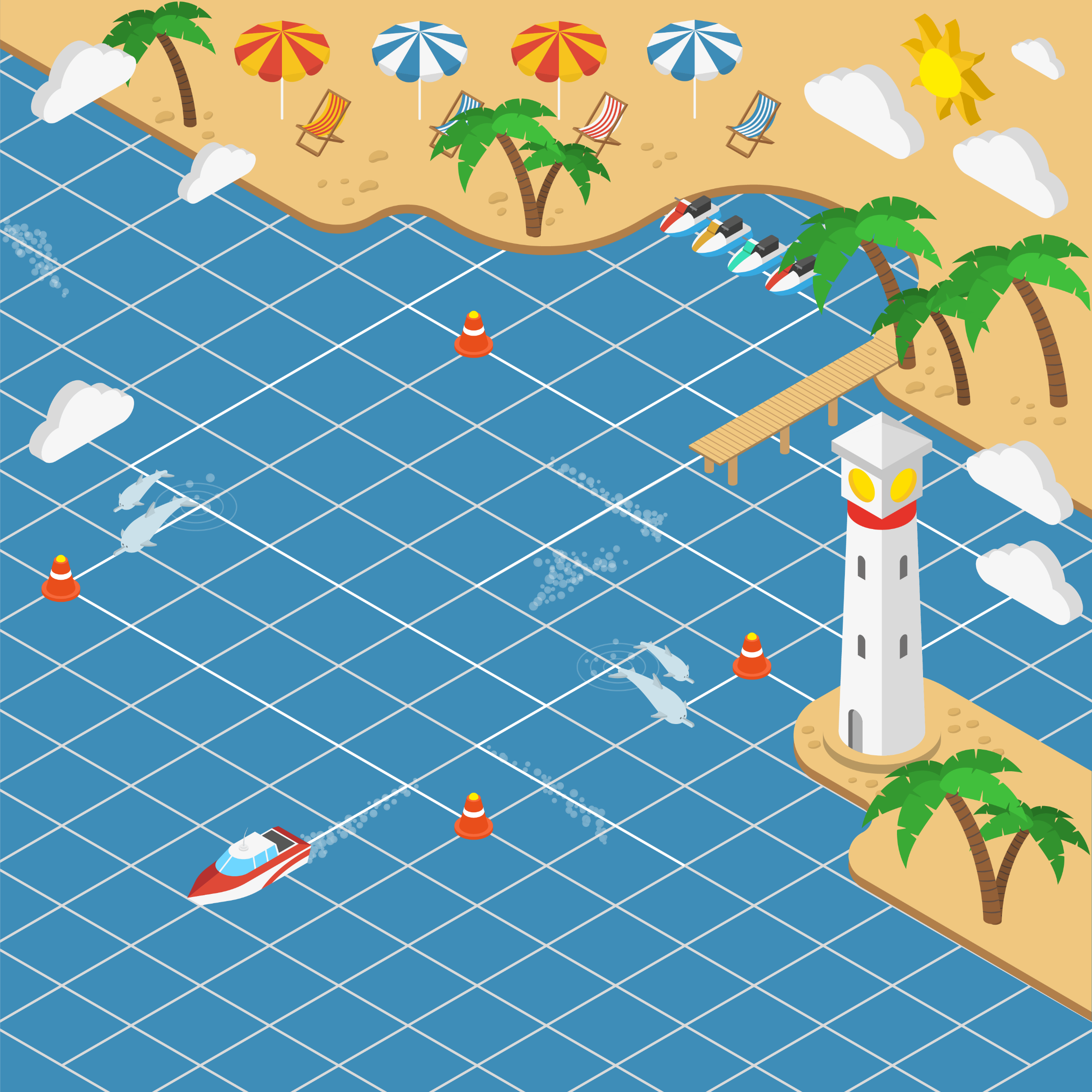 ĐƯA THUYỀN VỀ CẢNG
THÀNH CÔNG!
ĐƯA THUYỀN VỀ CẢNG
THÀNH CÔNG!
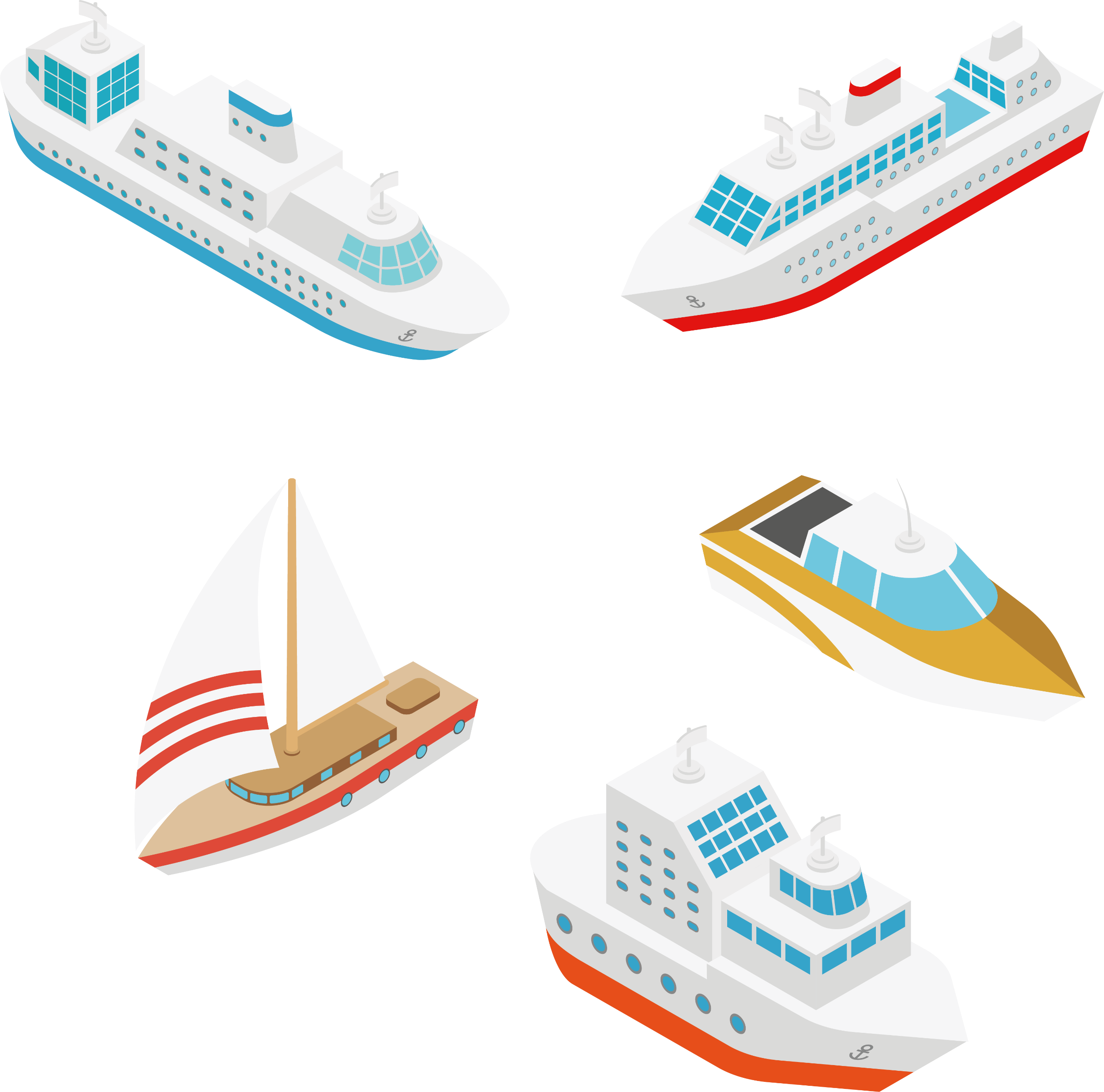 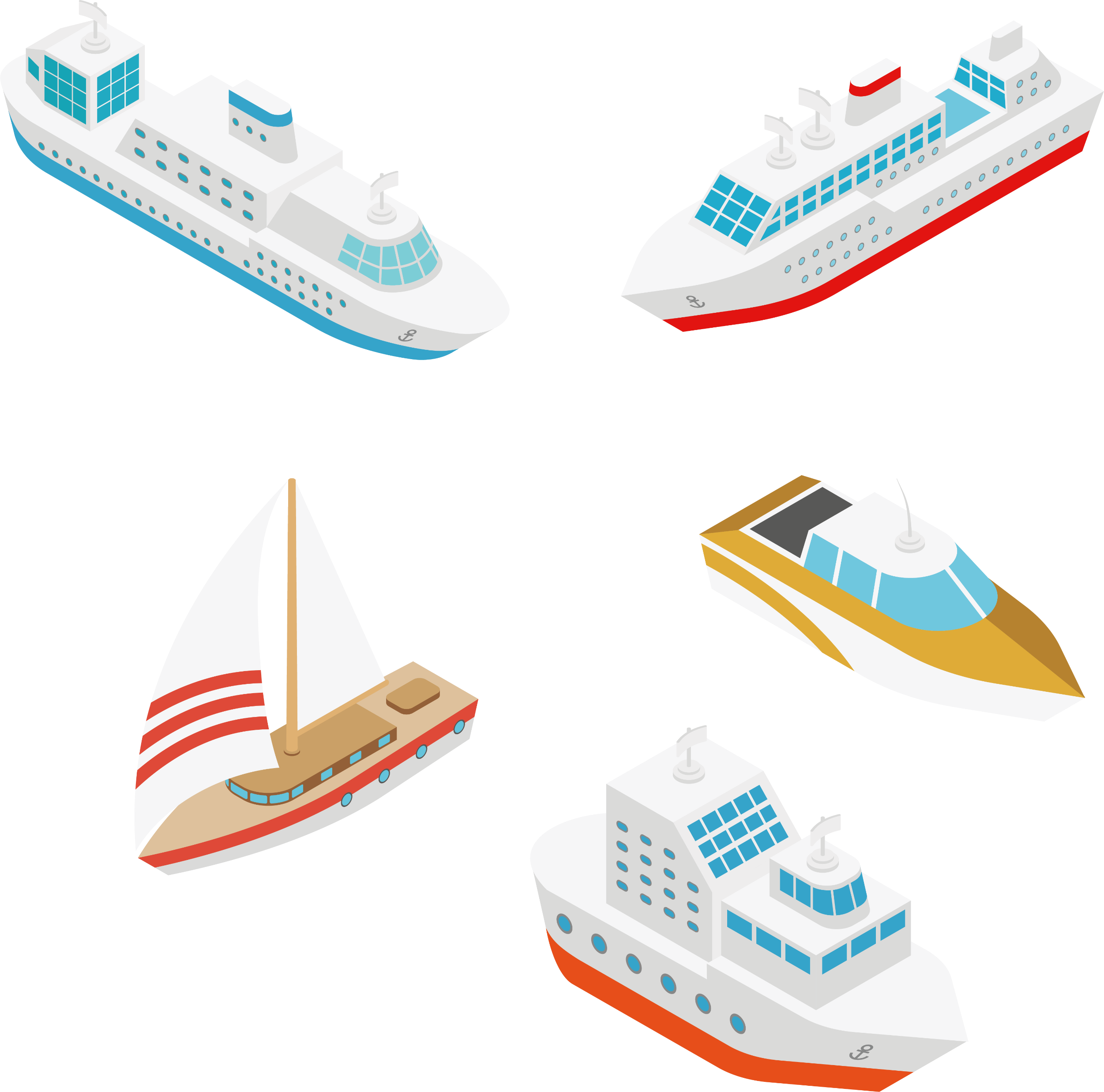 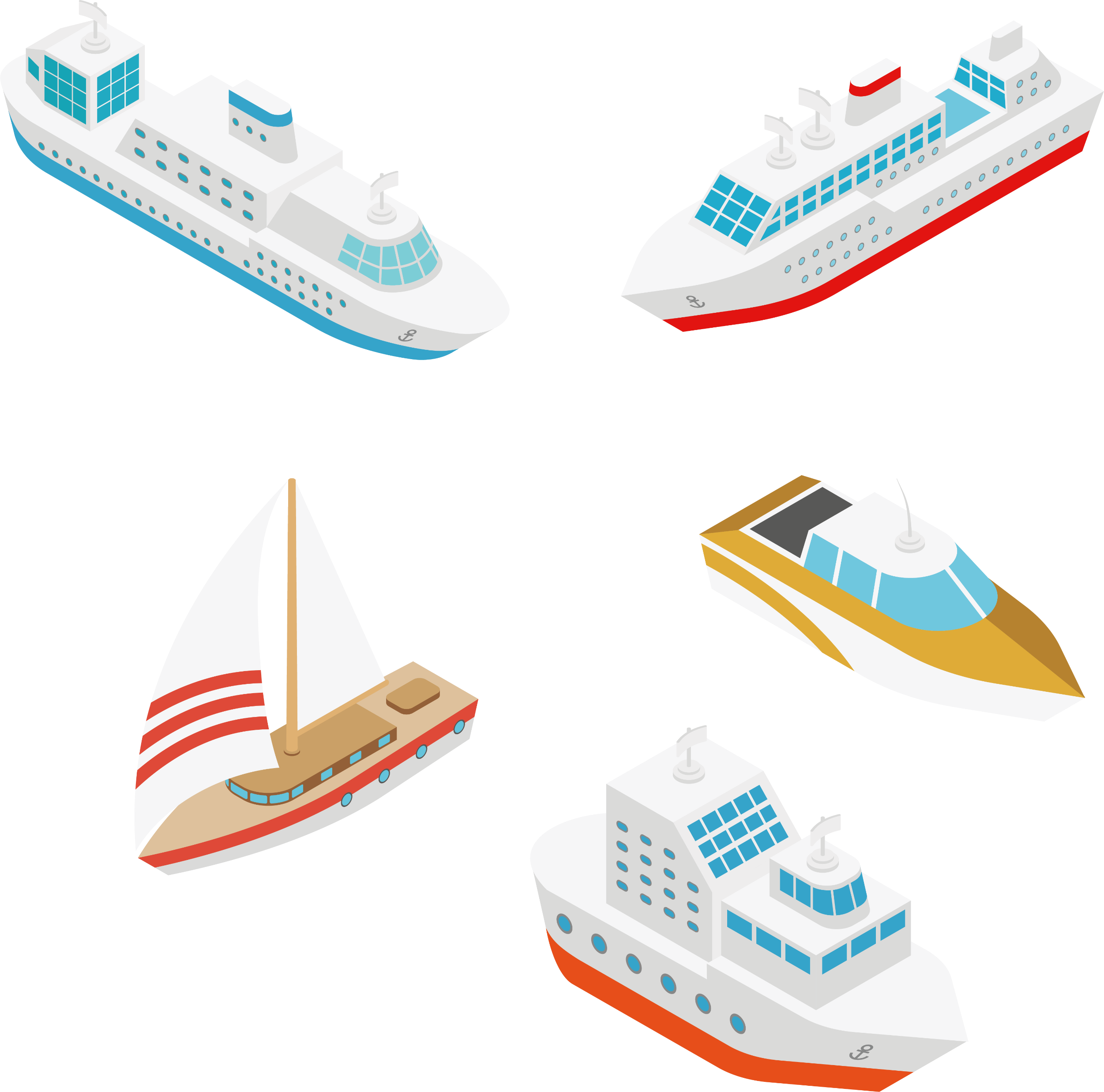 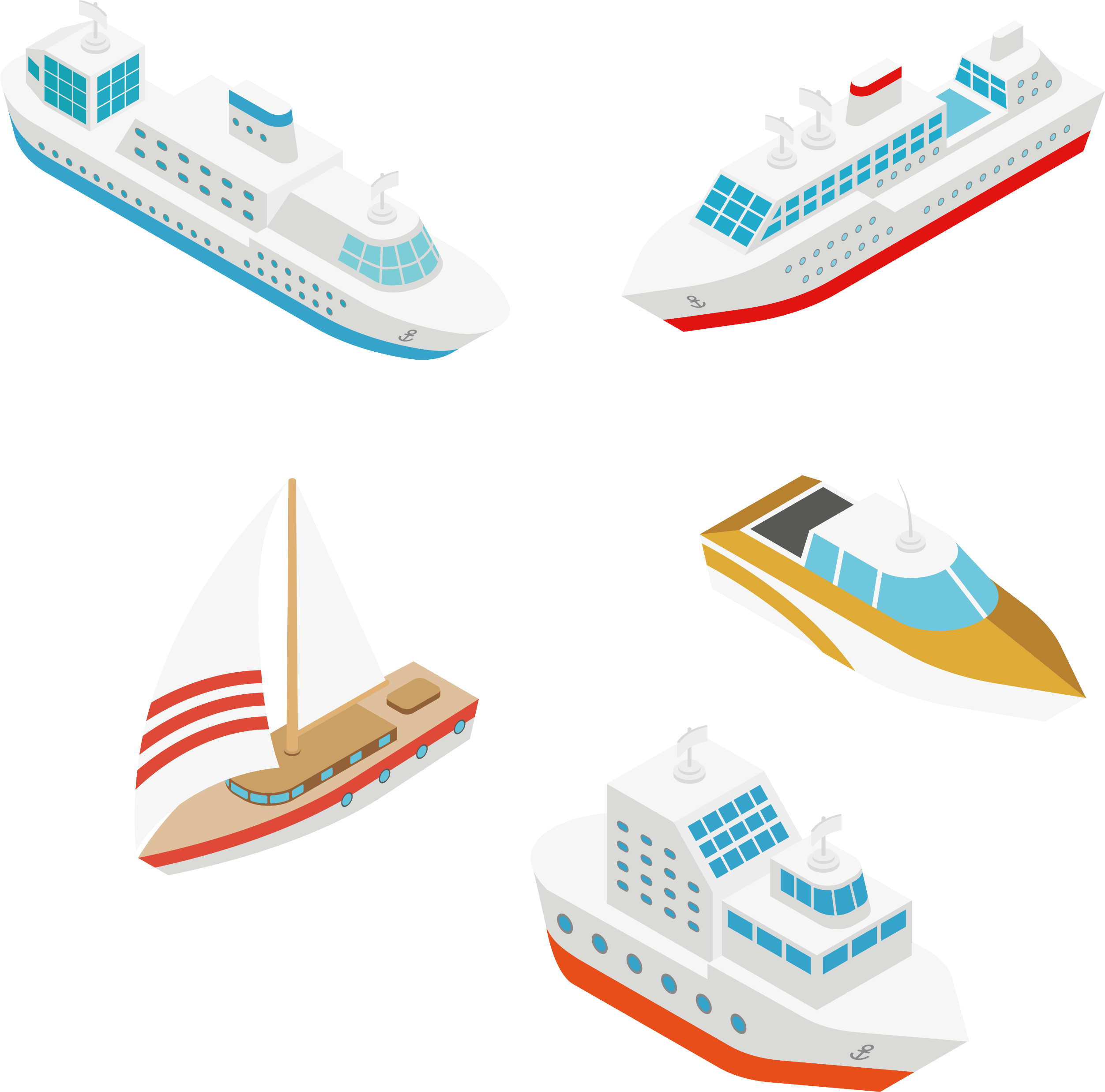 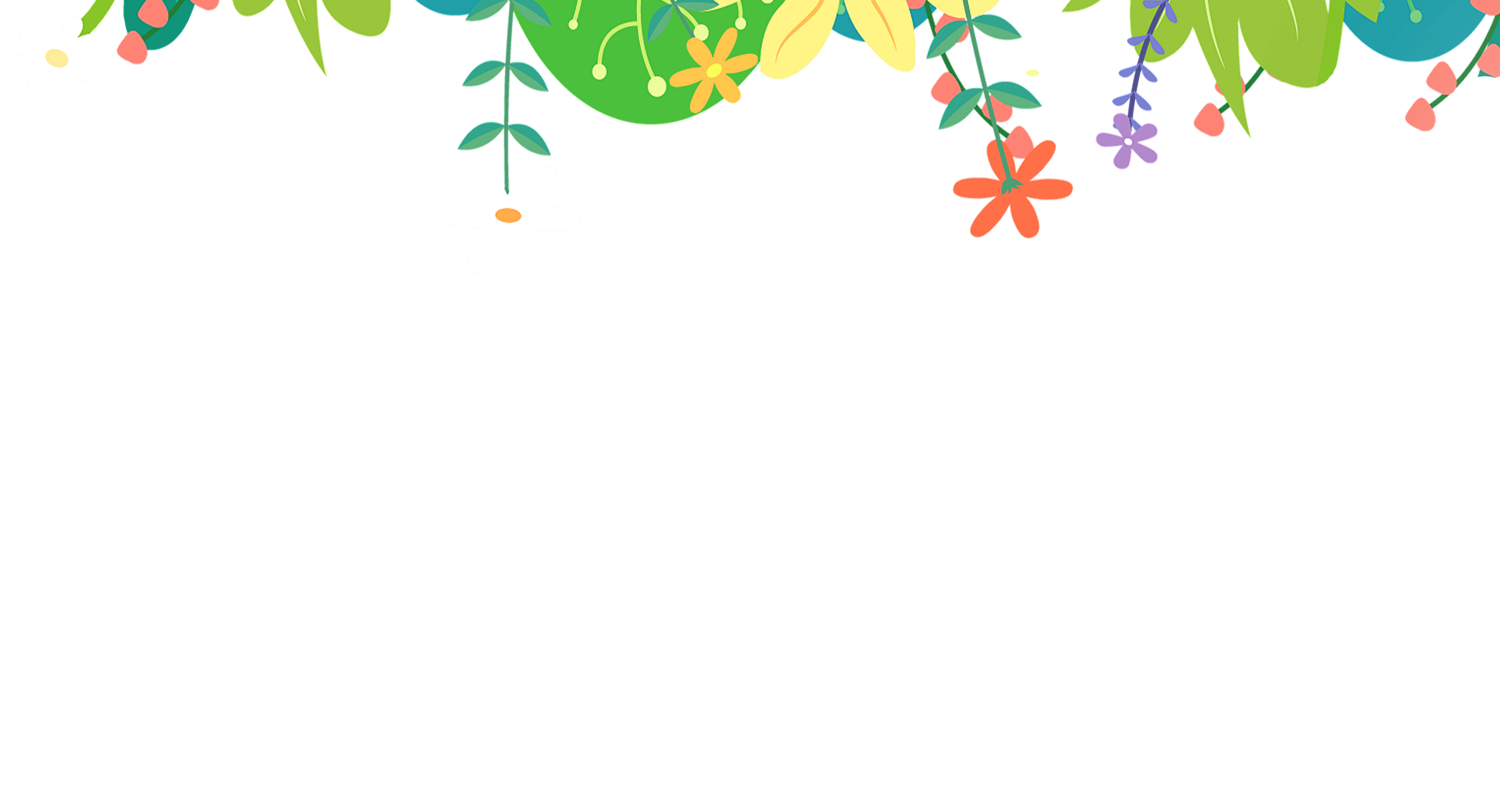 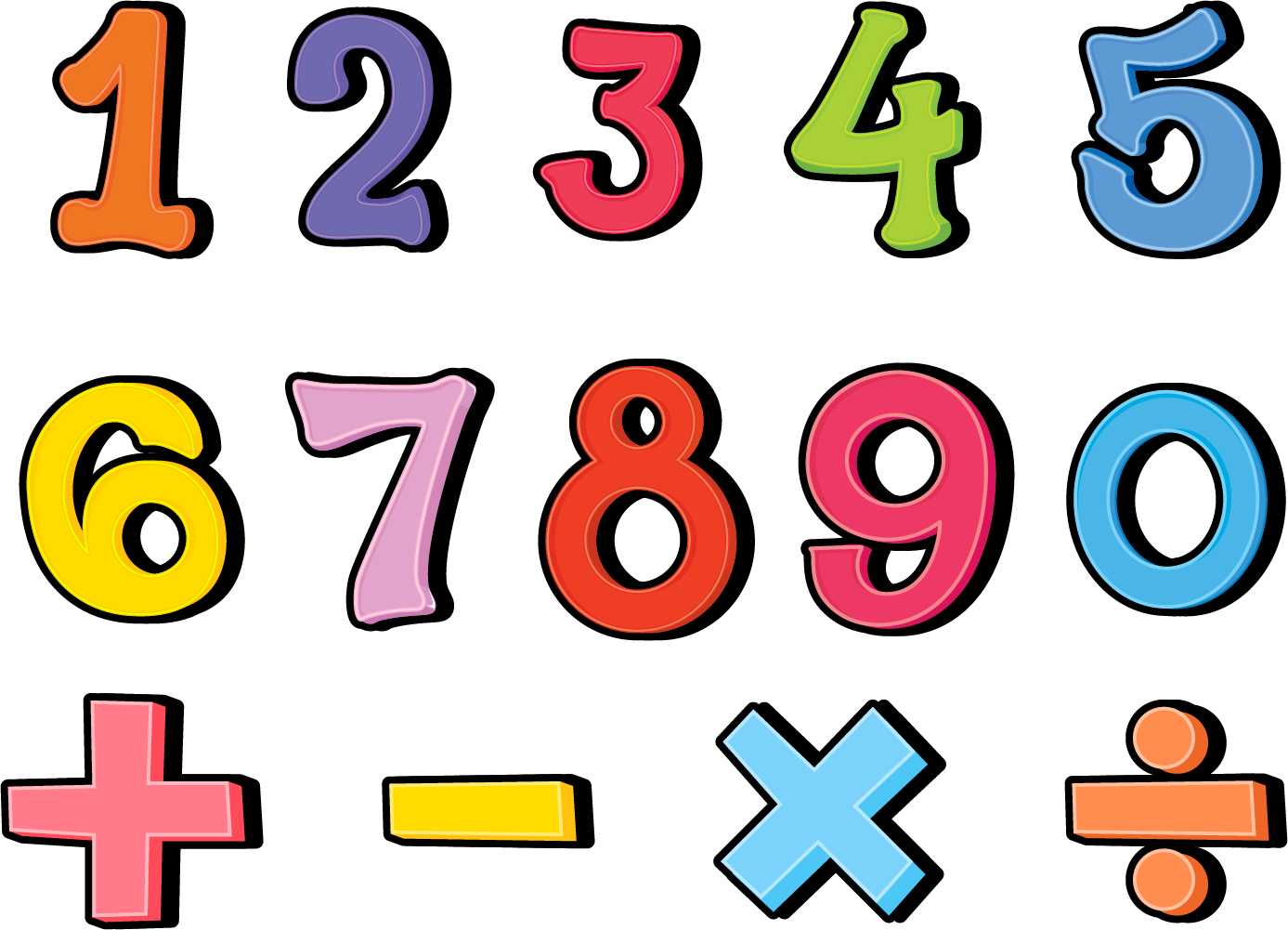 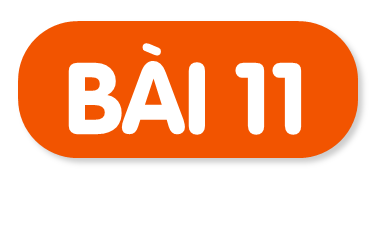 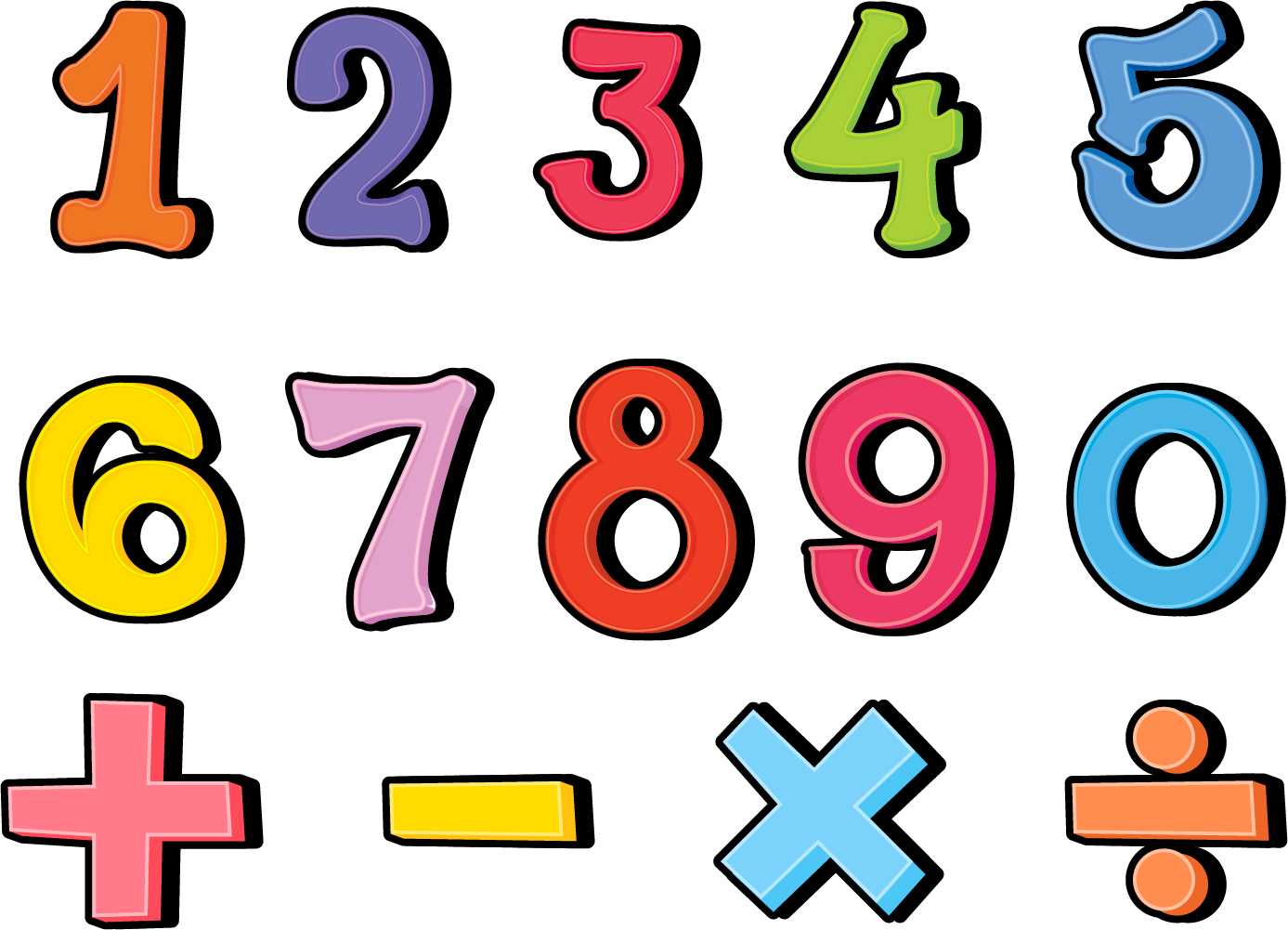 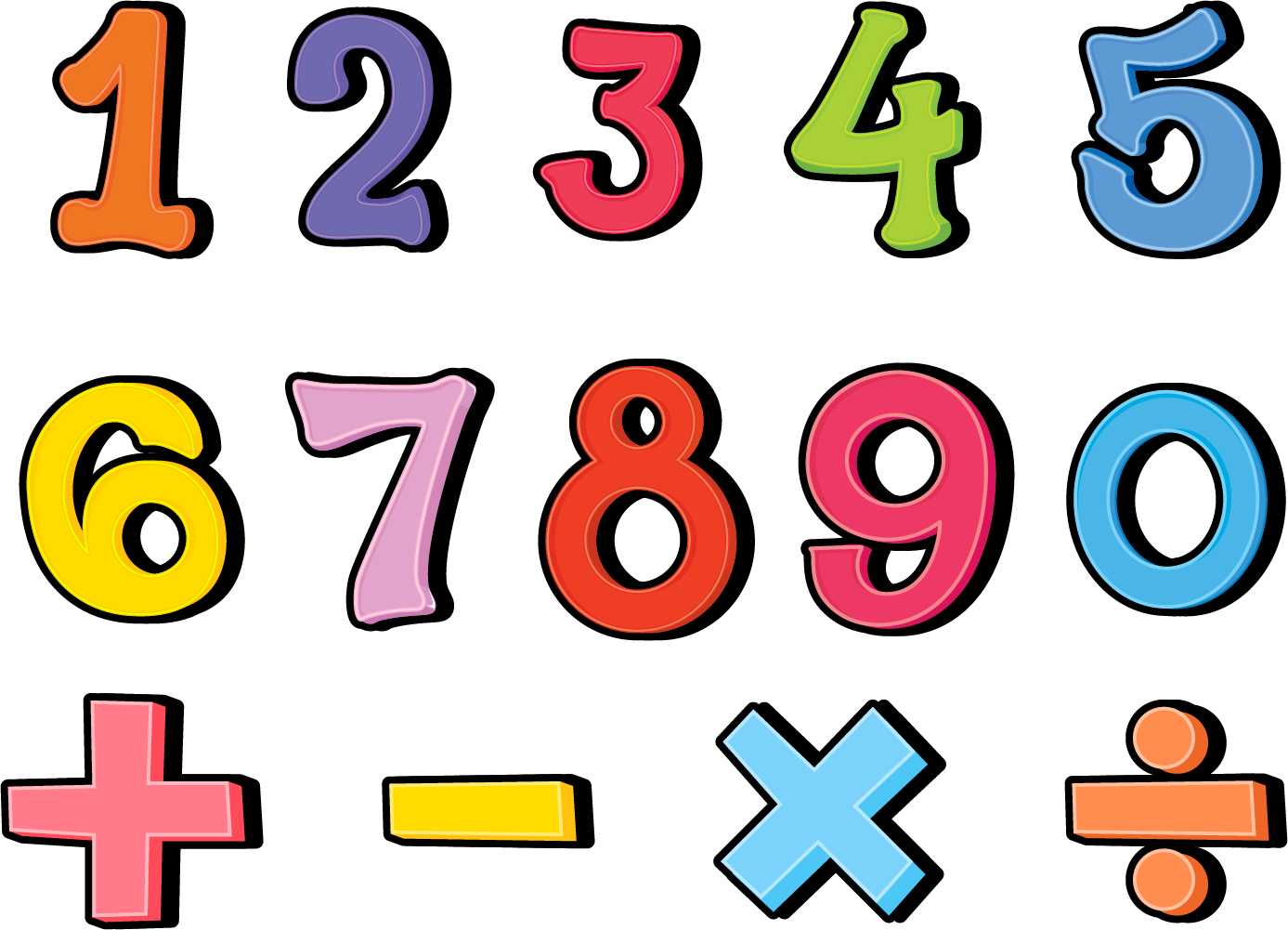 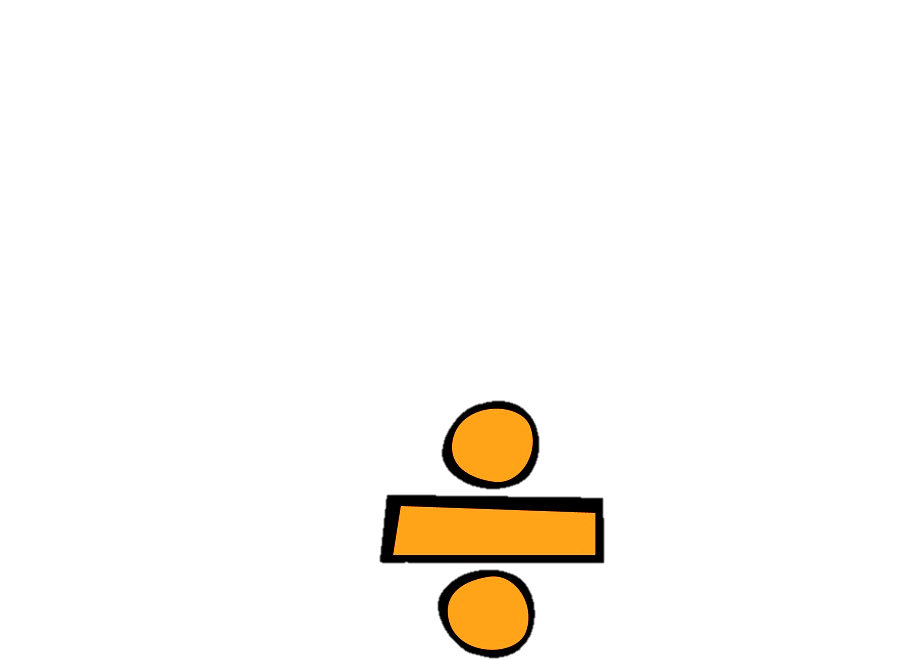 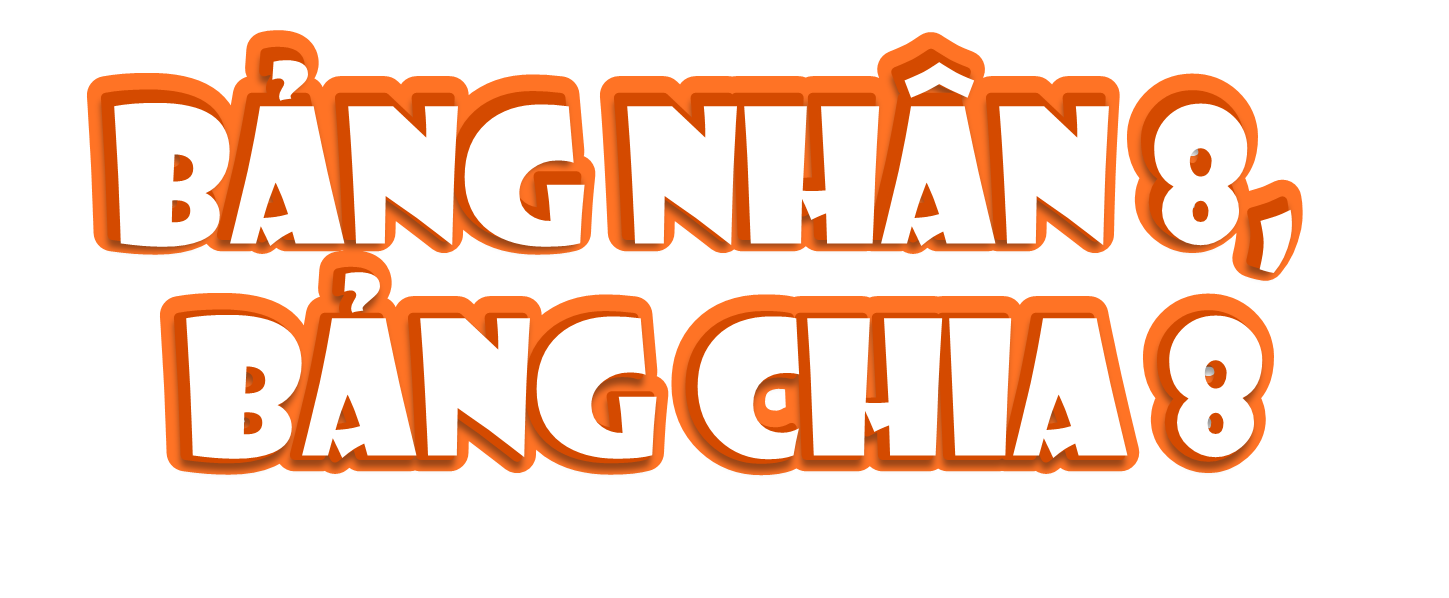 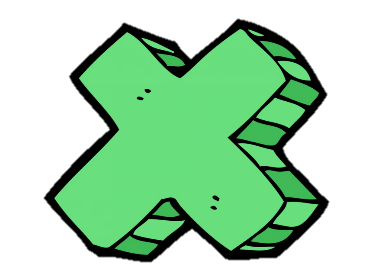 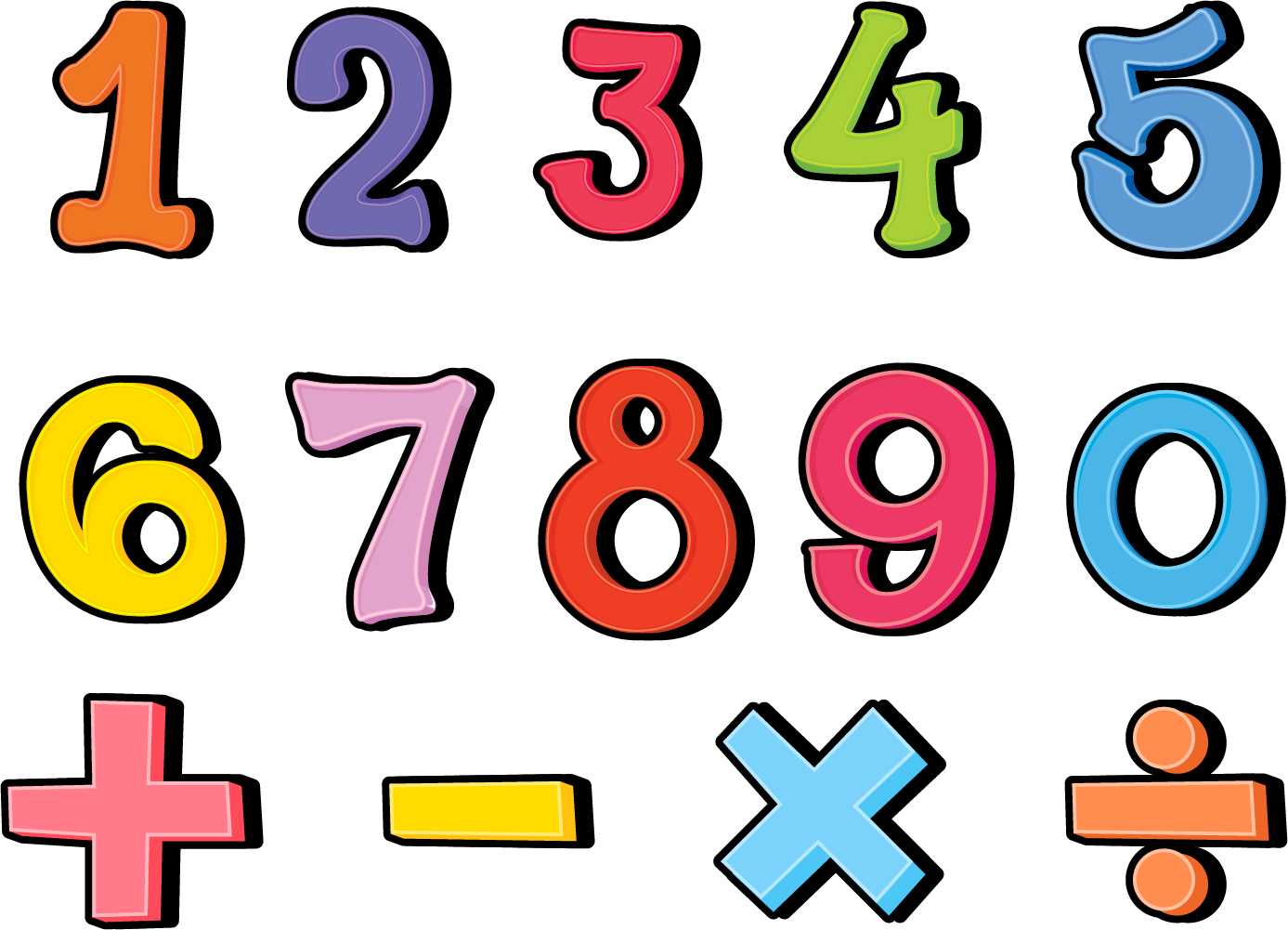 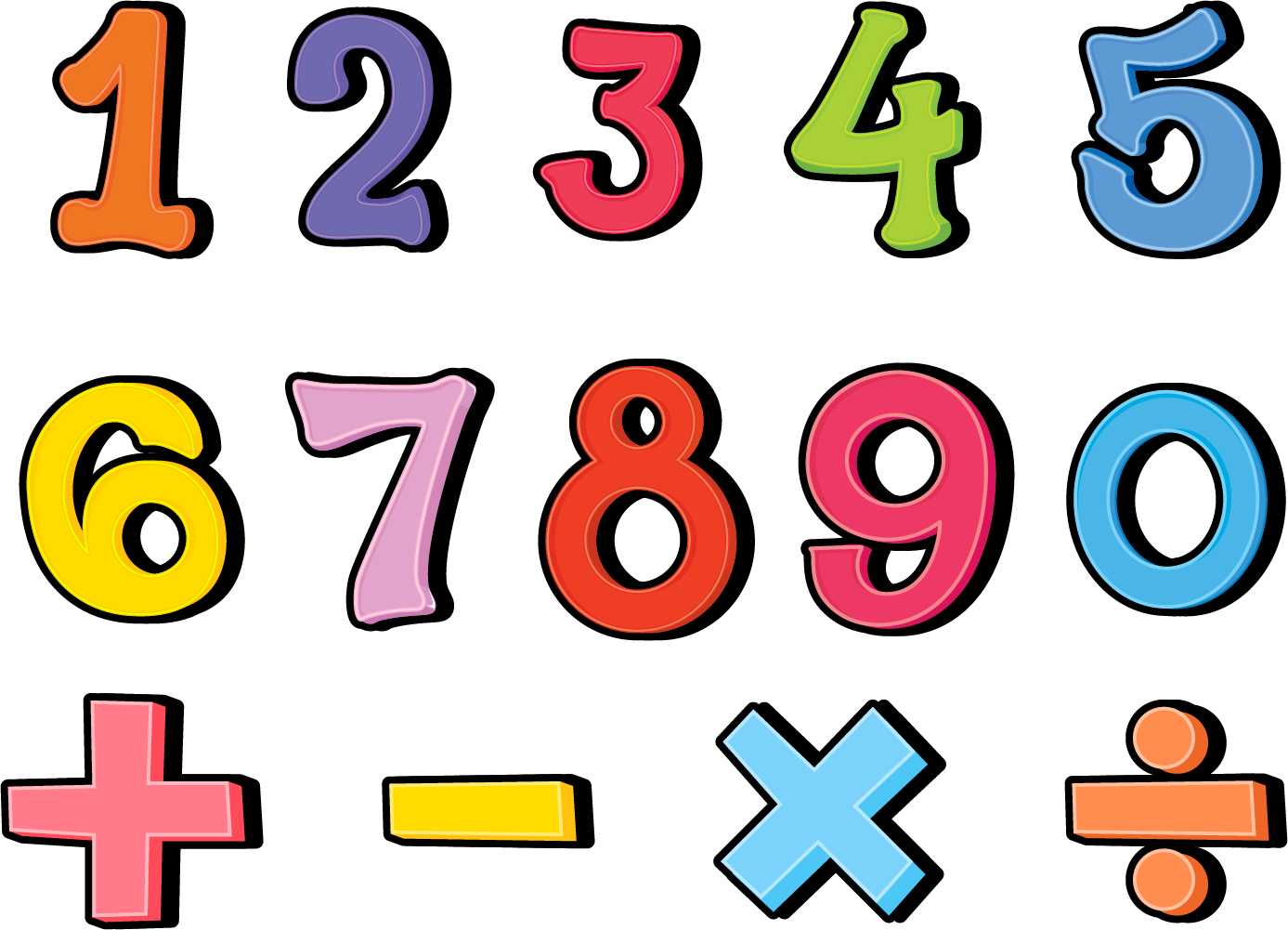 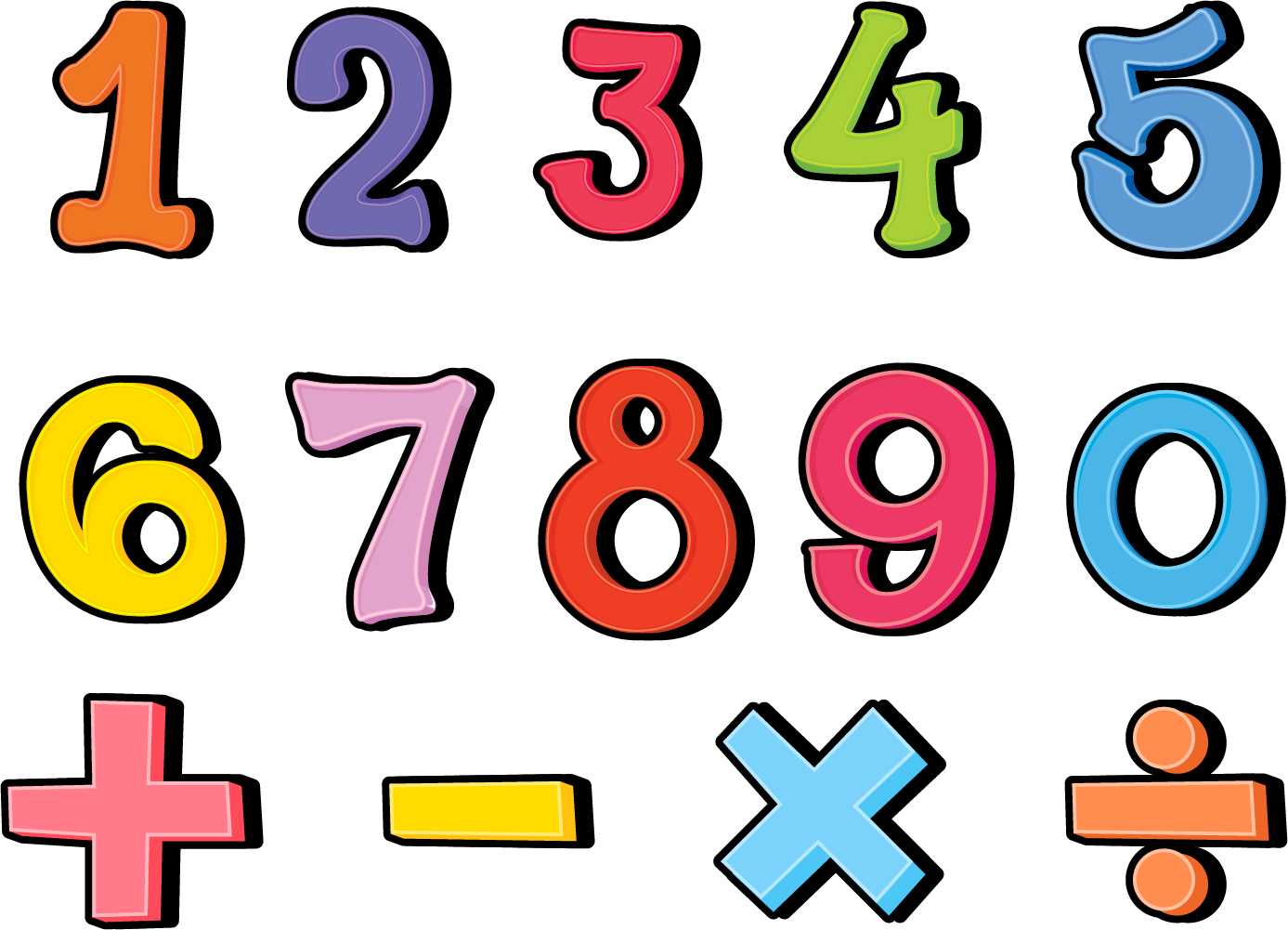 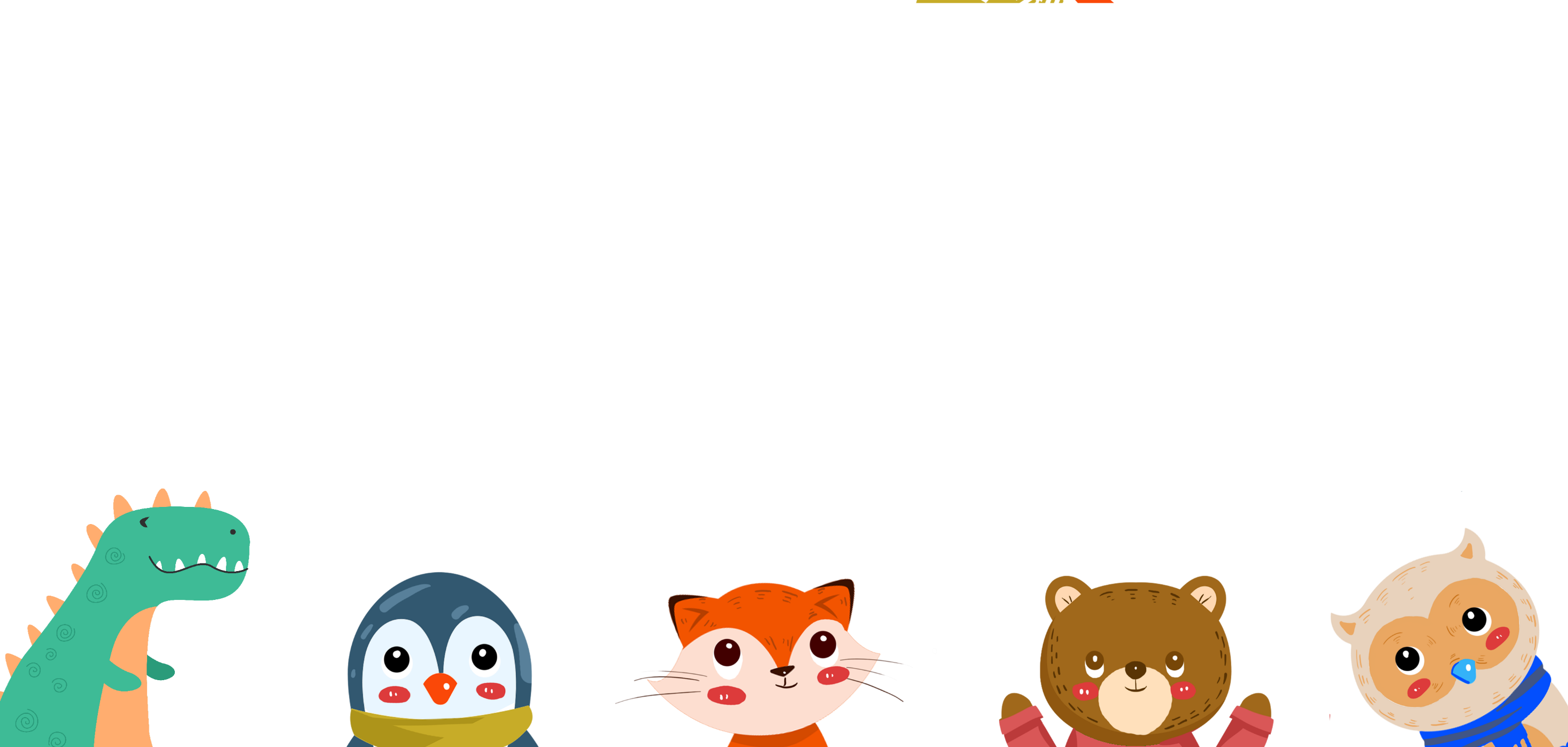 (Tiết 1)
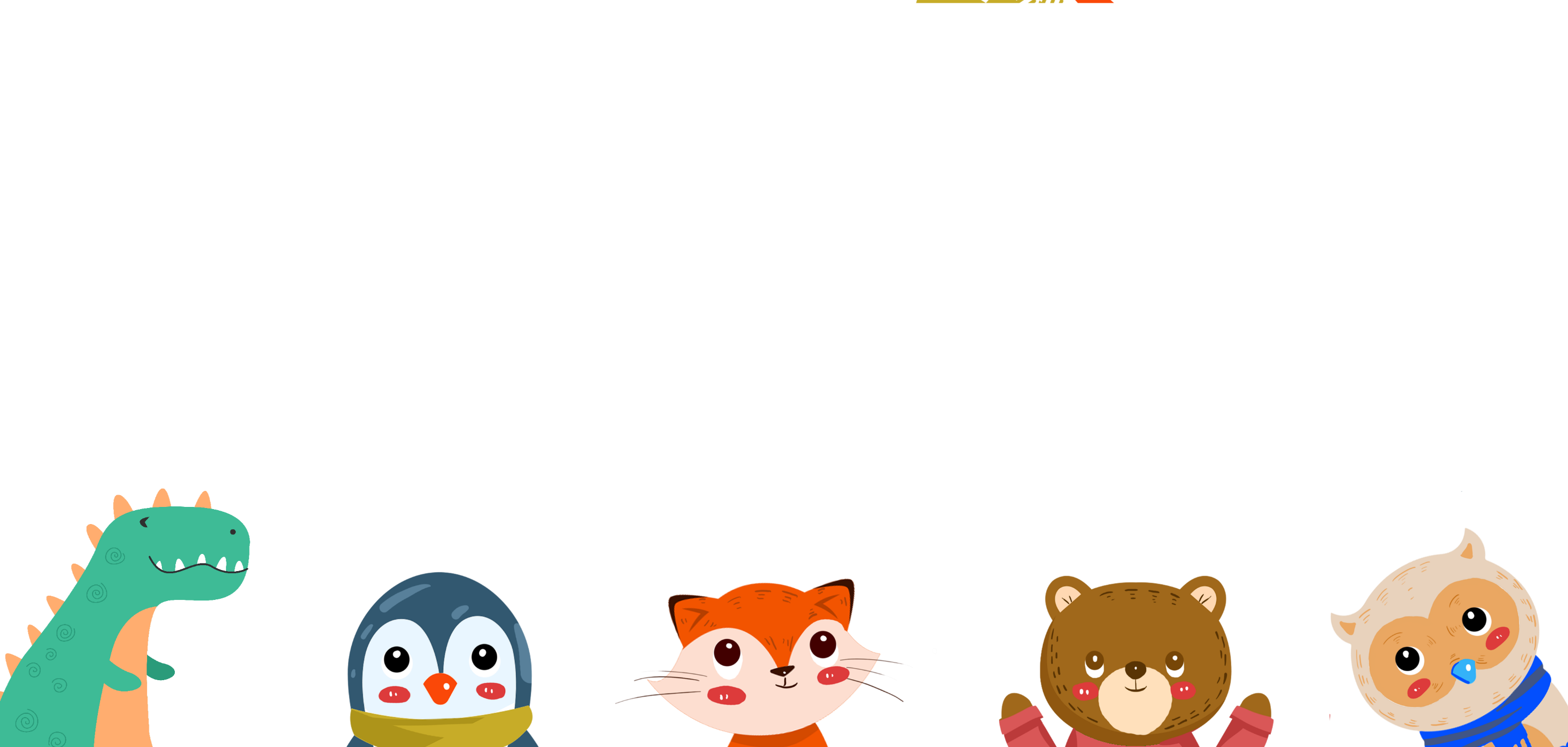 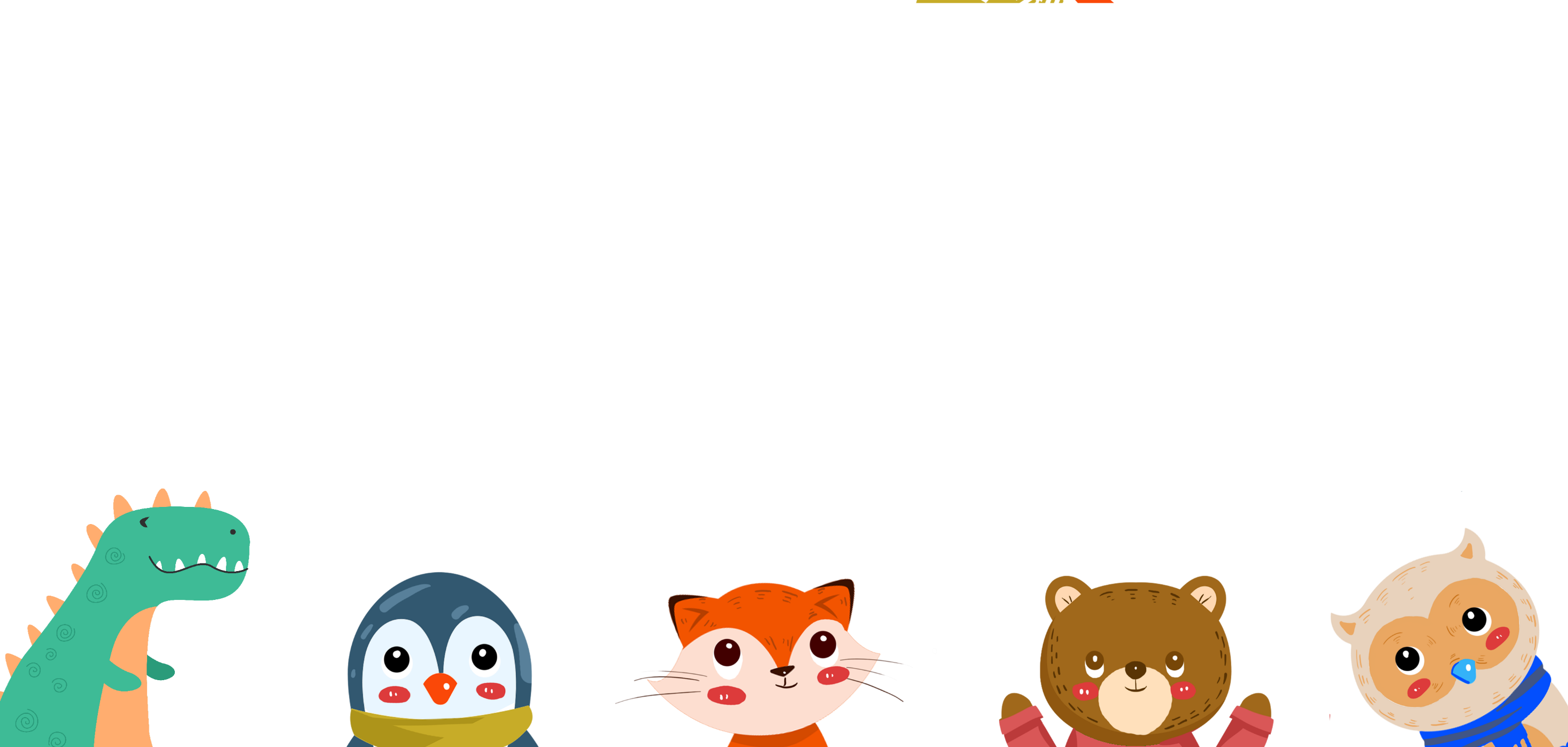 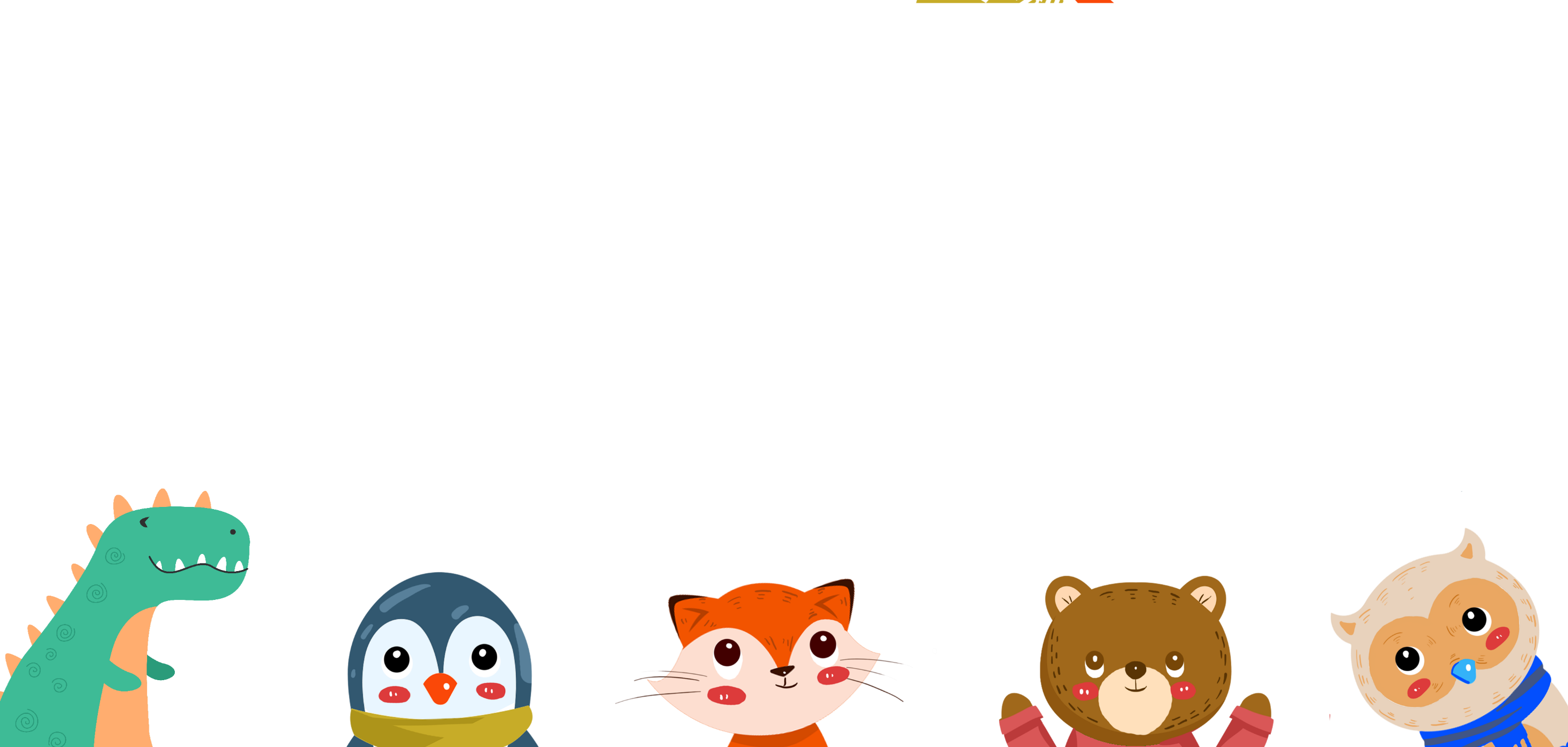 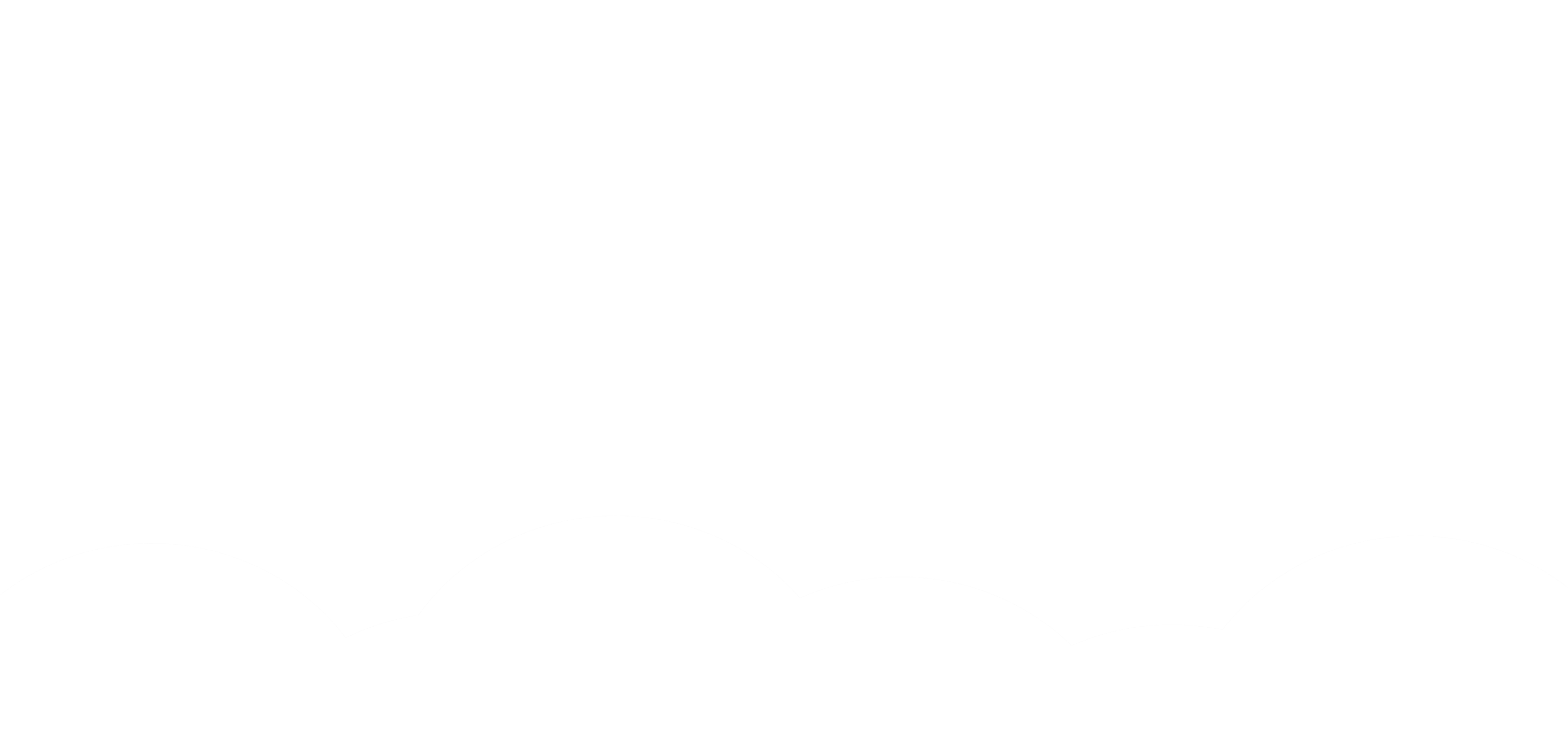 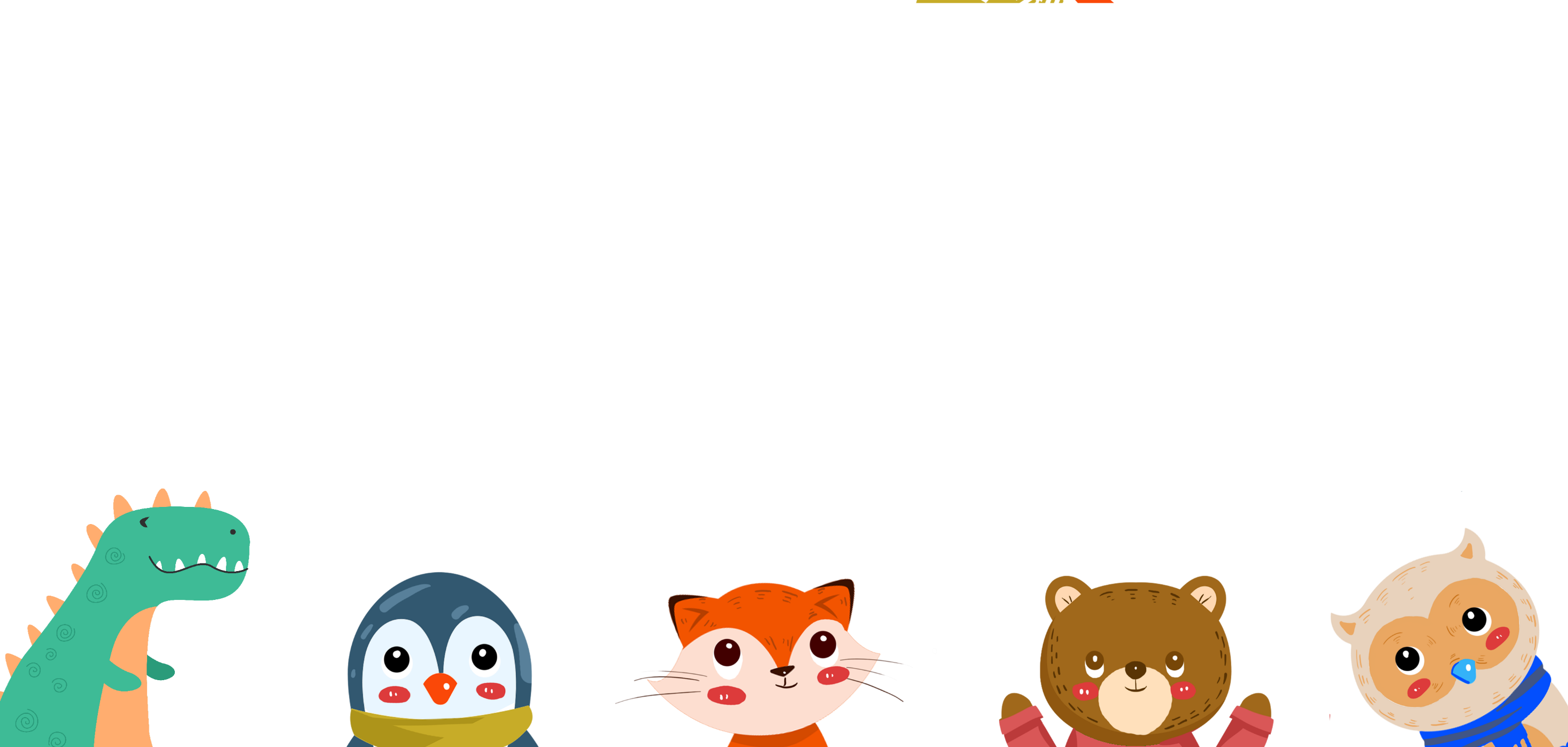 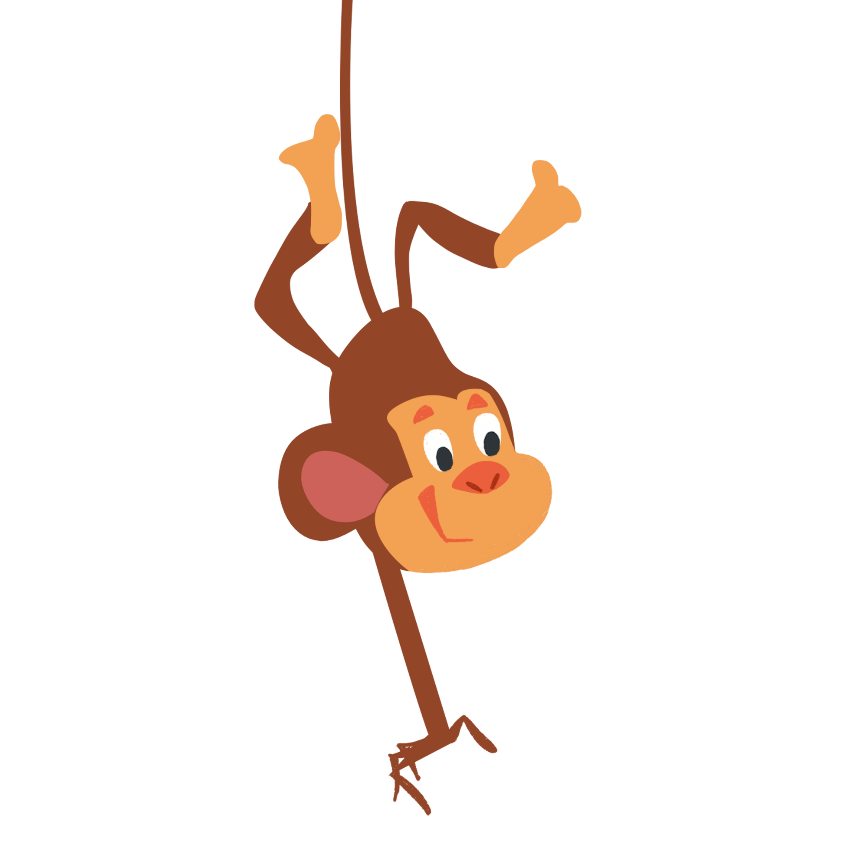 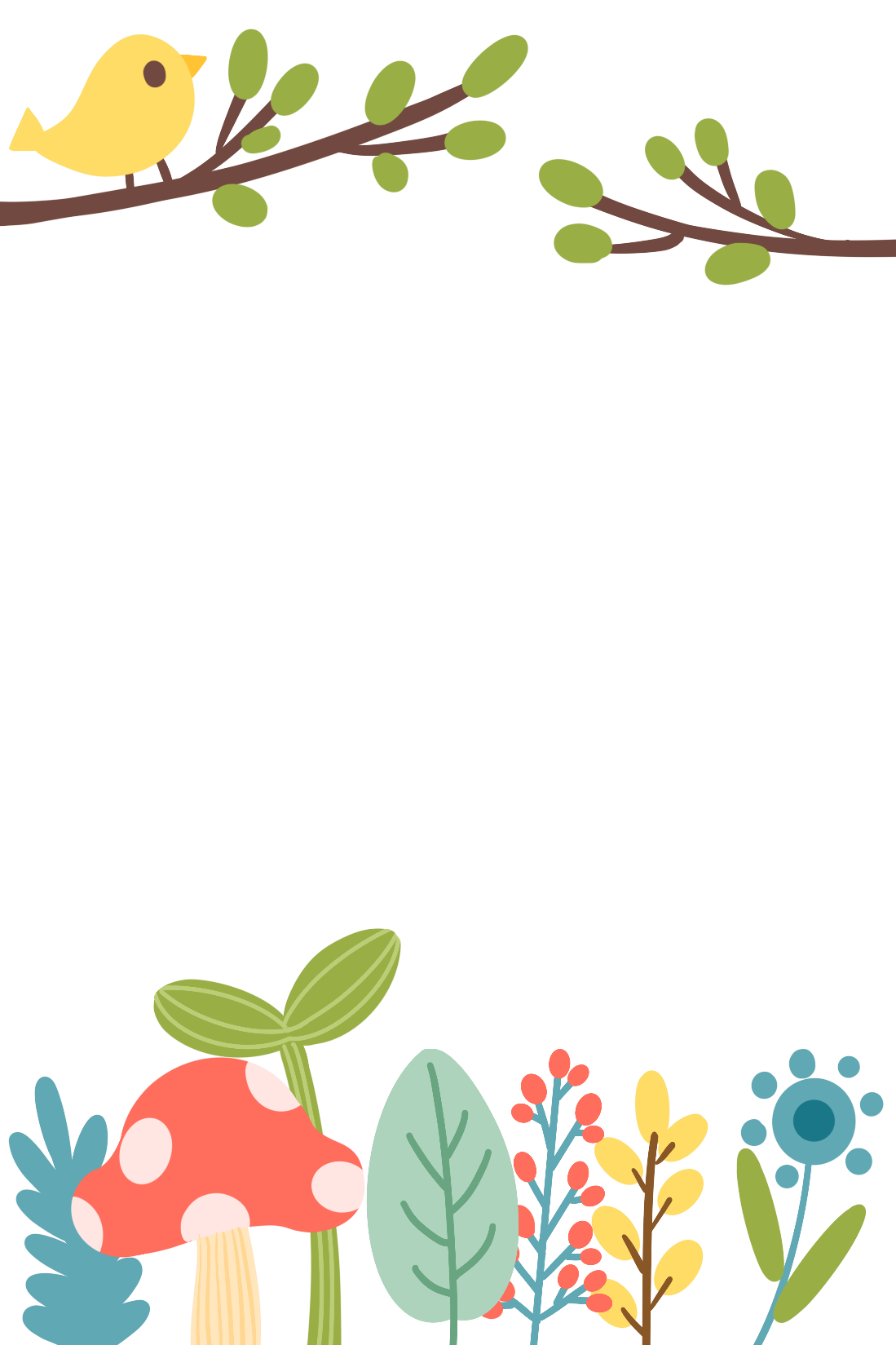 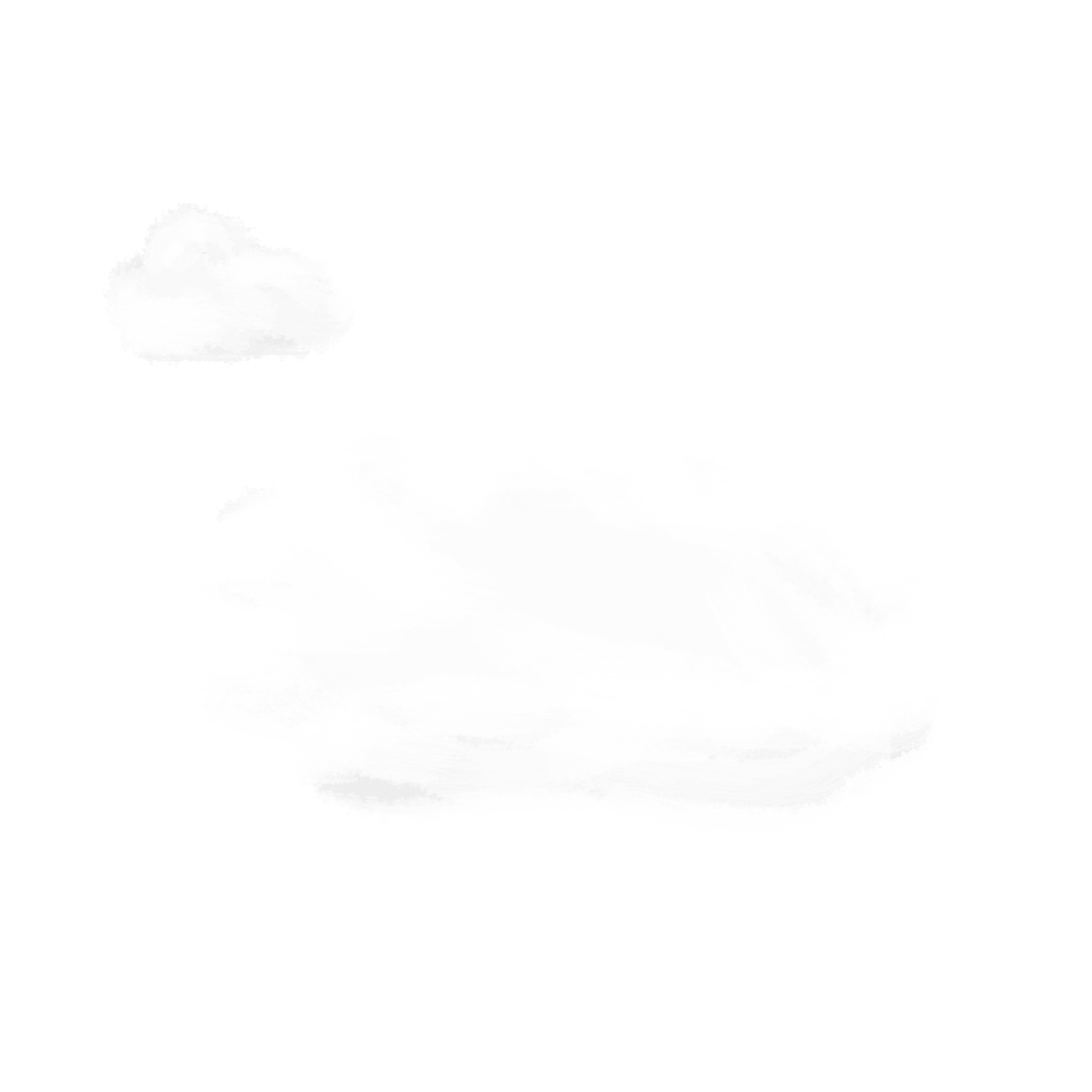 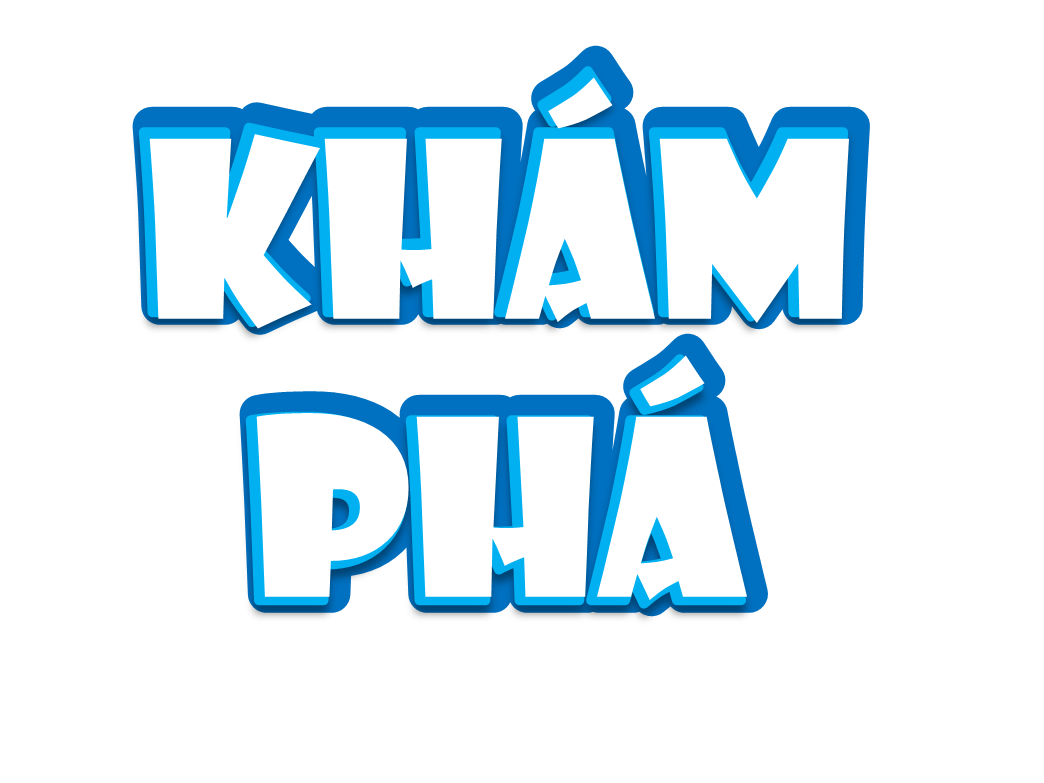 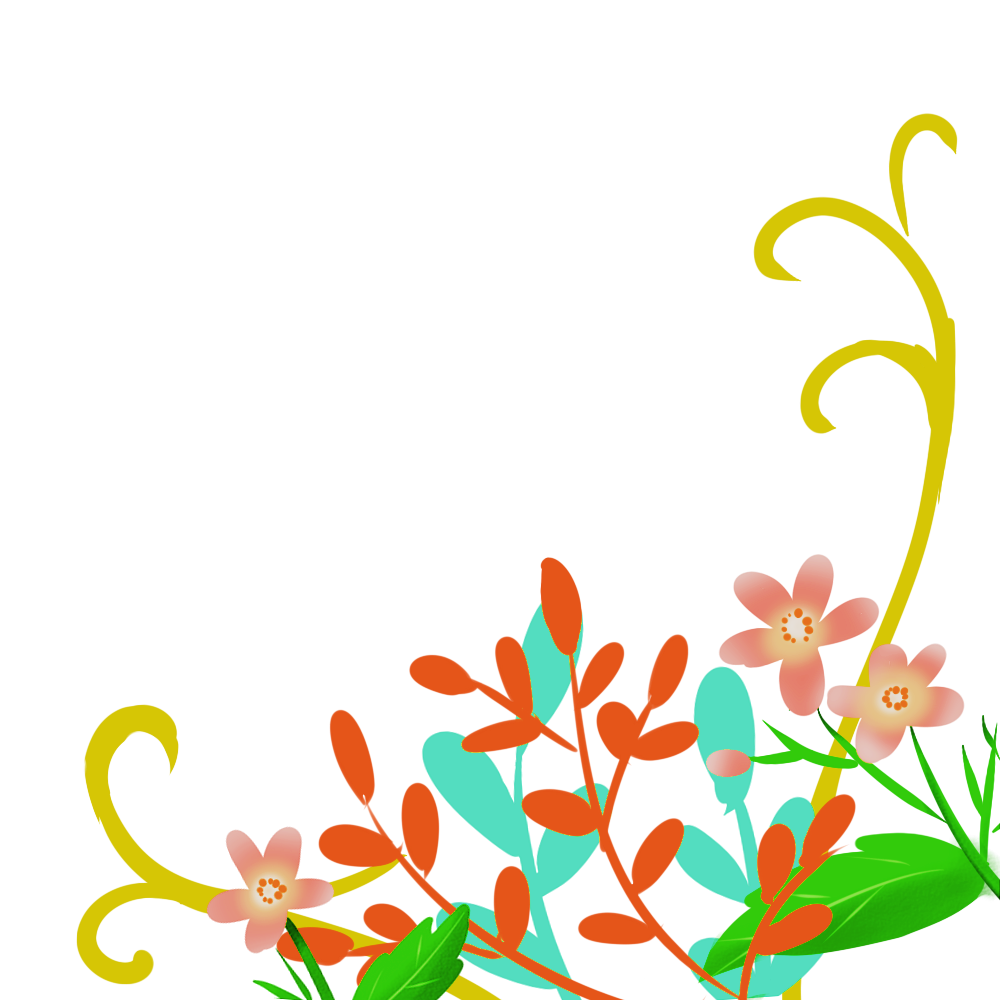 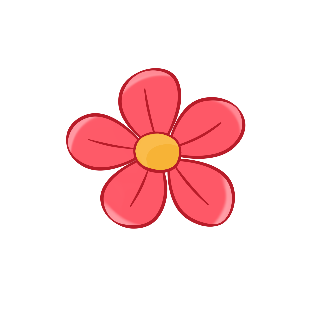 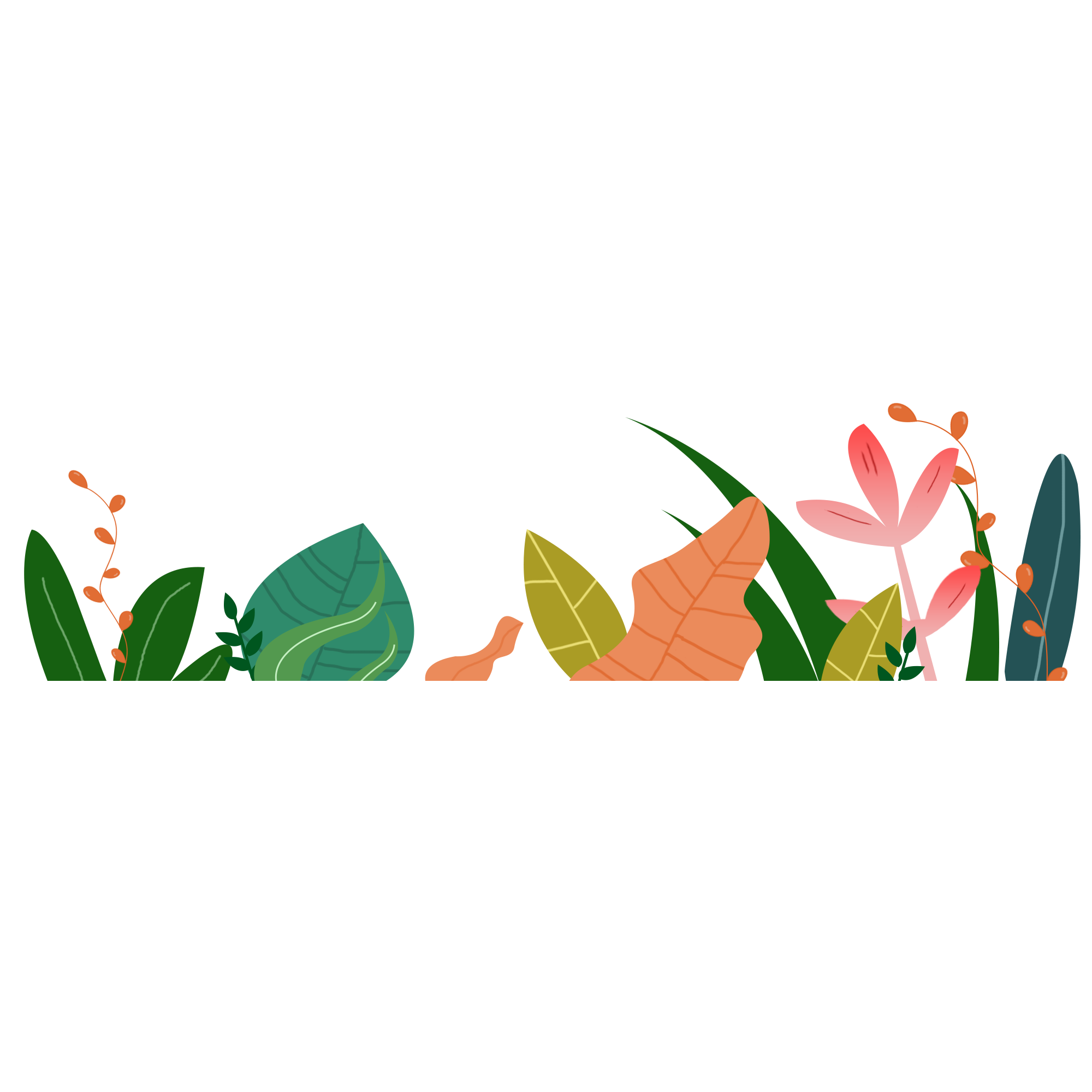 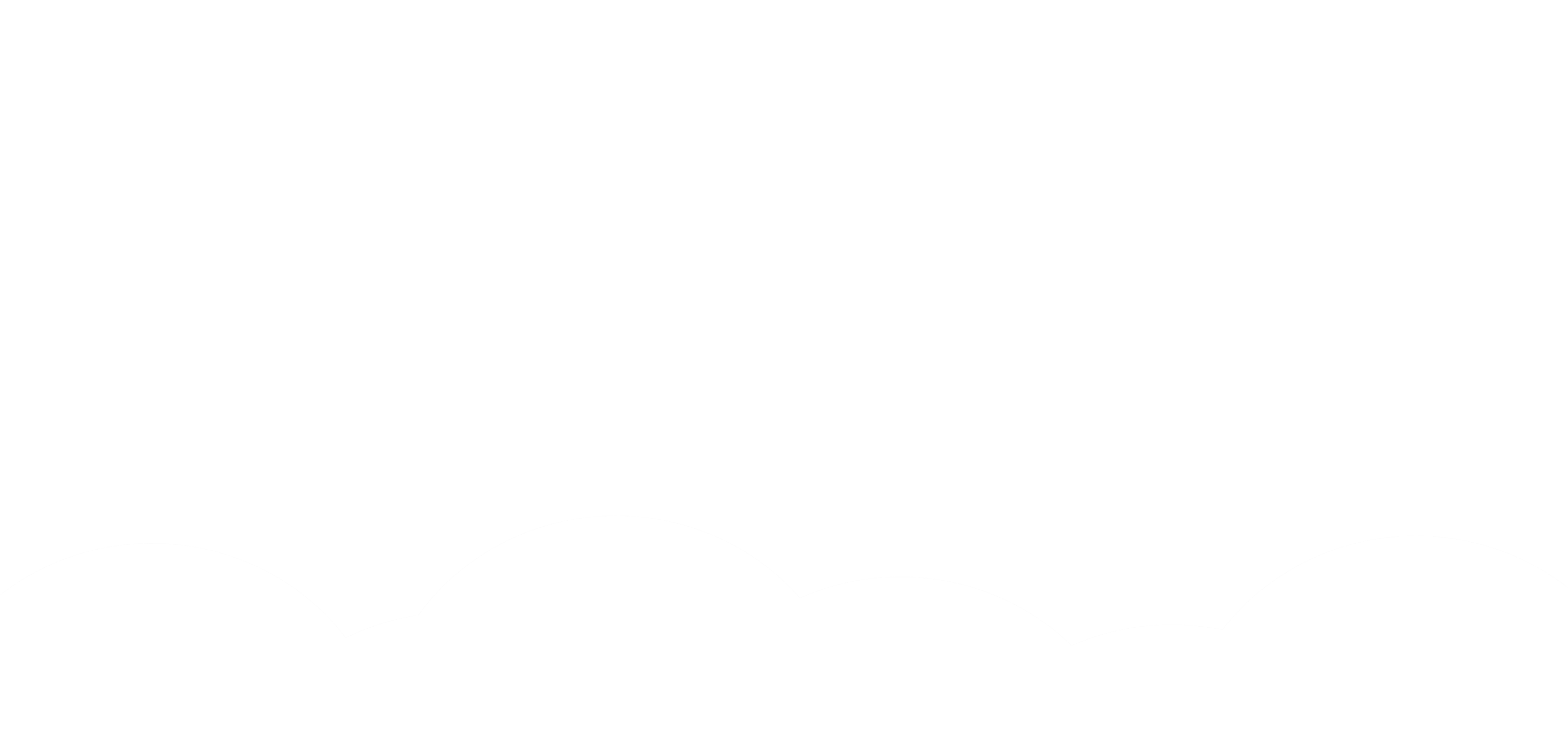 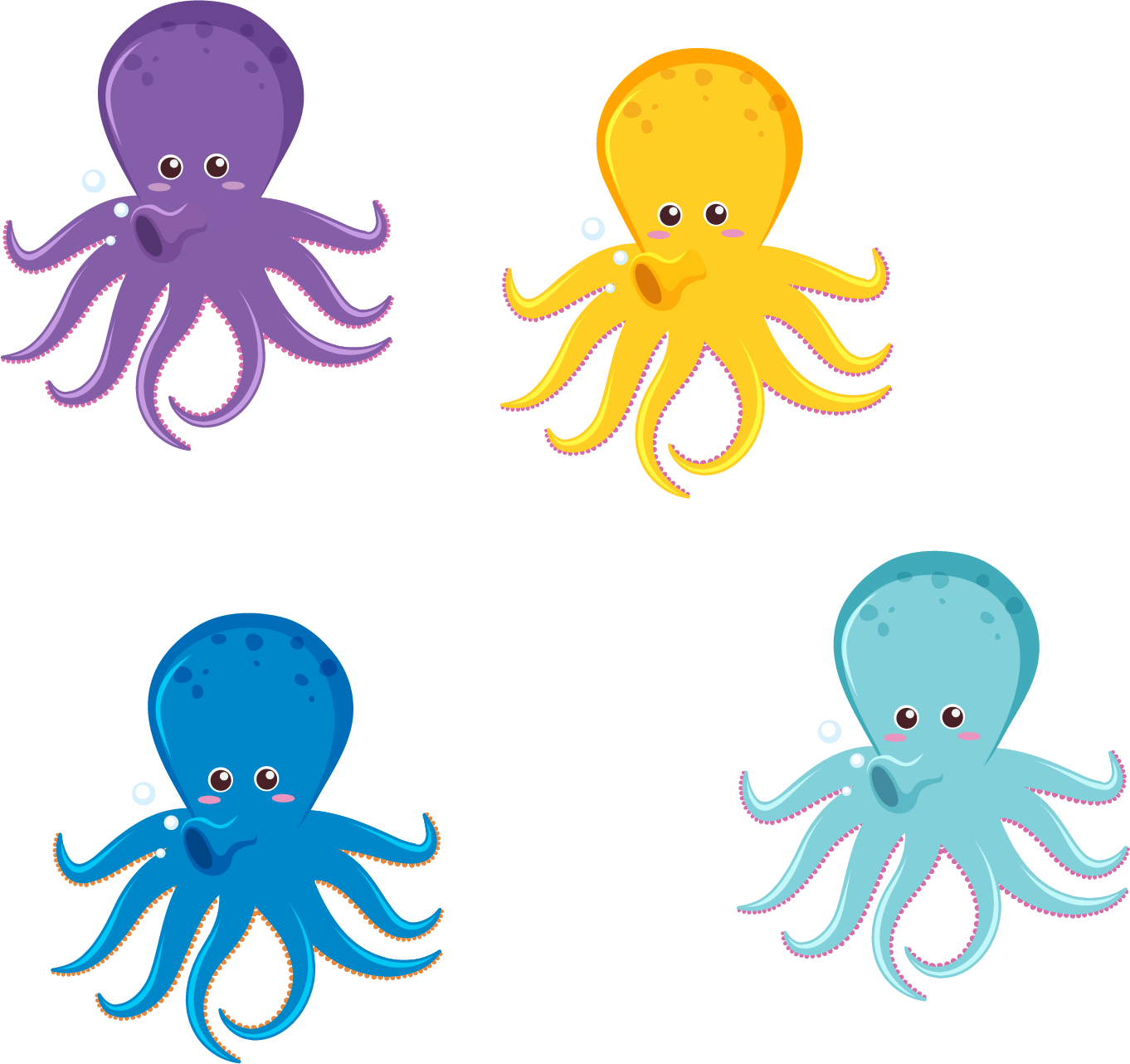 Một con bạch tuộc có 8 xúc tu. Hỏi 2 con bạch tuộc có 
bao nhiêu xúc tu?
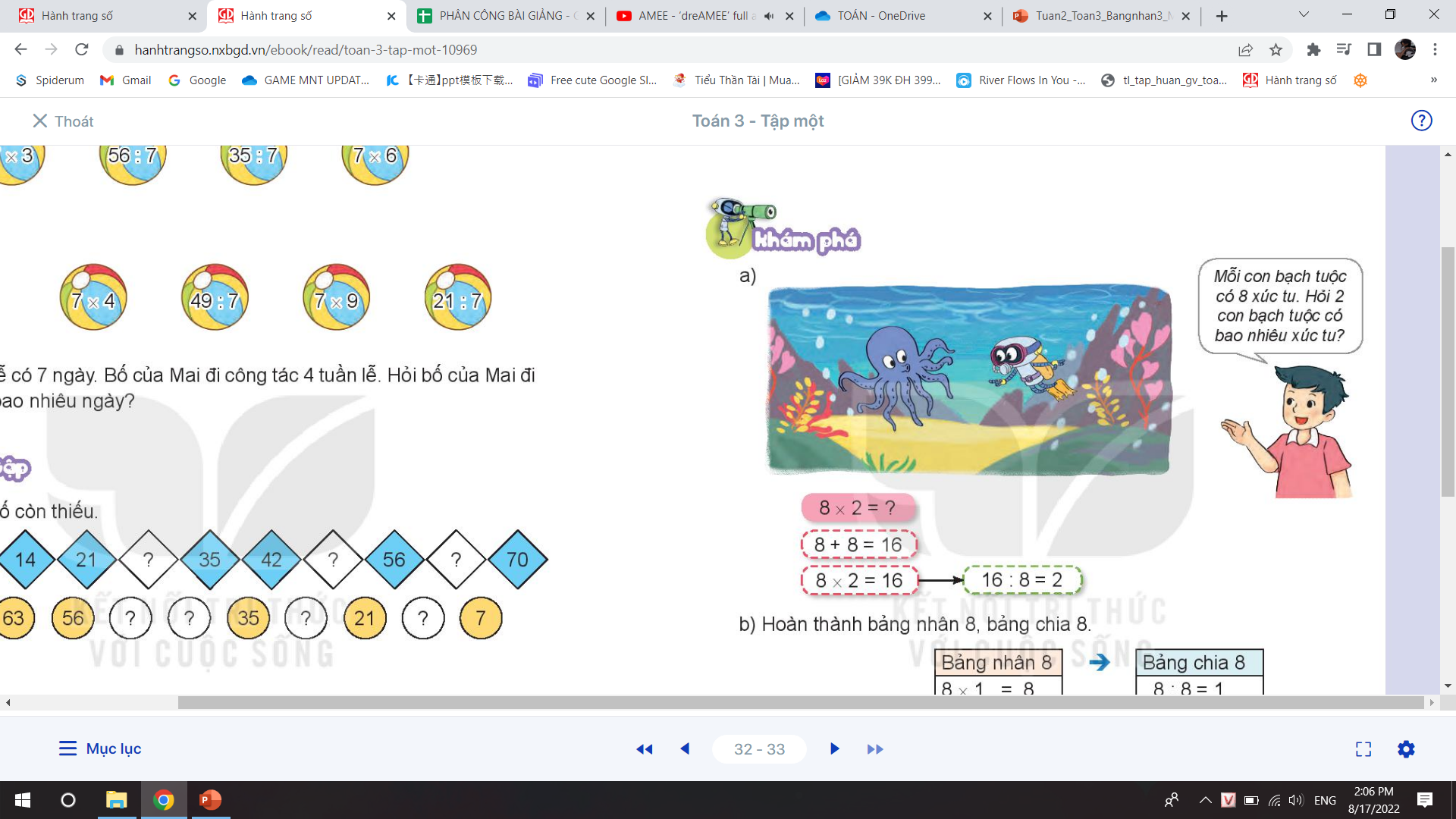 16
16 : 8 =
8 + 8 =
8 x 2 =
8 x 2 = ?
16
2
BẢNG NHÂN 8
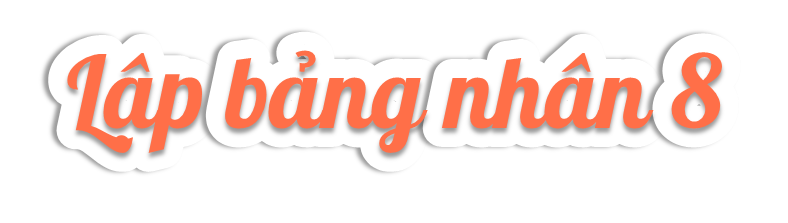 8 x 1 = 8
?
?
?
?
?
?
?
8 x 2 = 16
8
8 x 1 =
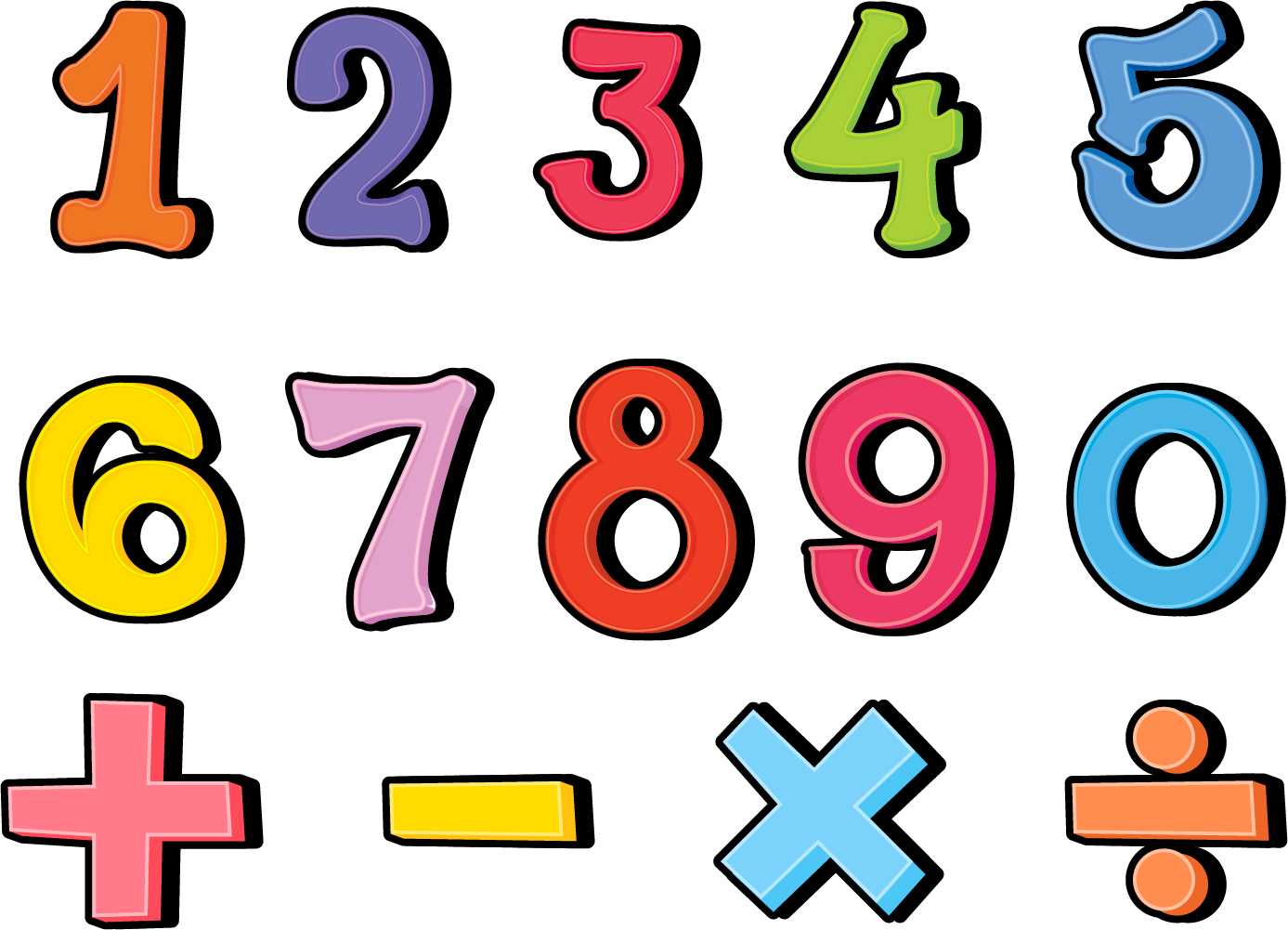 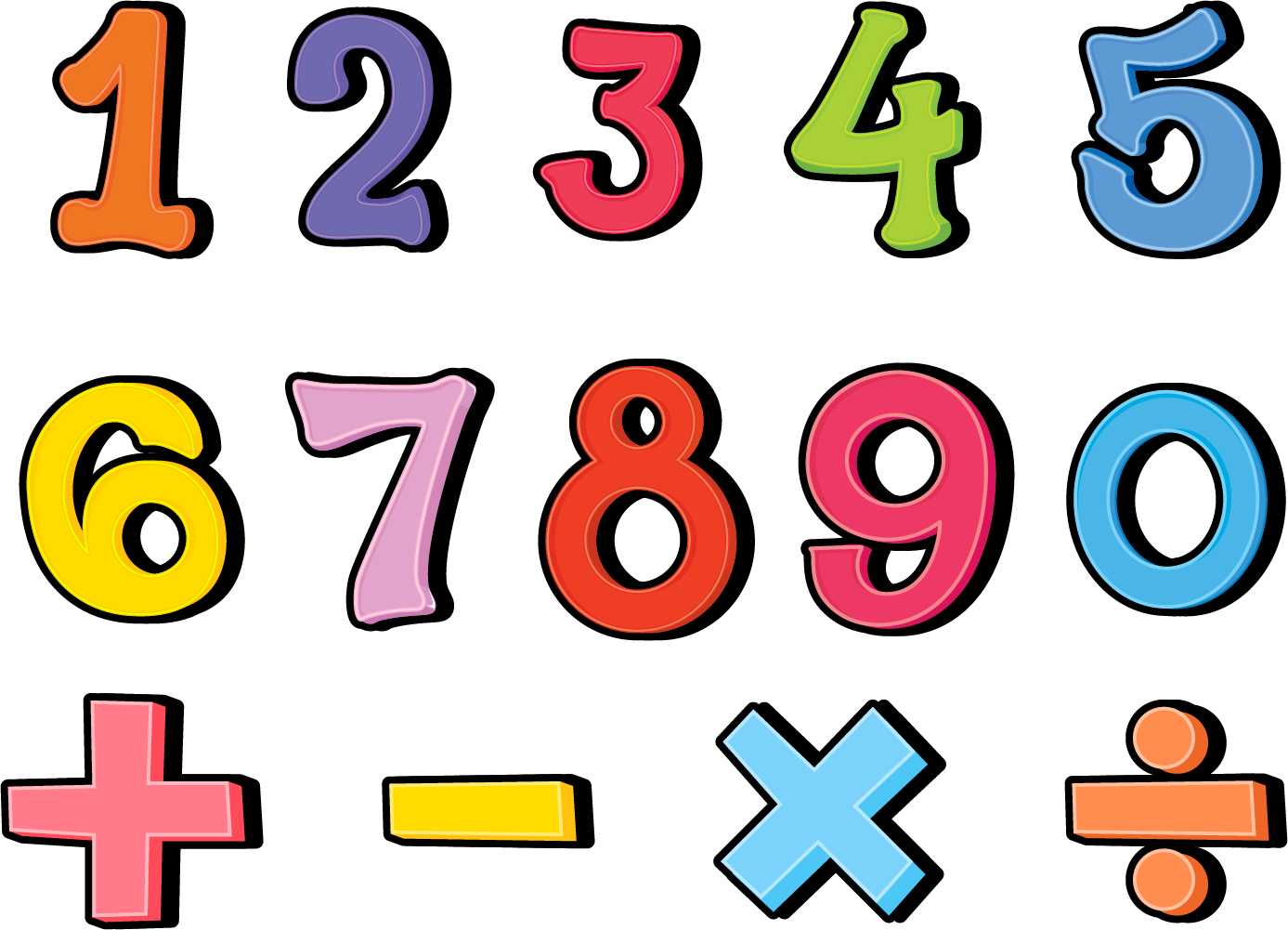 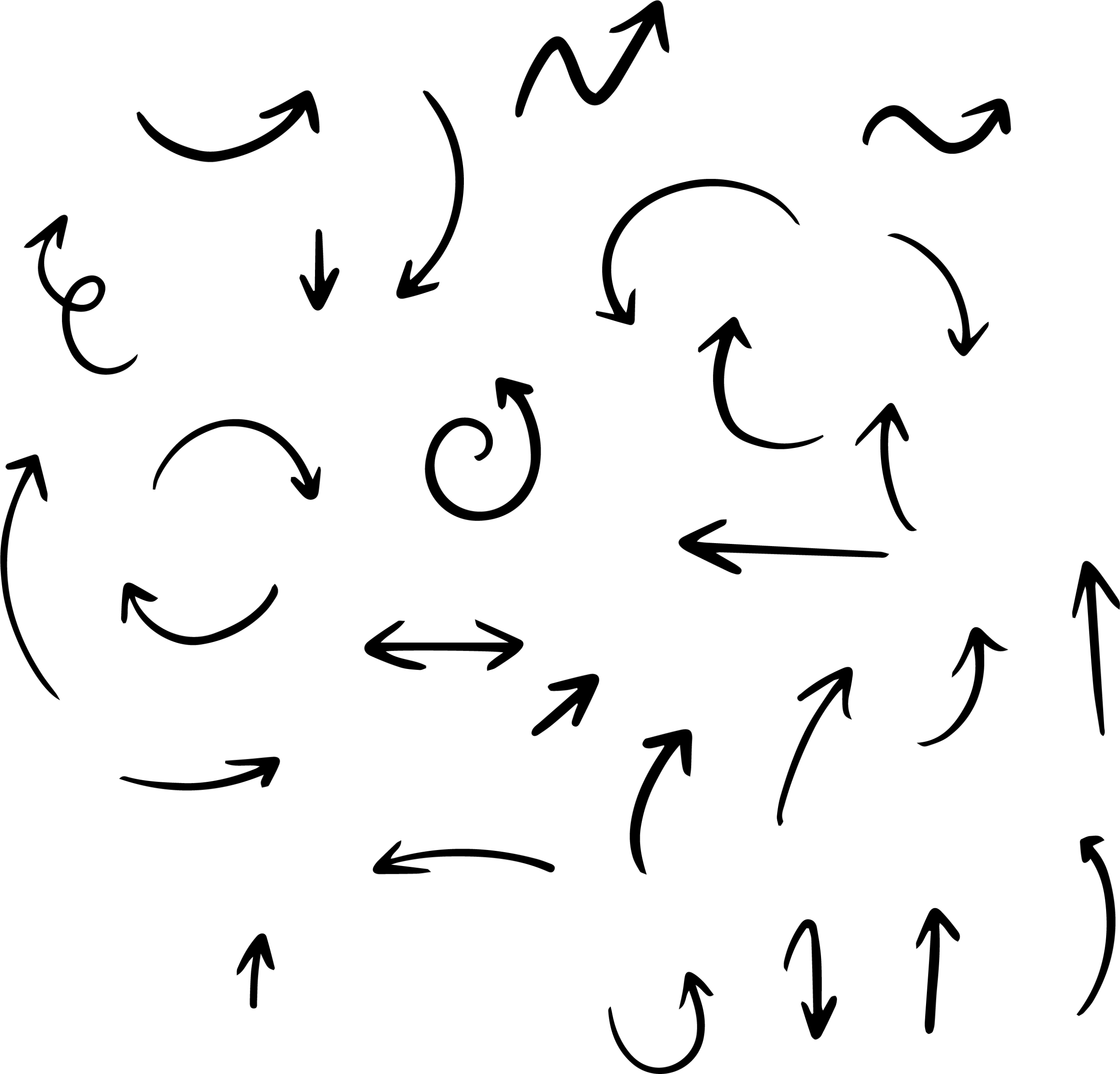 24
8 x 3 =
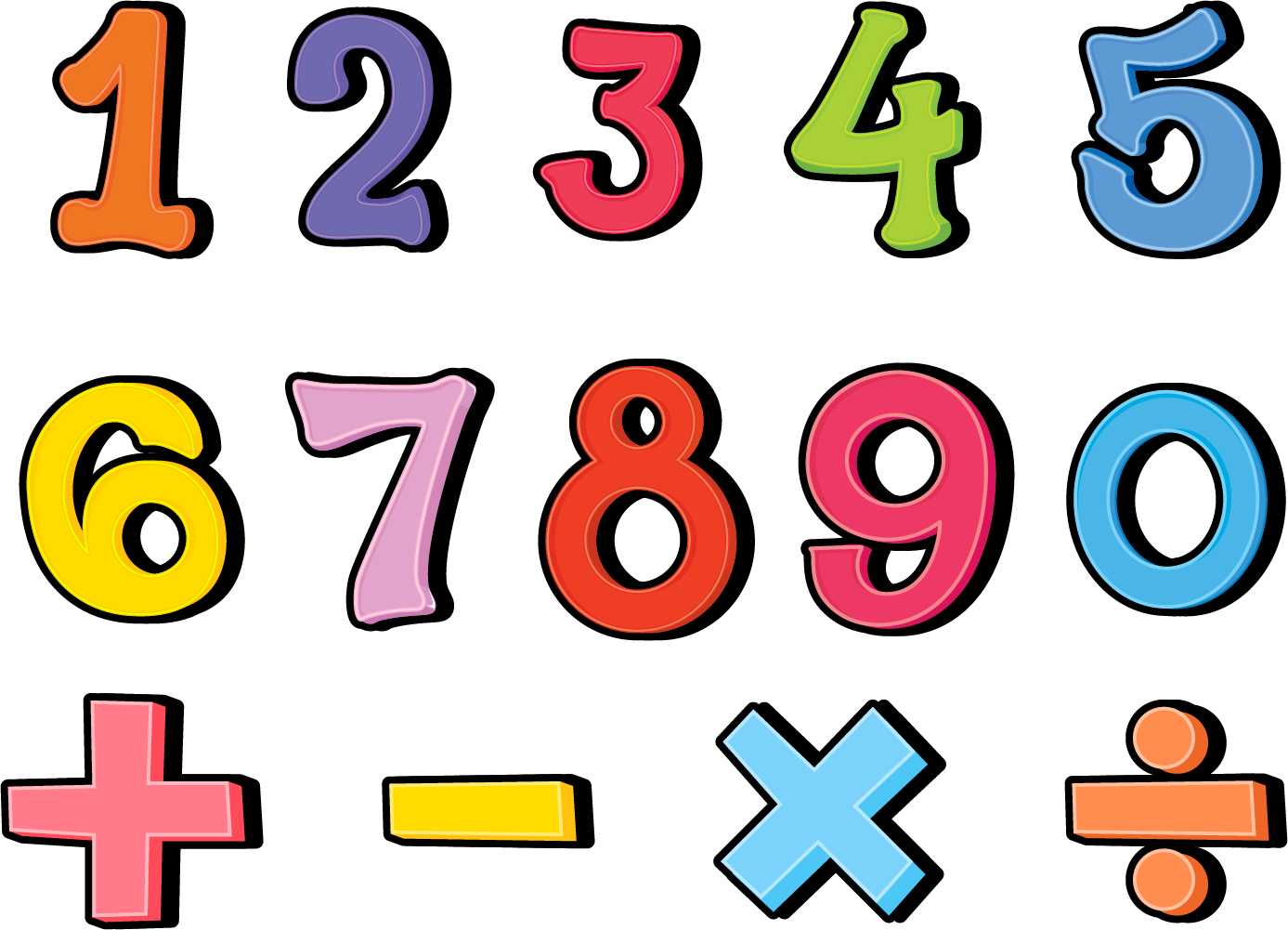 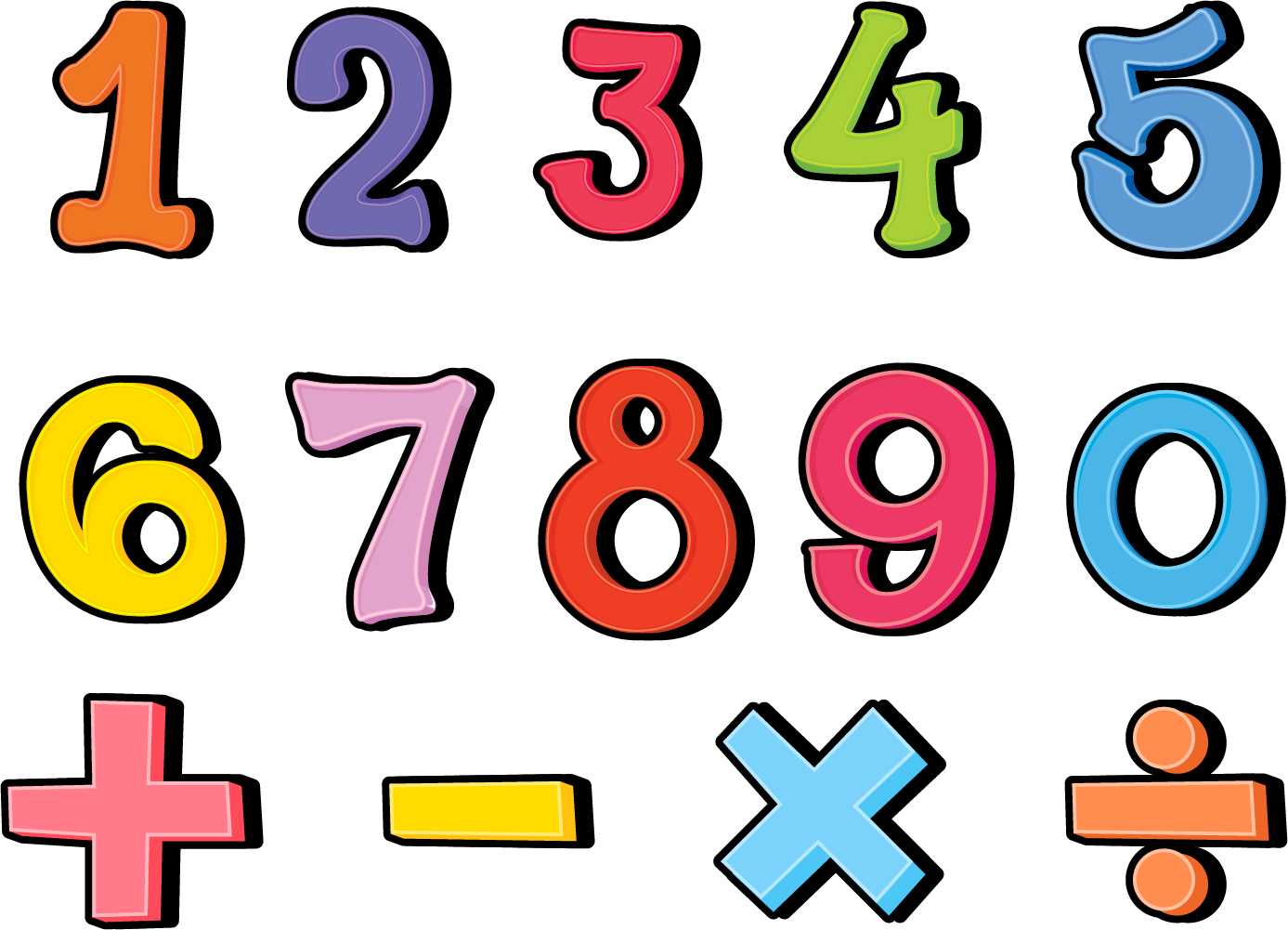 8 x 4 =
32
8 x 2 =
8 x 3 =
16
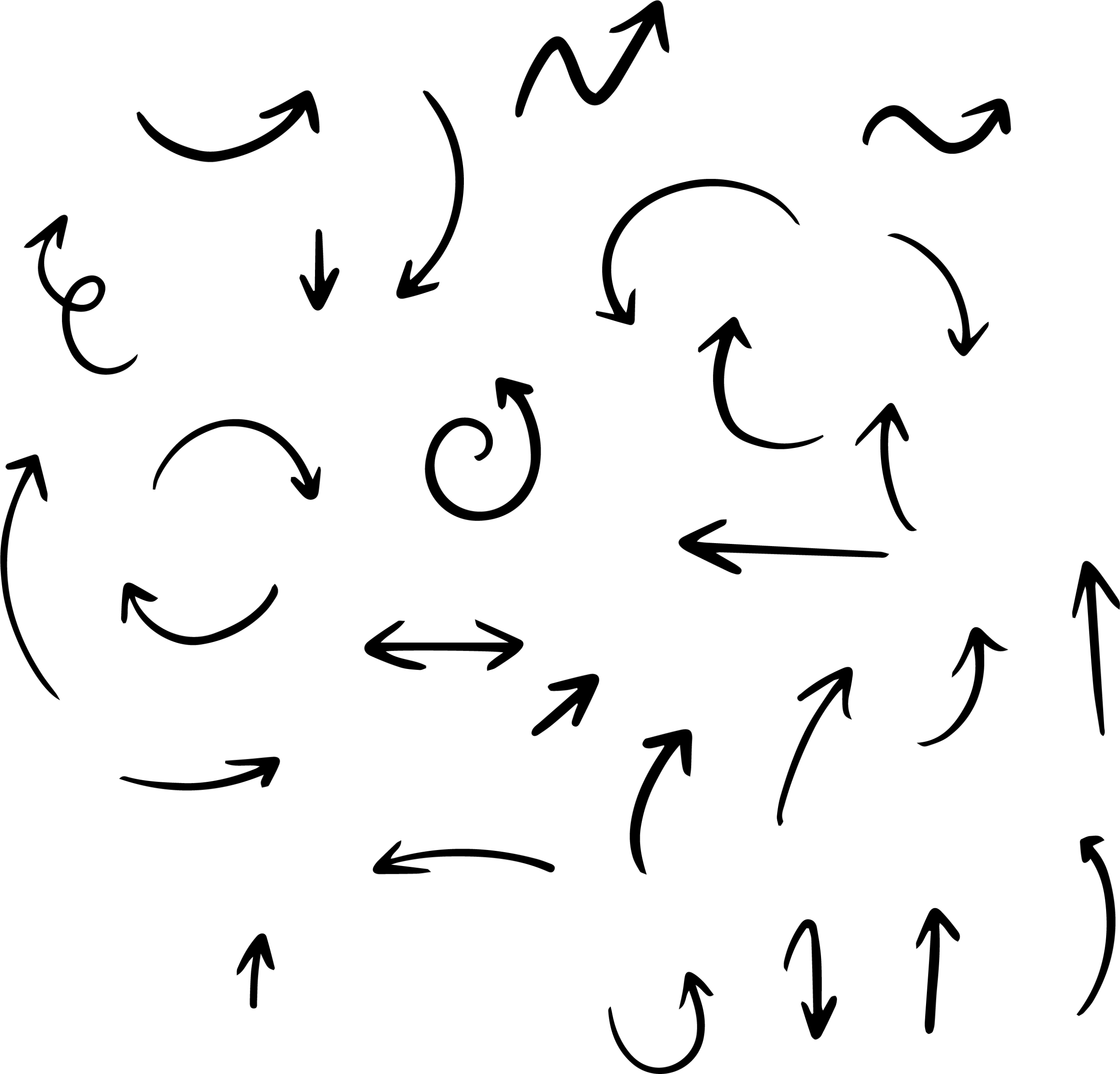 8 x 5 =
40
8 x 6 =
48
24
56
8 x 7 =
8 x 8 =
64
8 x 9 =
72
8 x 10 = 80
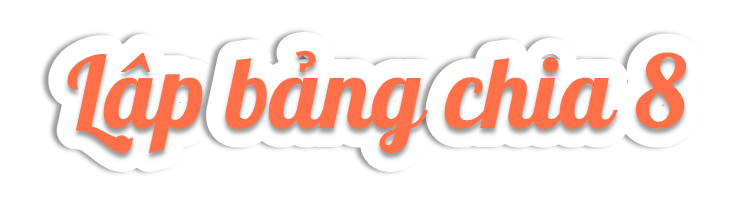 BẢNG NHÂN 8
BẢNG CHIA 8
8 x 1 = 8
8 : 8 =   1
?
?
?
?
?
?
?
8 x 2 = 16
16
16 : 8 =   2
24
8 x 3 =
3
24 : 8 =
8 x 4 =
32
32 : 8 =
4
2
8 x 5 =
40
40 : 8 =
5
8 x 6 =
48
6
48 : 8 =
16 : 8 =
8 x 2 =
56
8 x 7 =
7
56 : 8 =
8 x 8 =
64
64 : 8 =
8
8 x 9 =
72
72 : 8 =
9
8 x 10 = 80
80 : 8 = 10
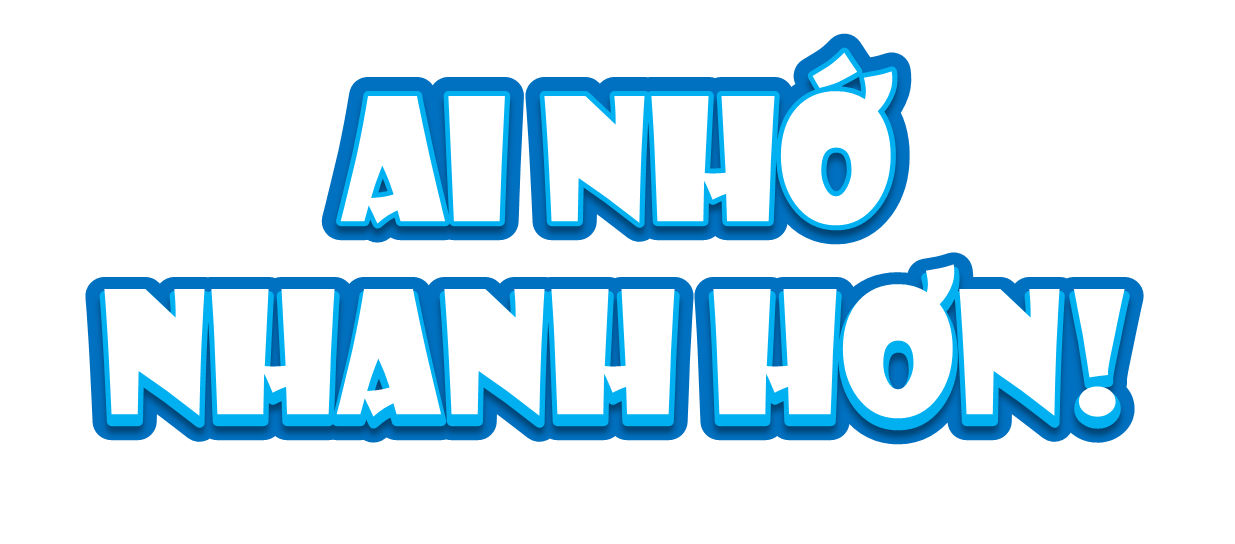 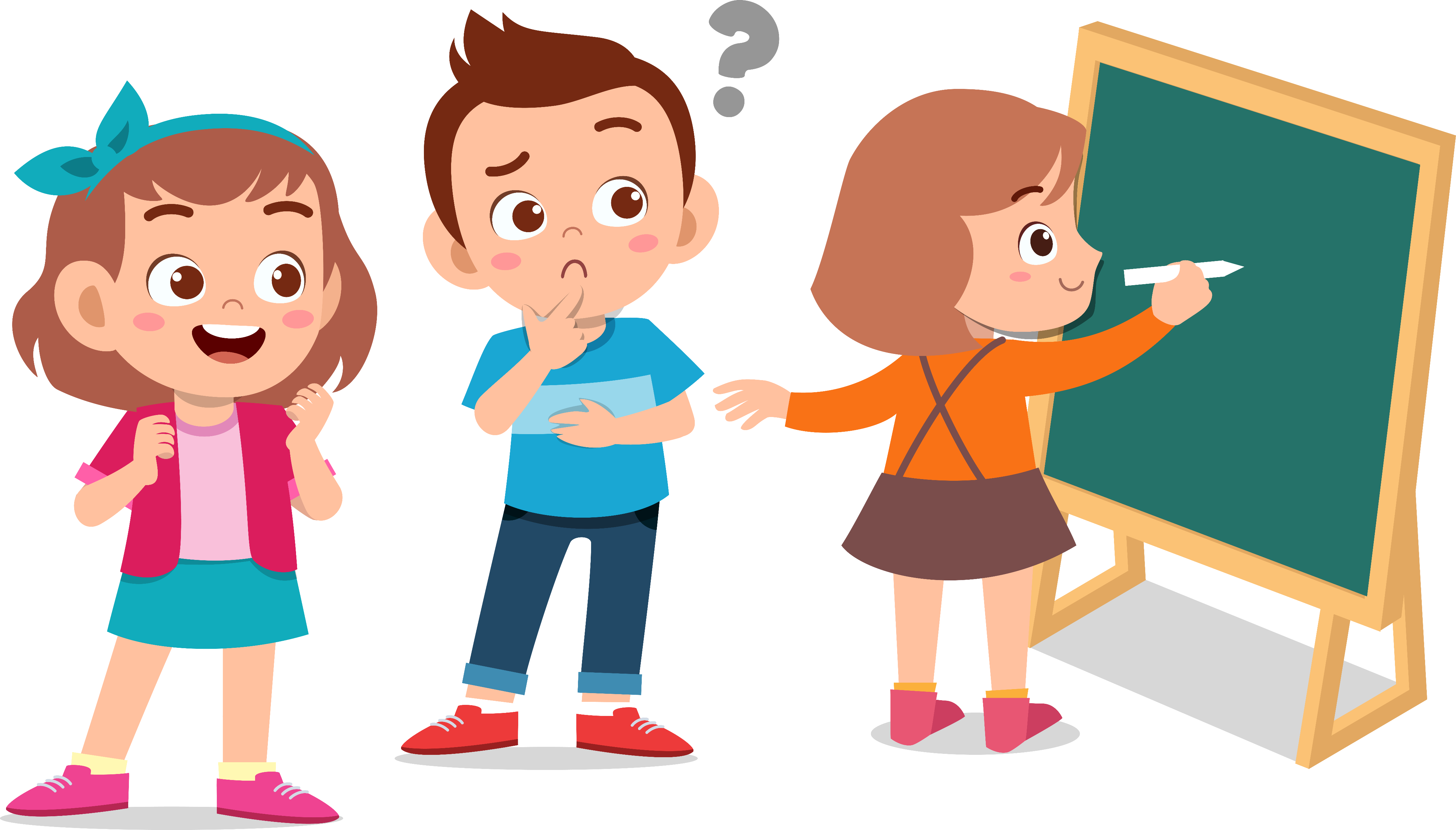 Cùng xem ai nhớ được nhiều phép tính nhất trong bảng nhân 8; 
bảng chia 8 nhé!
8 x 5 =
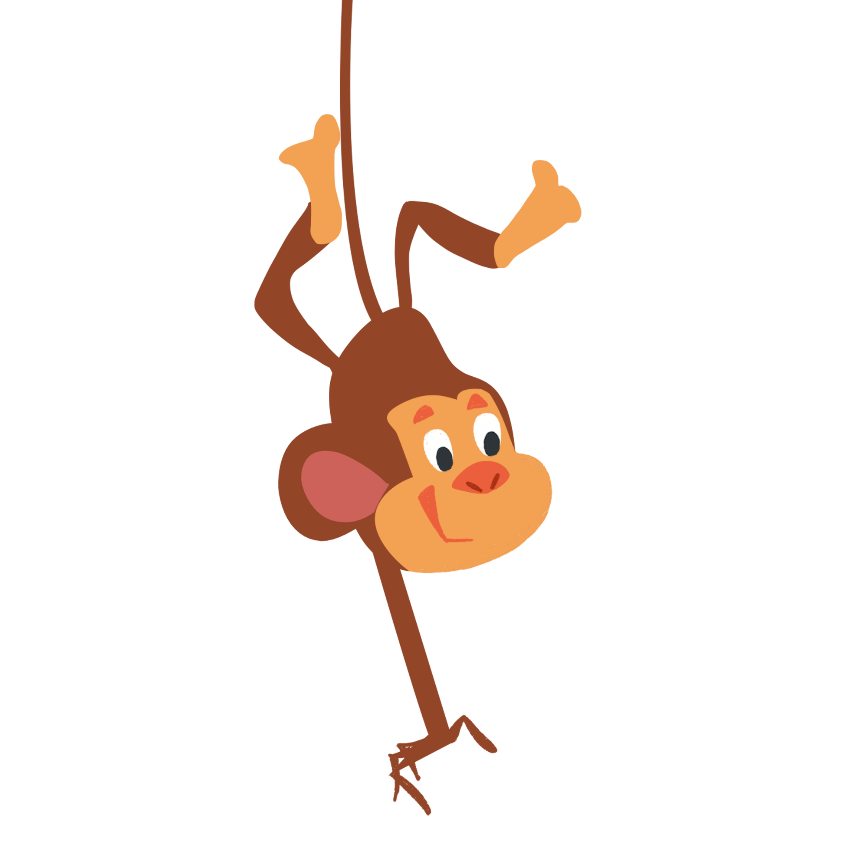 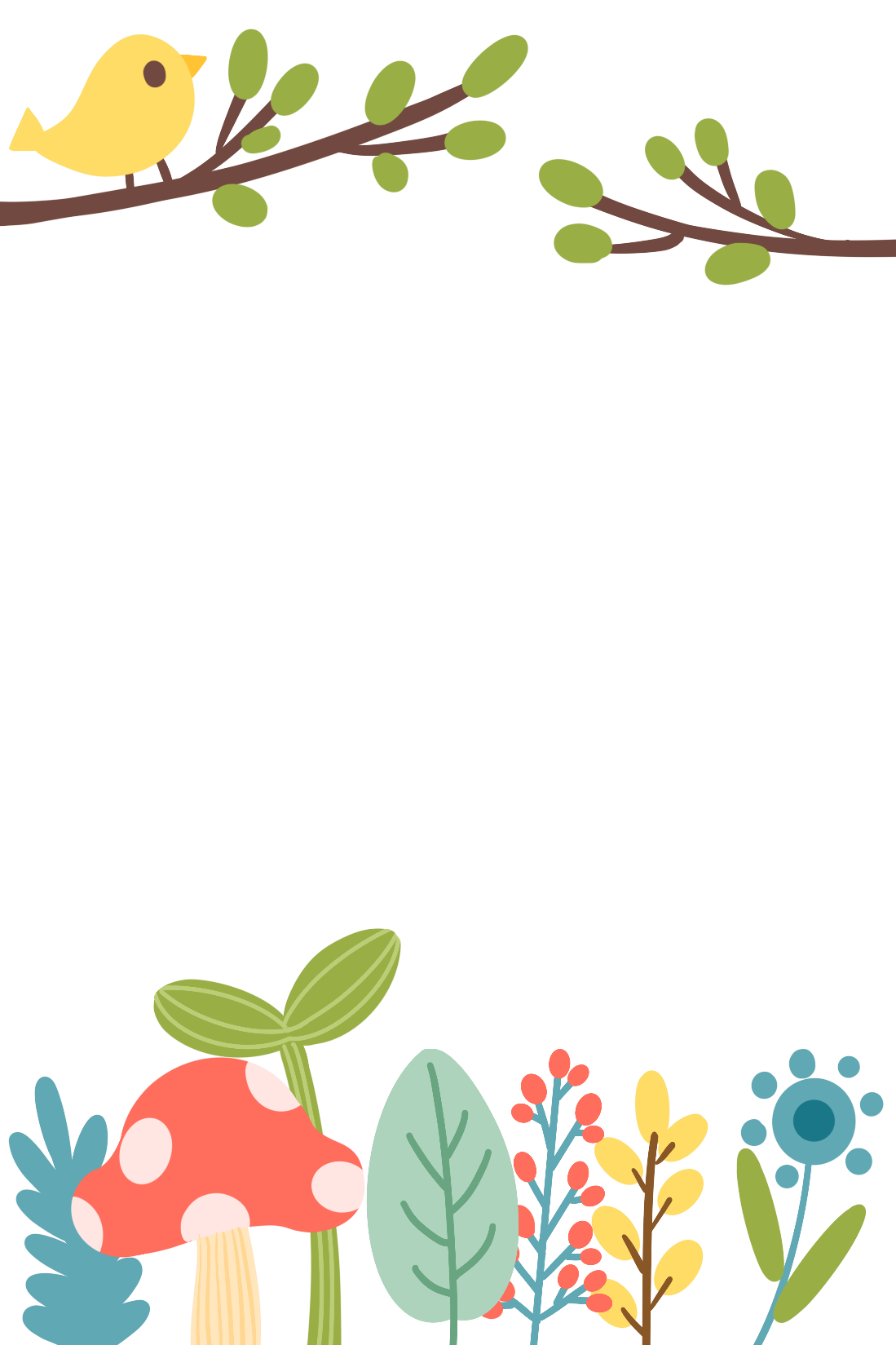 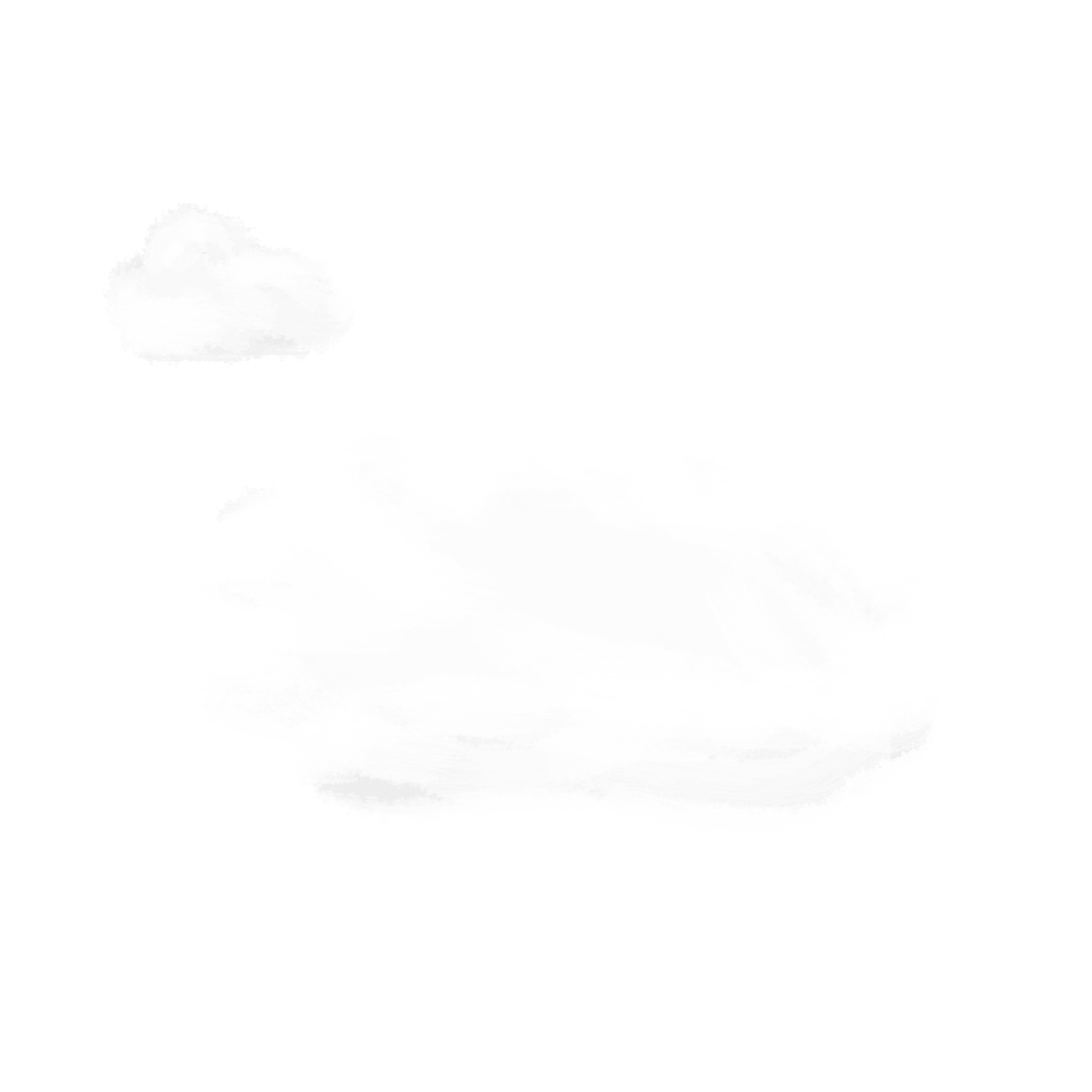 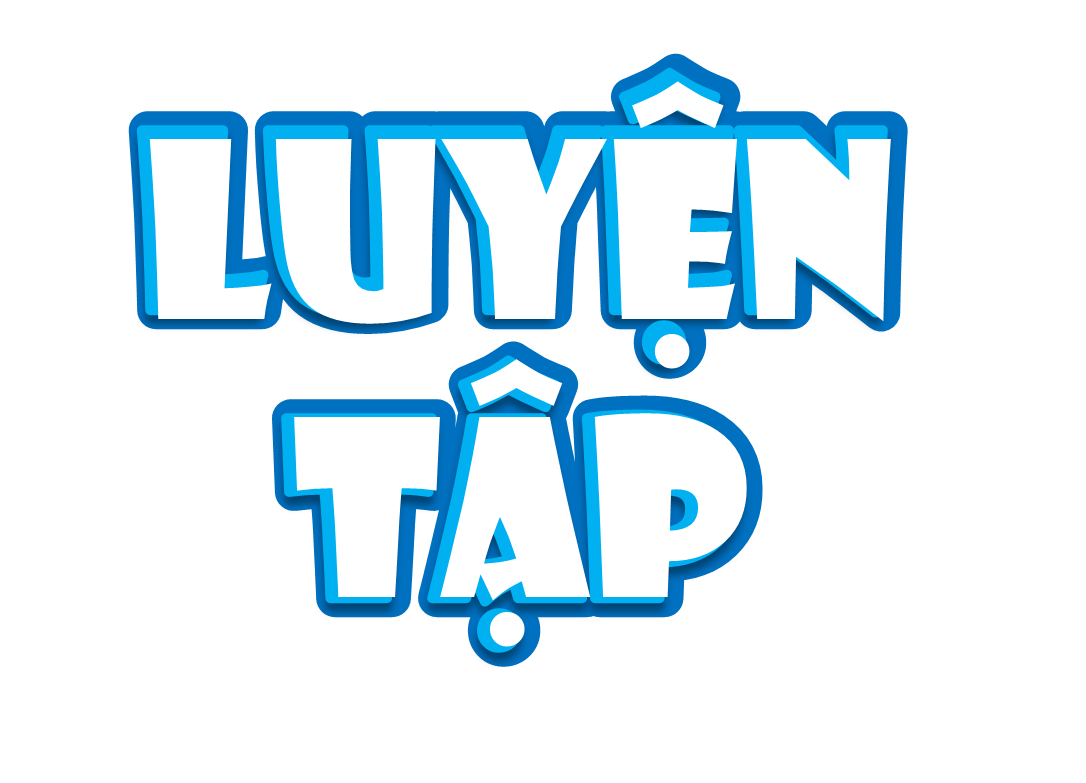 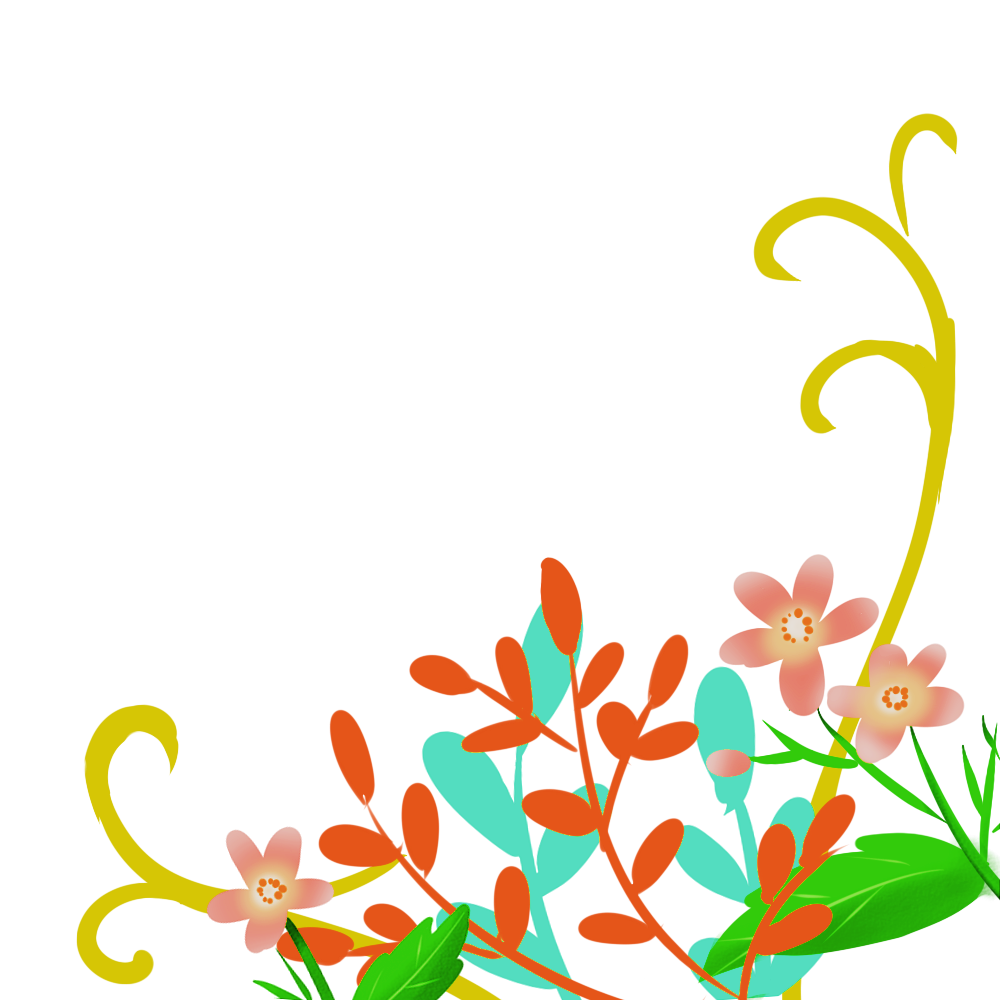 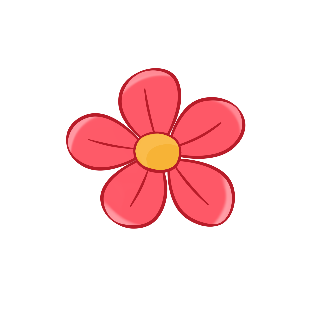 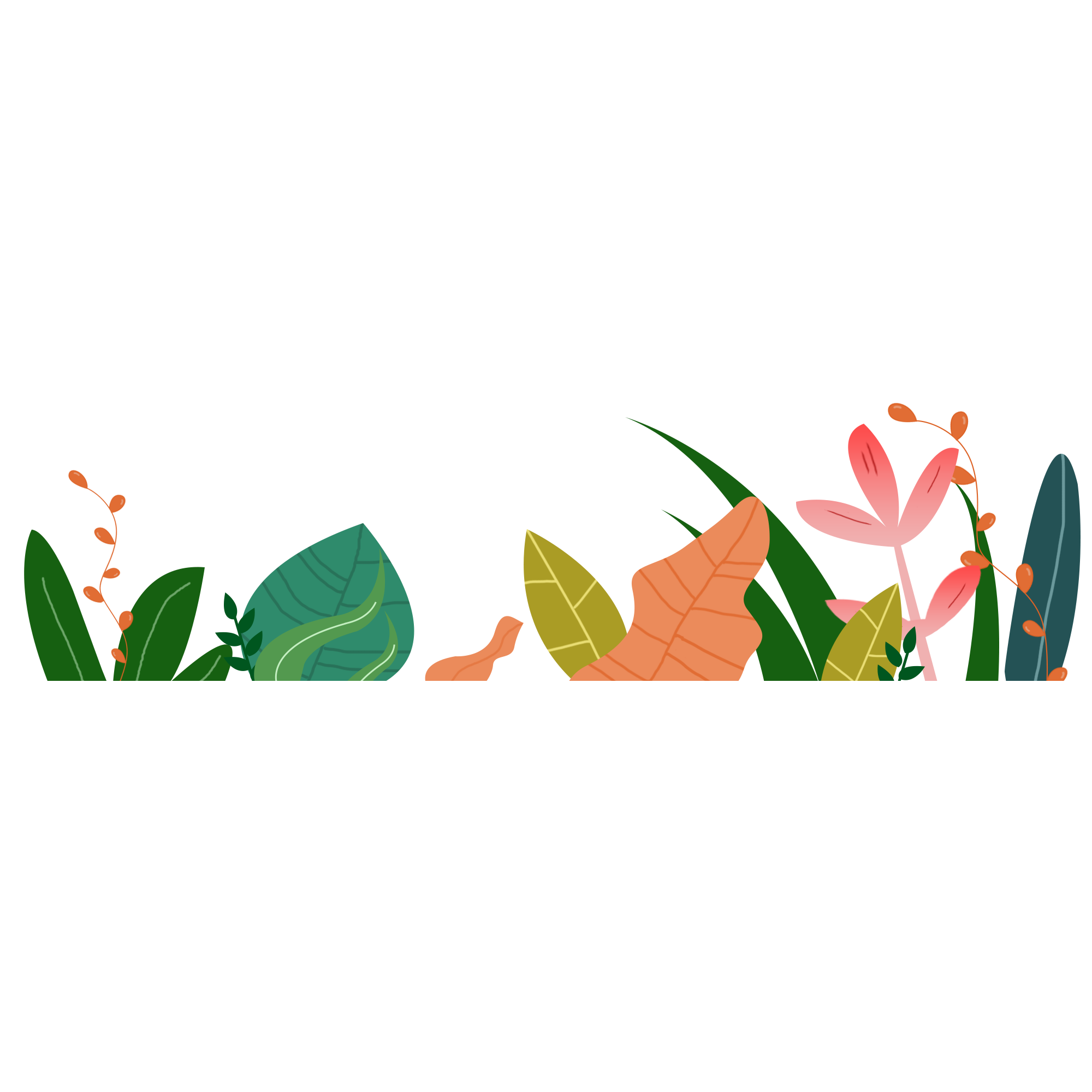 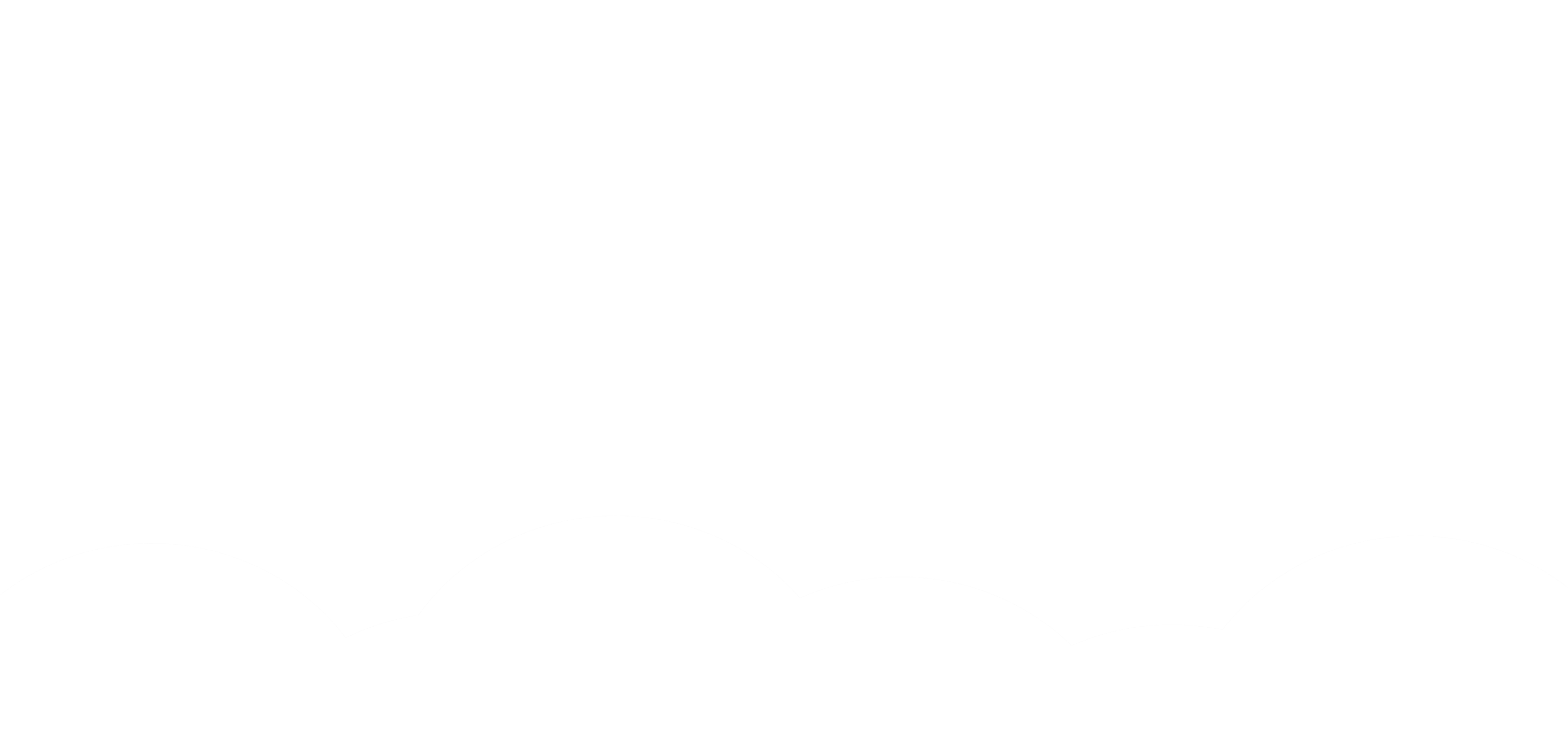 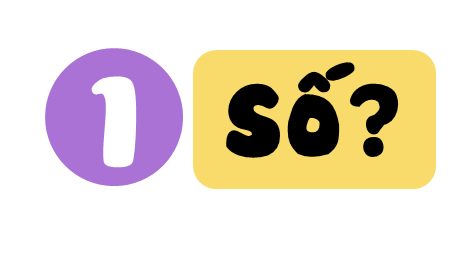 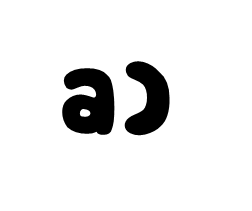 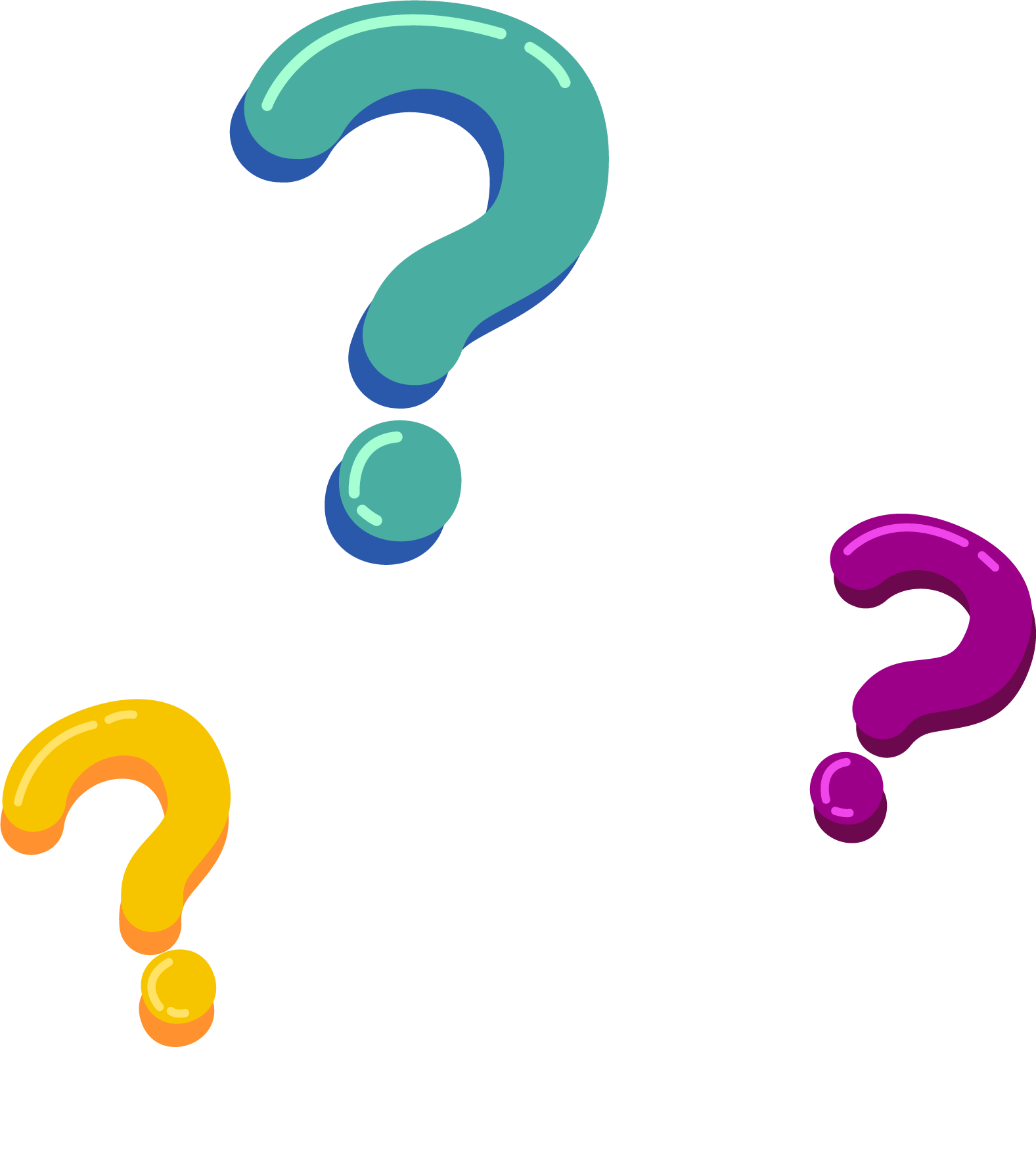 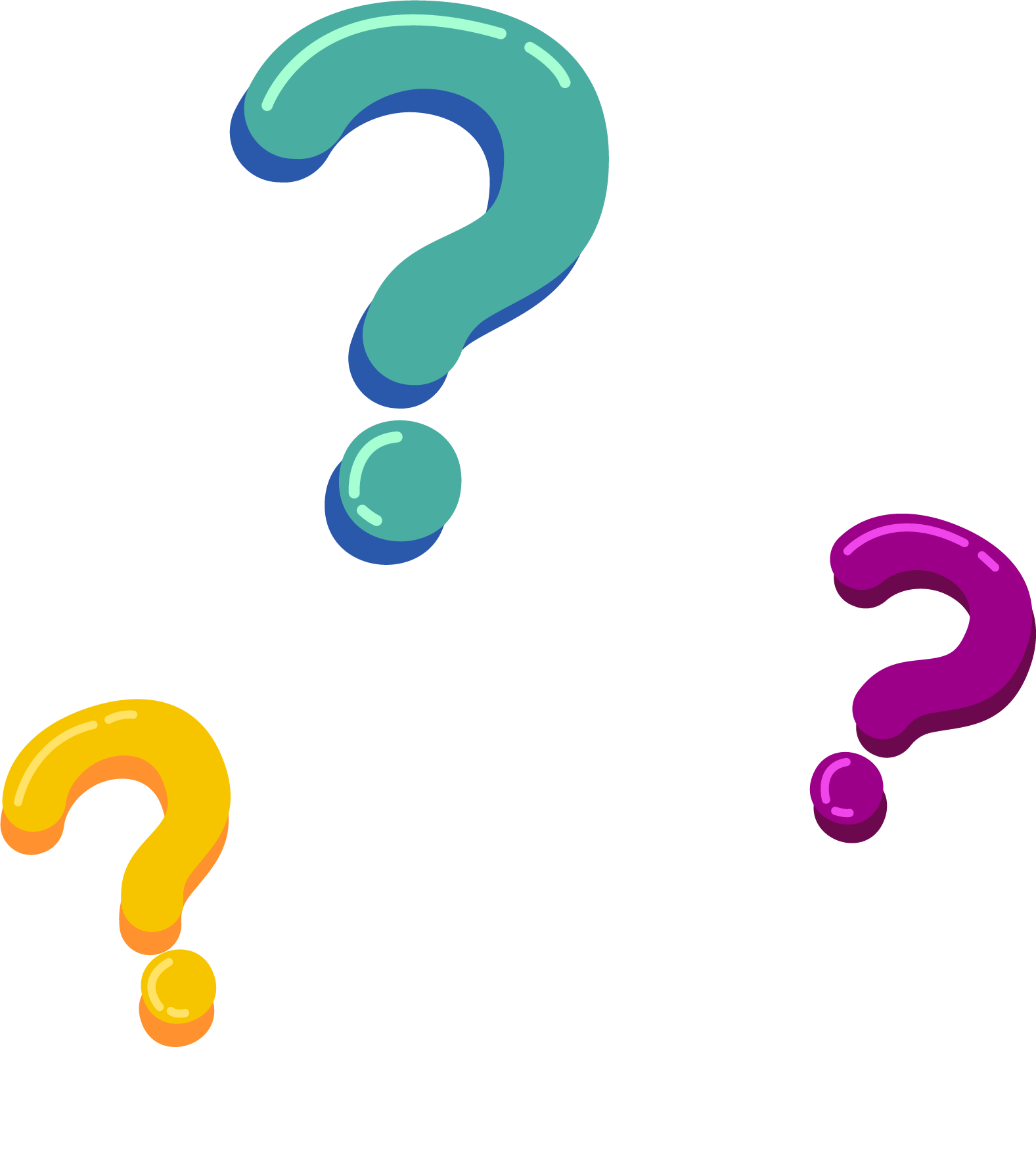 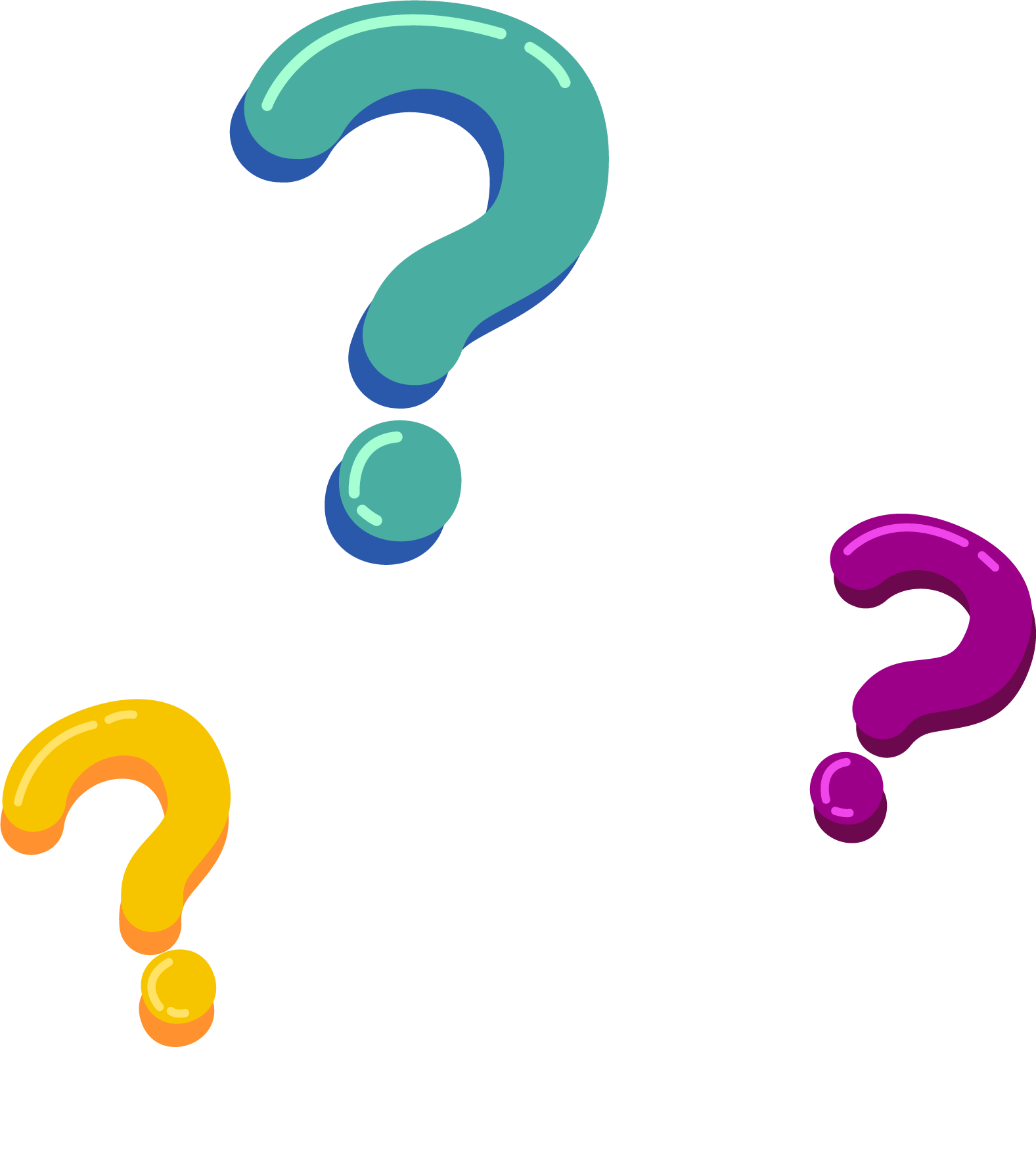 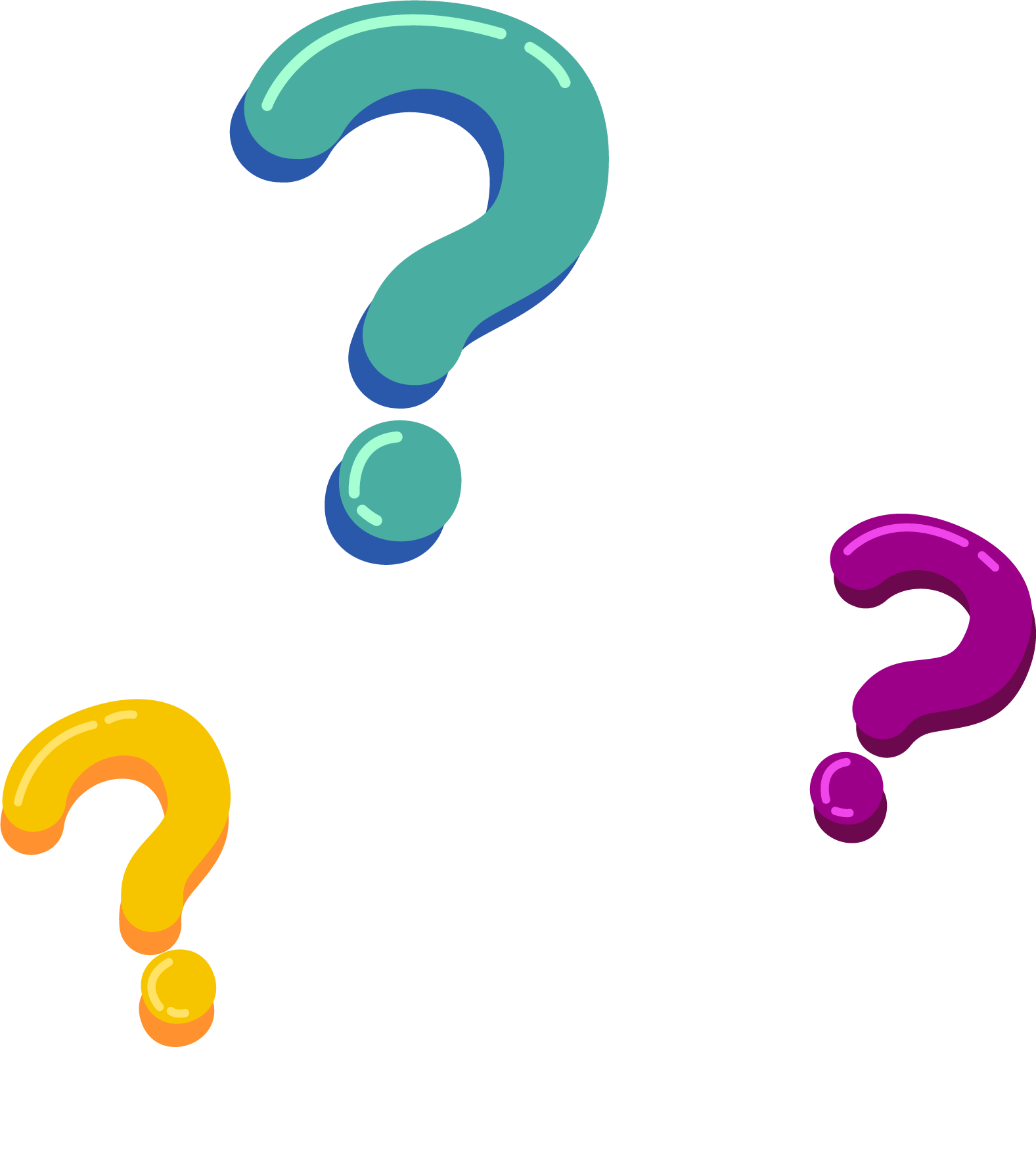 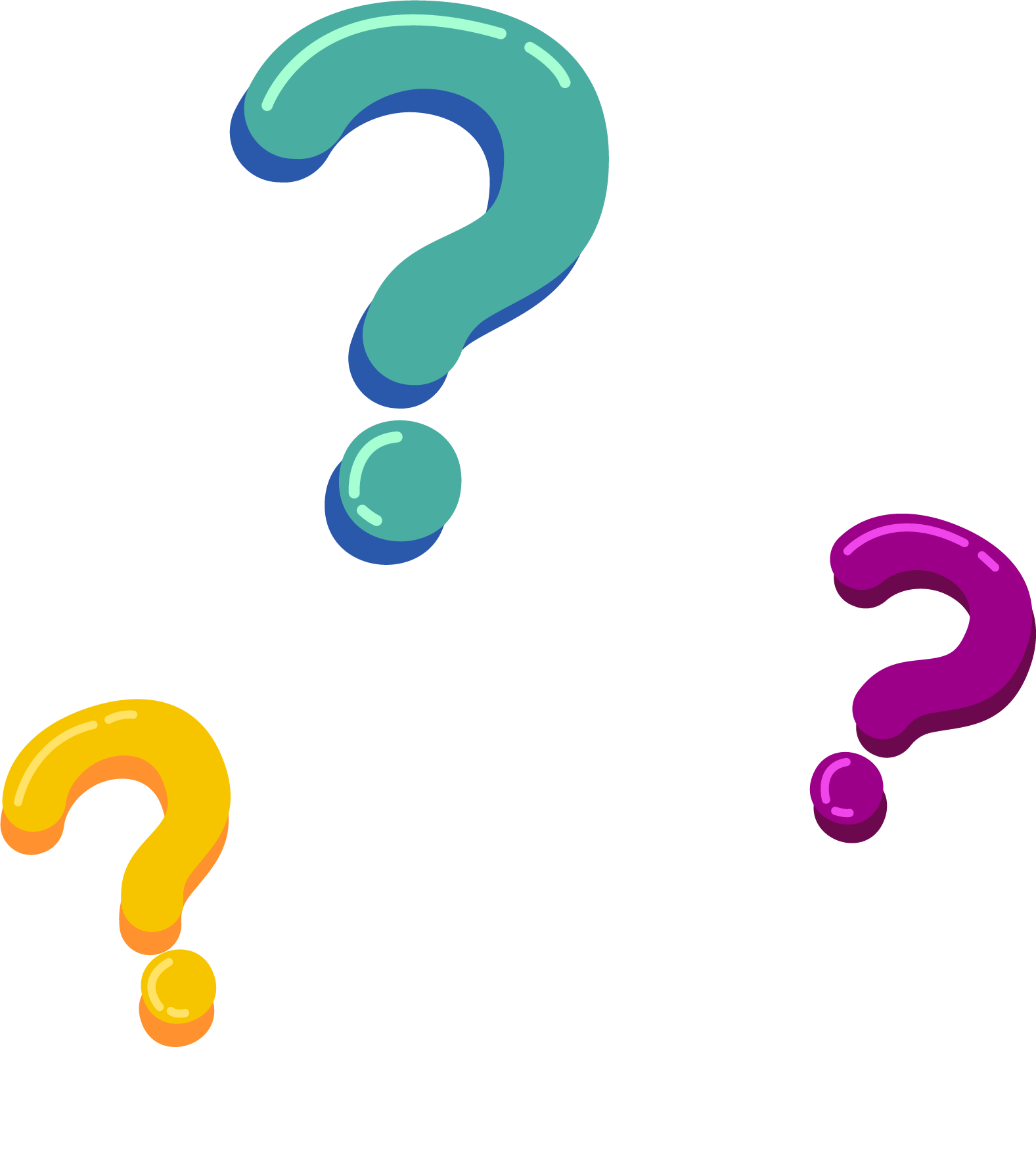 [Speaker Notes: Nhấn vào các dấu chấm hỏi để hiện đáp án]
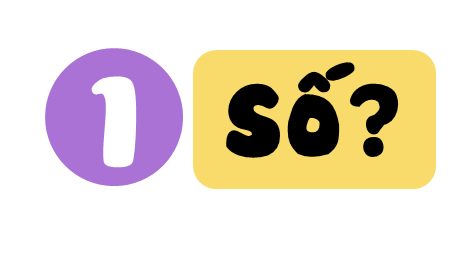 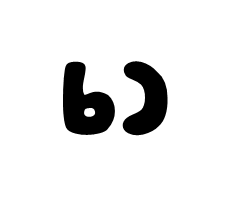 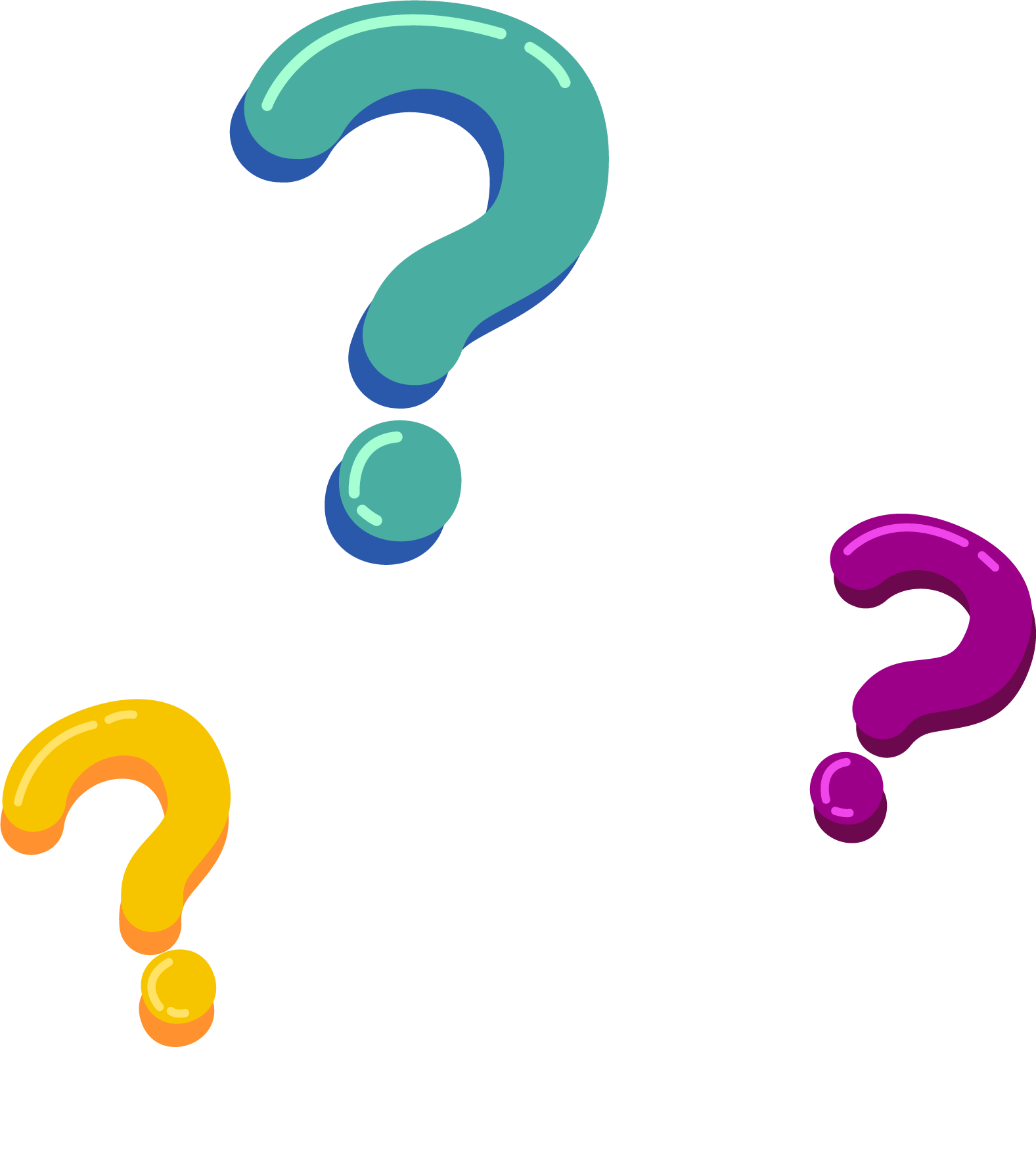 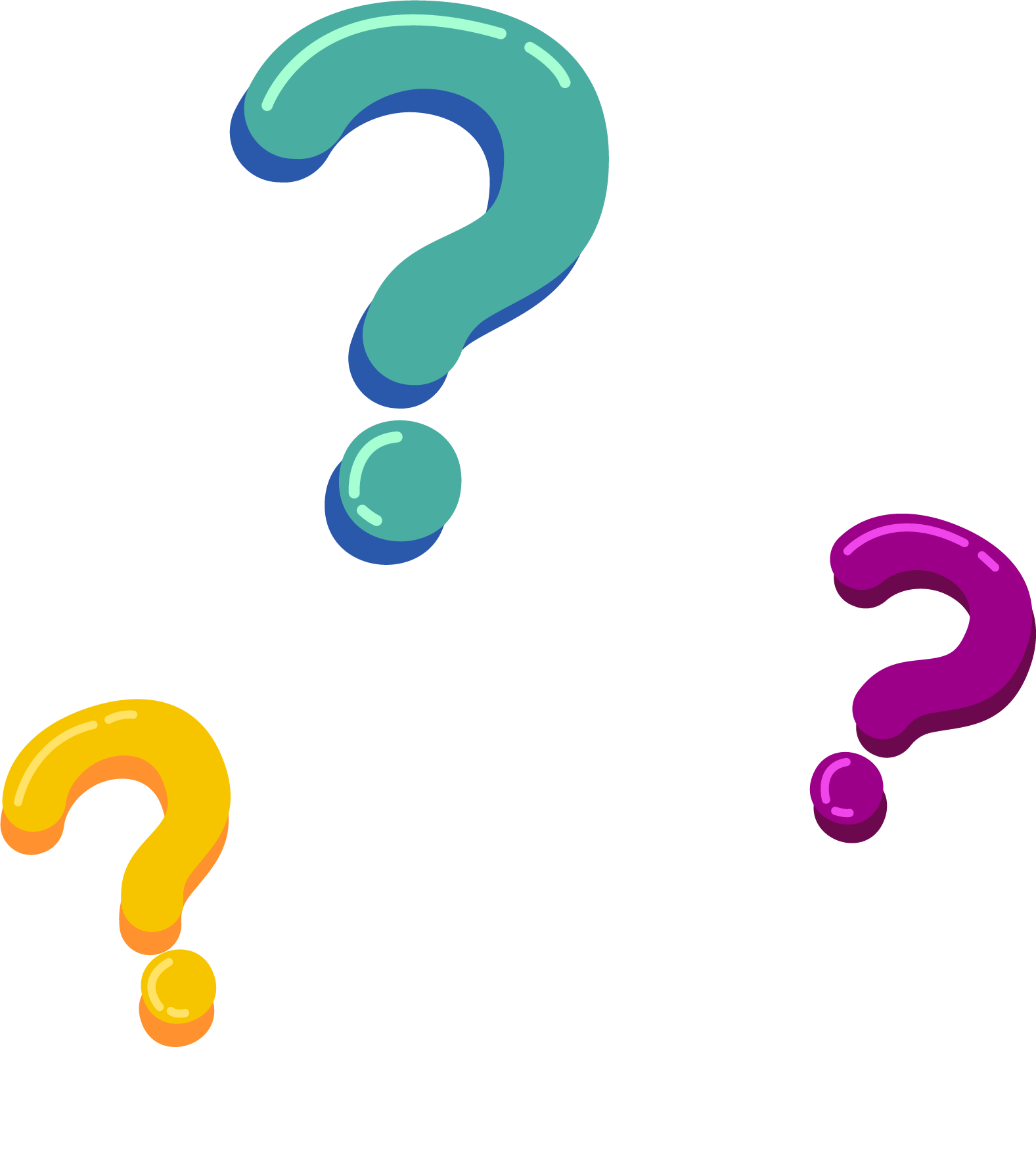 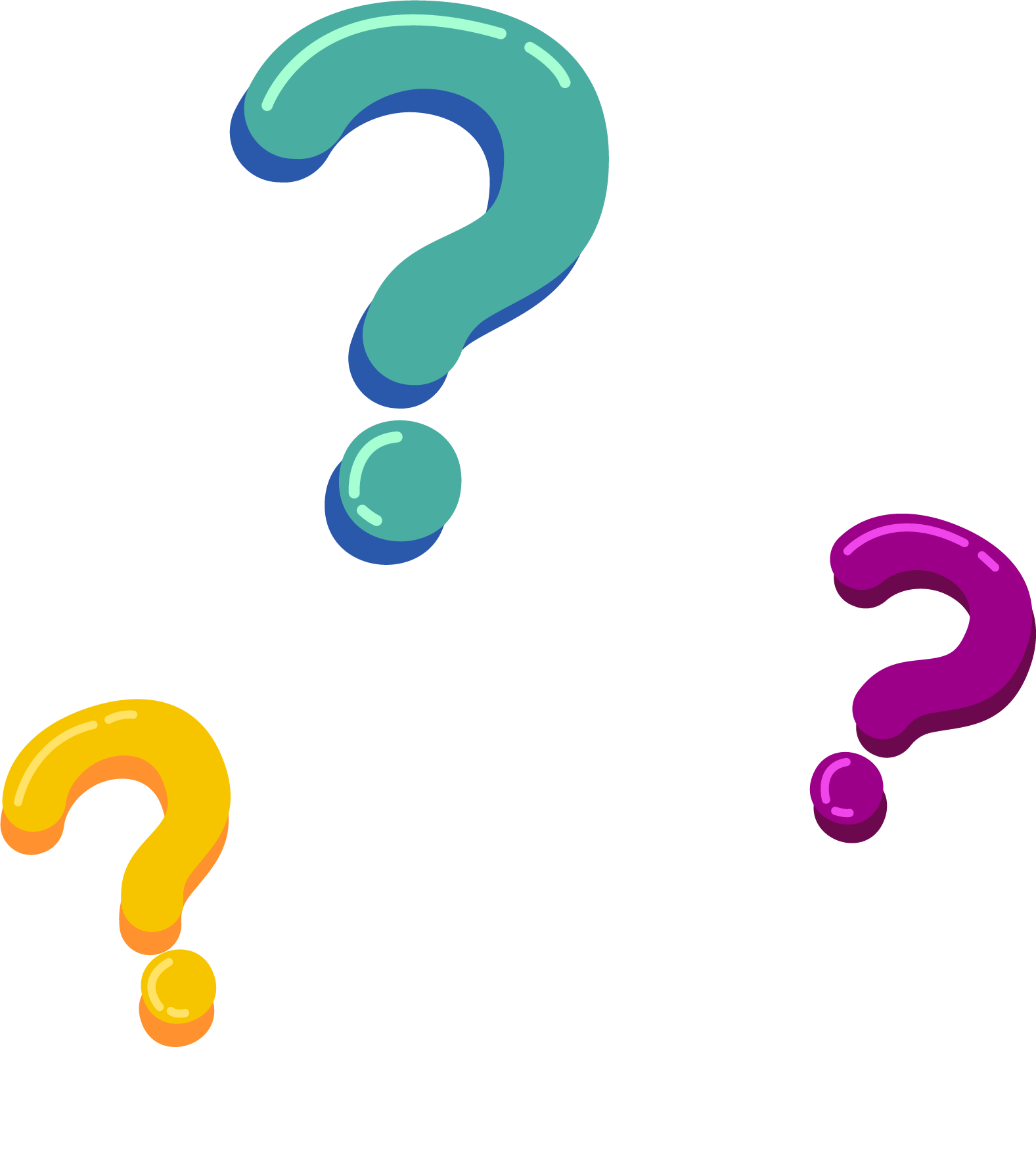 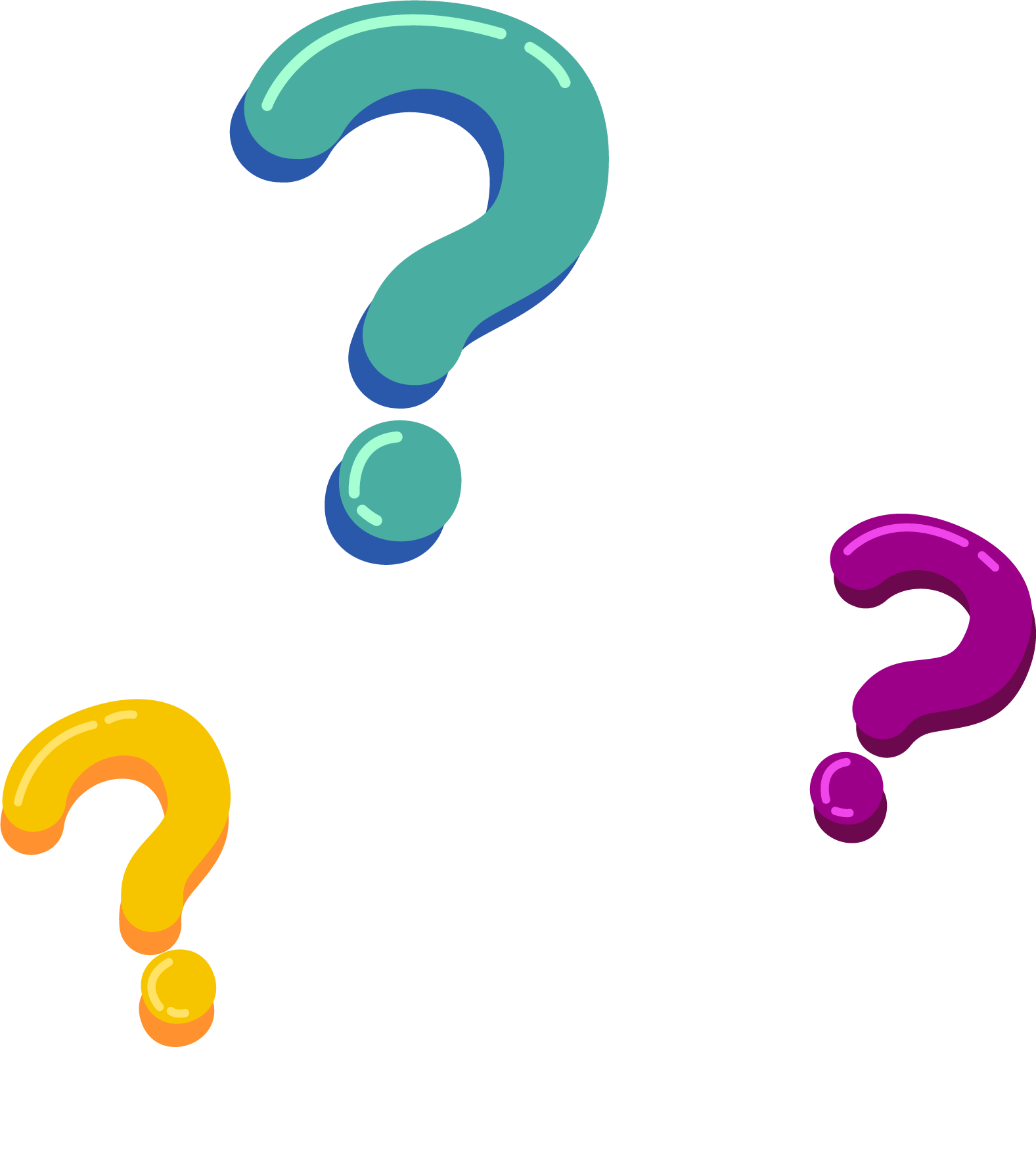 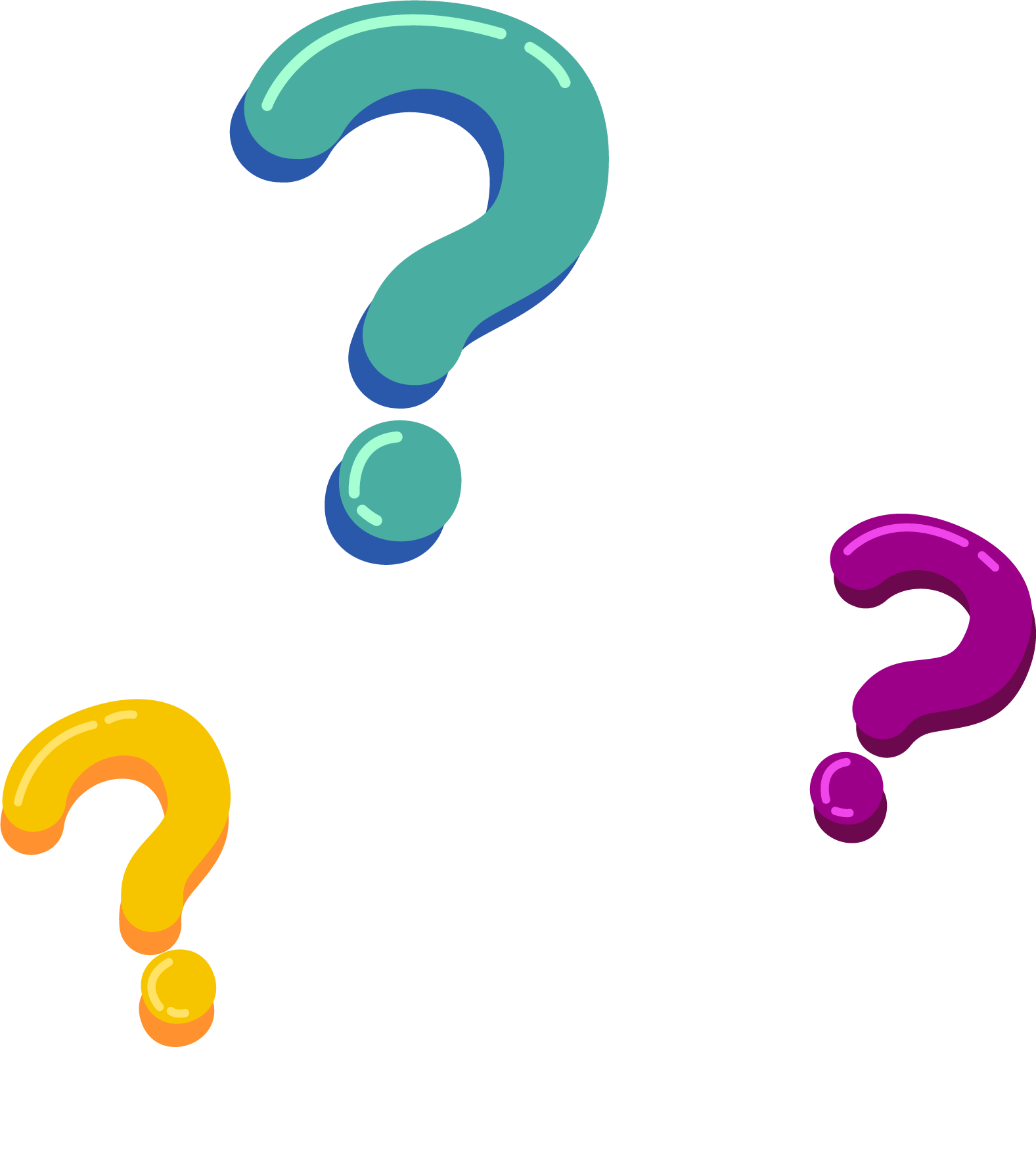 [Speaker Notes: Nhấn vào các dấu chấm hỏi để hiện đáp án]
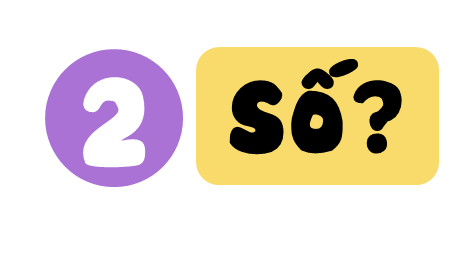 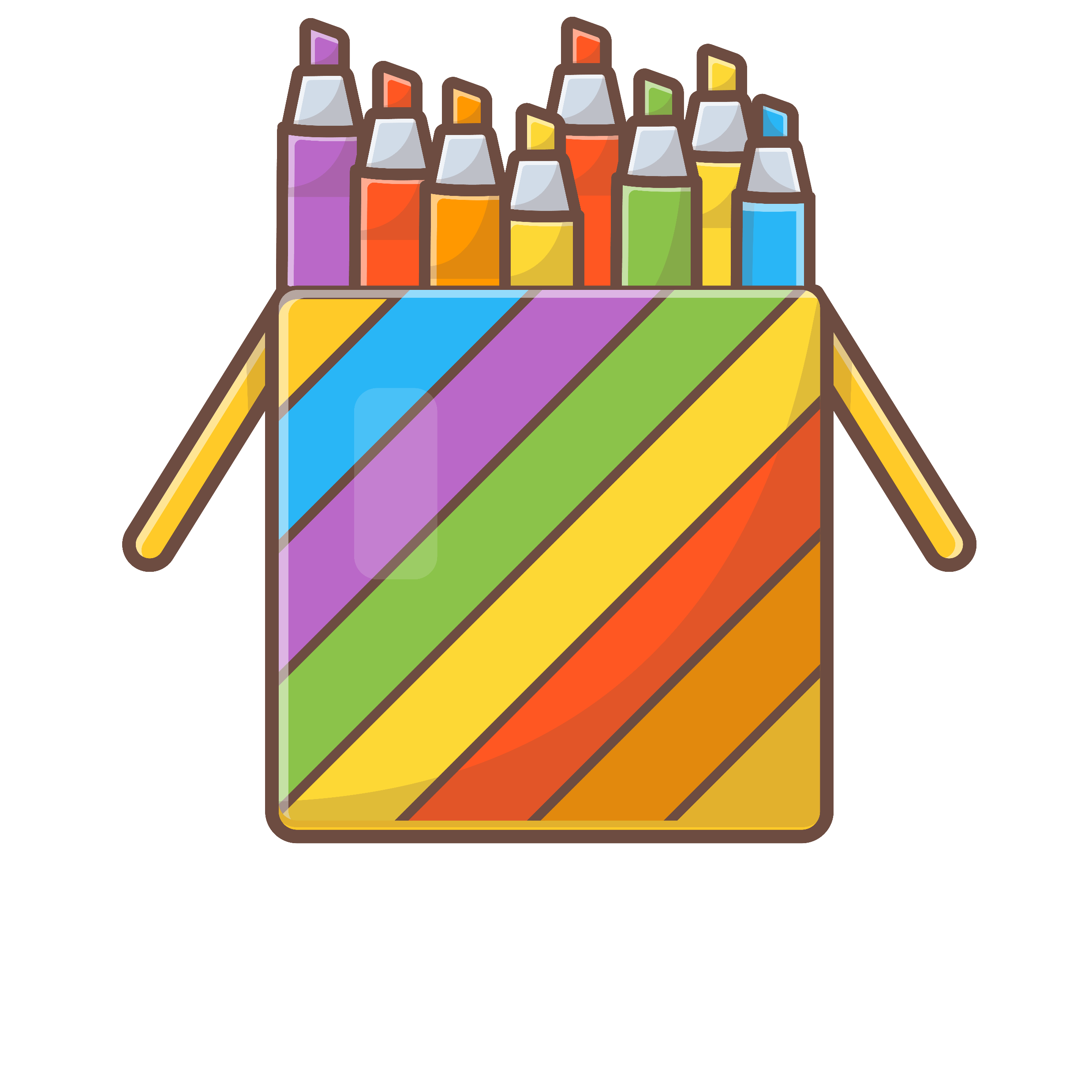 Mỗi hộp bút có 8 chiếc bút chì màu
8 x 6 = 48
8 x 10= 80
8 x 4= 32
8 x 5= 40
8 x 3= 24
10 hộp bút có bao nhiêu chiếc bút chì màu?
4 hộp bút có bao nhiêu chiếc bút chì màu?
6 hộp bút có bao nhiêu chiếc bút chì màu?
3 hộp bút có bao nhiêu chiếc bút chì màu?
5 hộp bút có bao nhiêu chiếc bút chì màu?
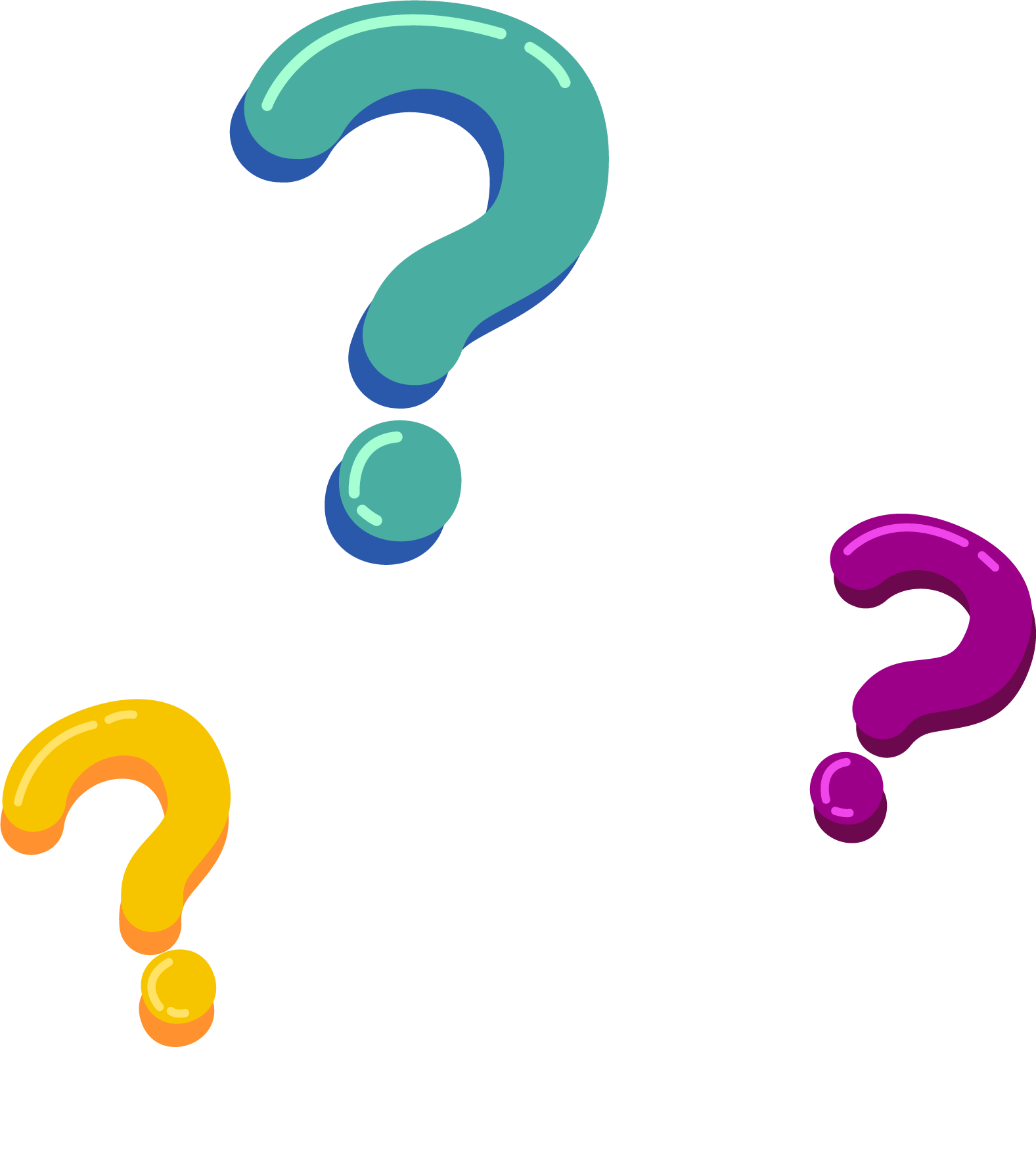 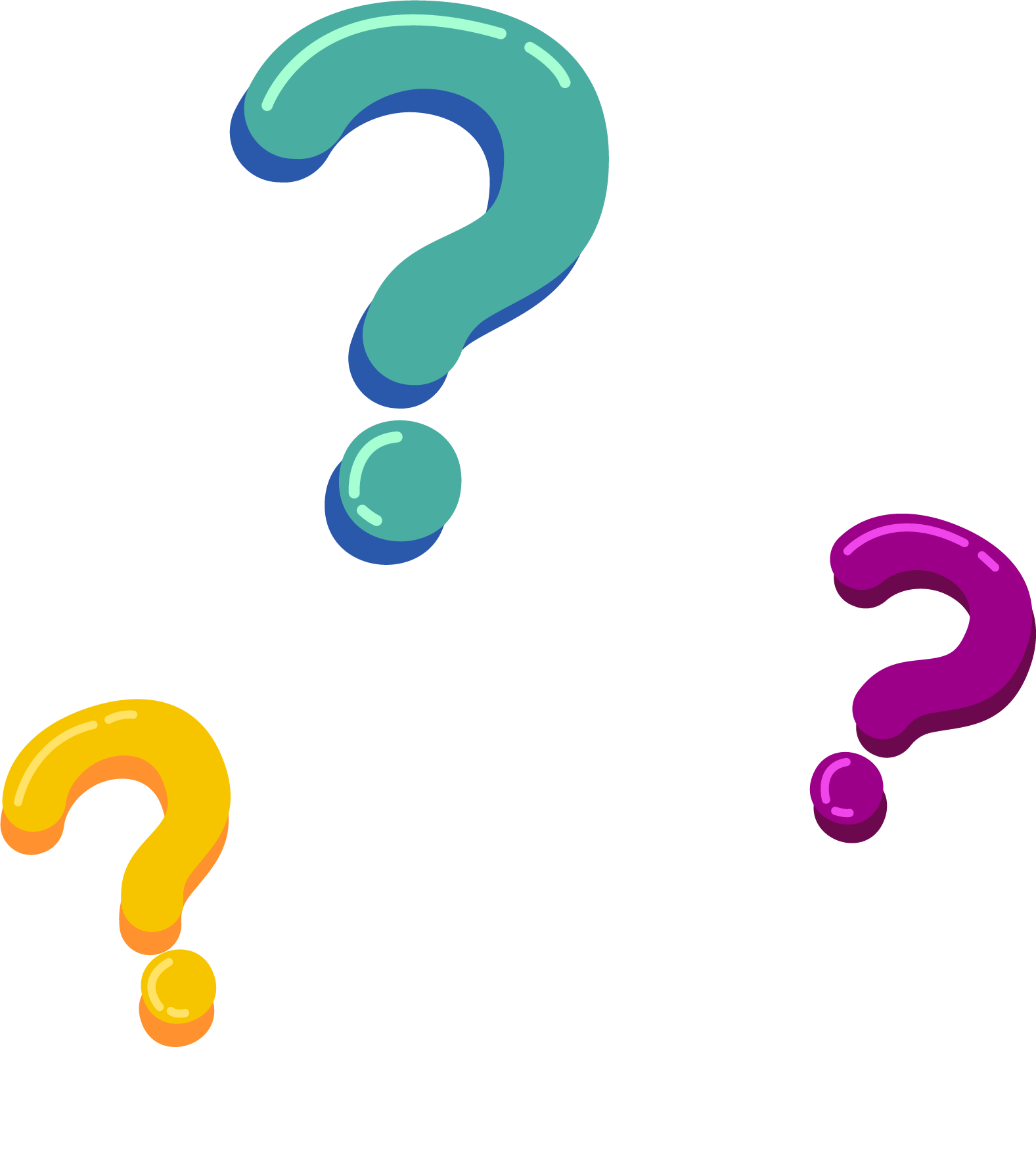 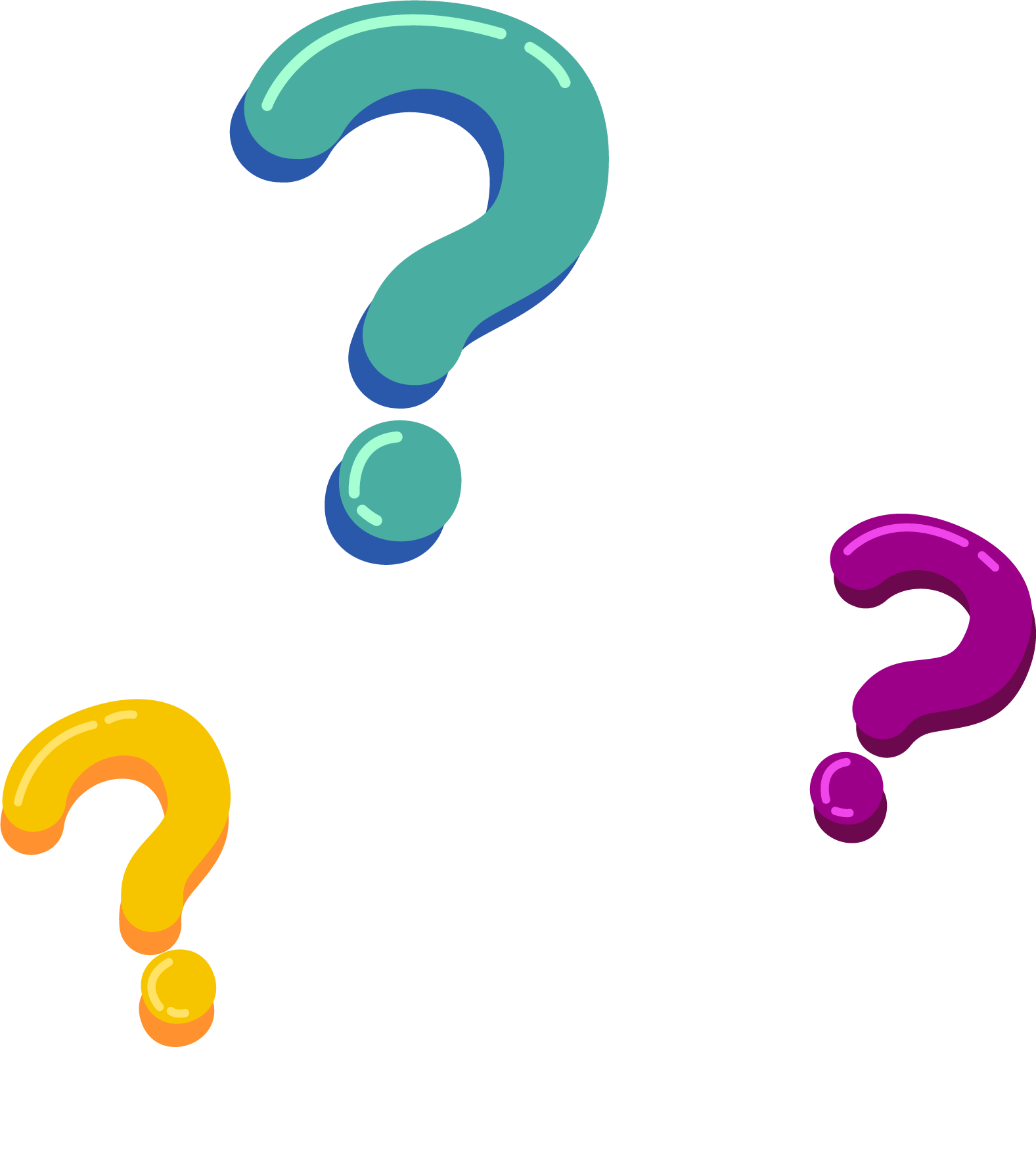 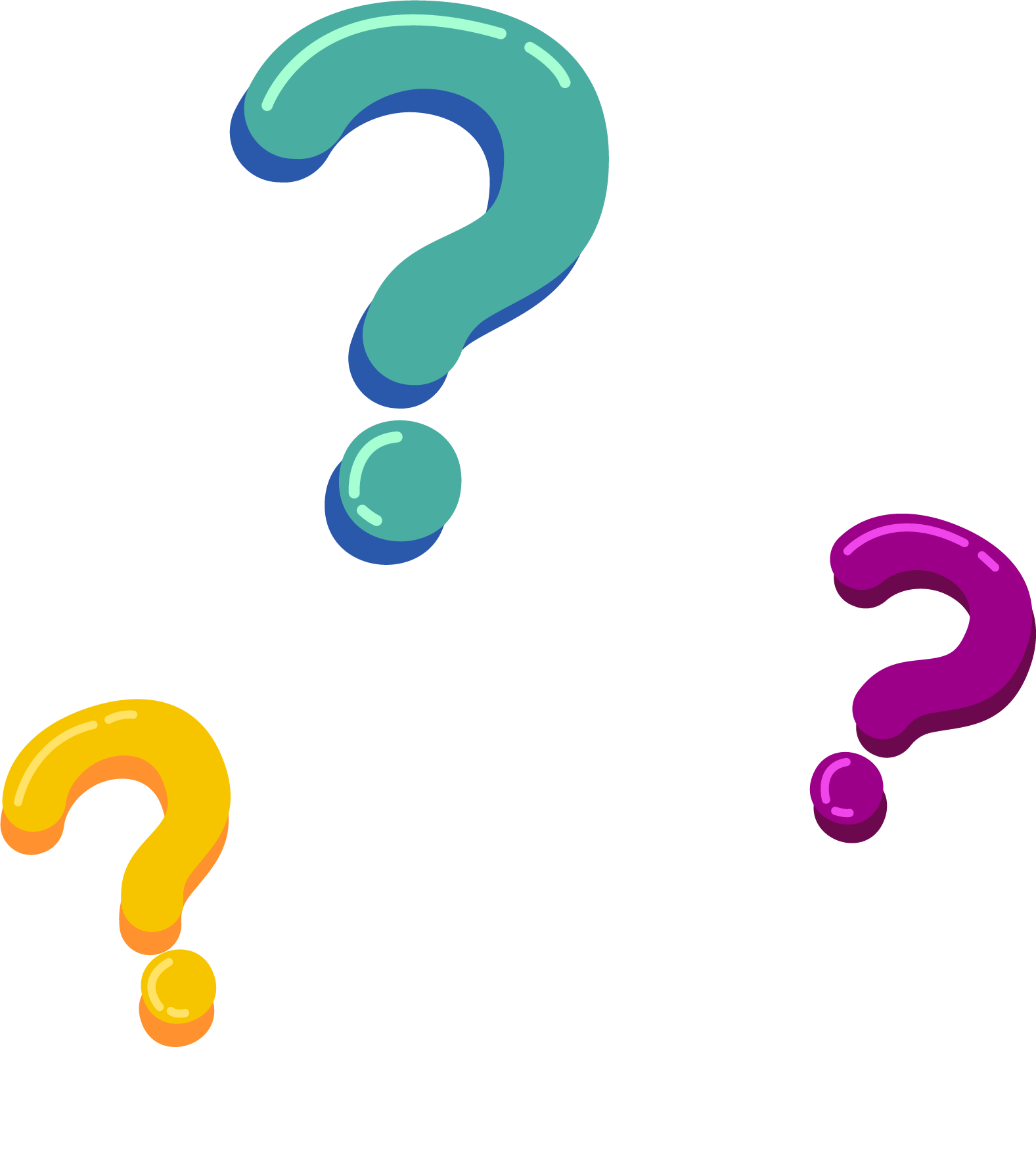 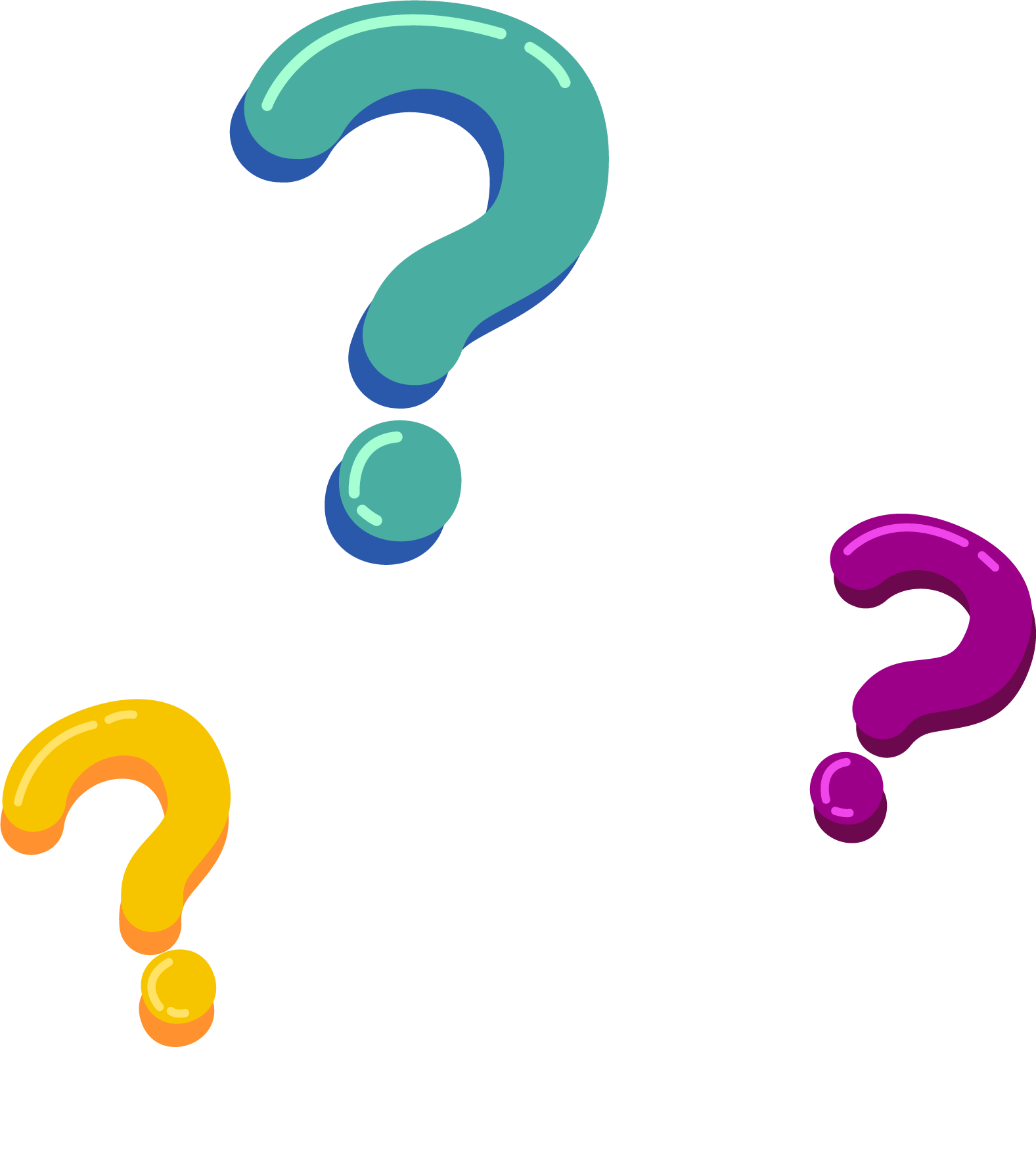 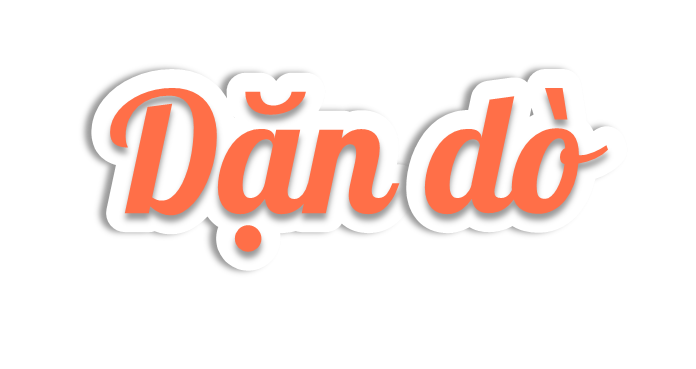 Ôn lại bảng nhân 8, bảng chia 8
Chuẩn bị bài tiếp theo
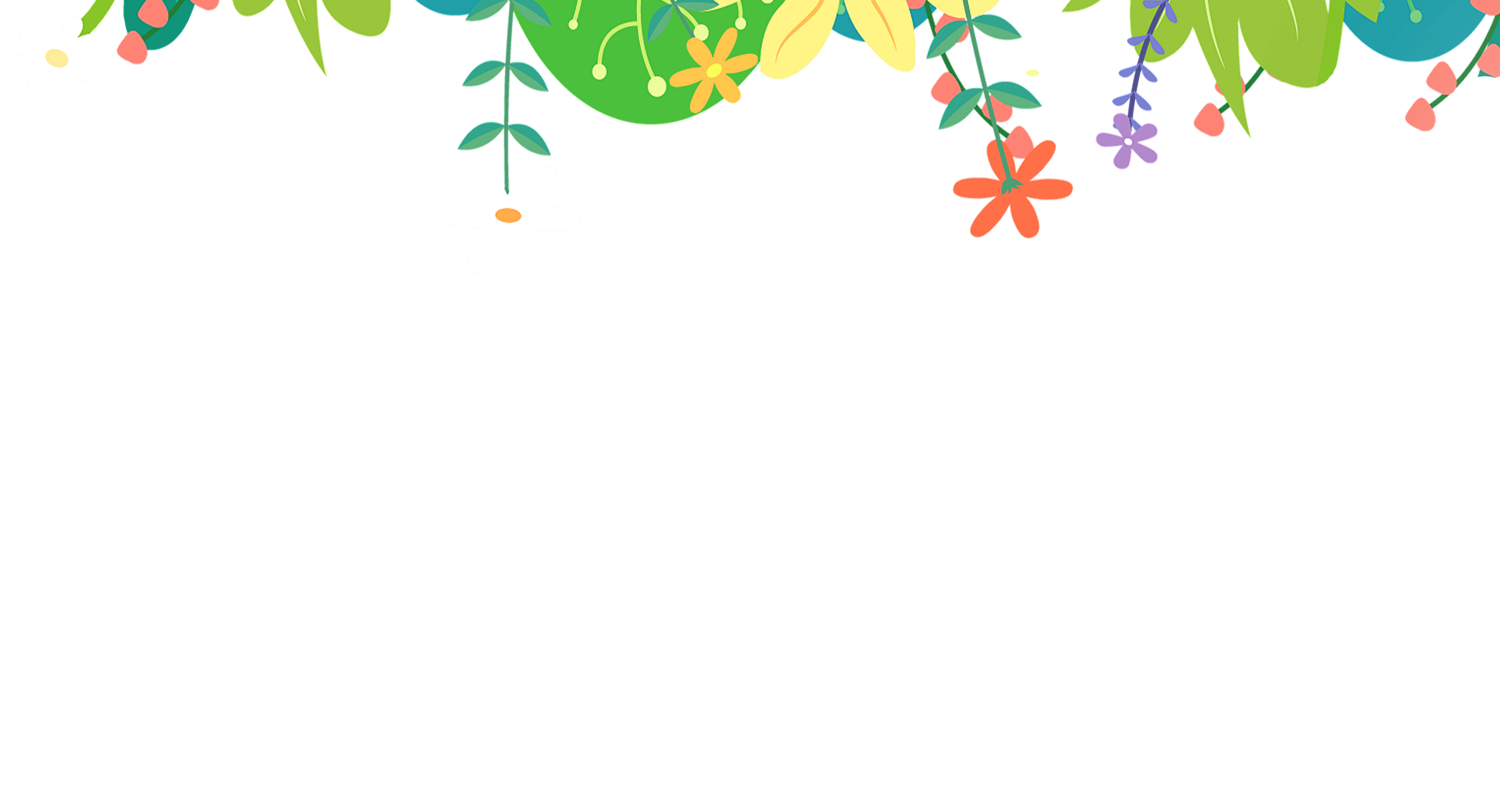 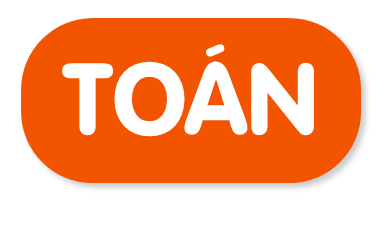 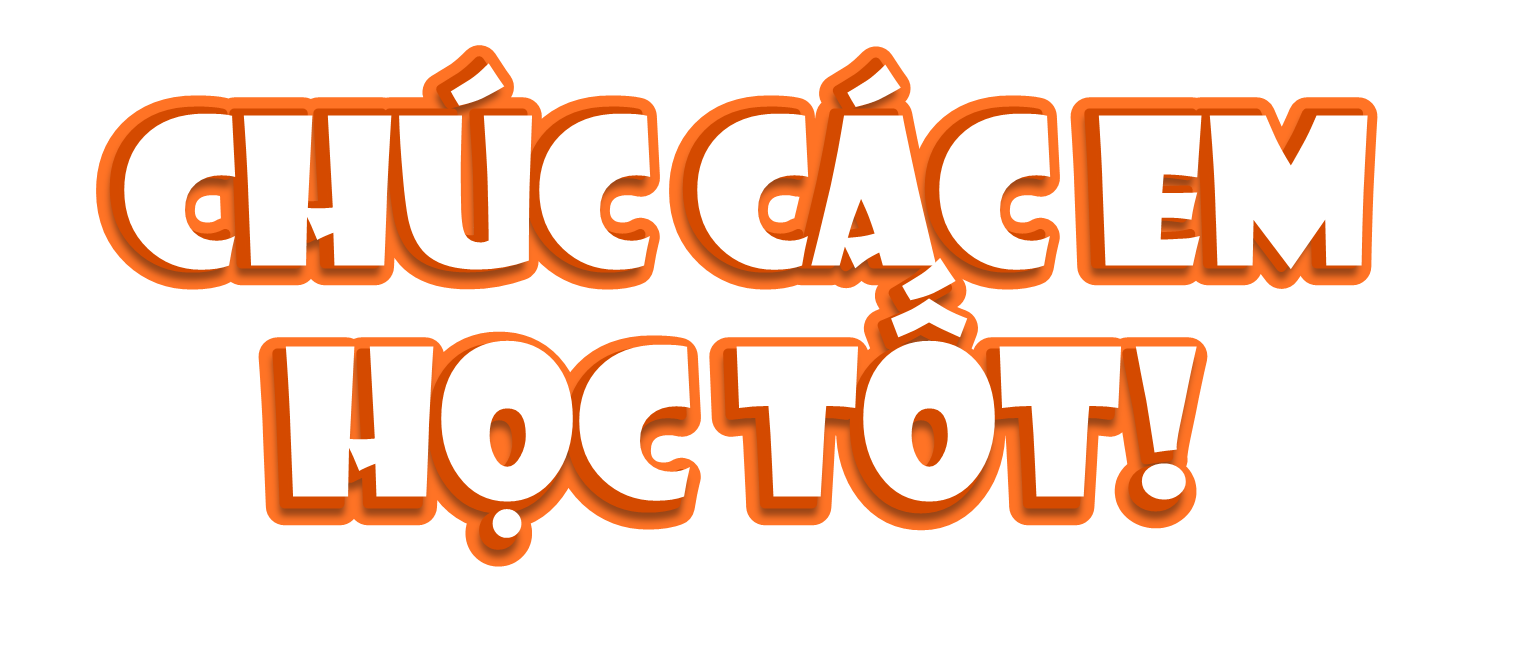 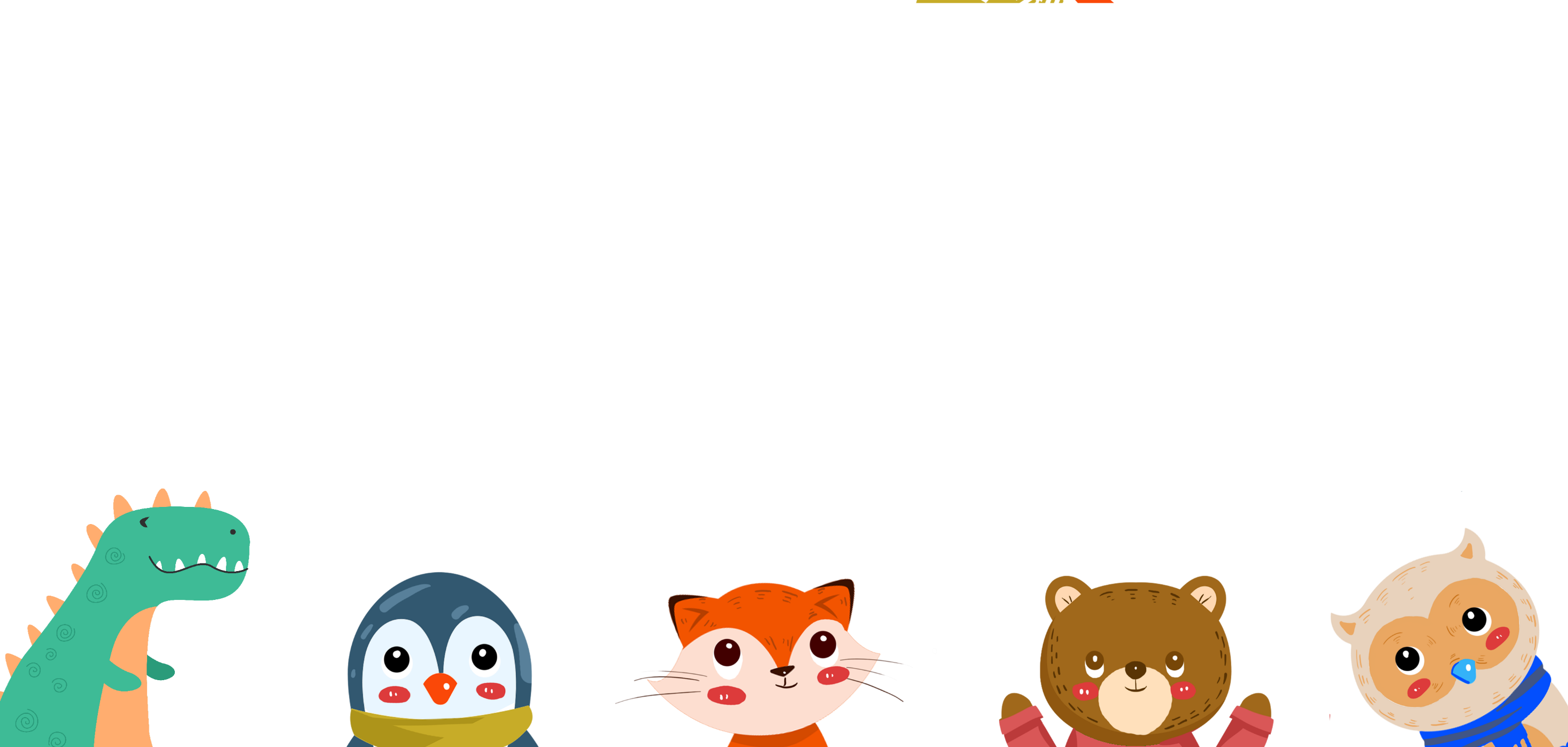 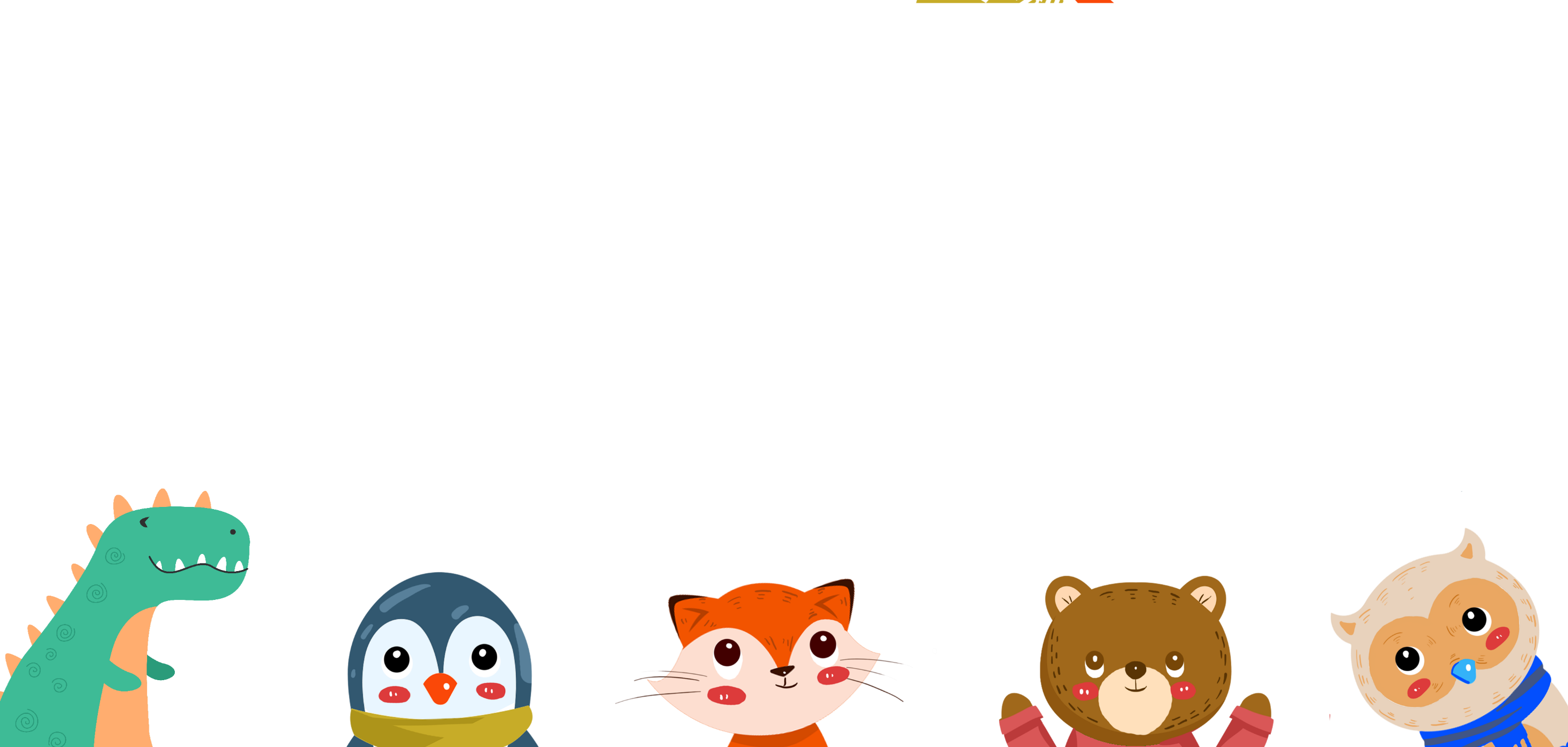 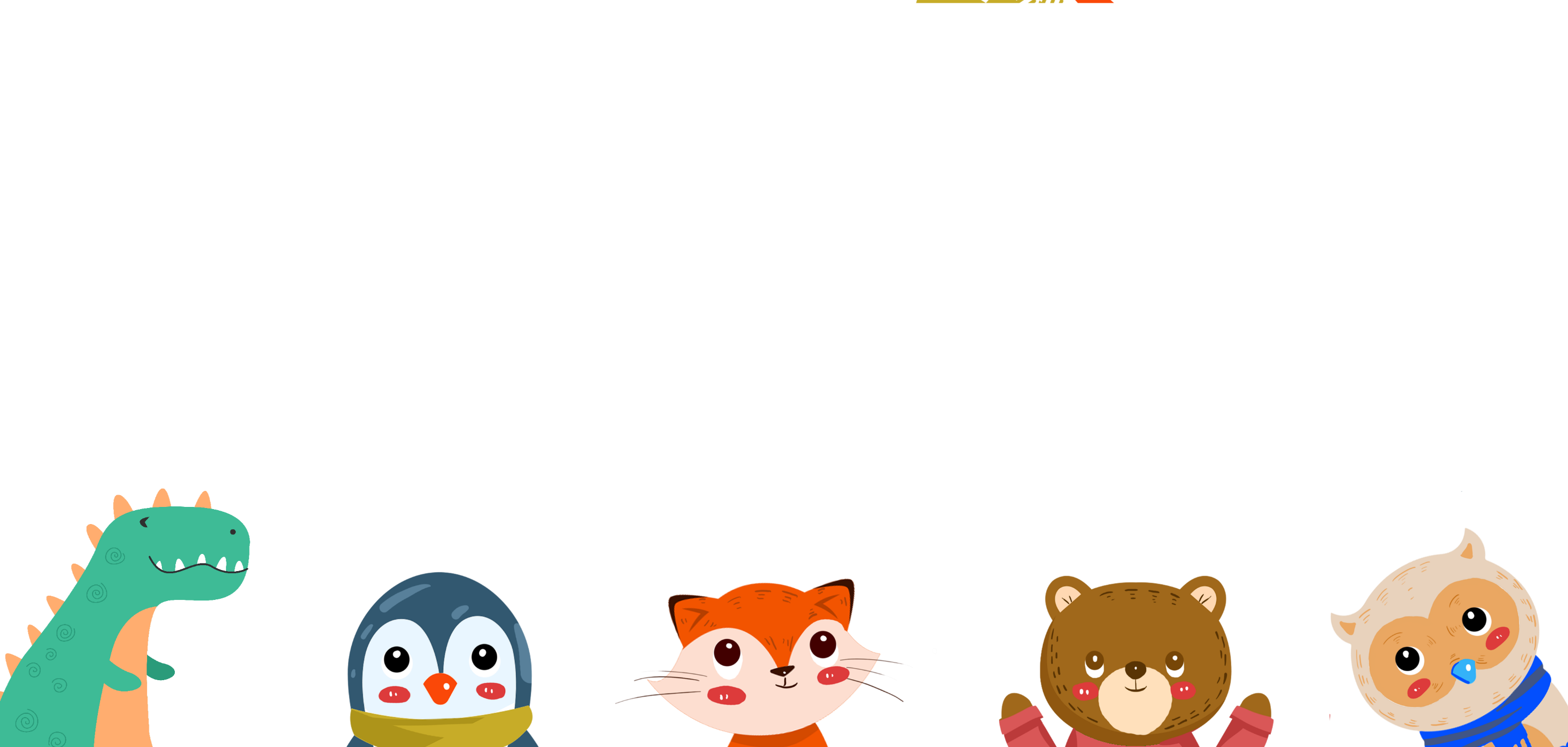 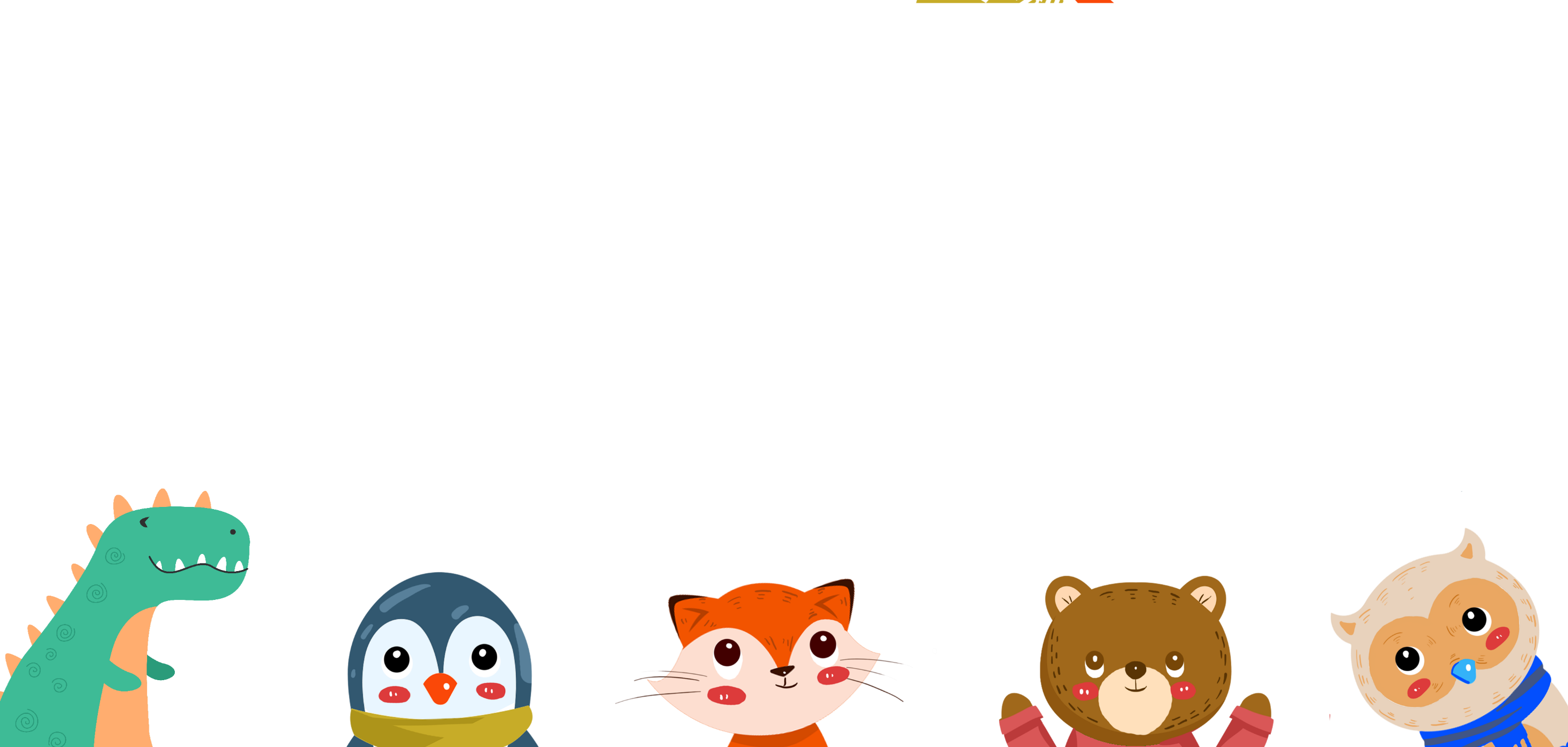 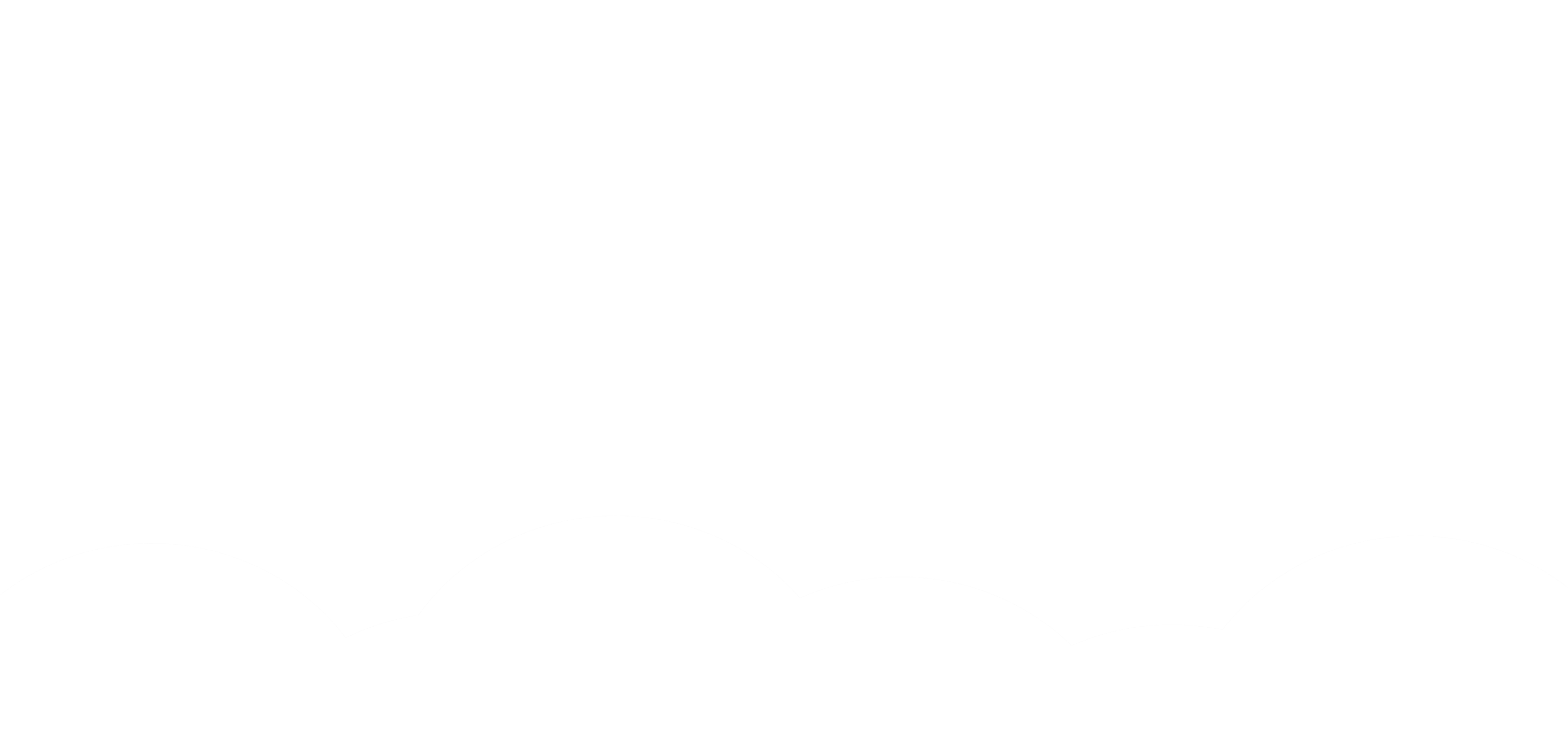 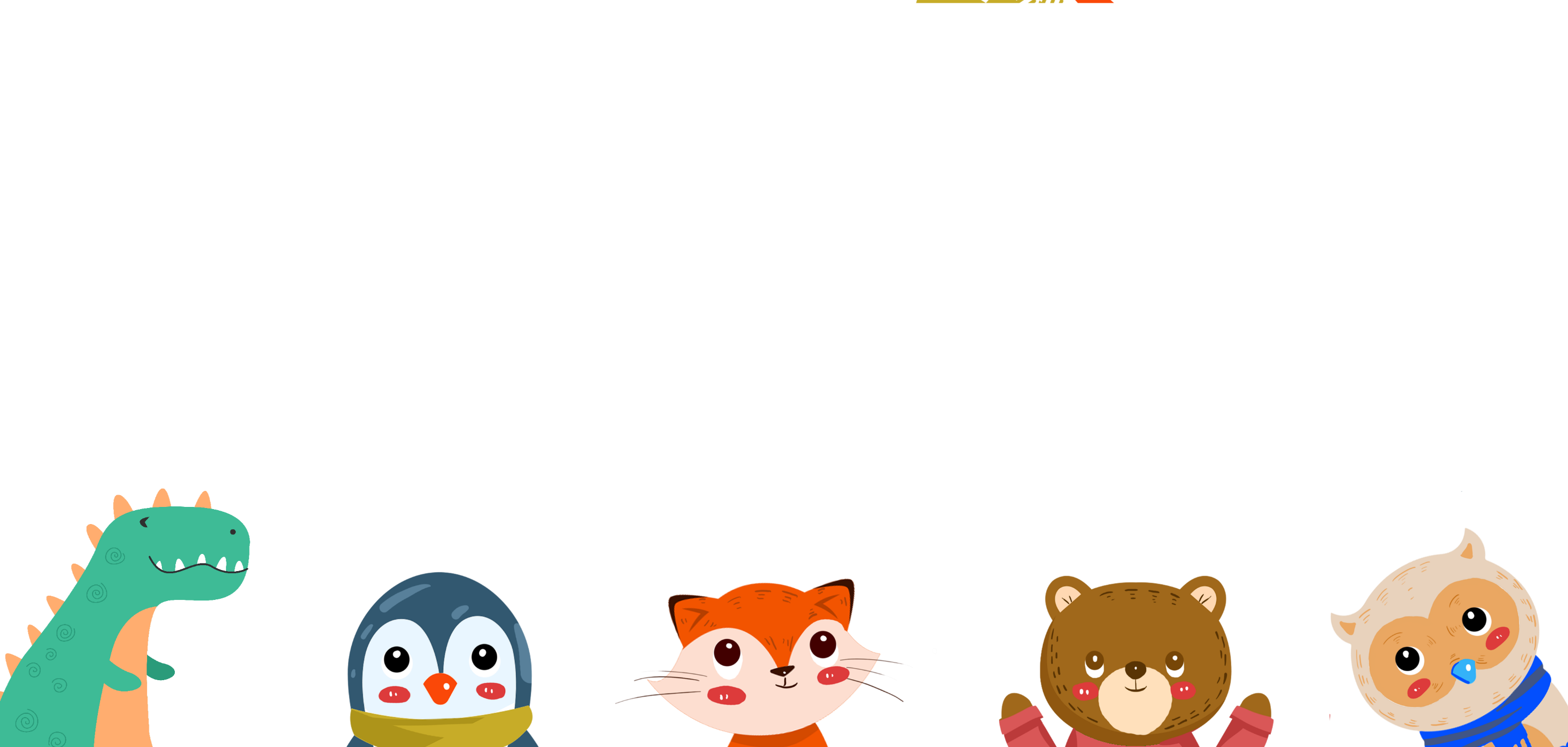 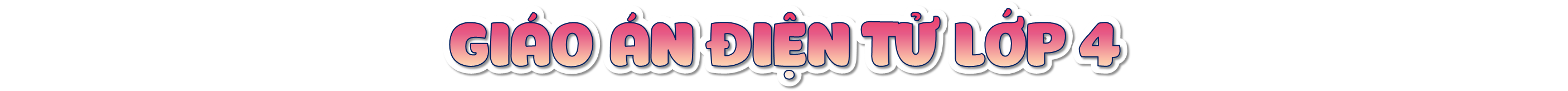 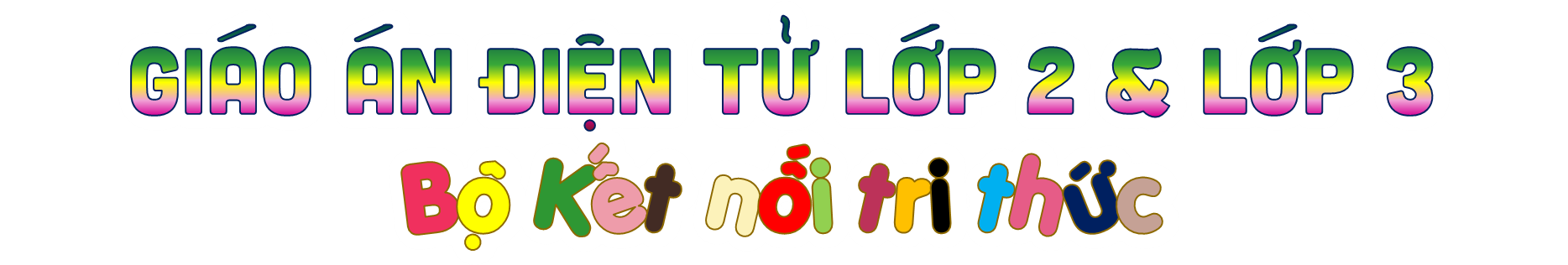 Soạn bài giảng yêu cầu các khối lớp
Thiết kế bài giảng E – Learning
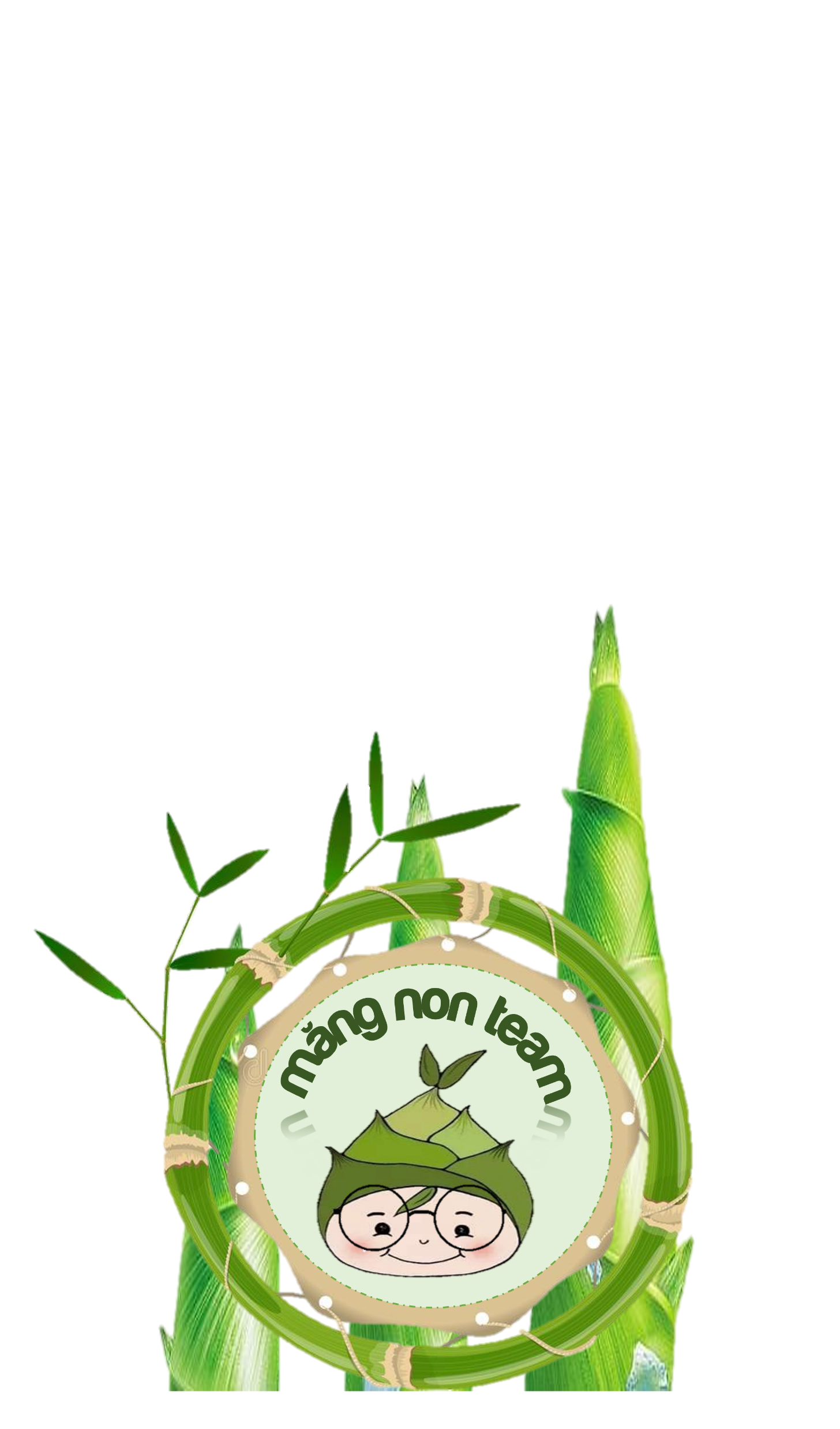 MĂNG NON – TÀI LIỆU TIỂU HỌC 
Mời truy cập: MĂNG NON- TÀI LIỆU TIỂU HỌC | Facebook
ZALO : 0382348780 - 0984848929